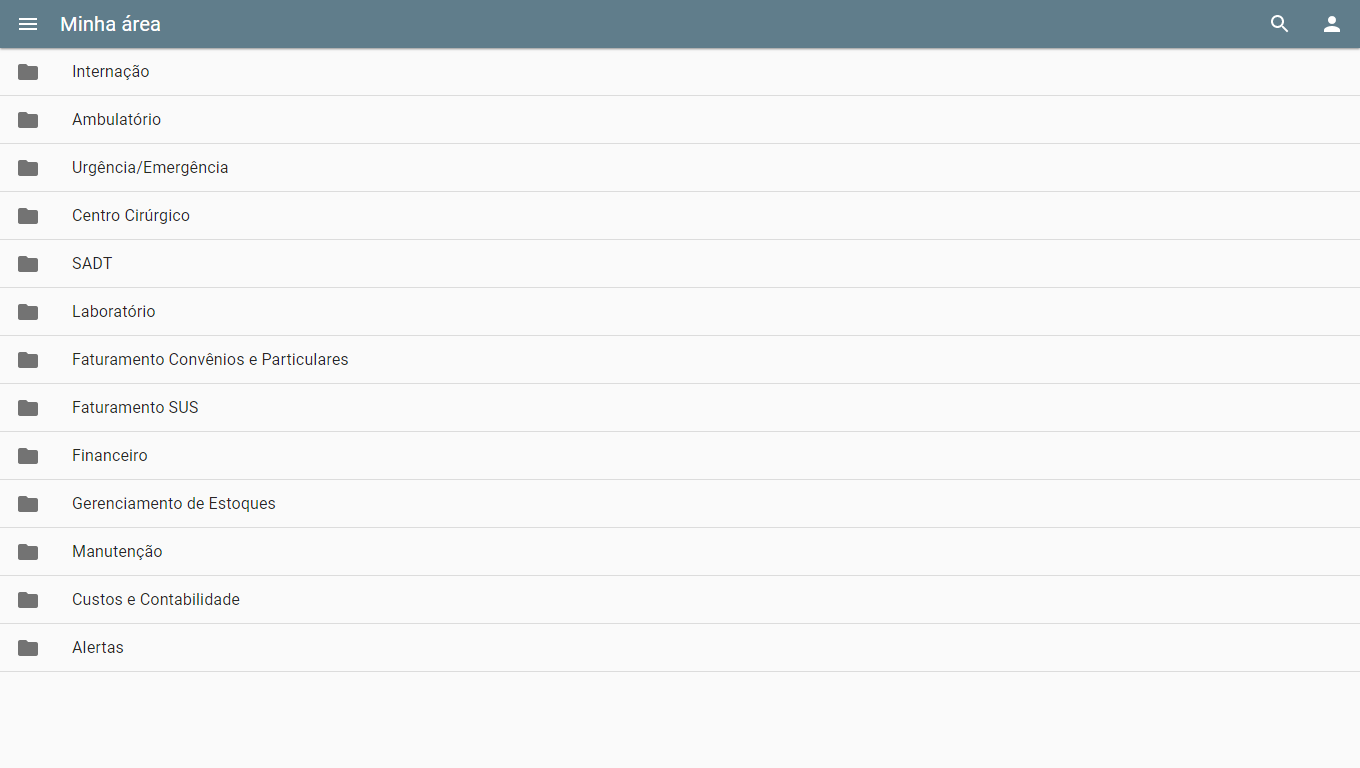 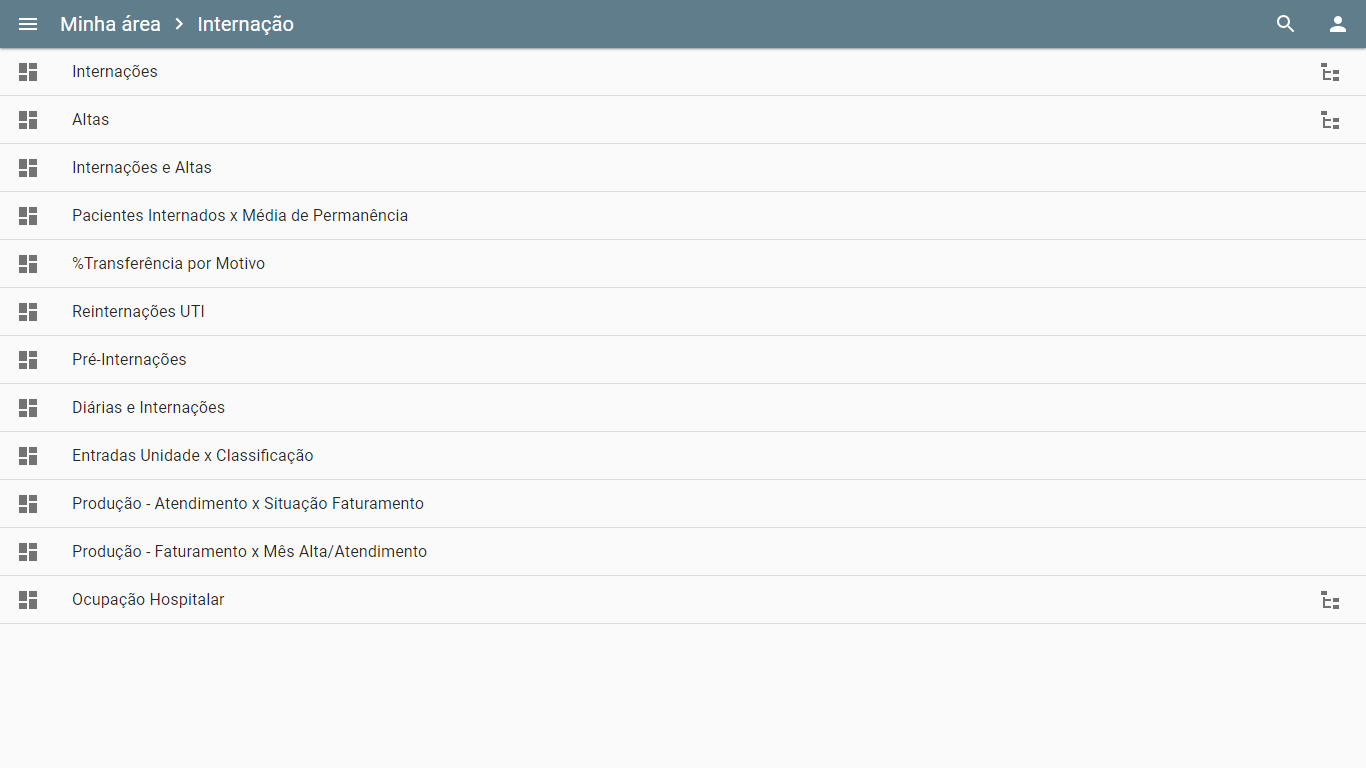 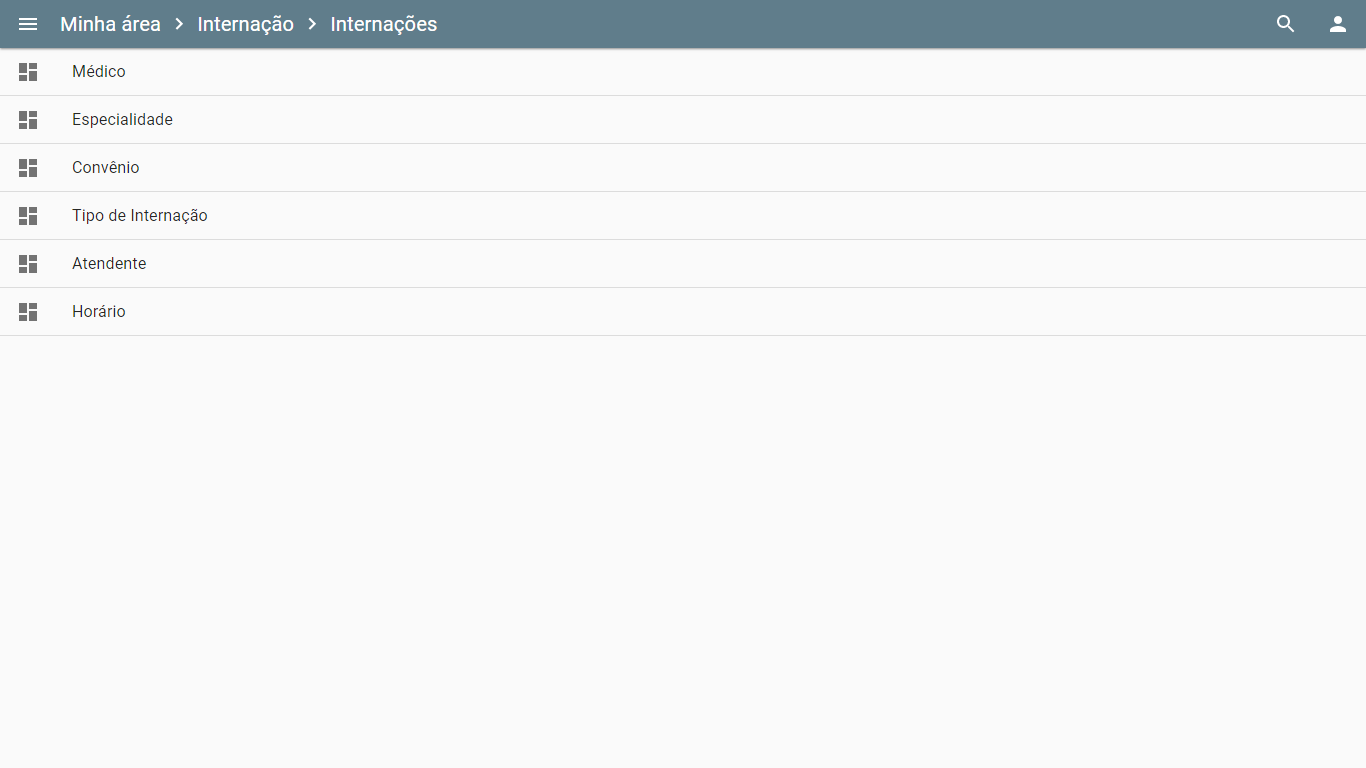 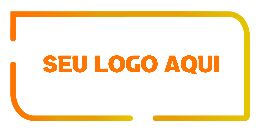 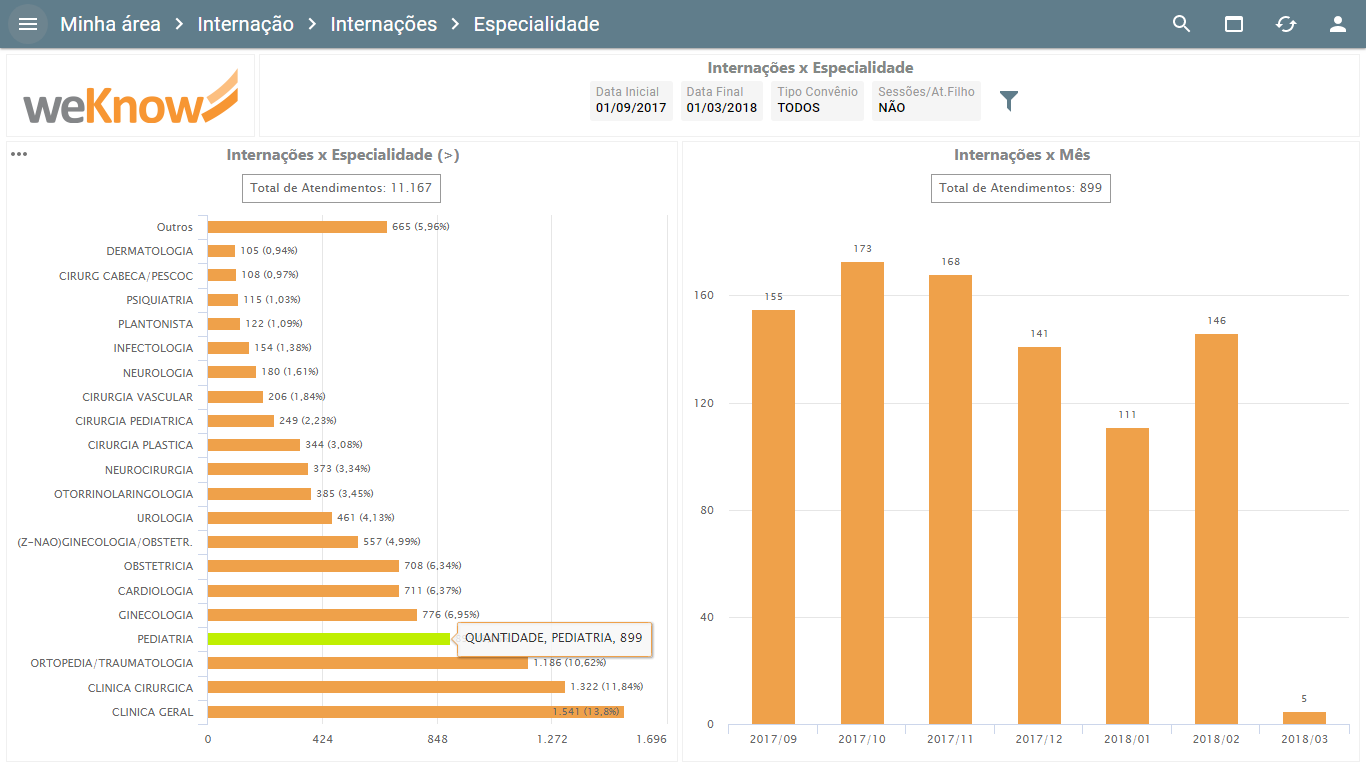 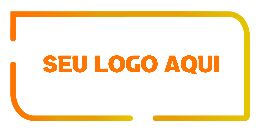 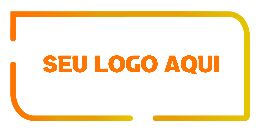 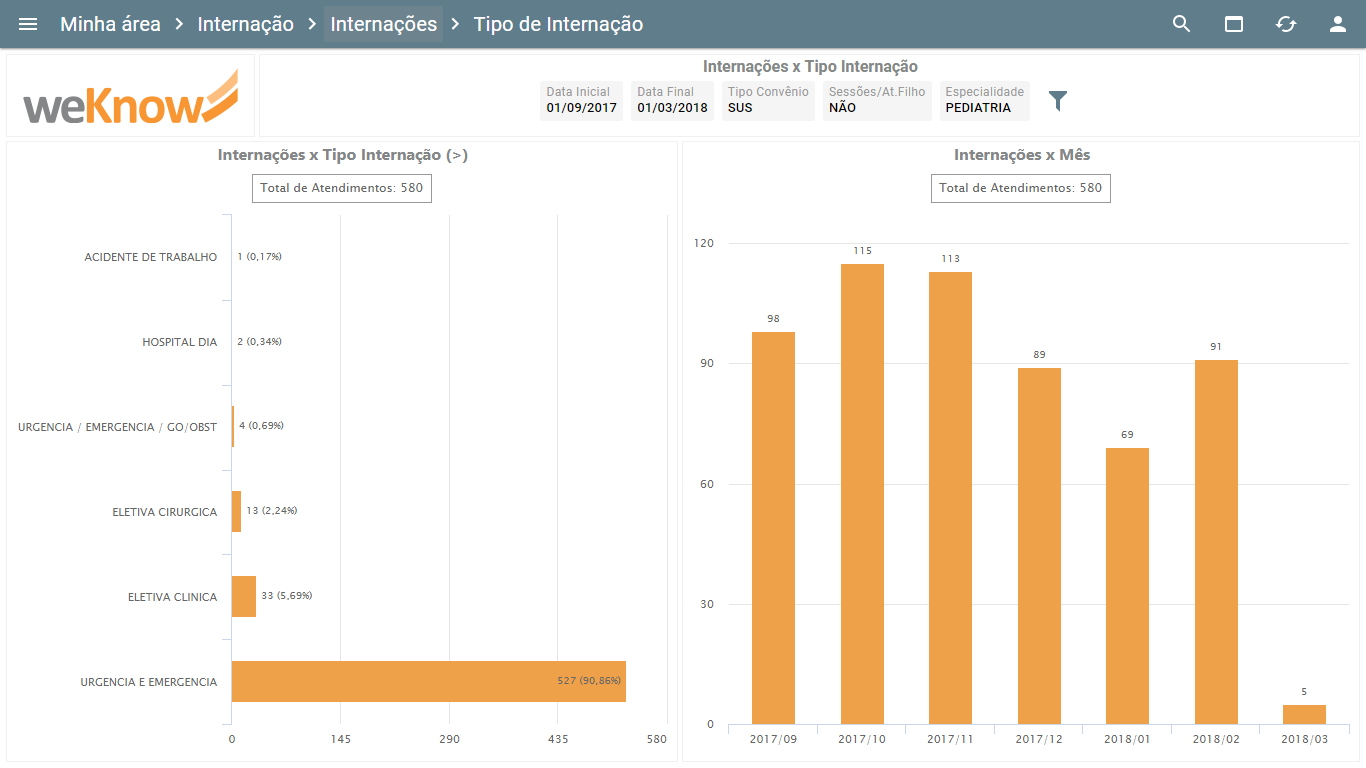 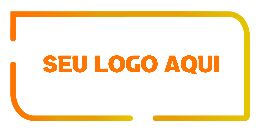 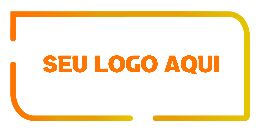 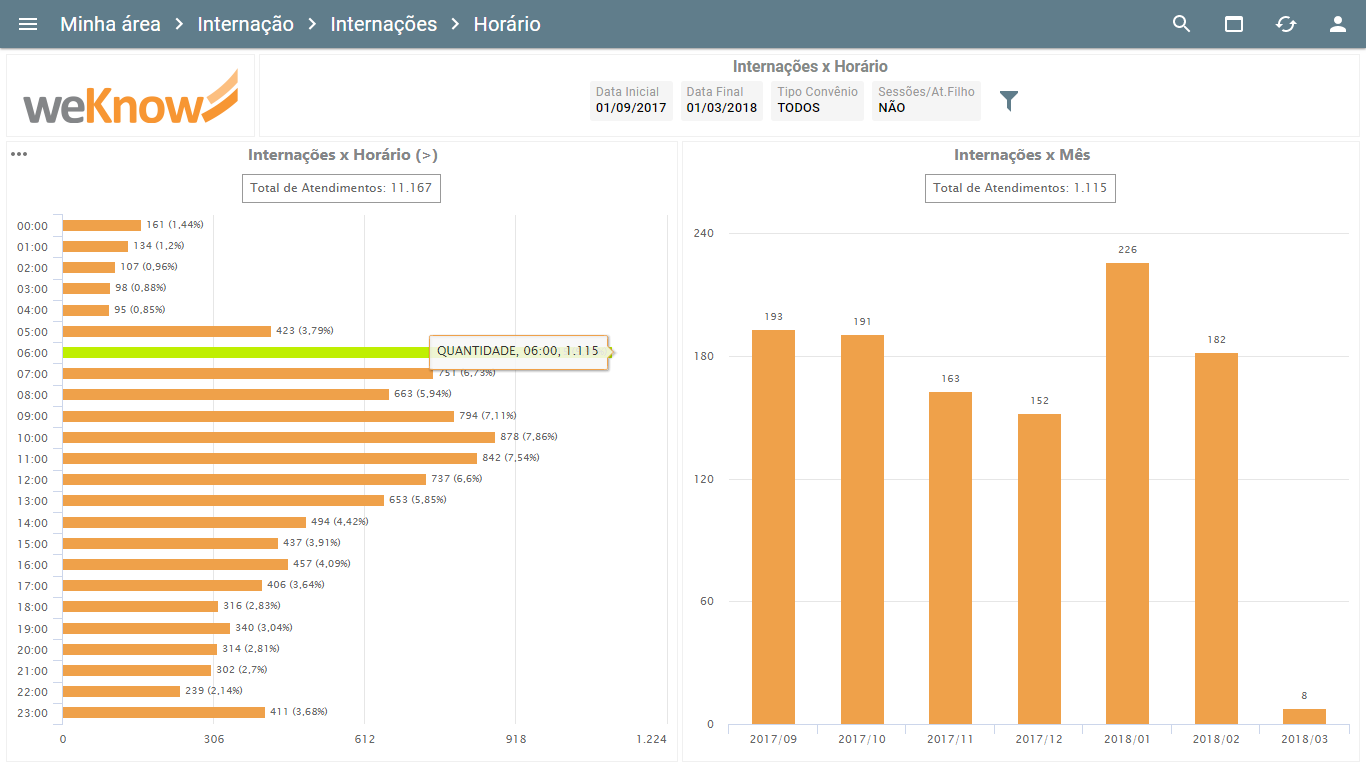 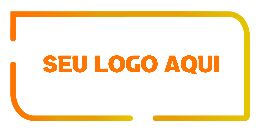 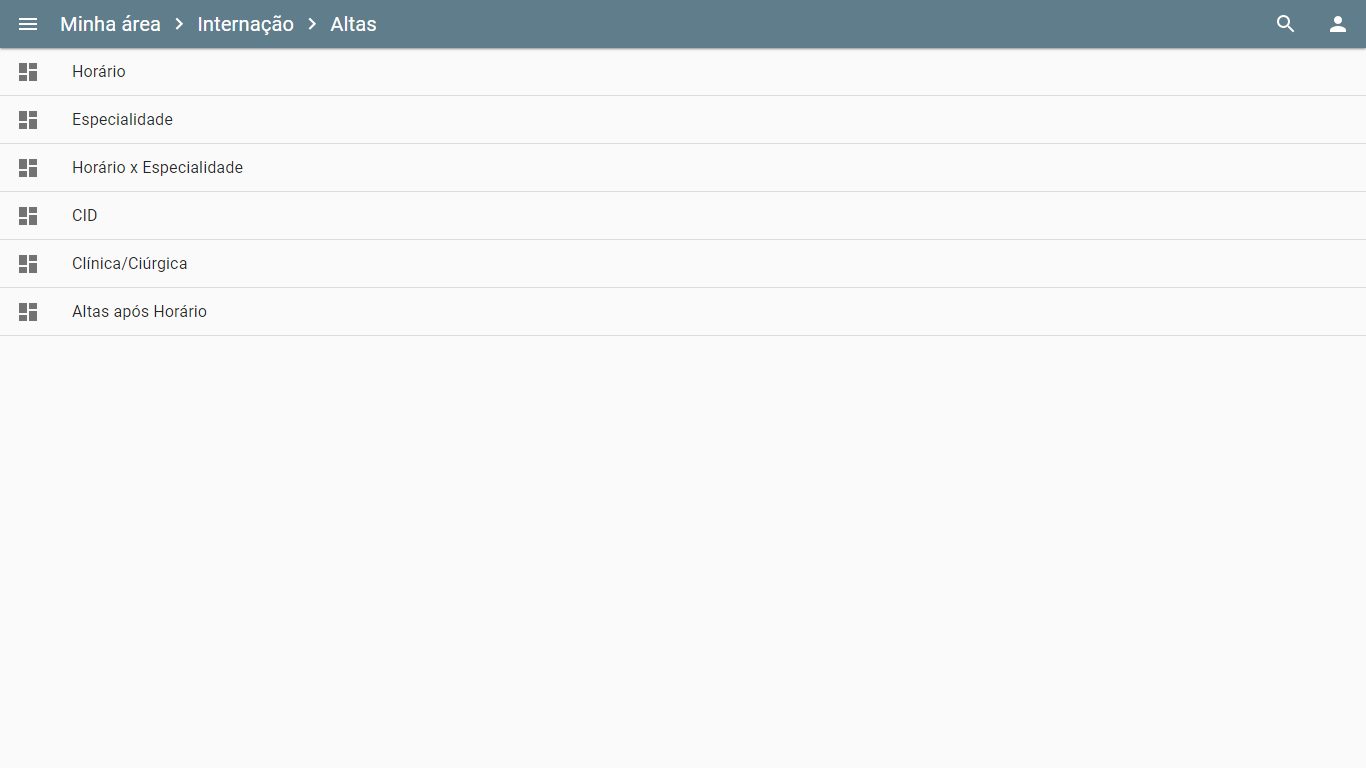 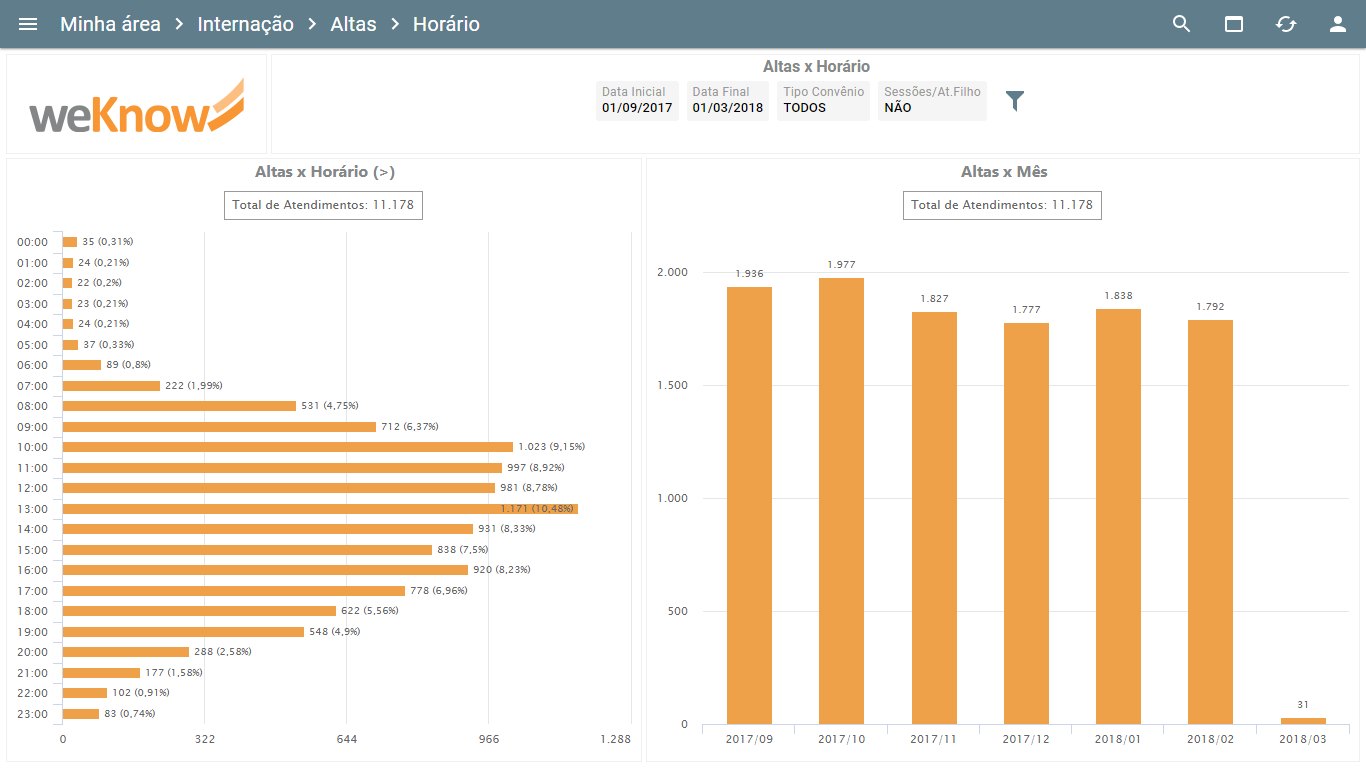 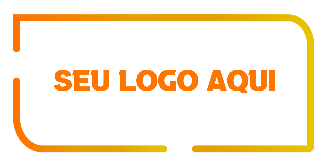 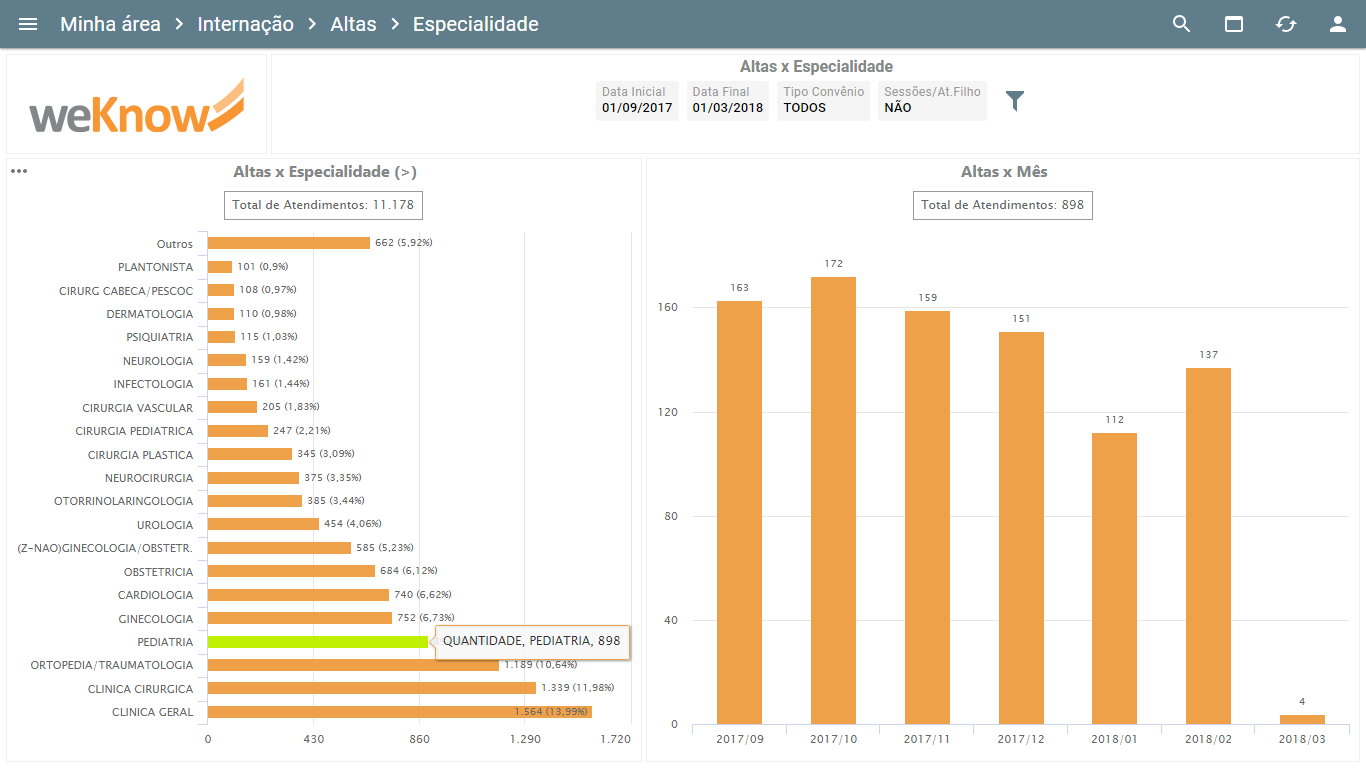 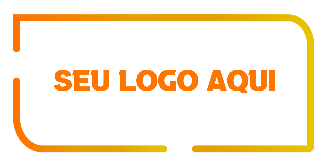 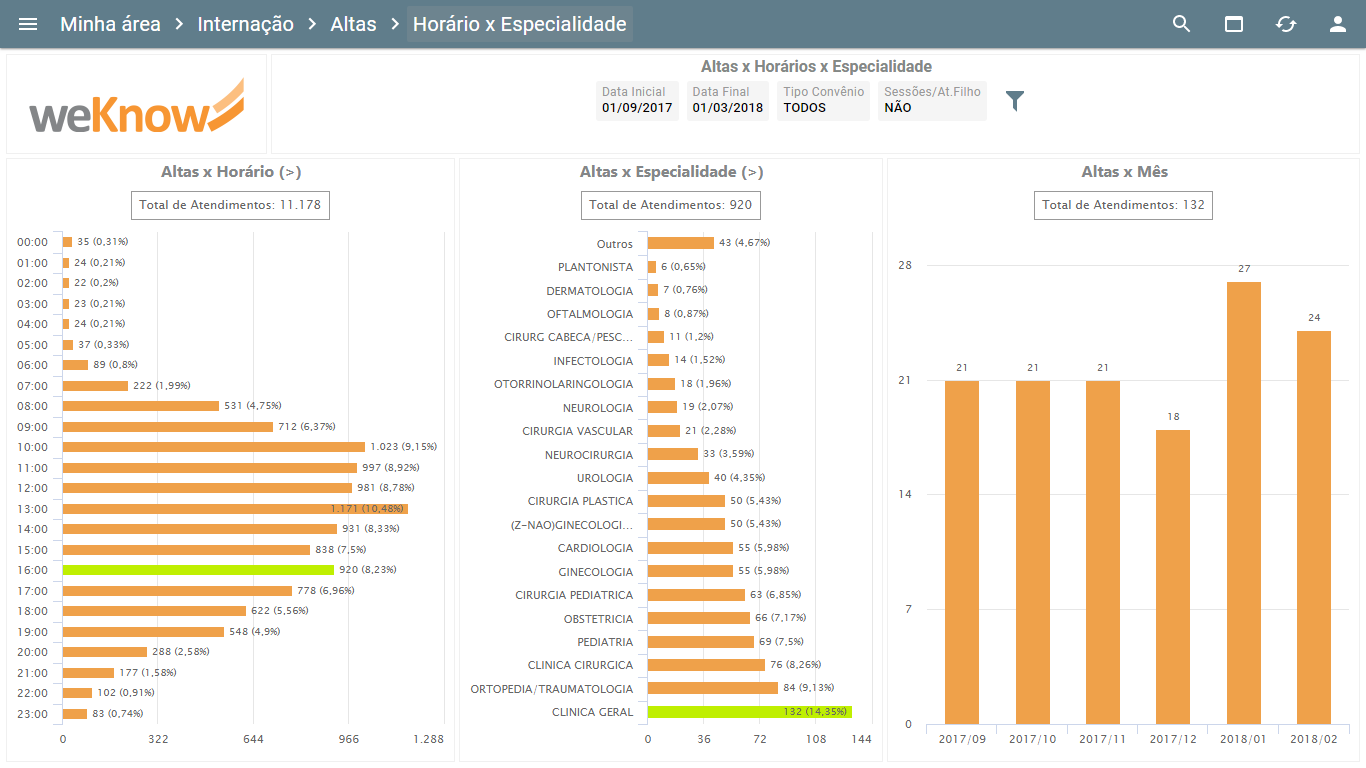 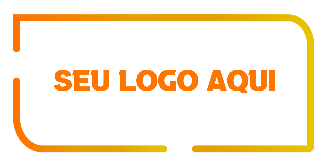 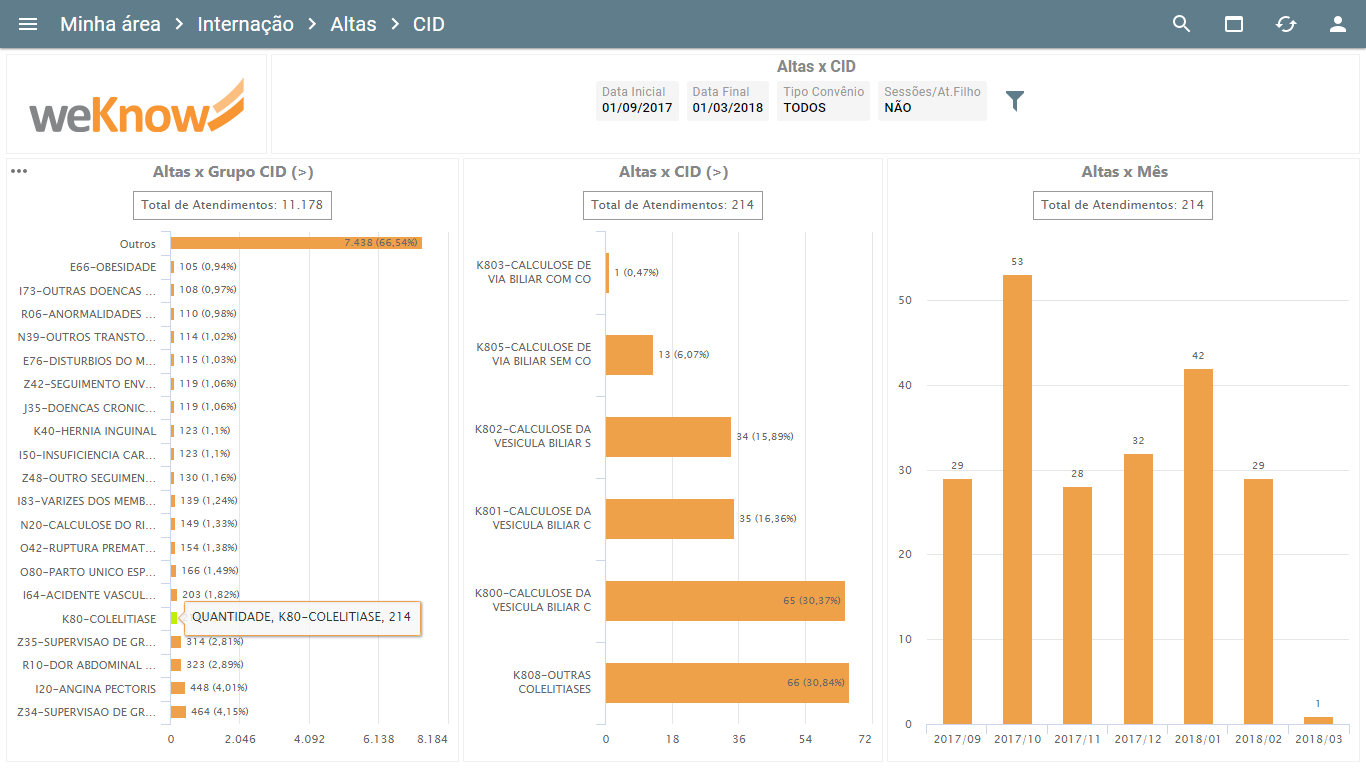 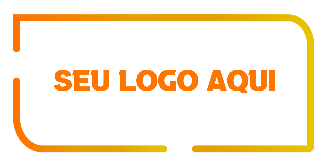 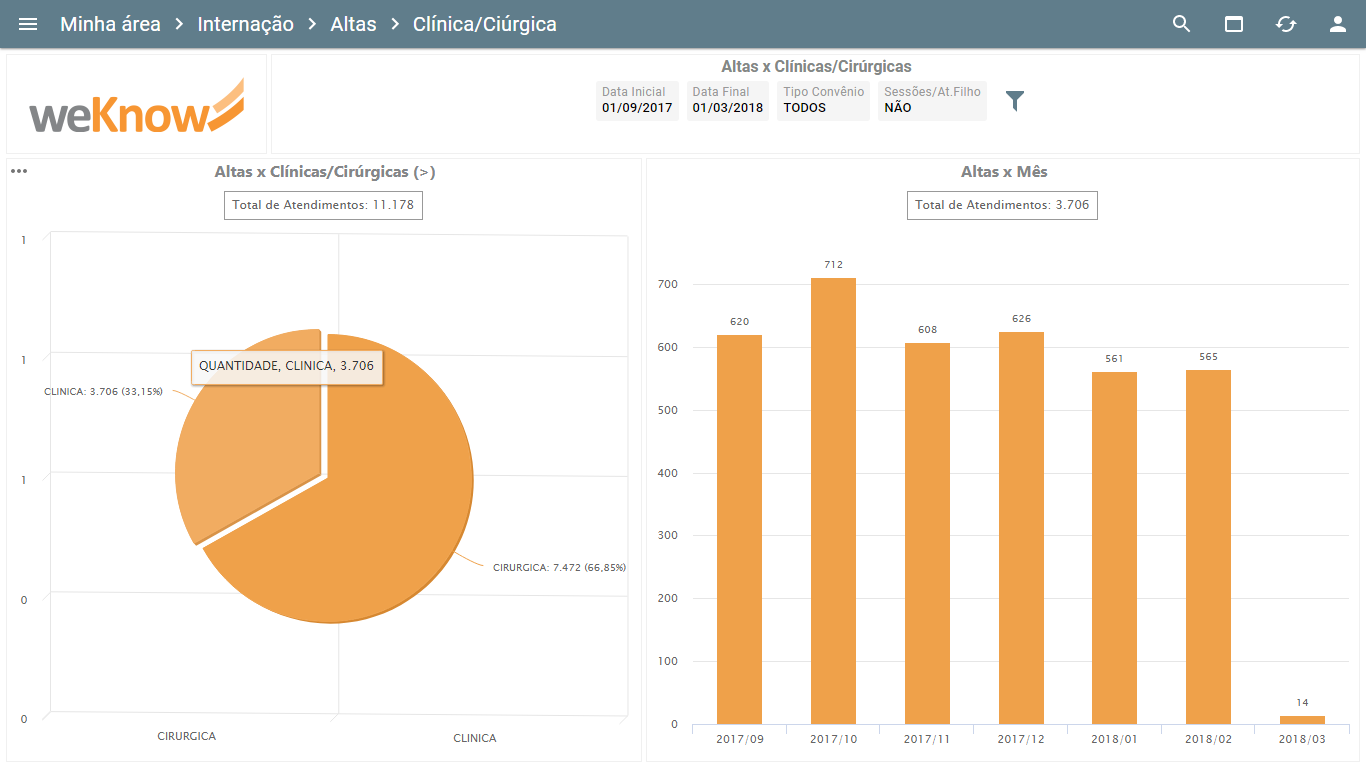 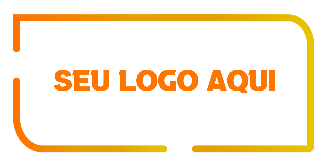 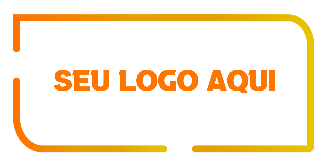 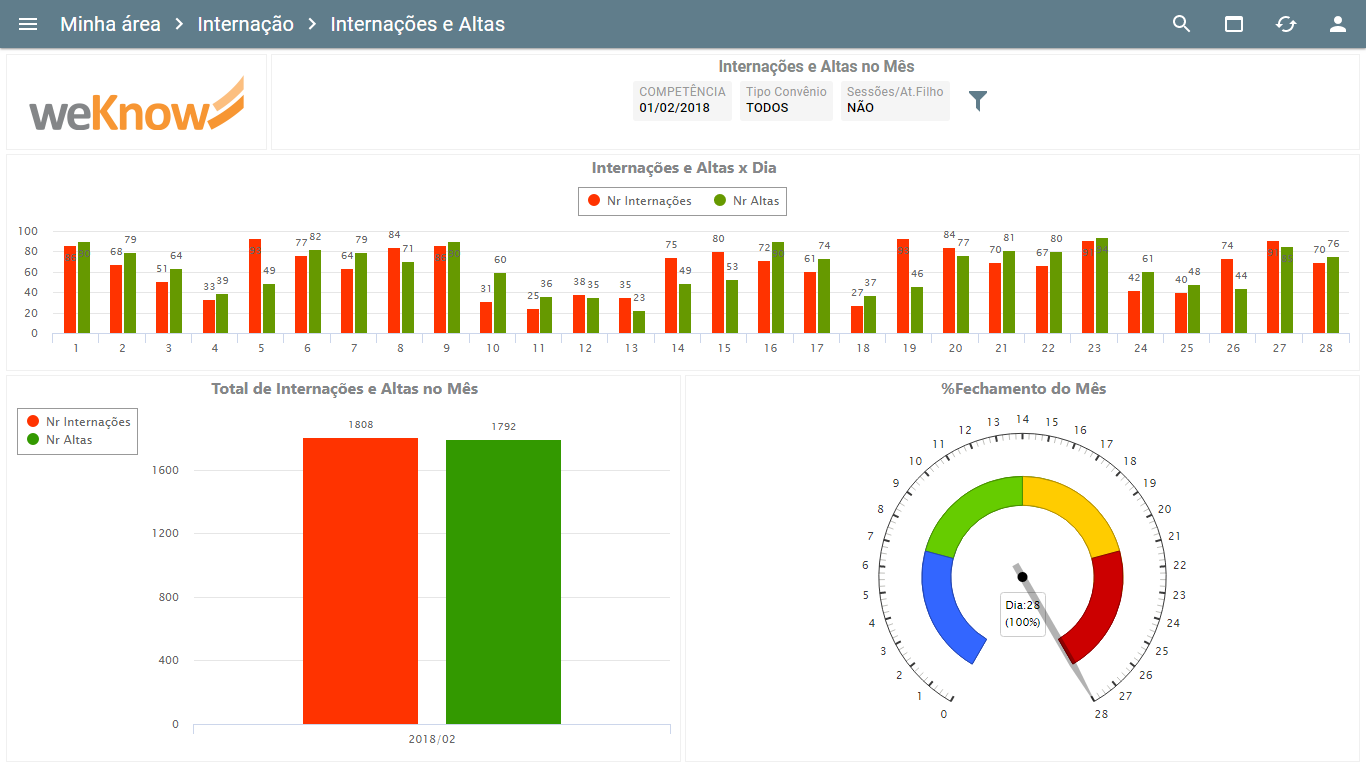 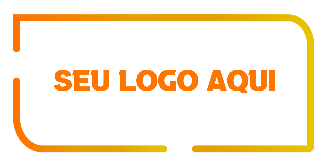 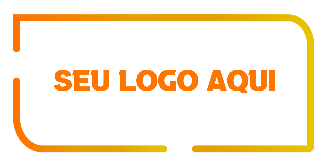 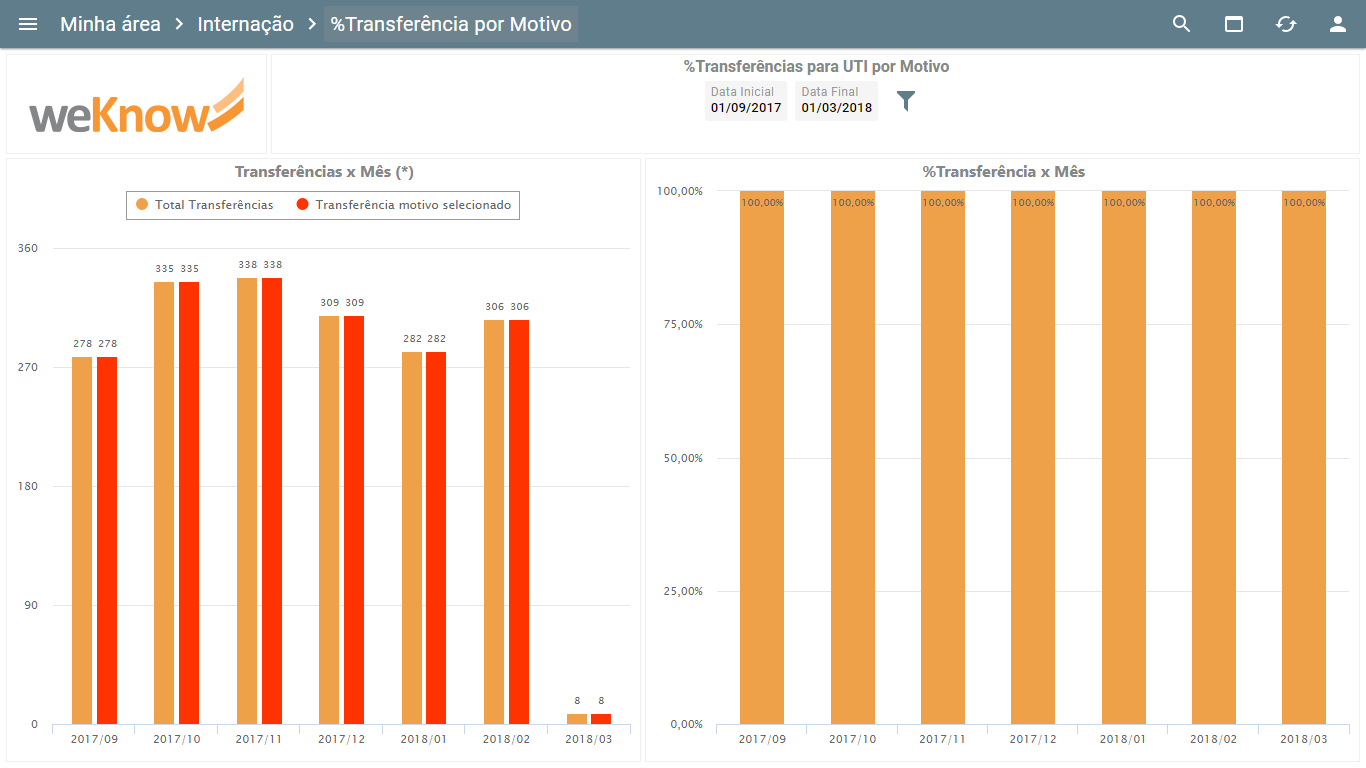 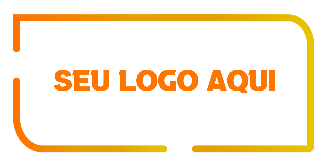 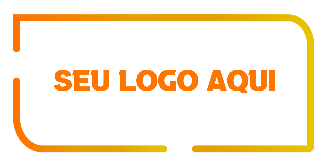 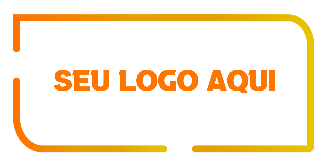 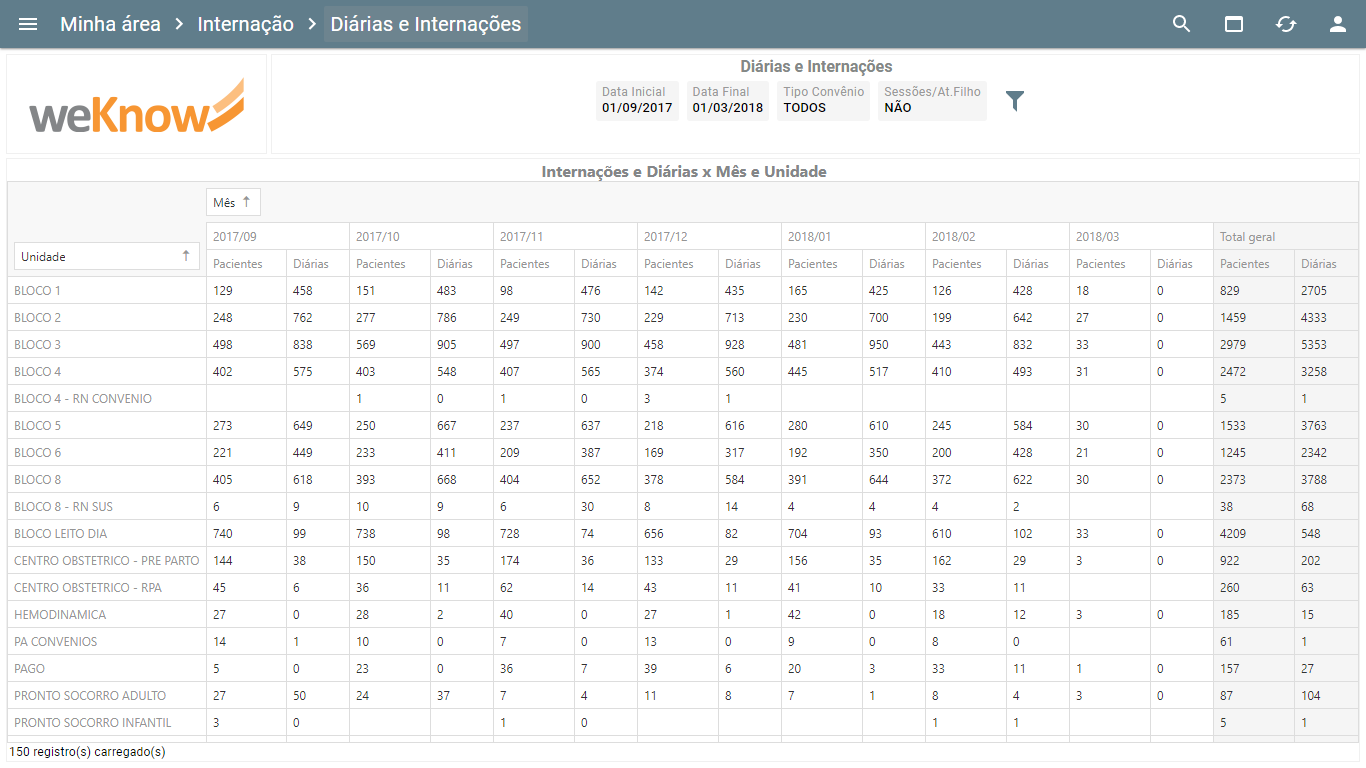 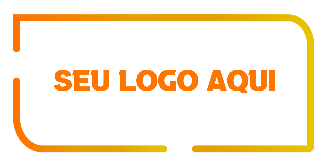 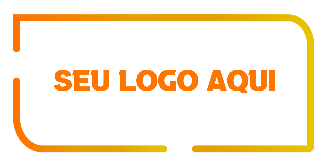 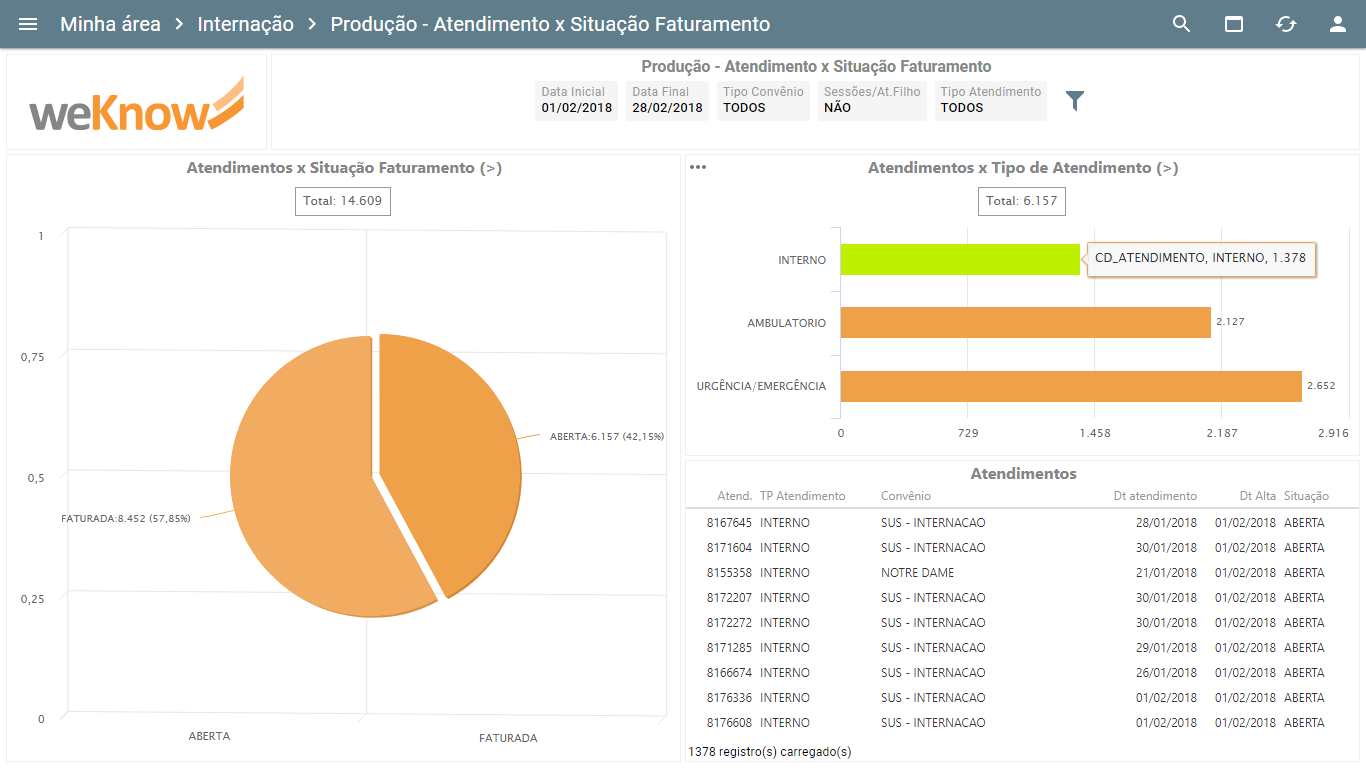 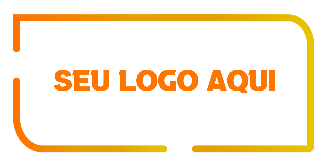 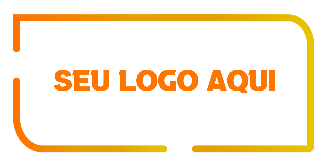 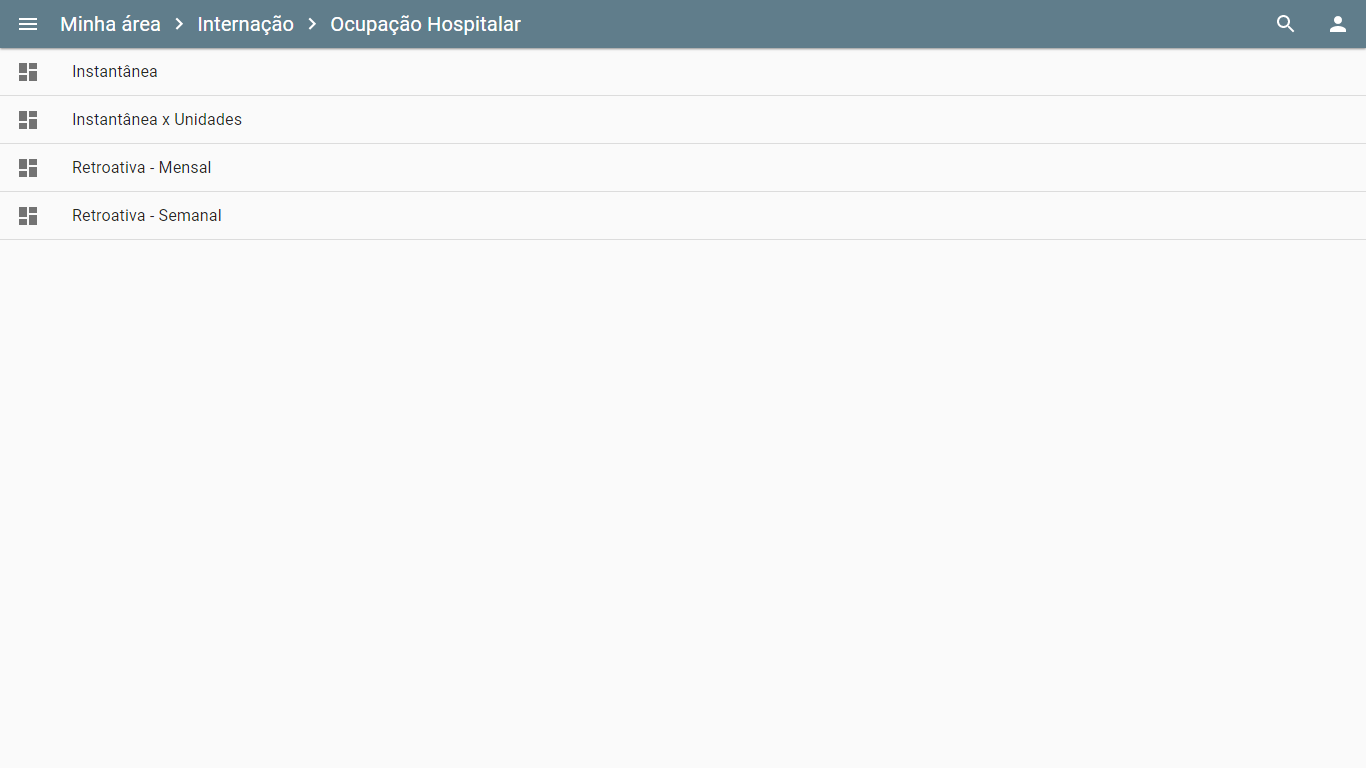 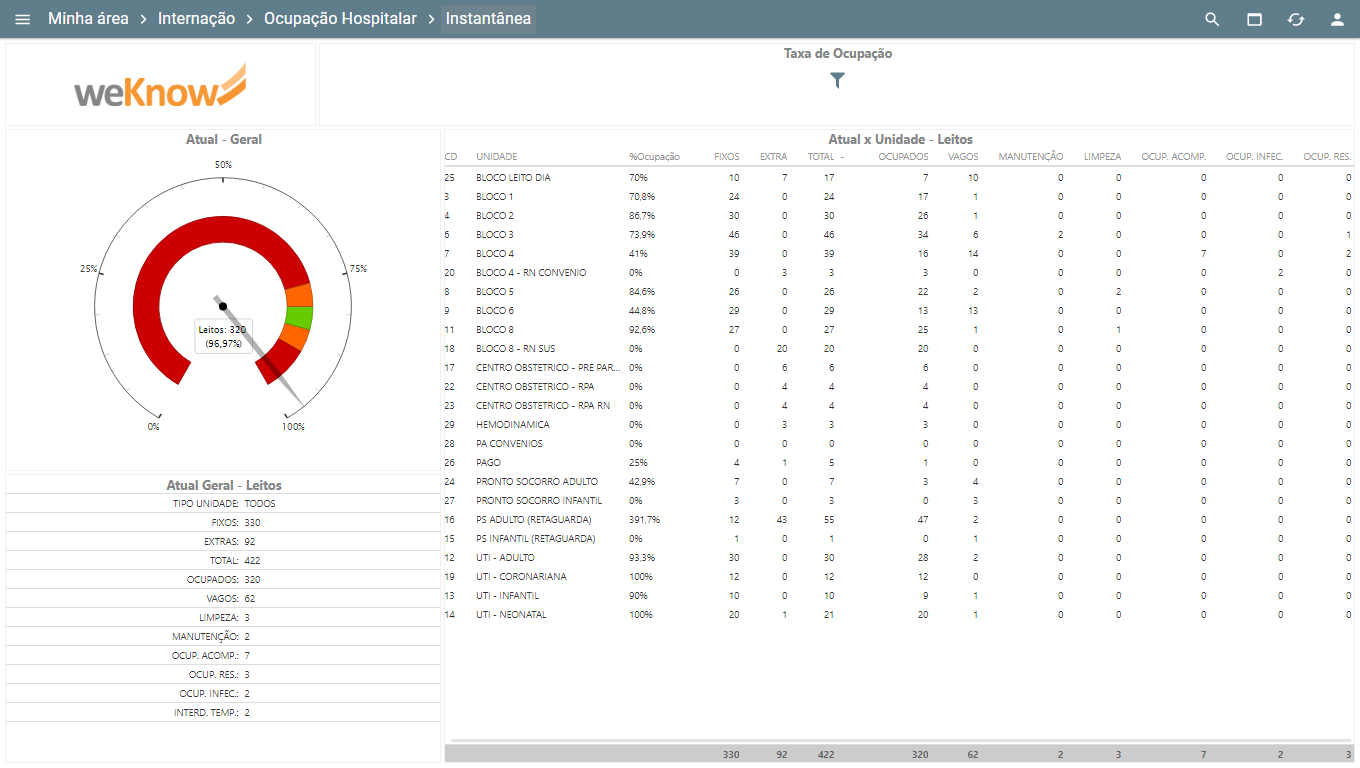 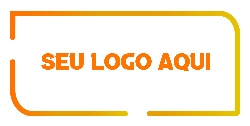 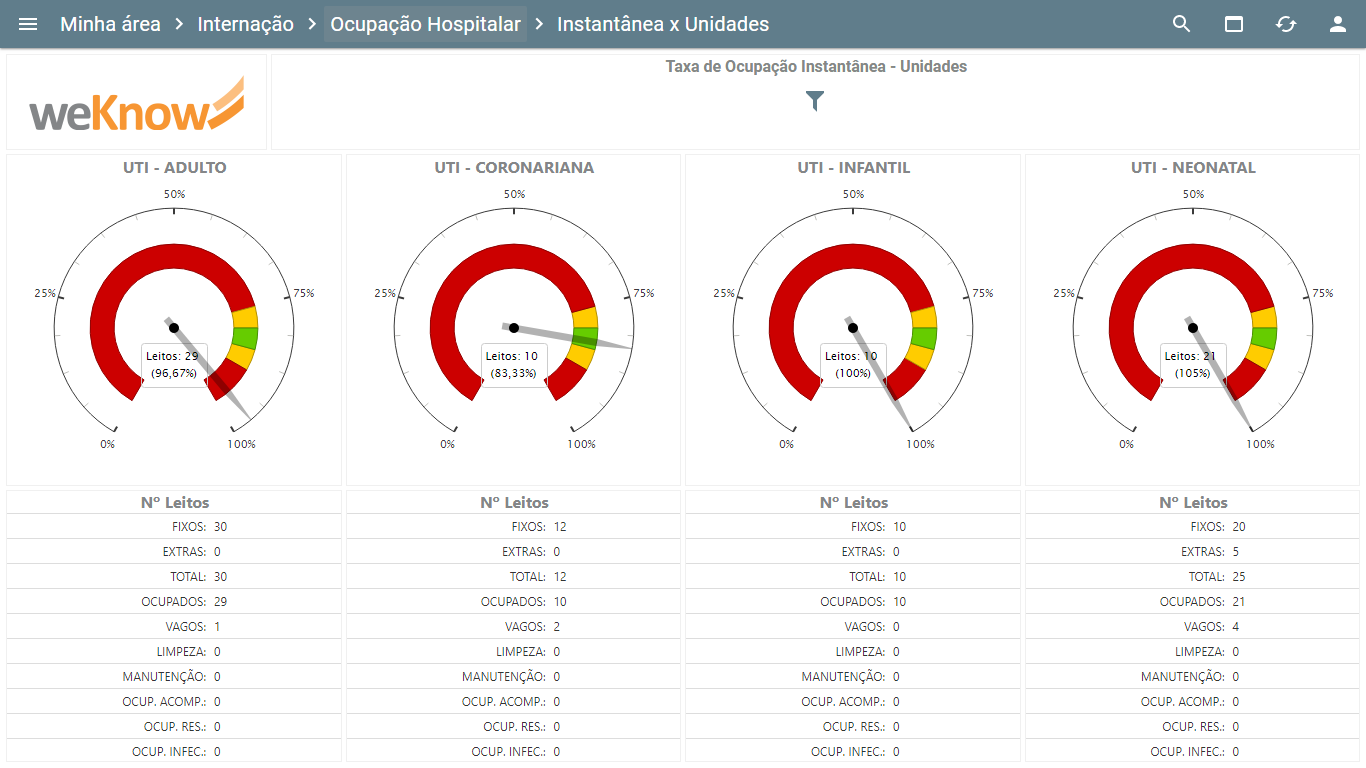 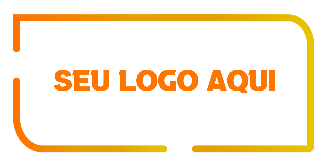 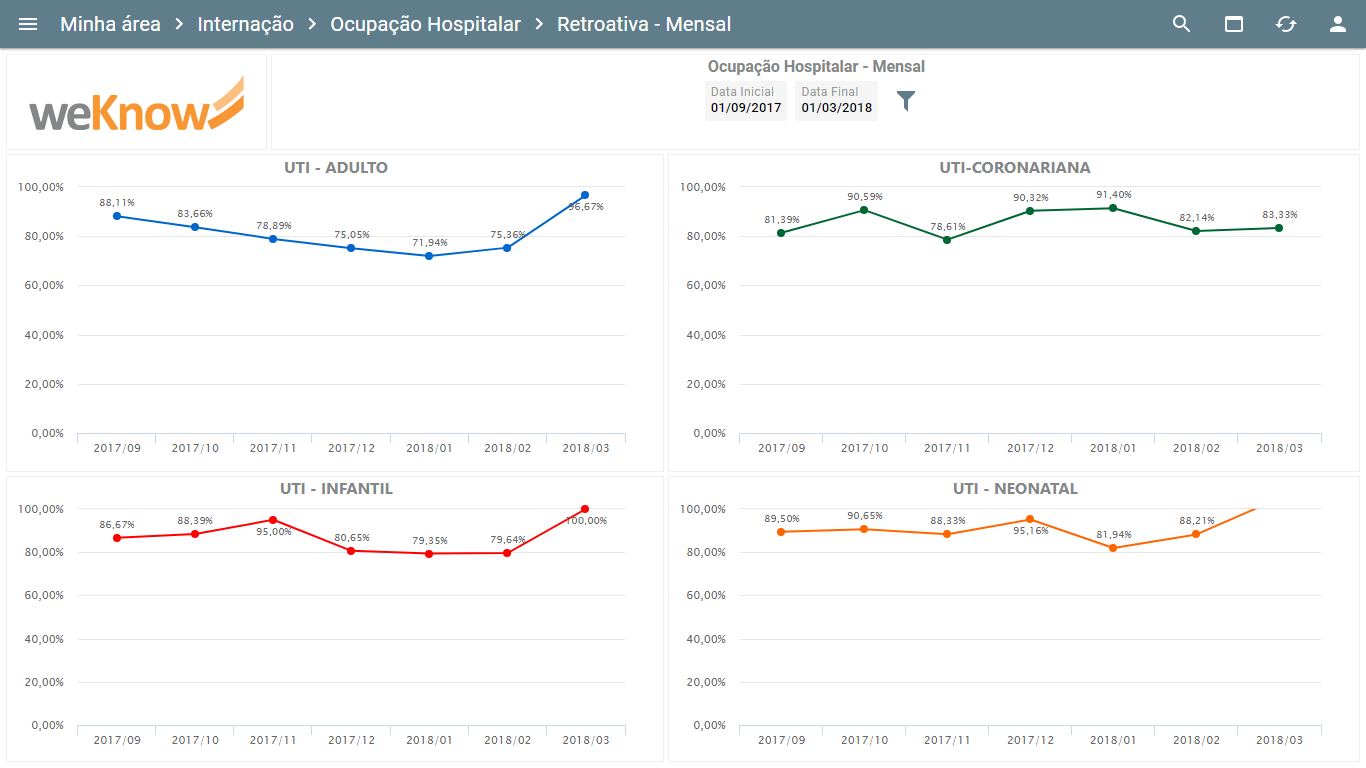 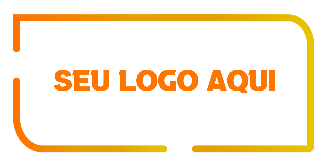 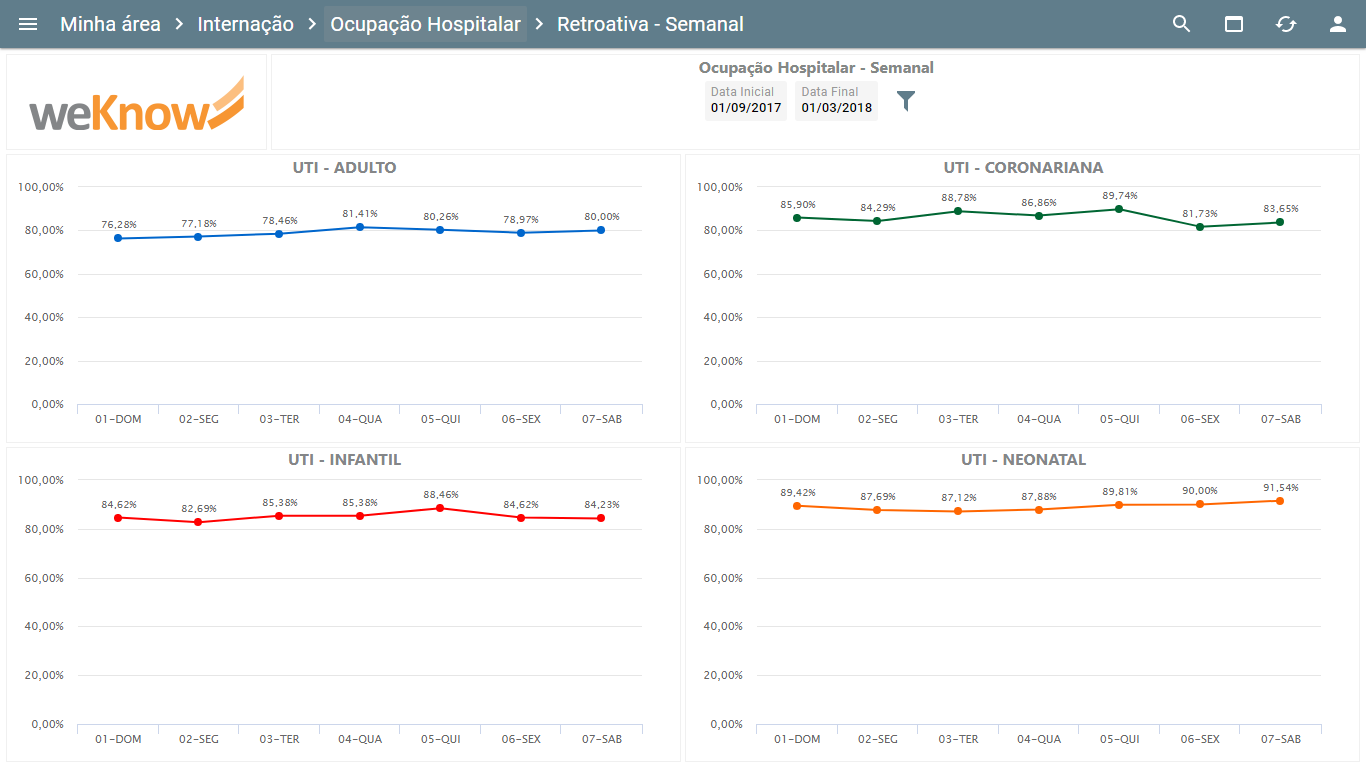 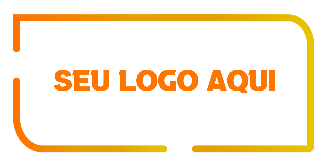 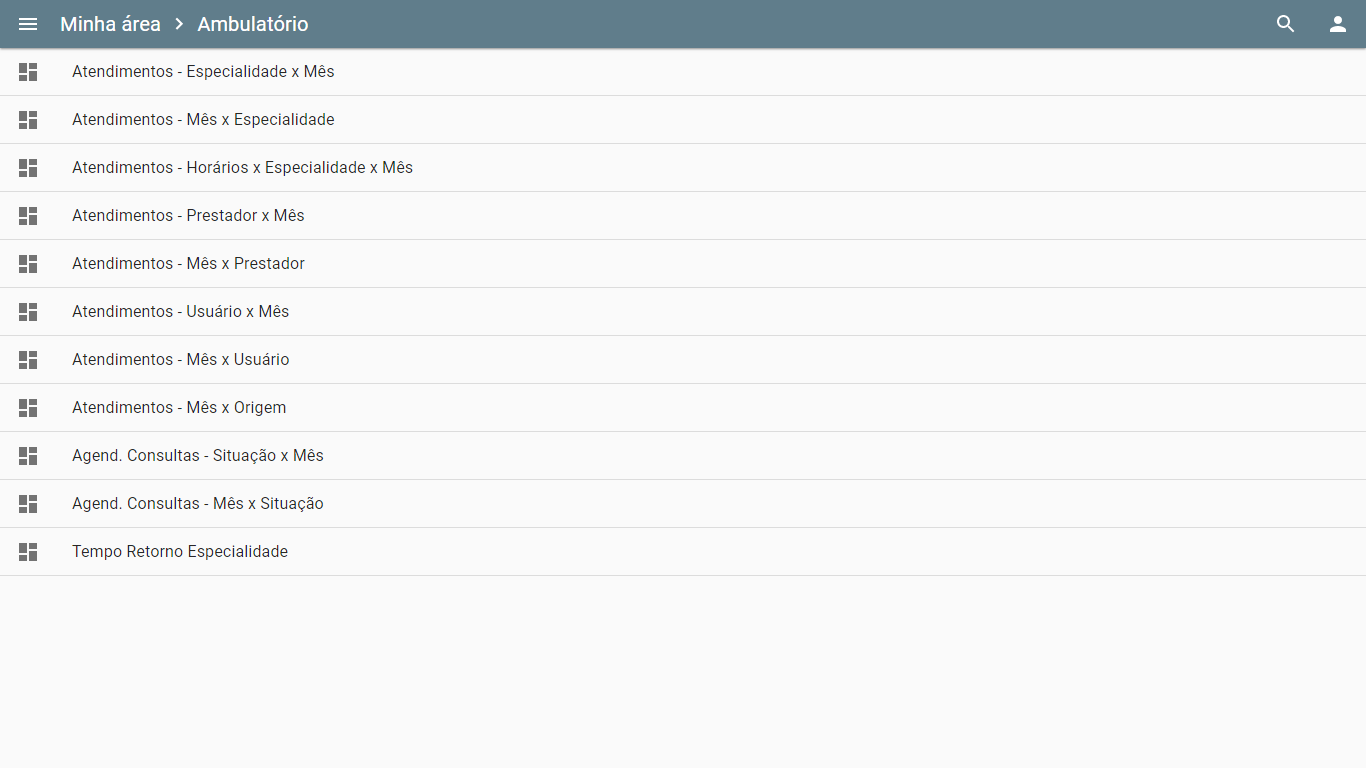 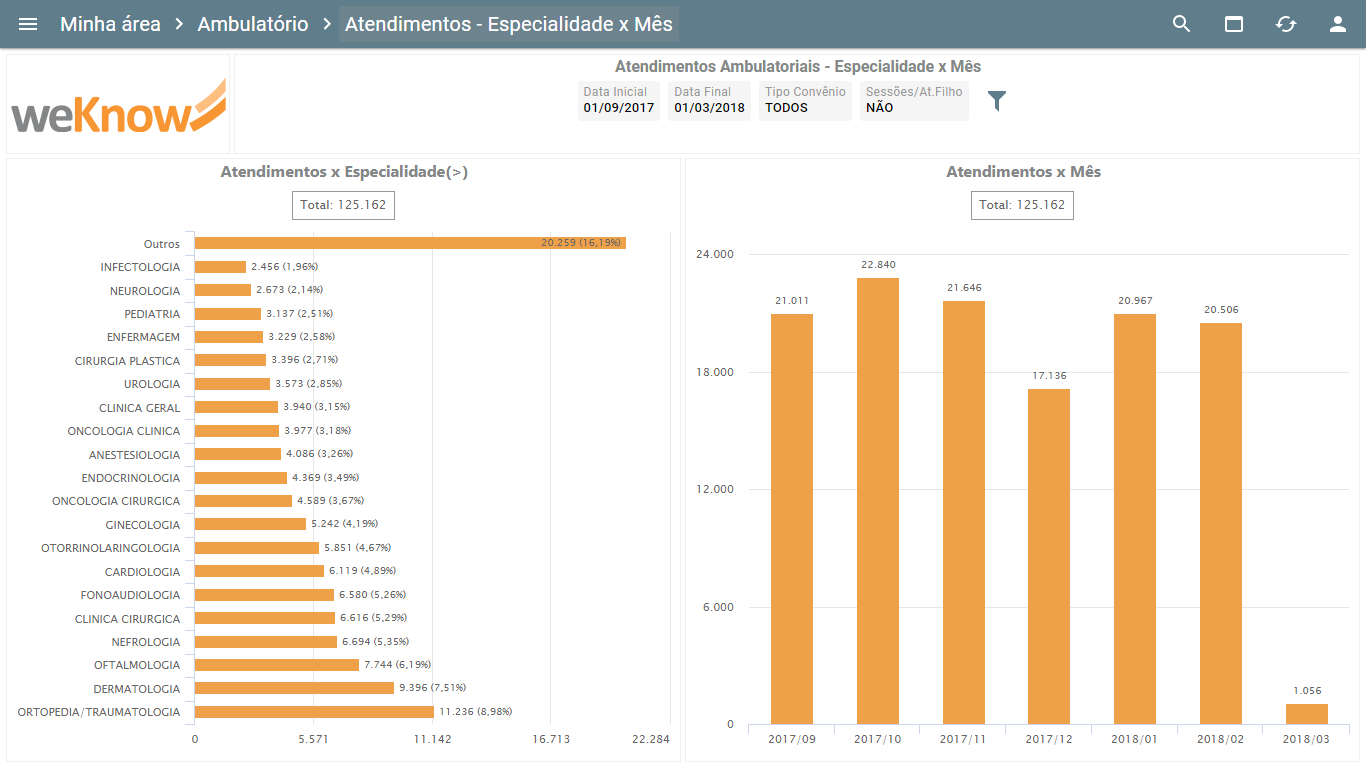 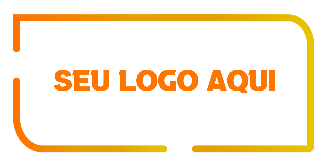 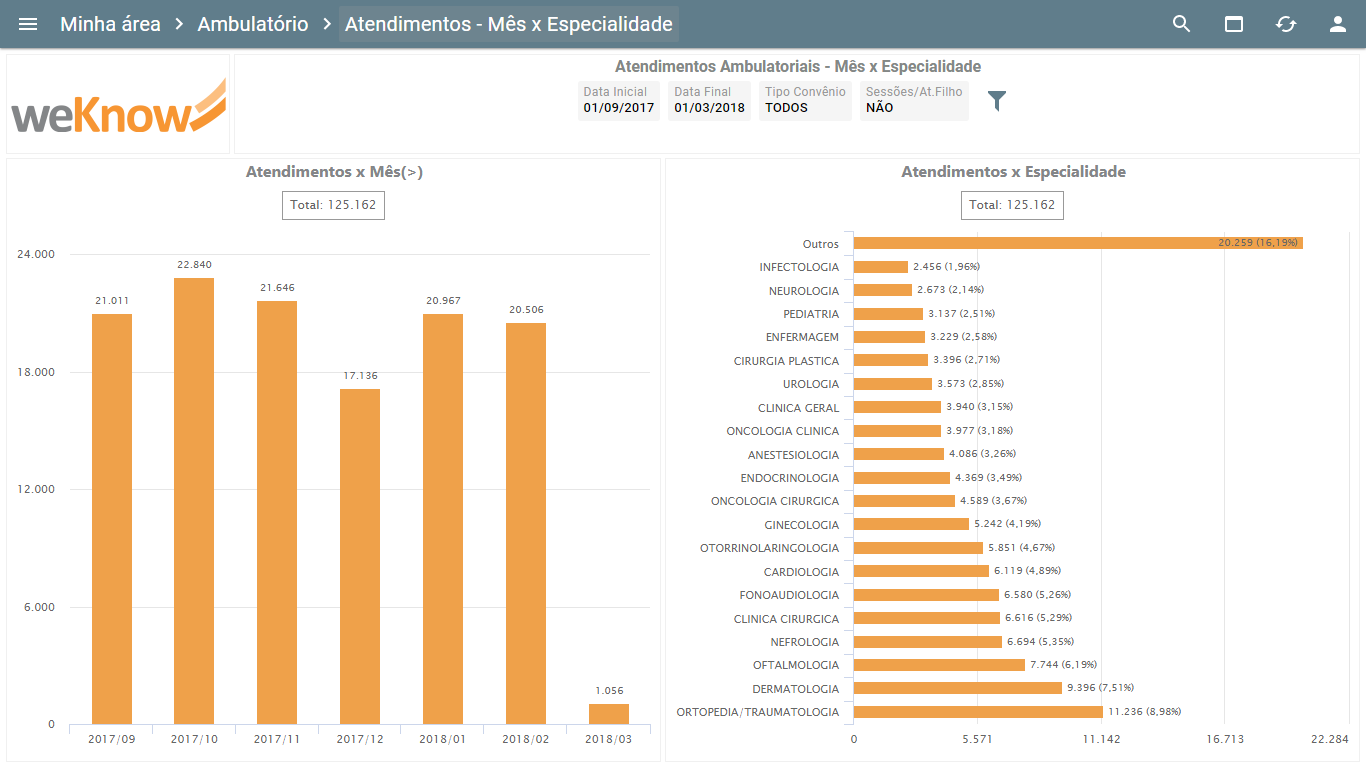 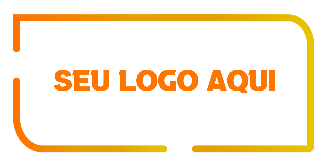 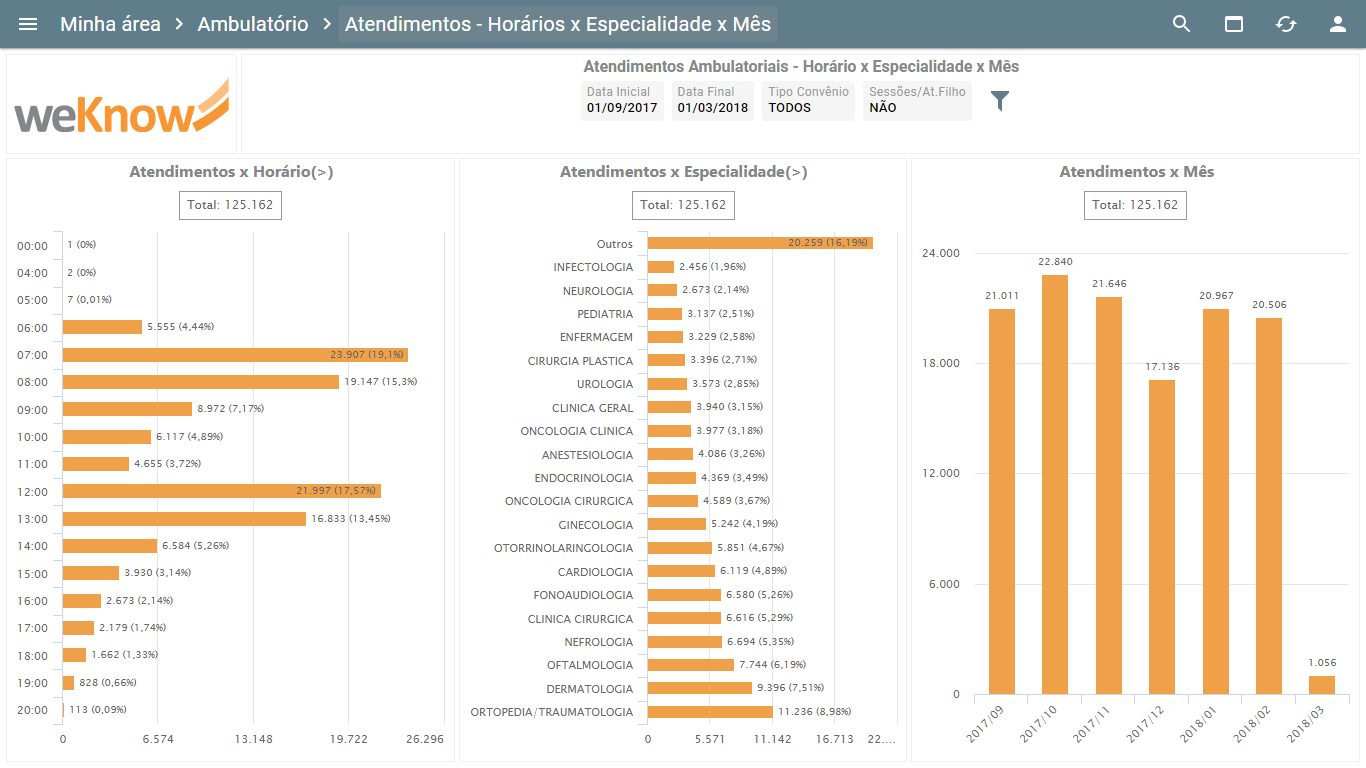 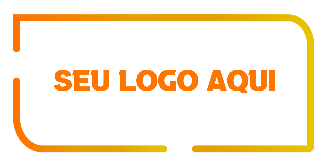 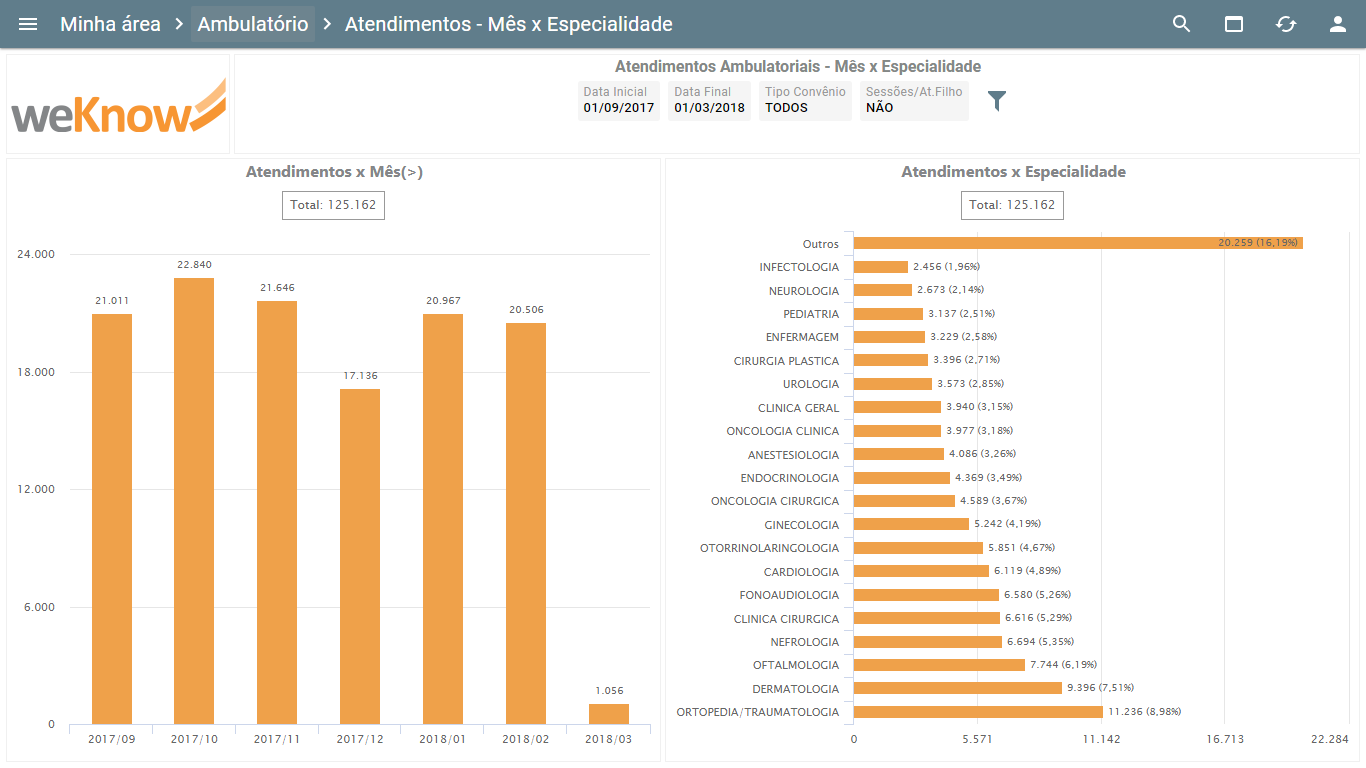 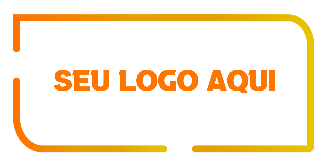 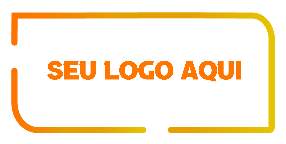 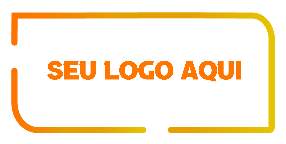 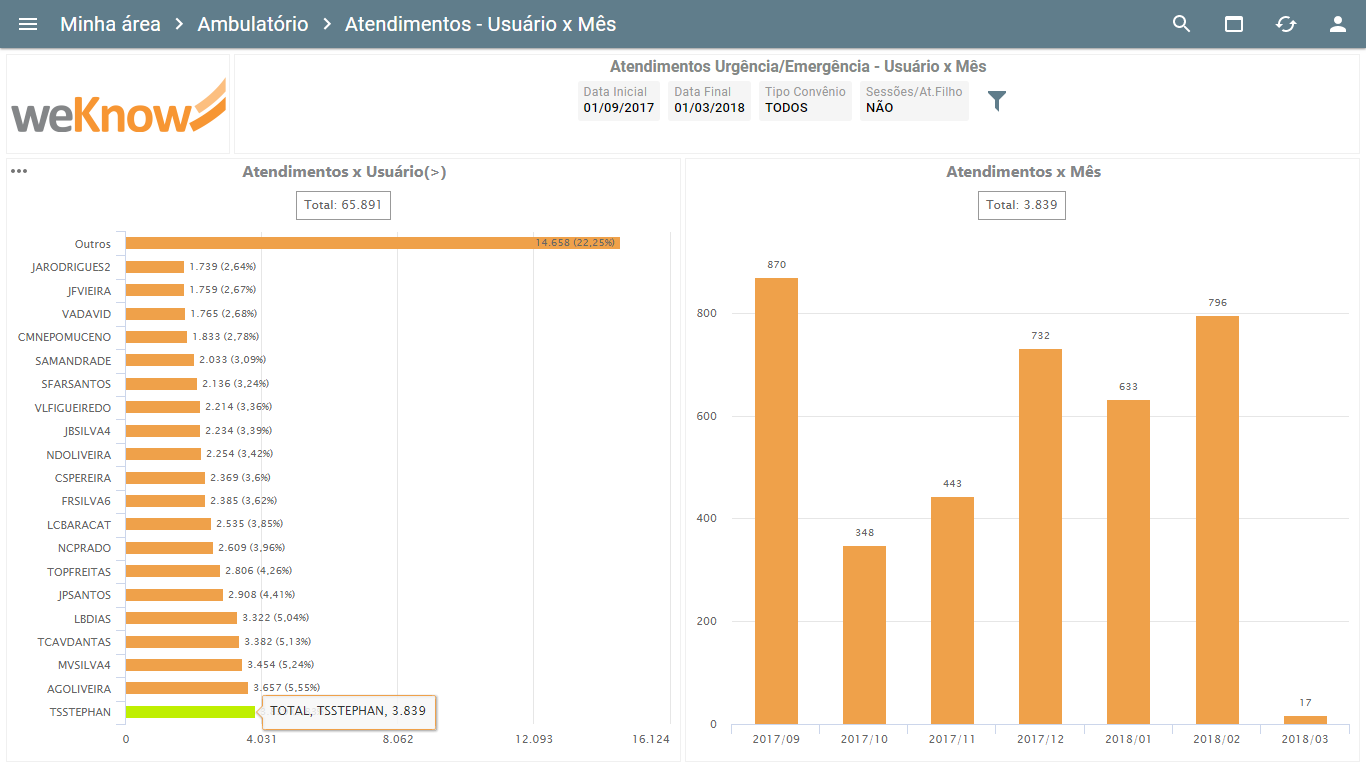 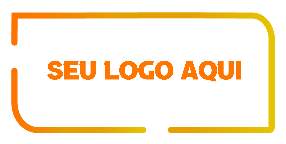 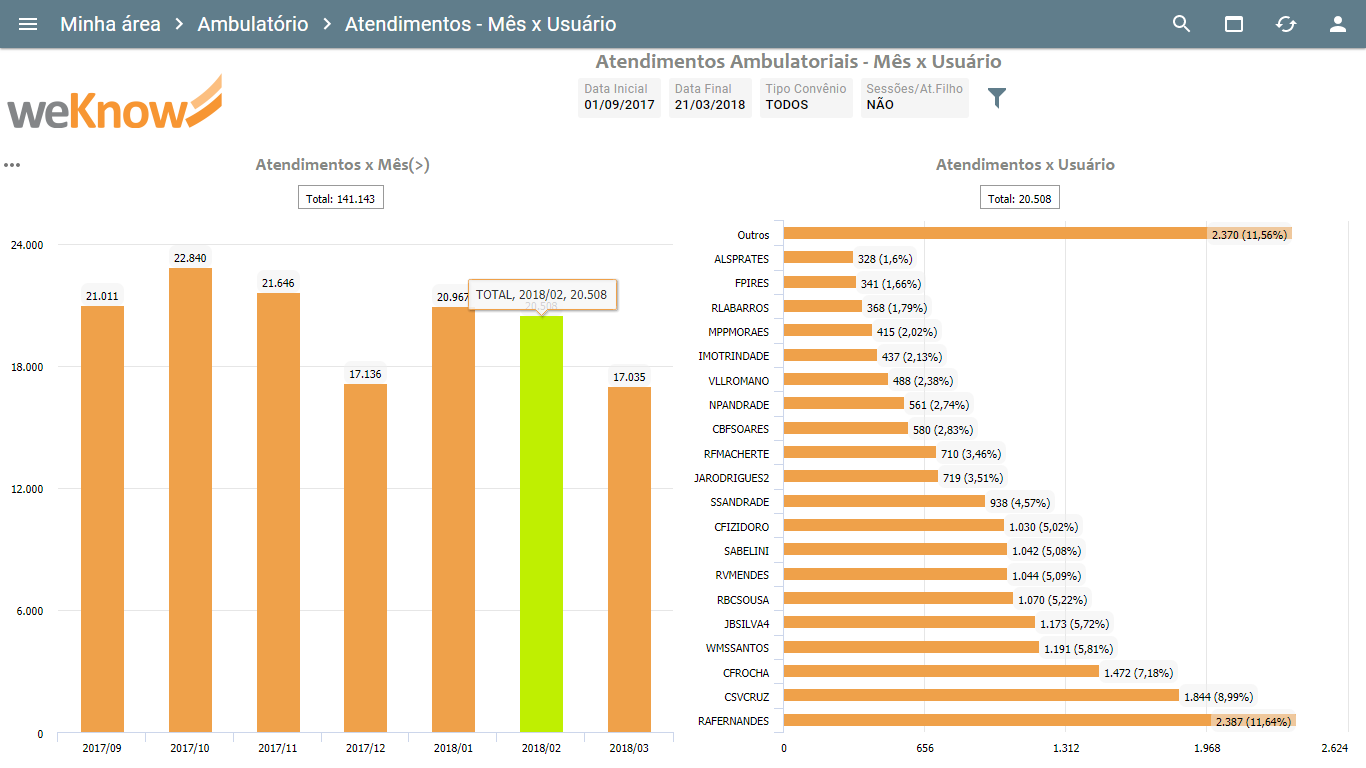 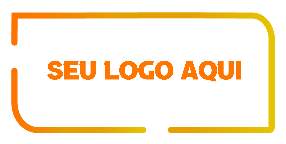 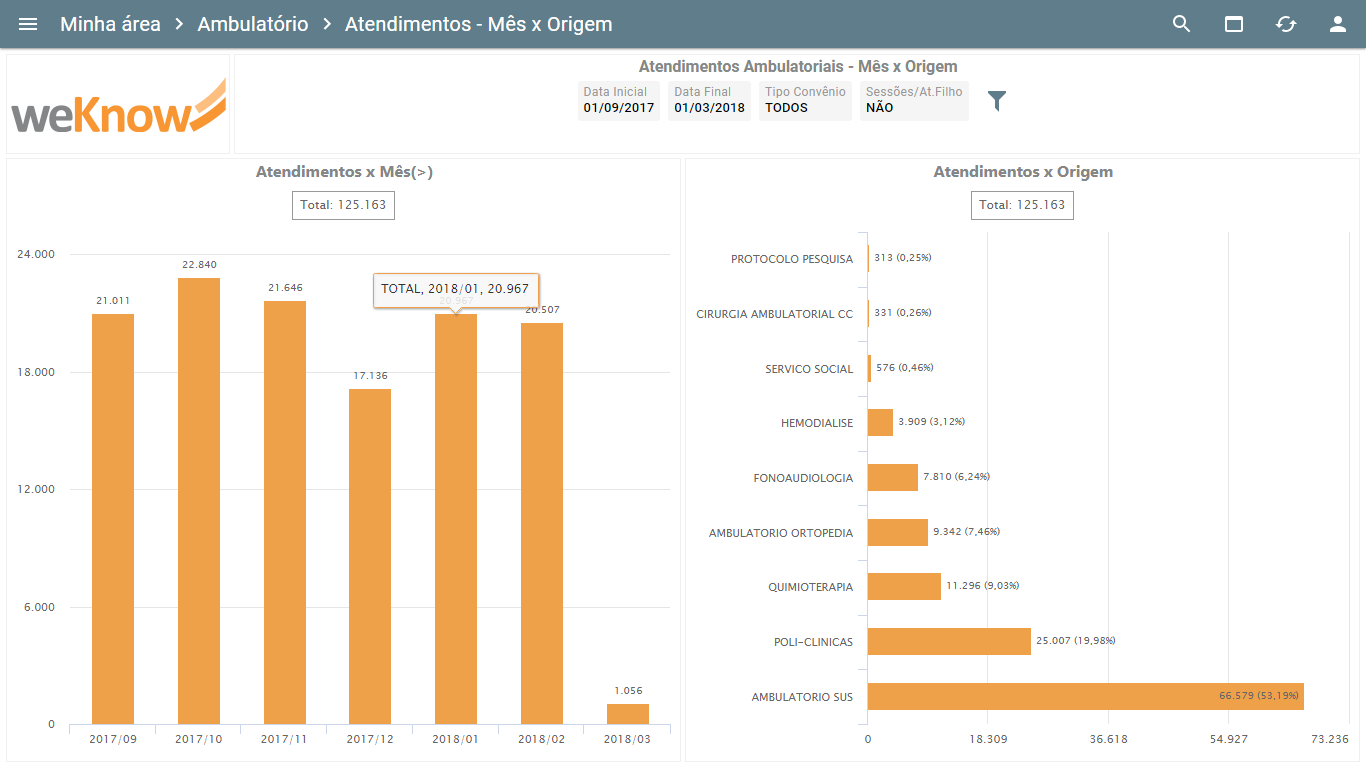 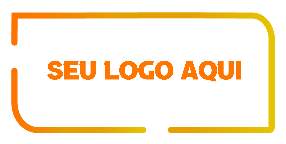 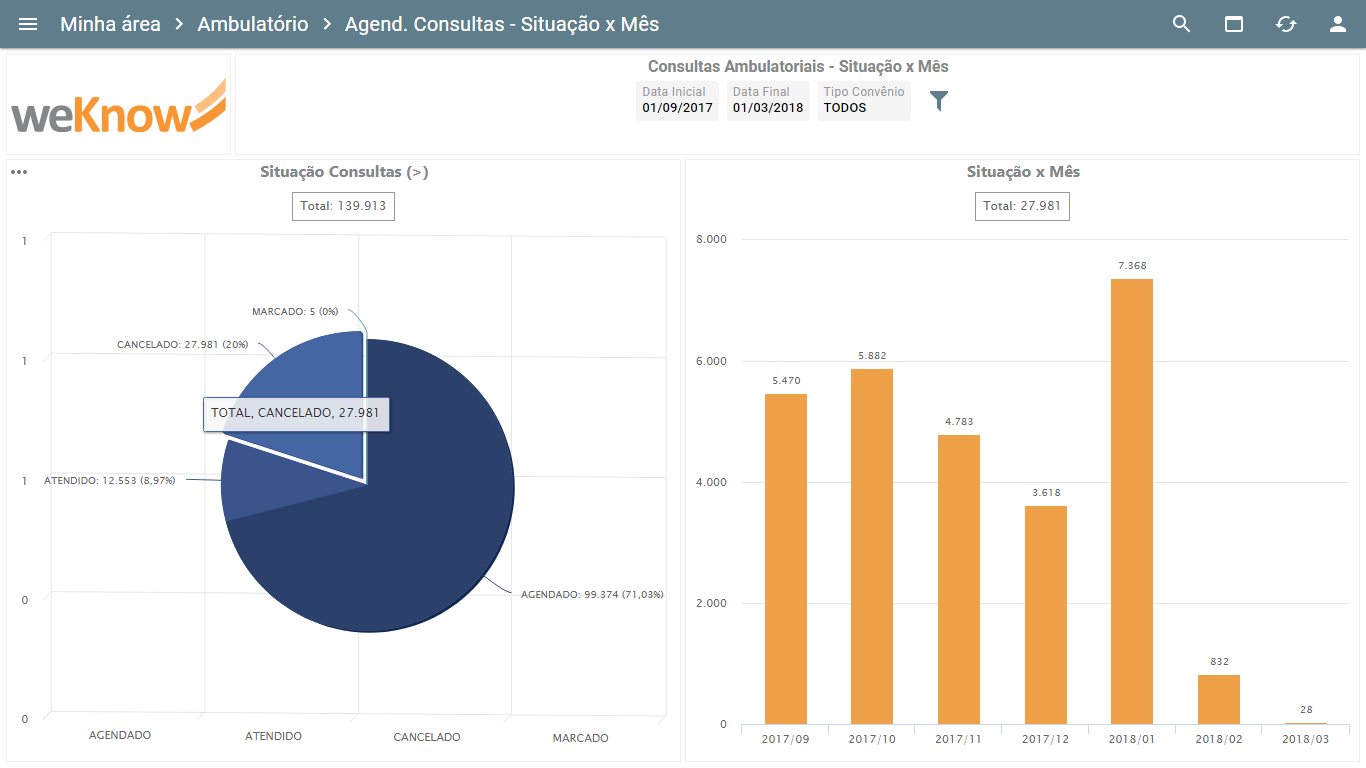 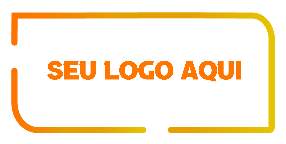 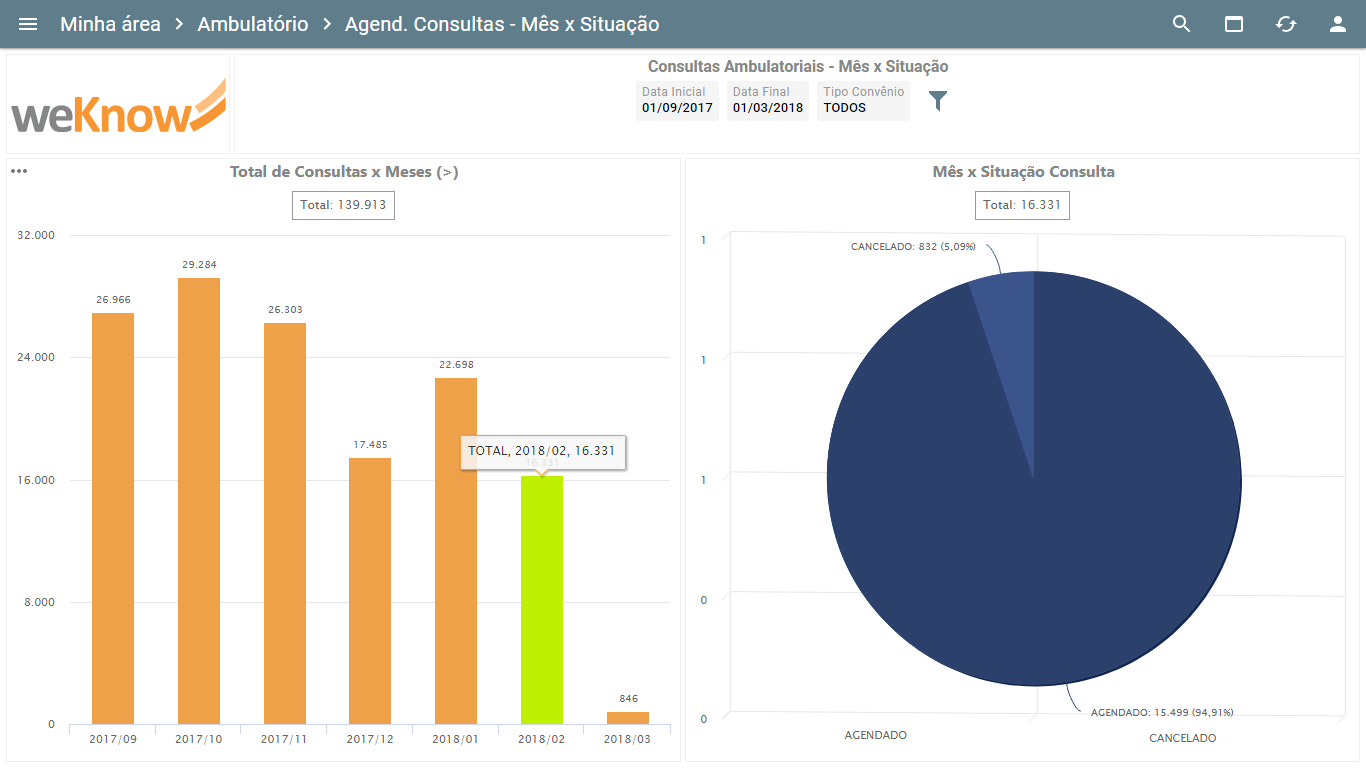 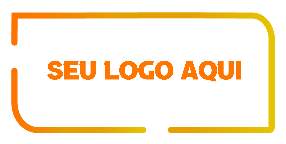 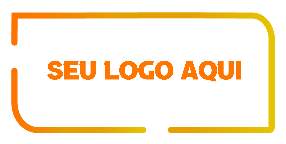 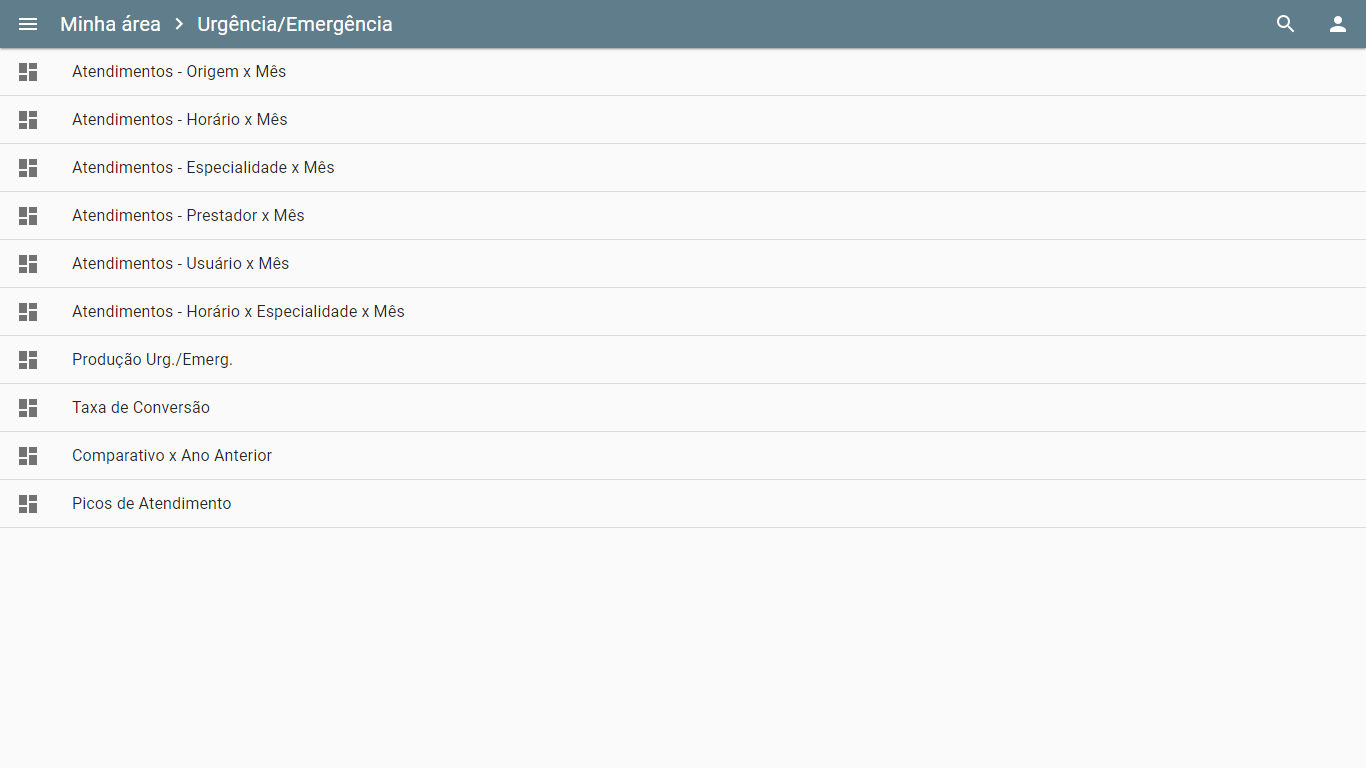 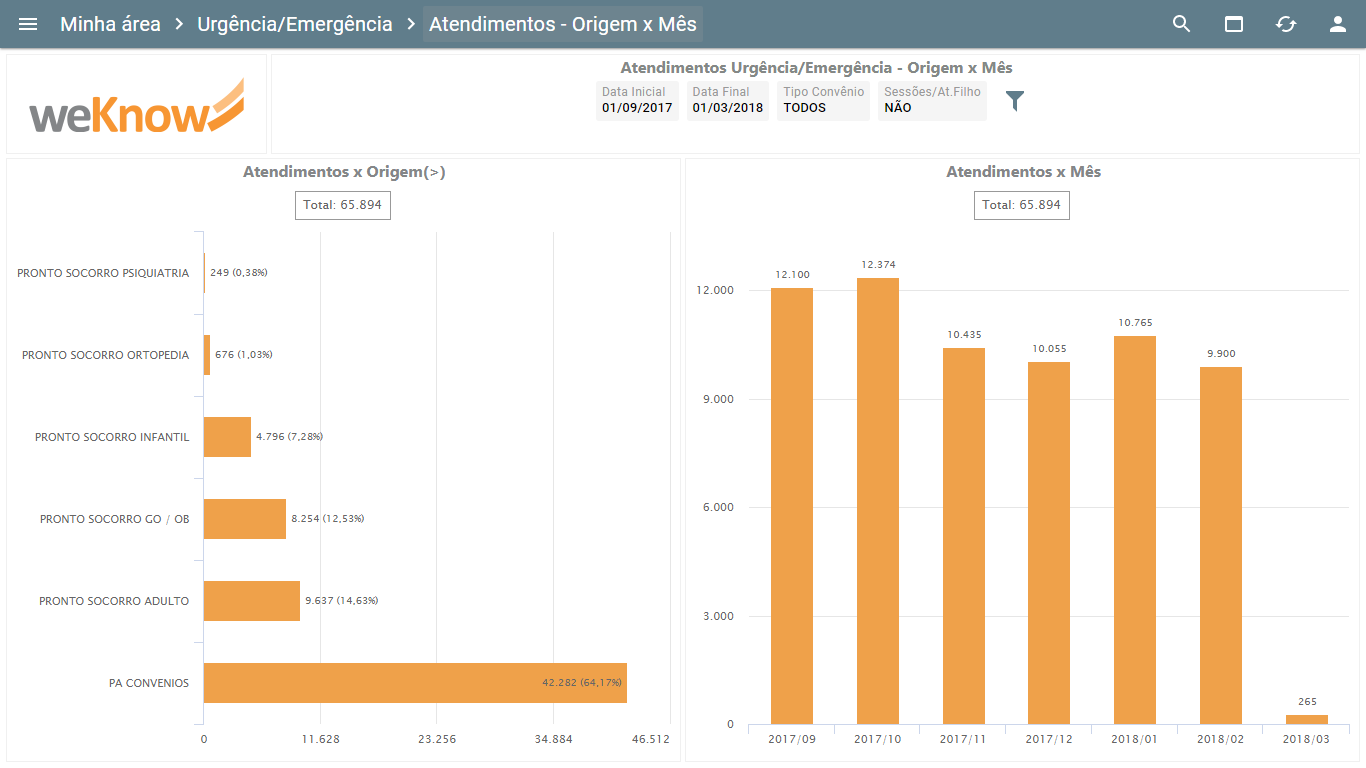 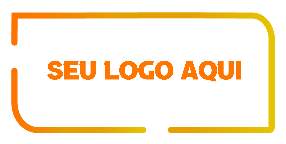 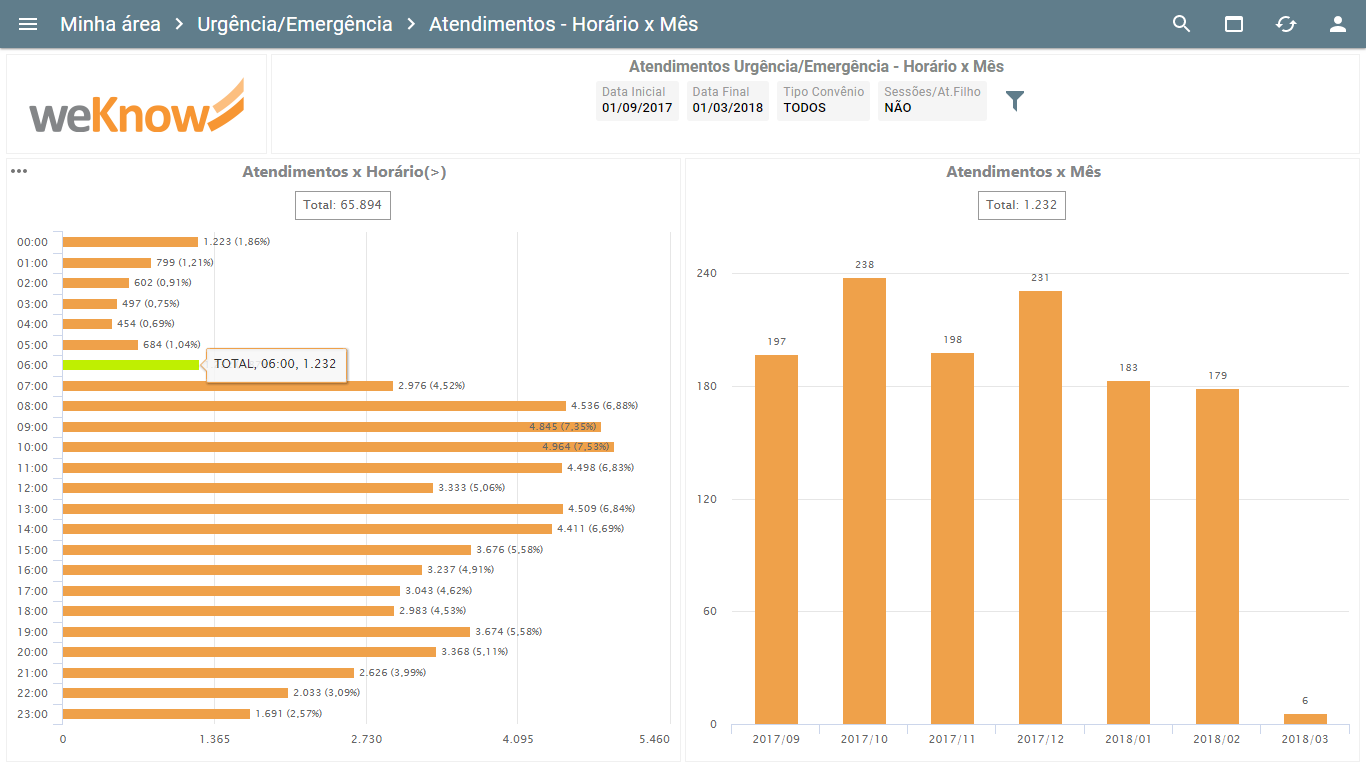 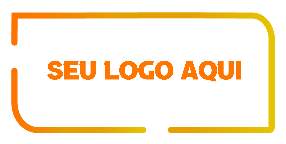 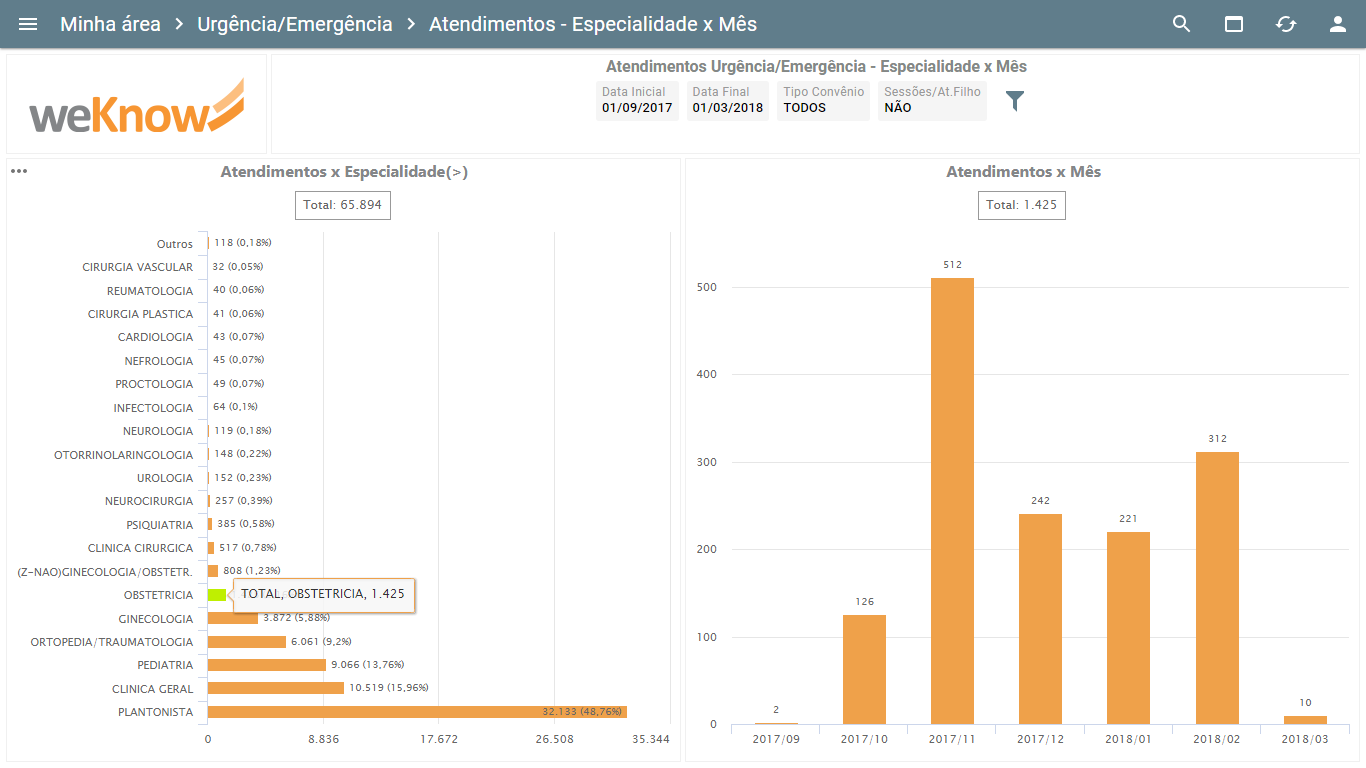 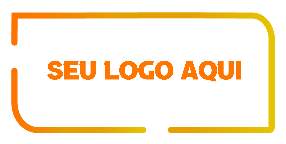 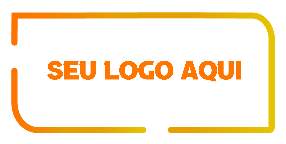 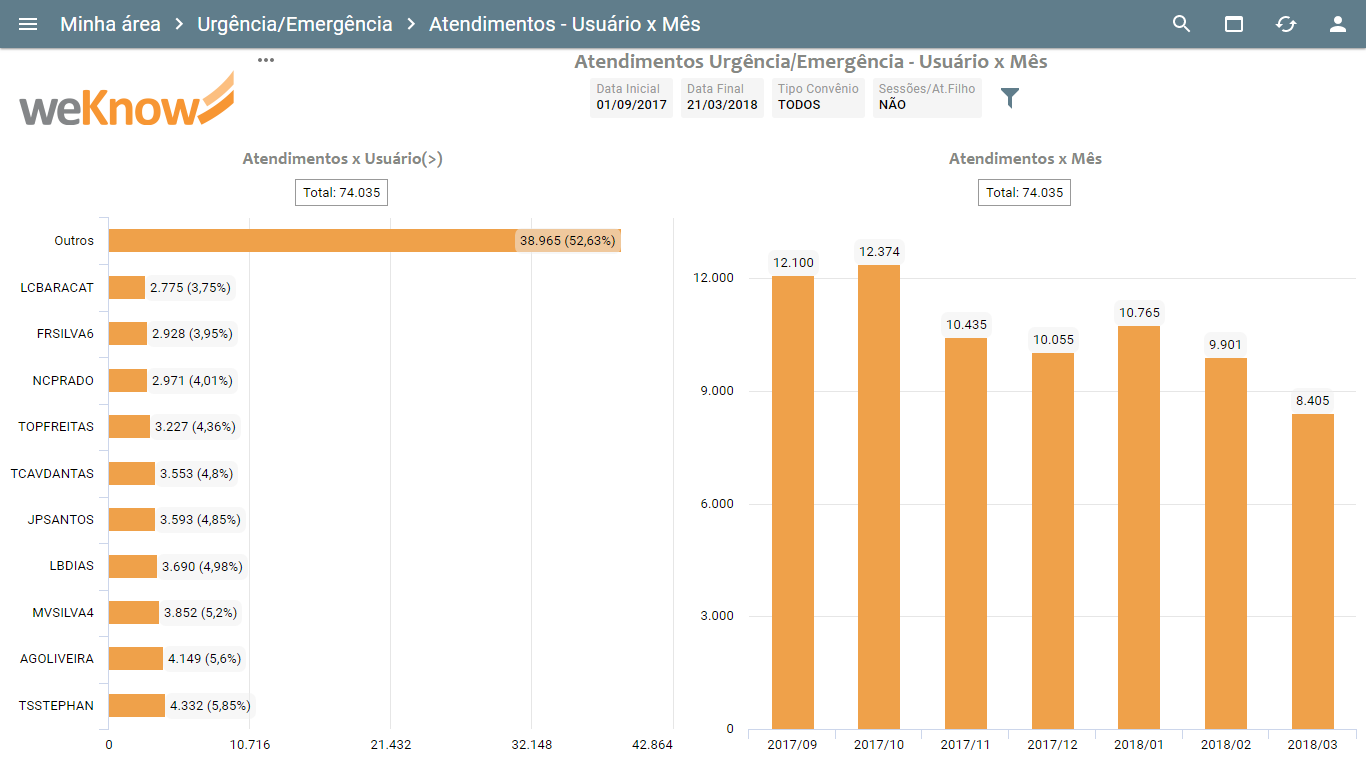 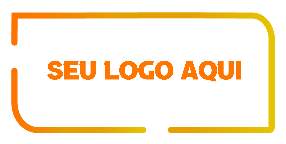 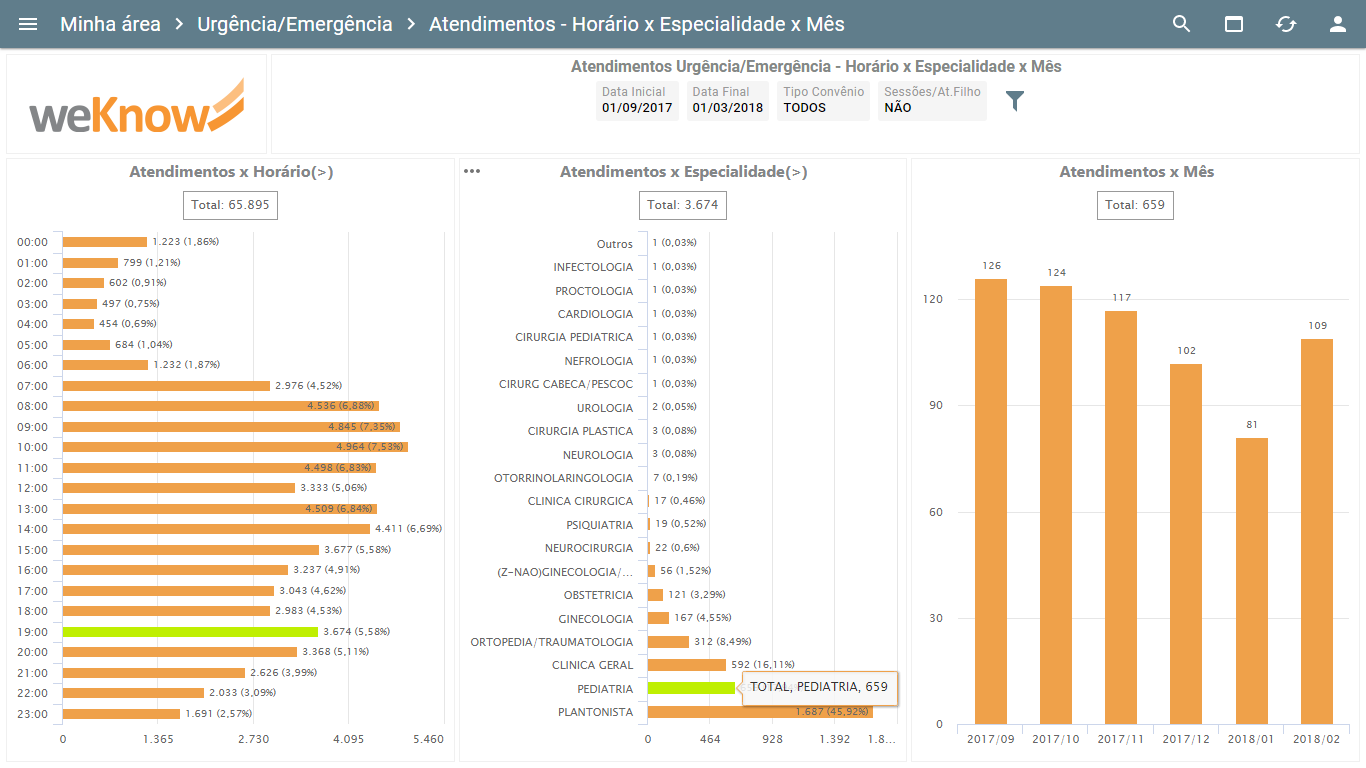 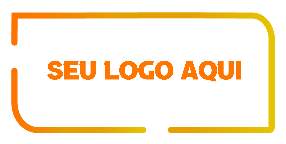 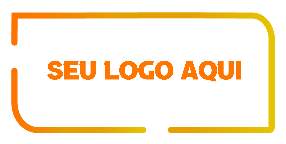 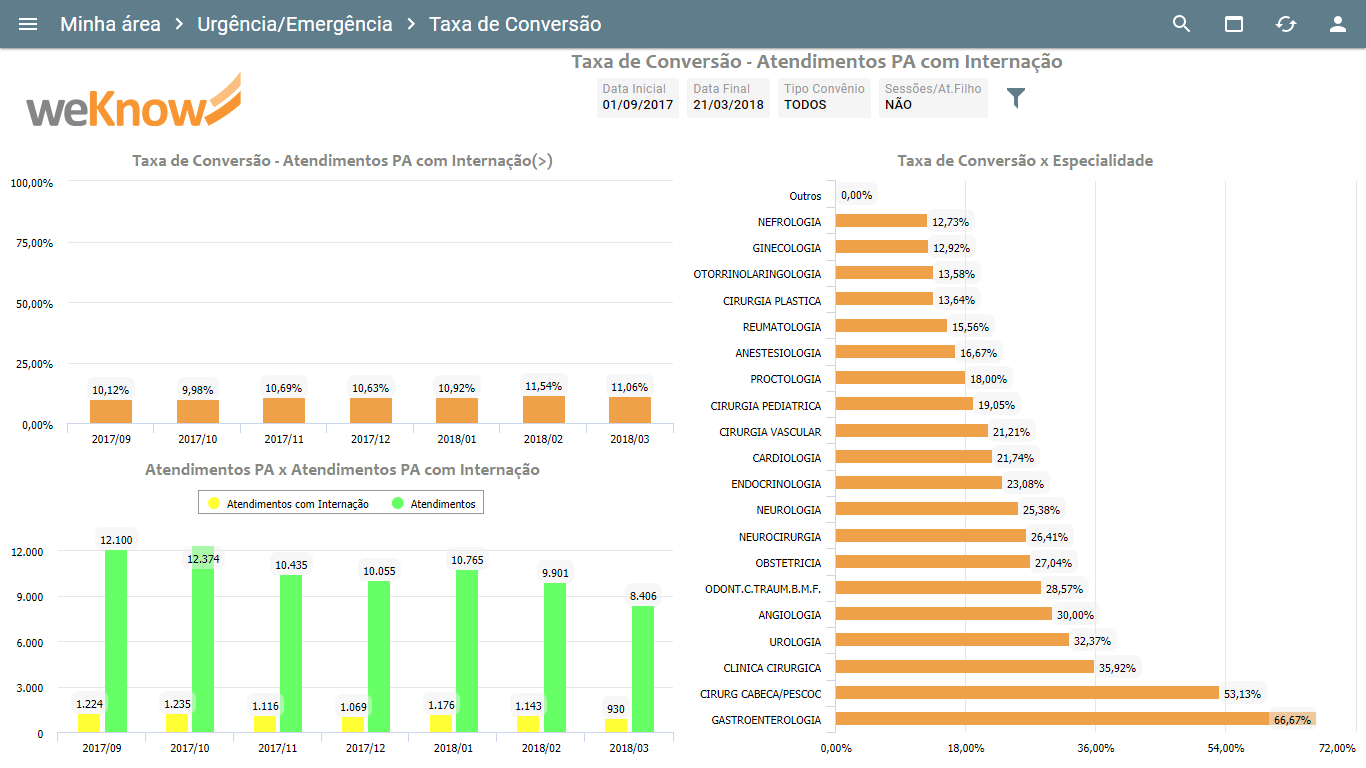 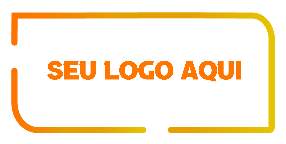 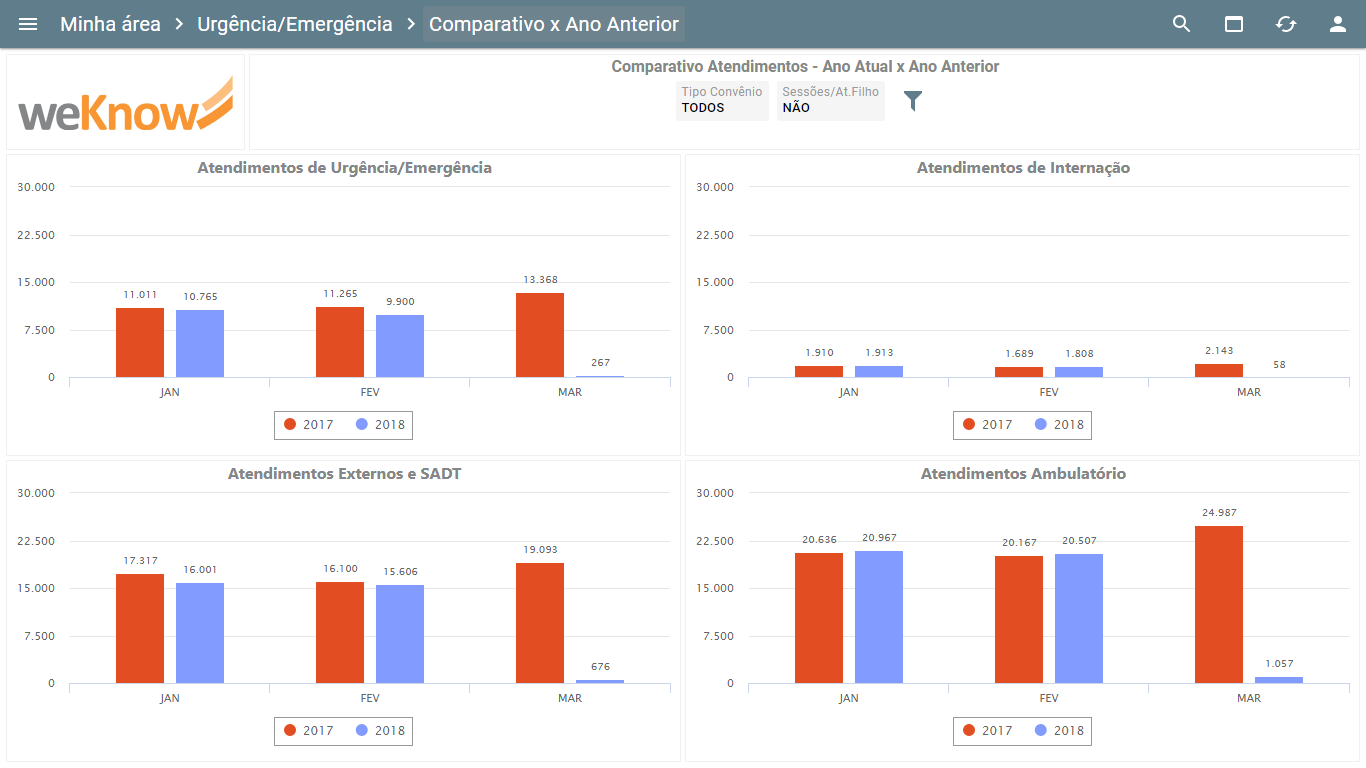 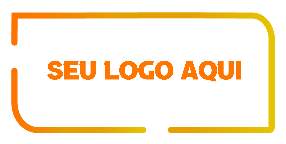 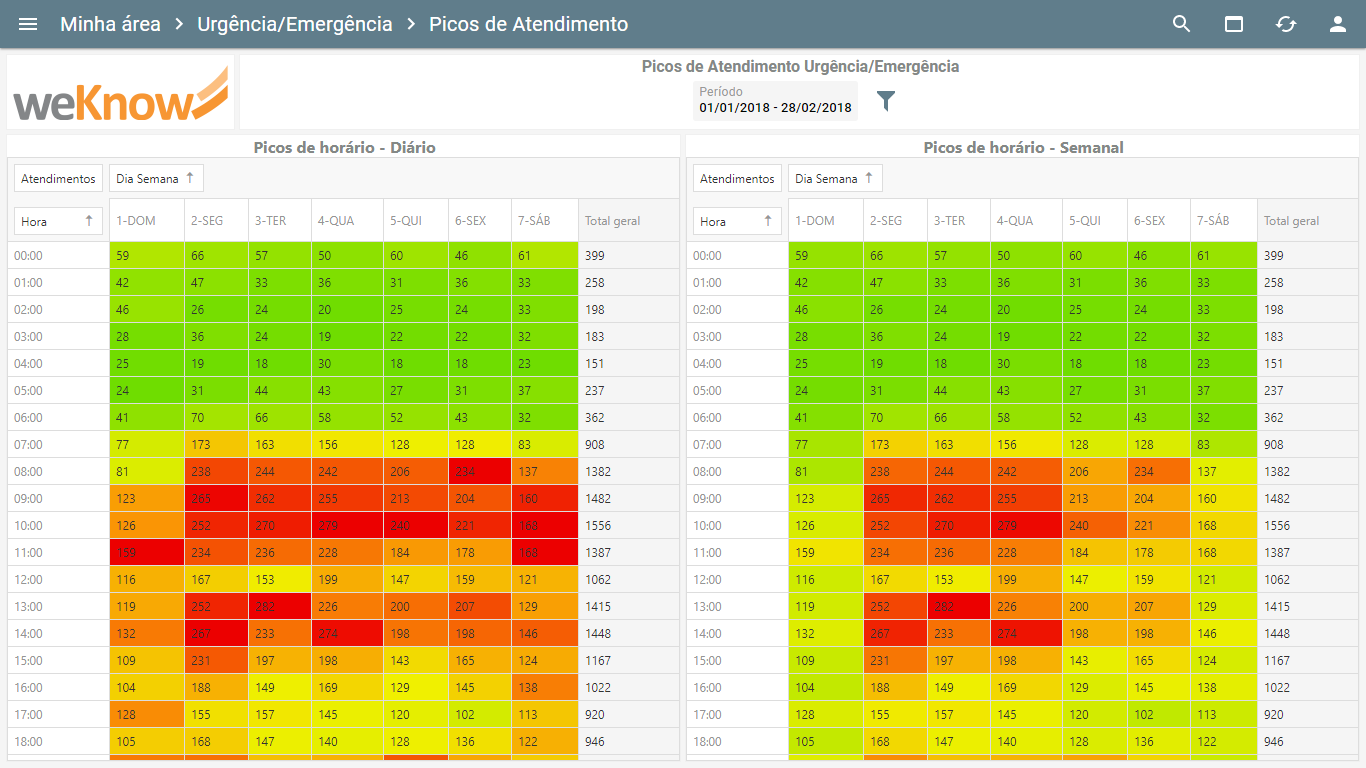 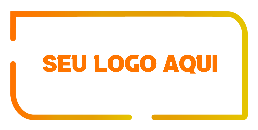 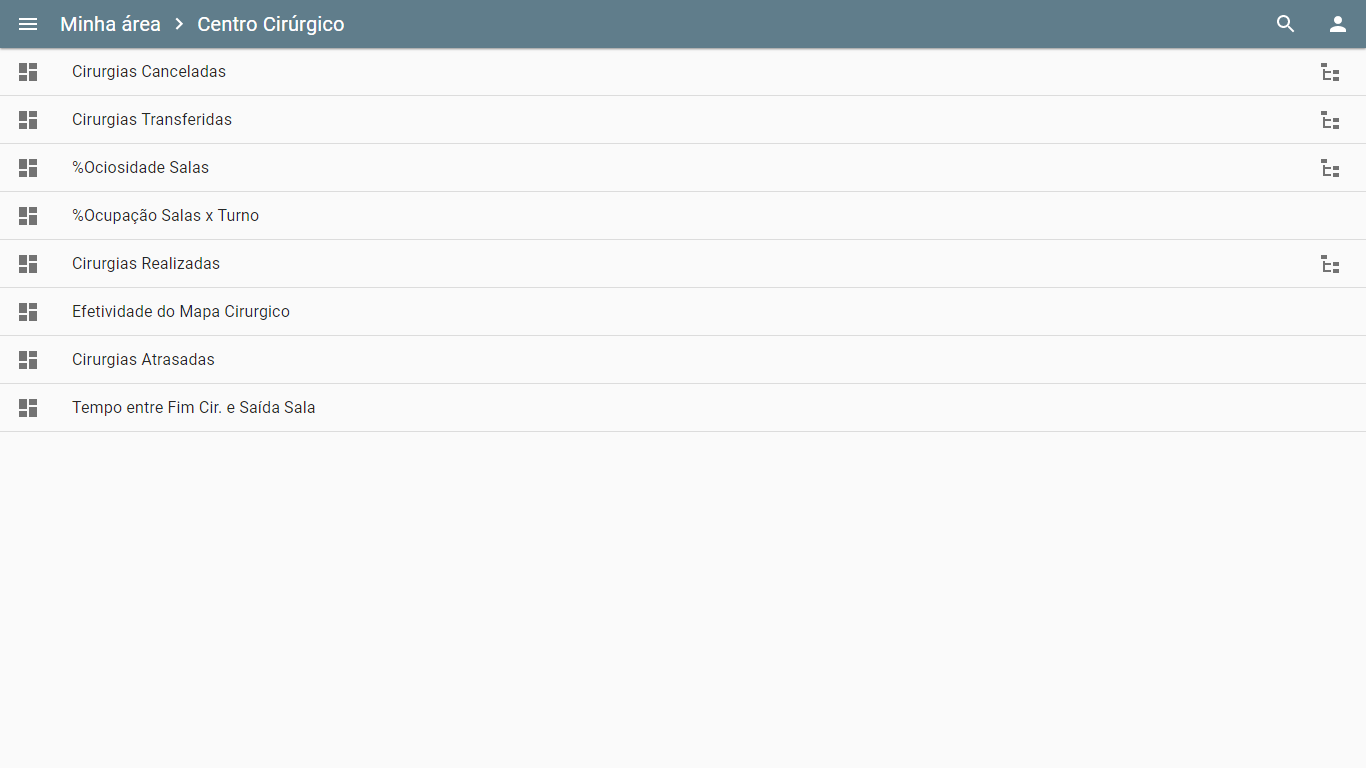 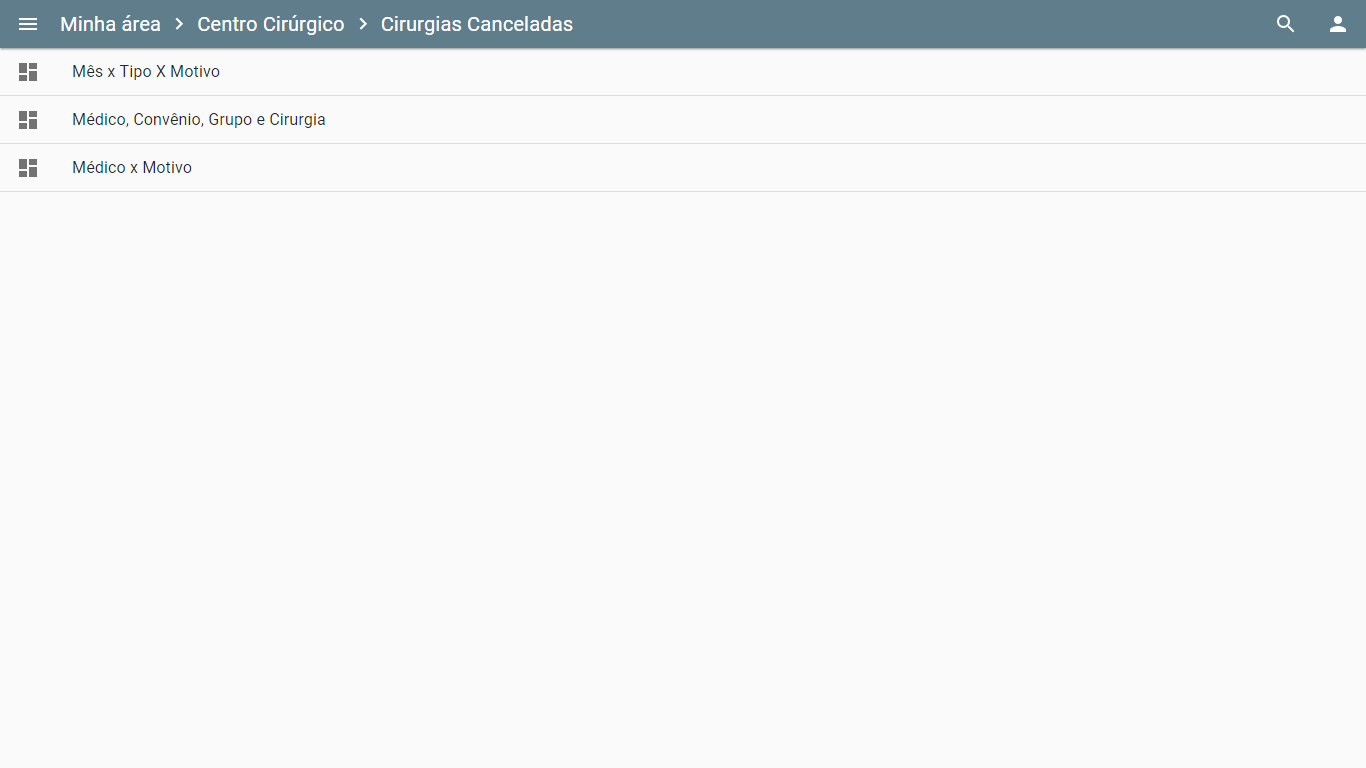 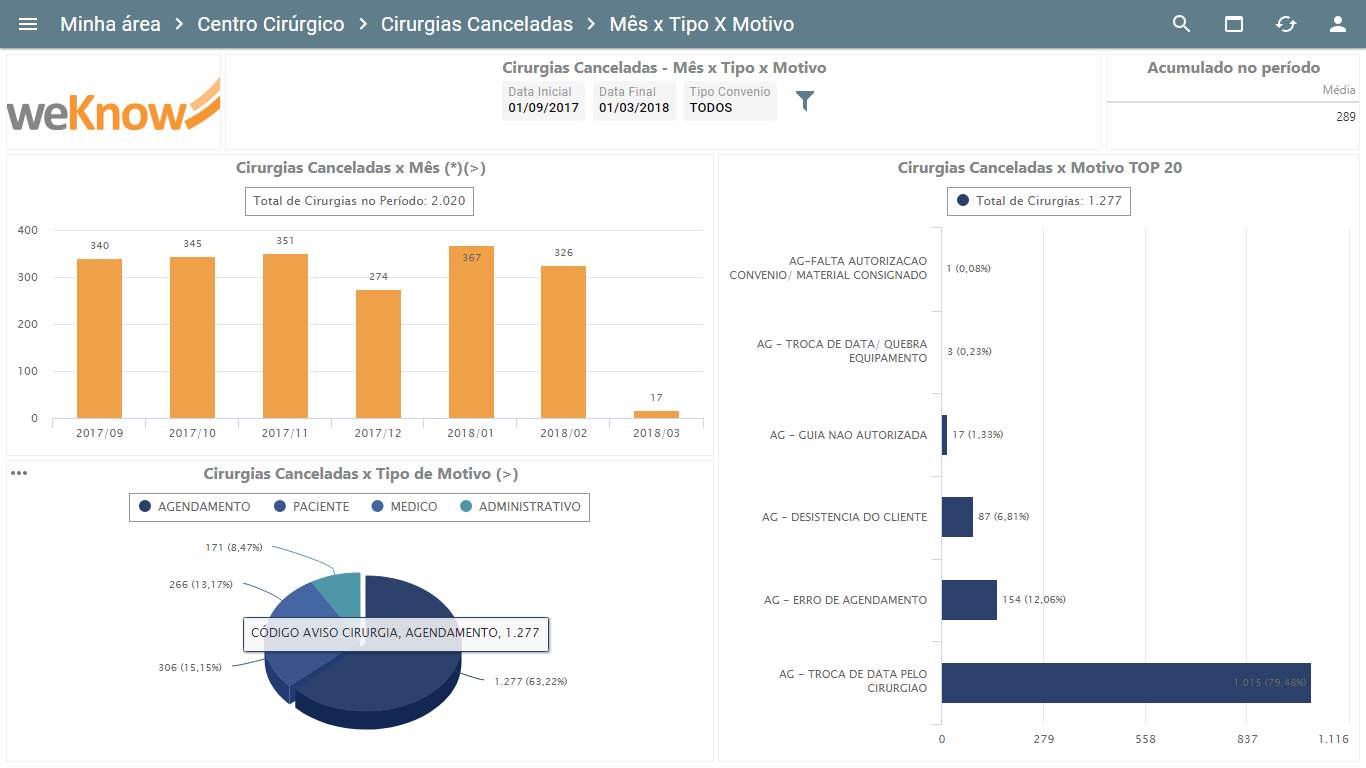 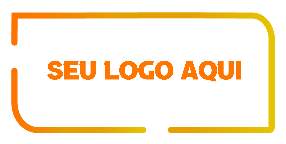 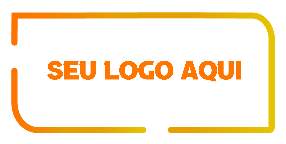 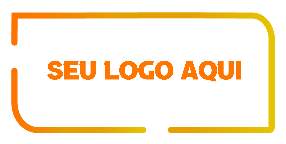 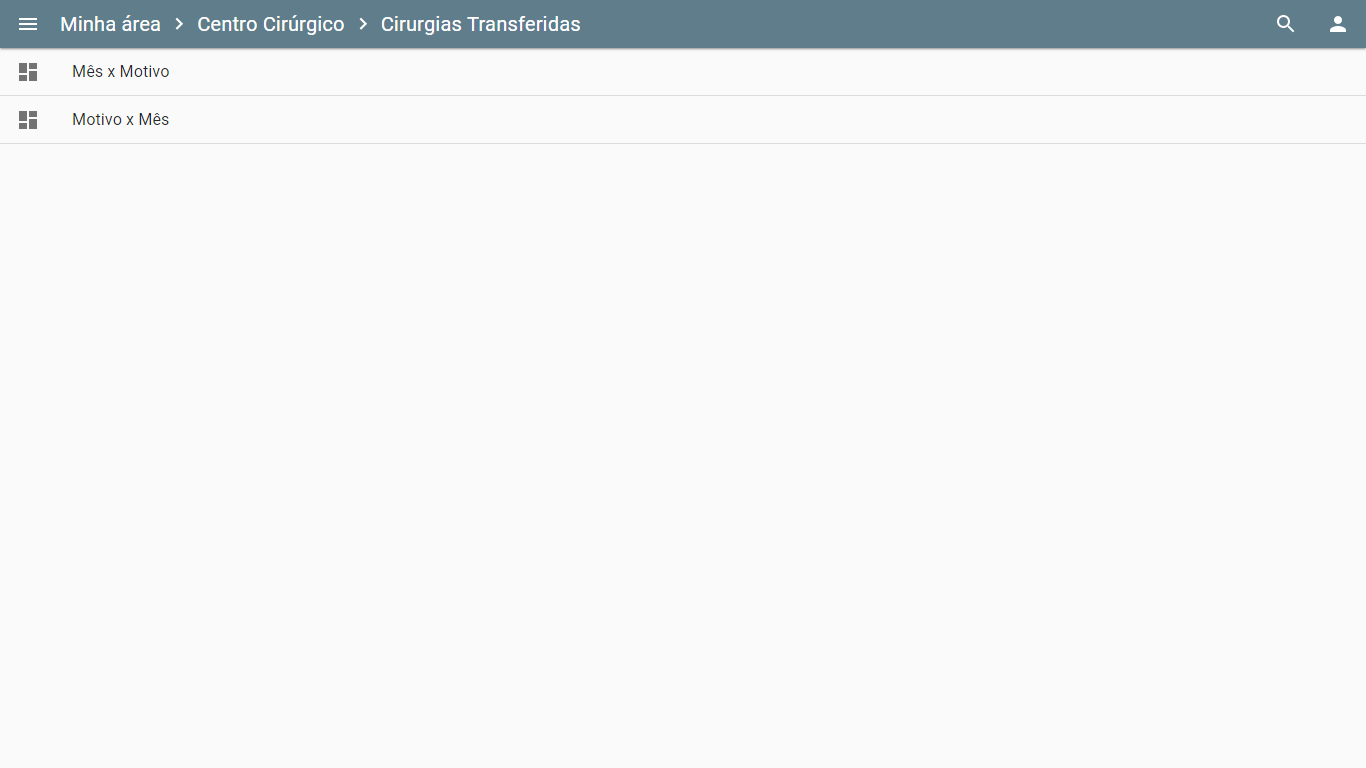 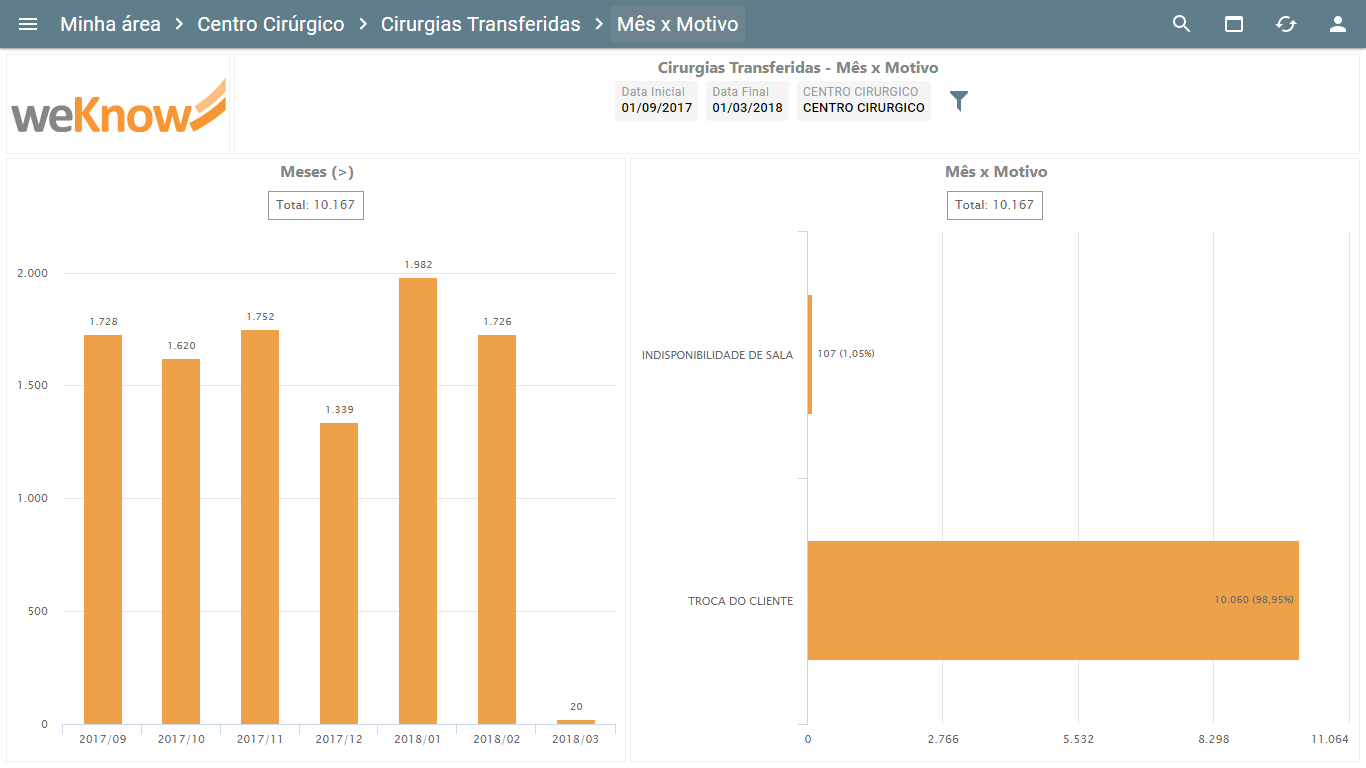 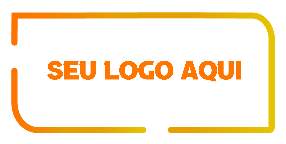 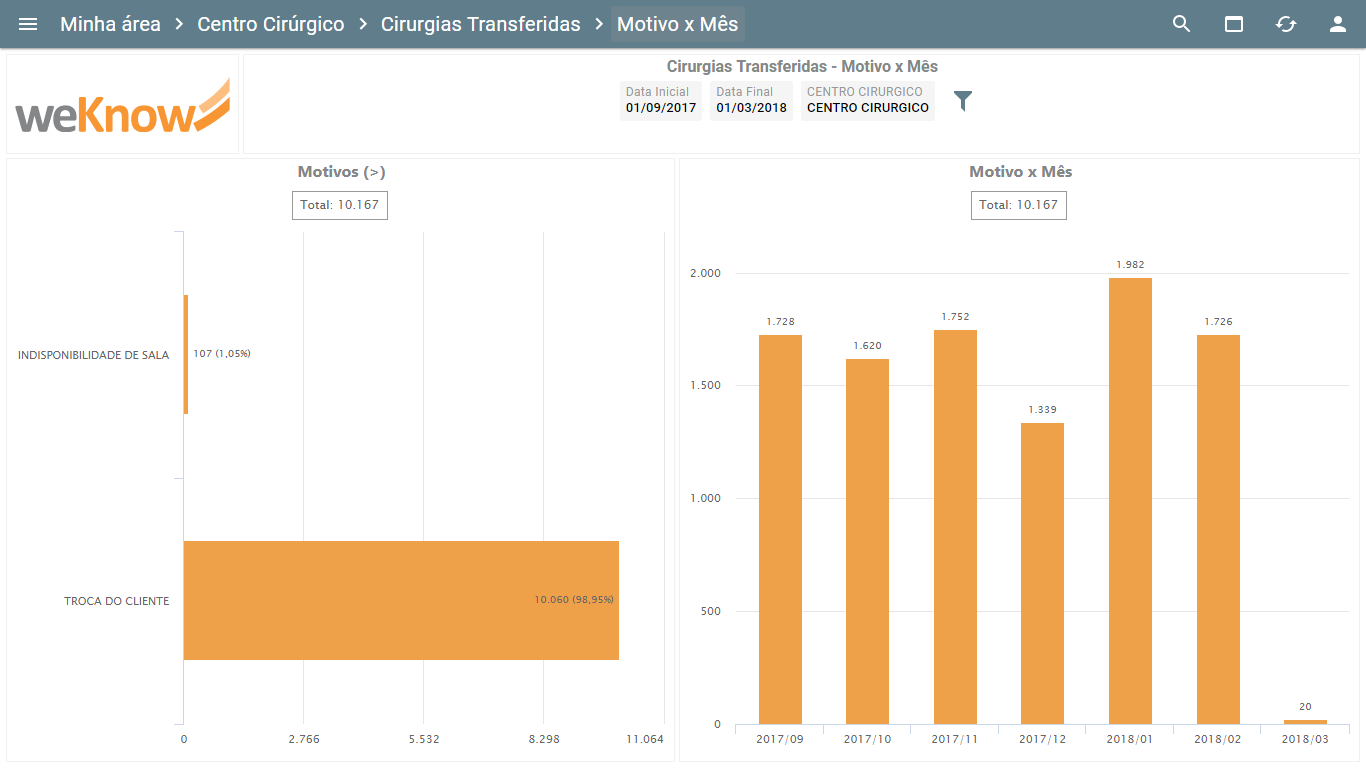 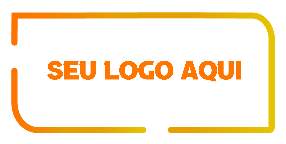 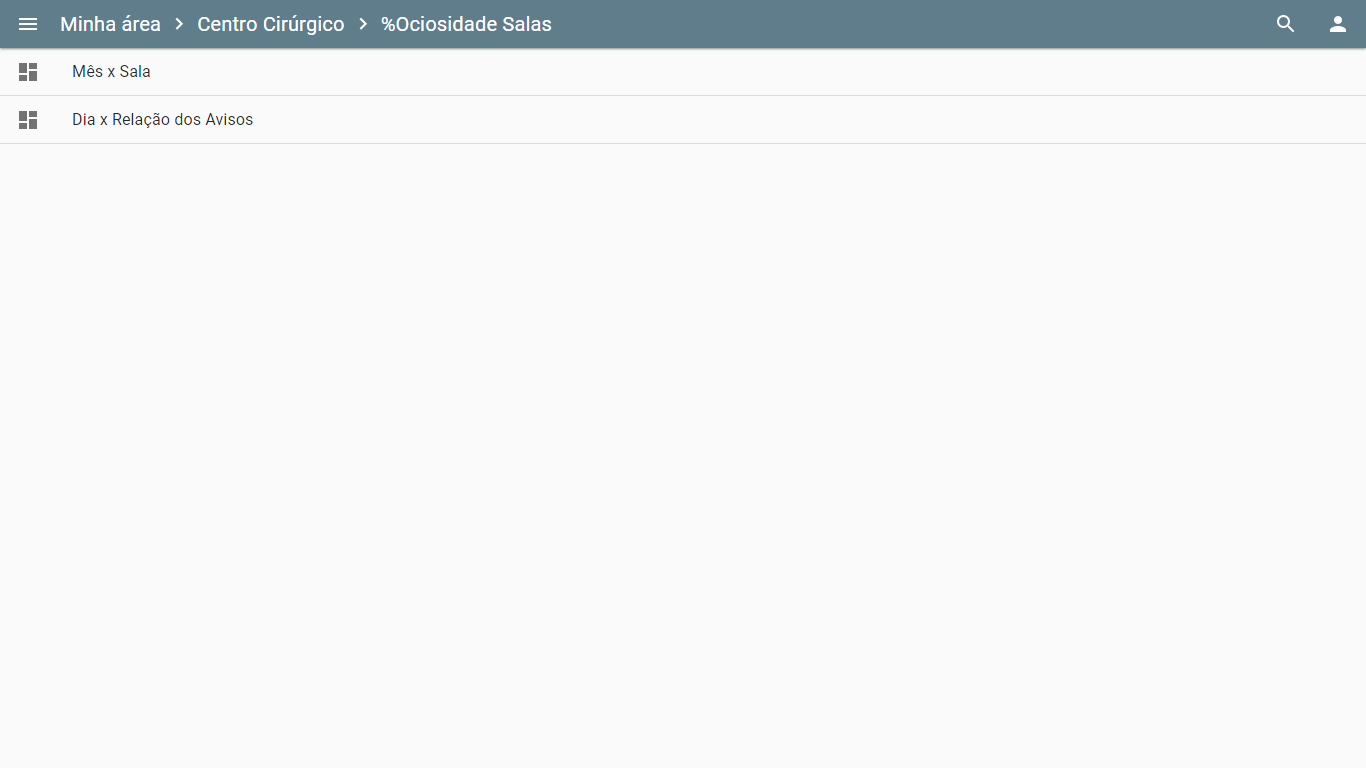 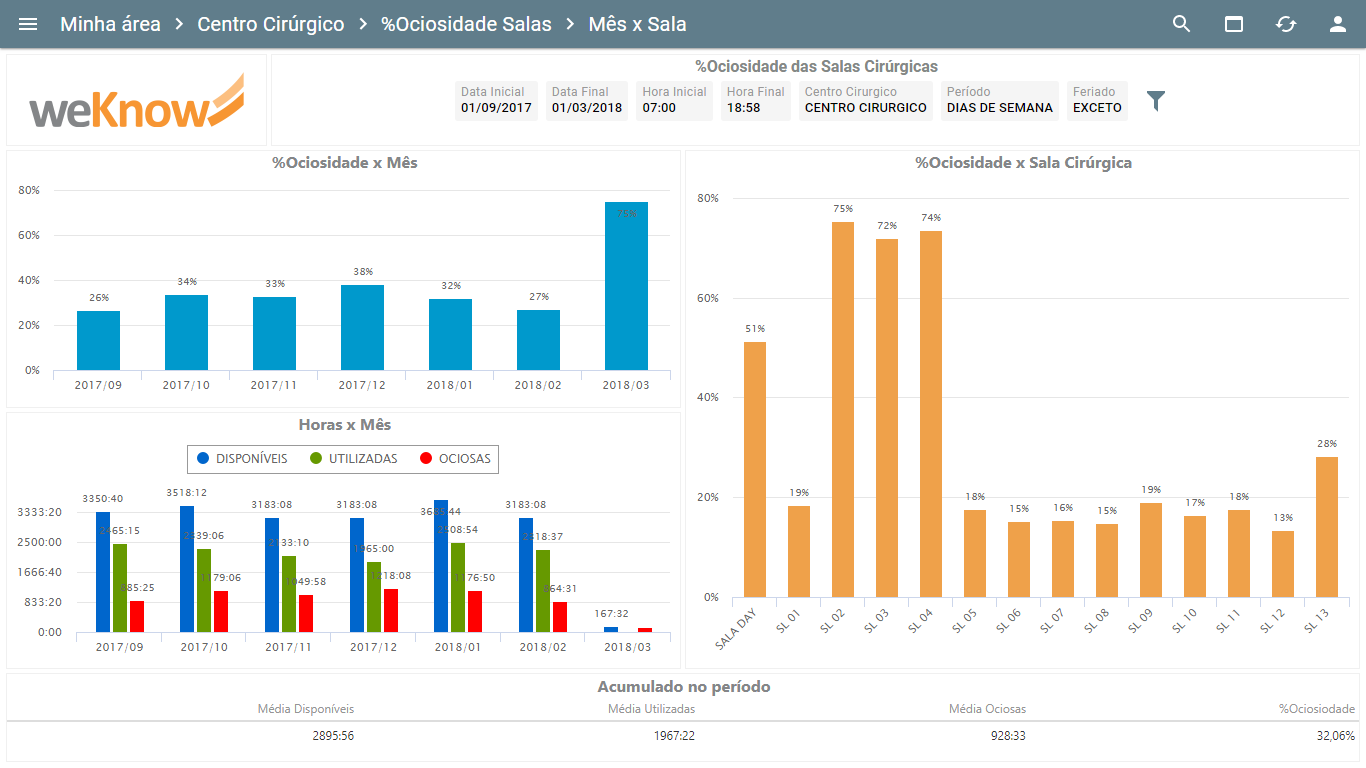 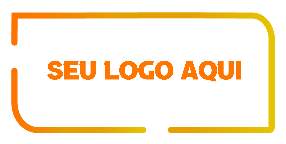 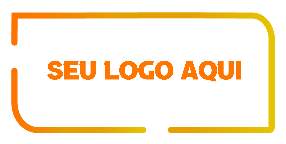 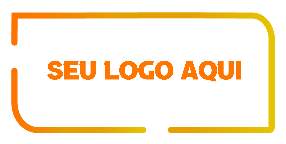 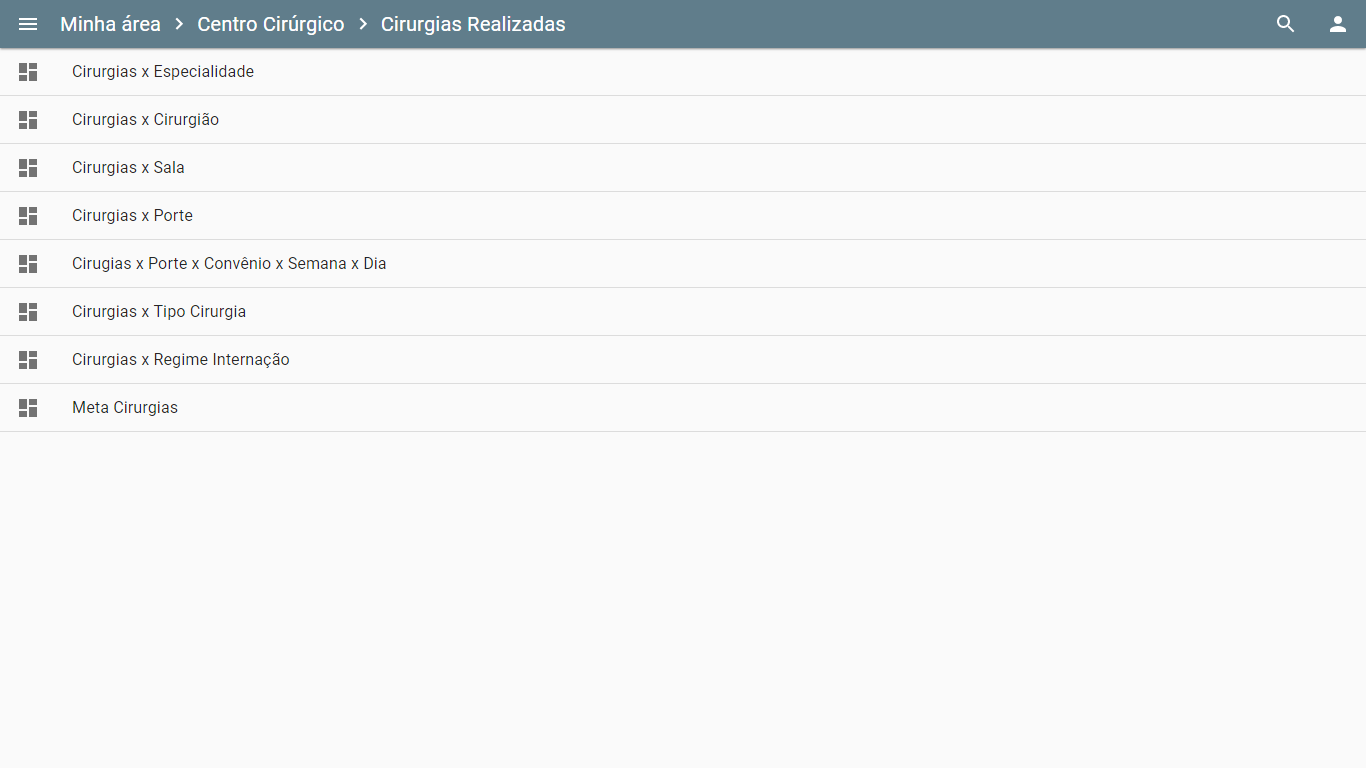 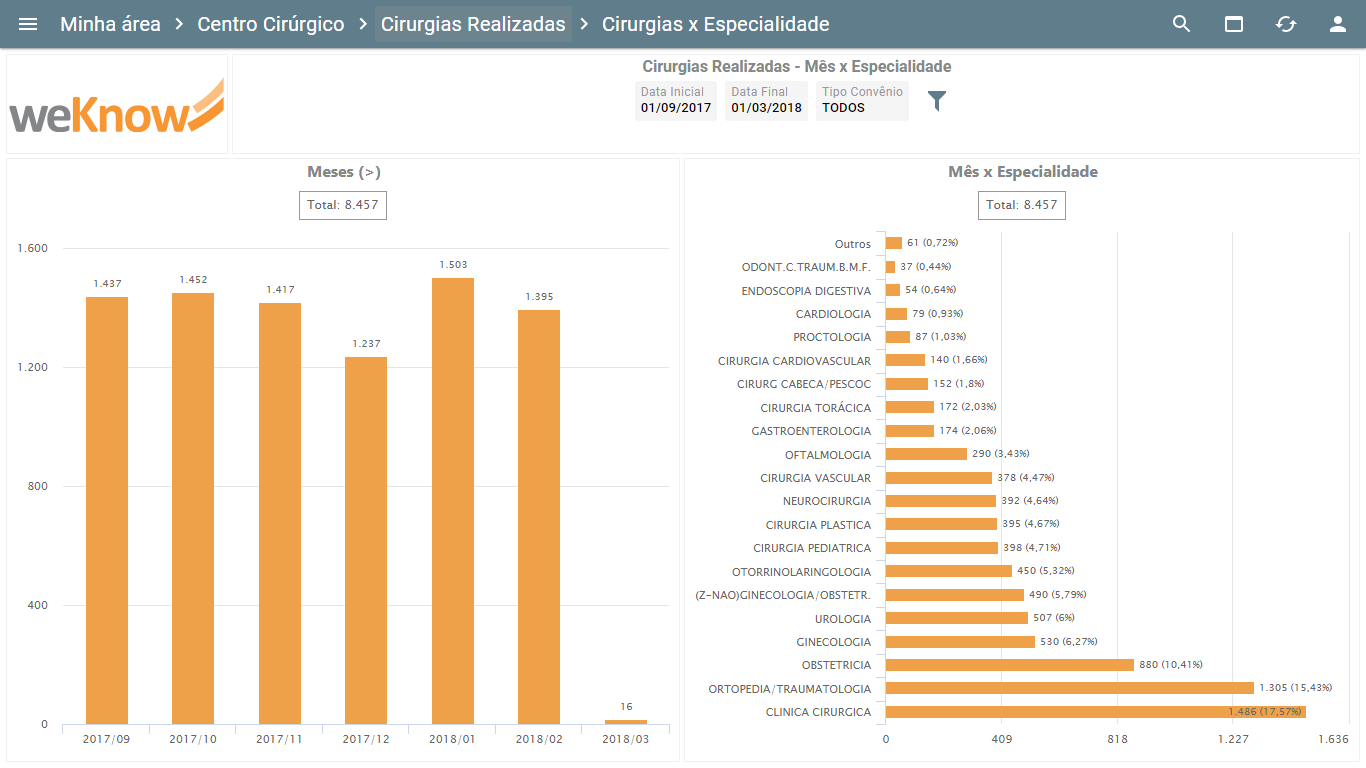 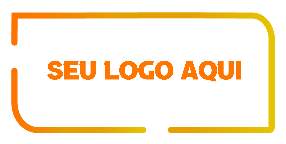 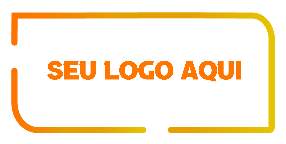 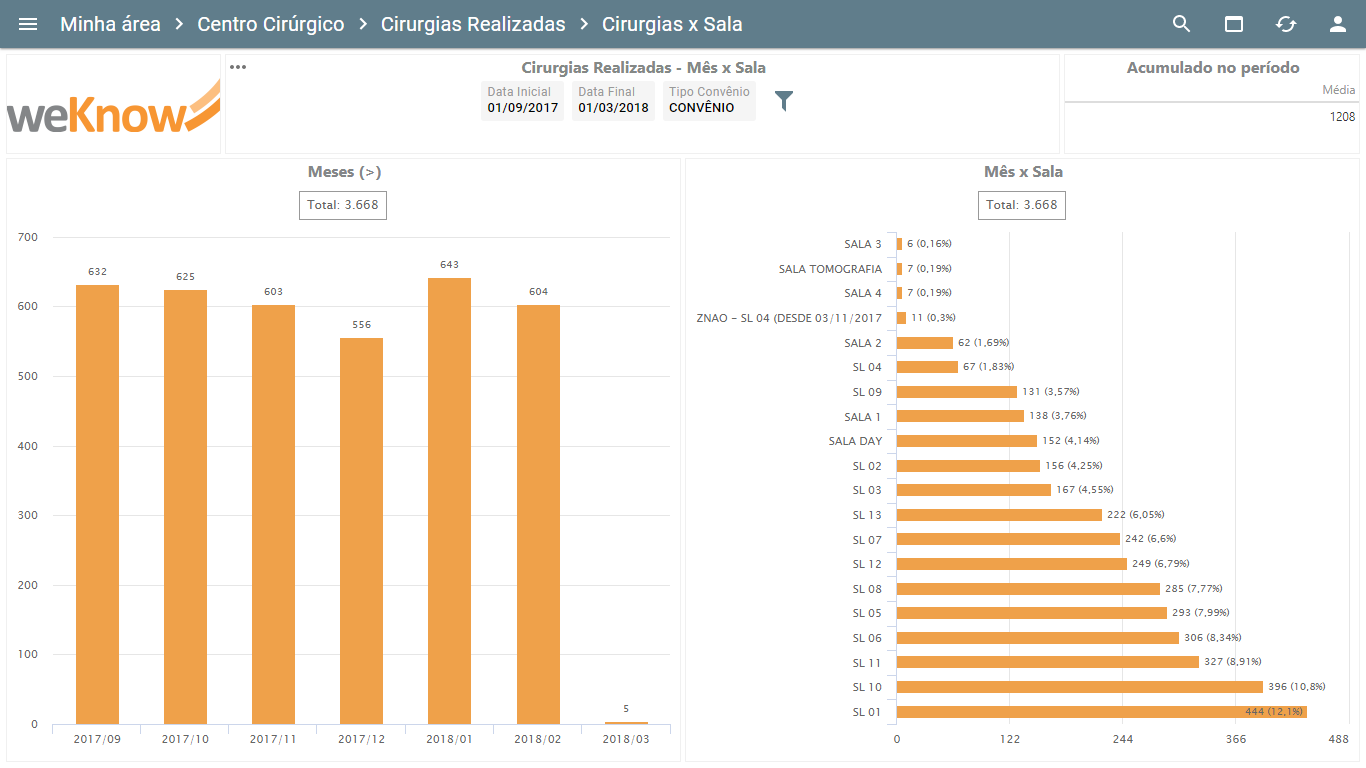 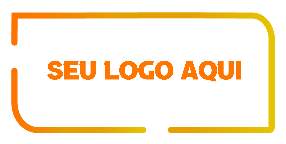 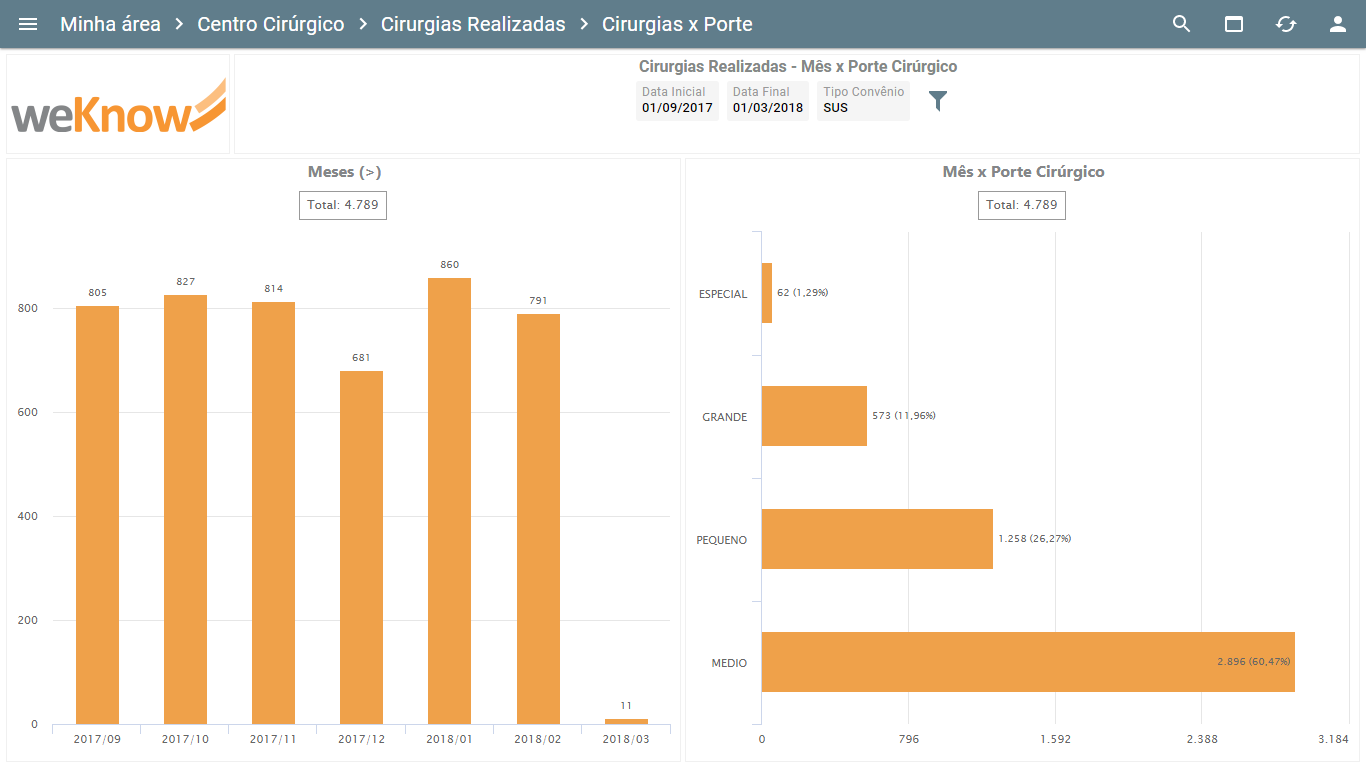 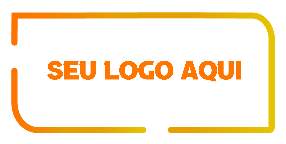 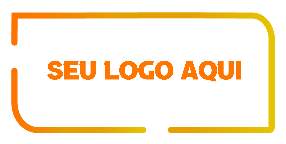 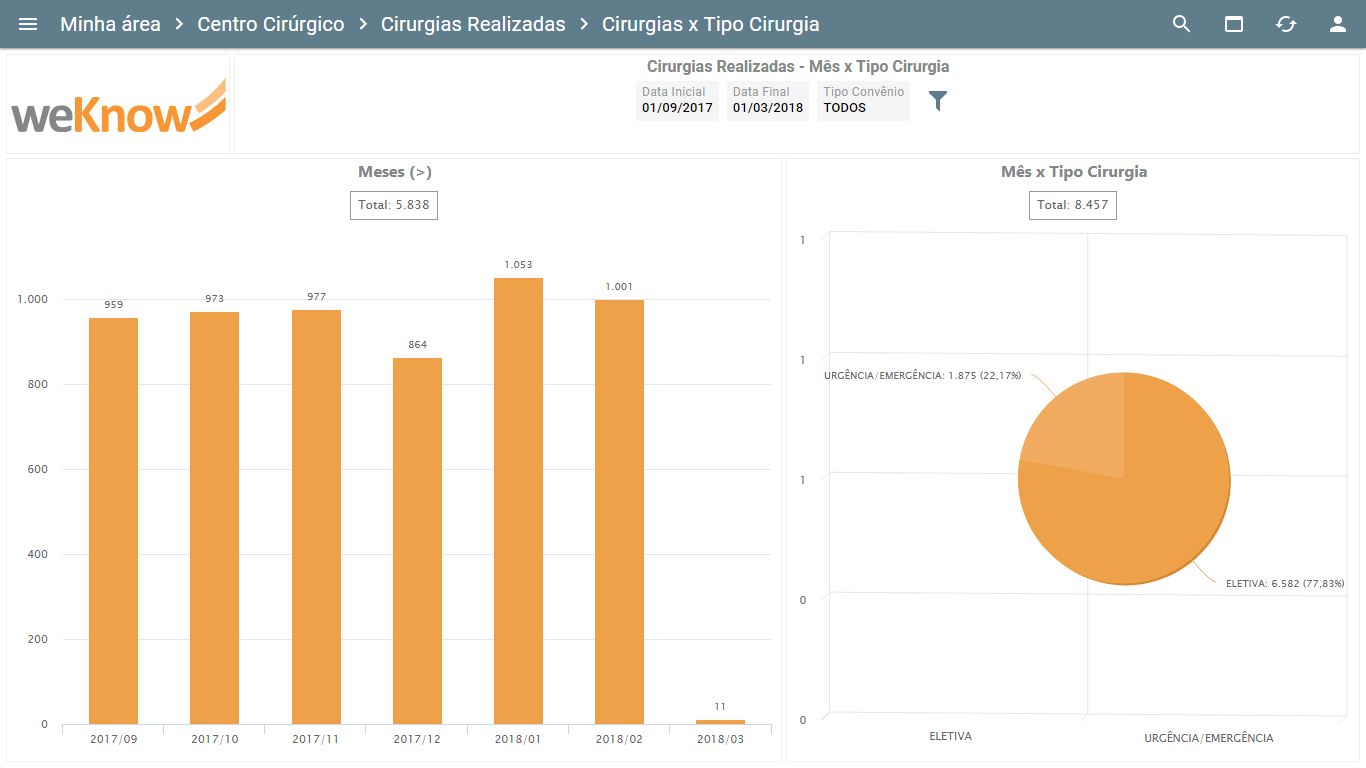 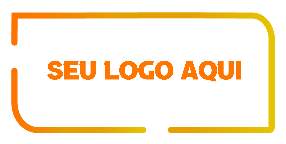 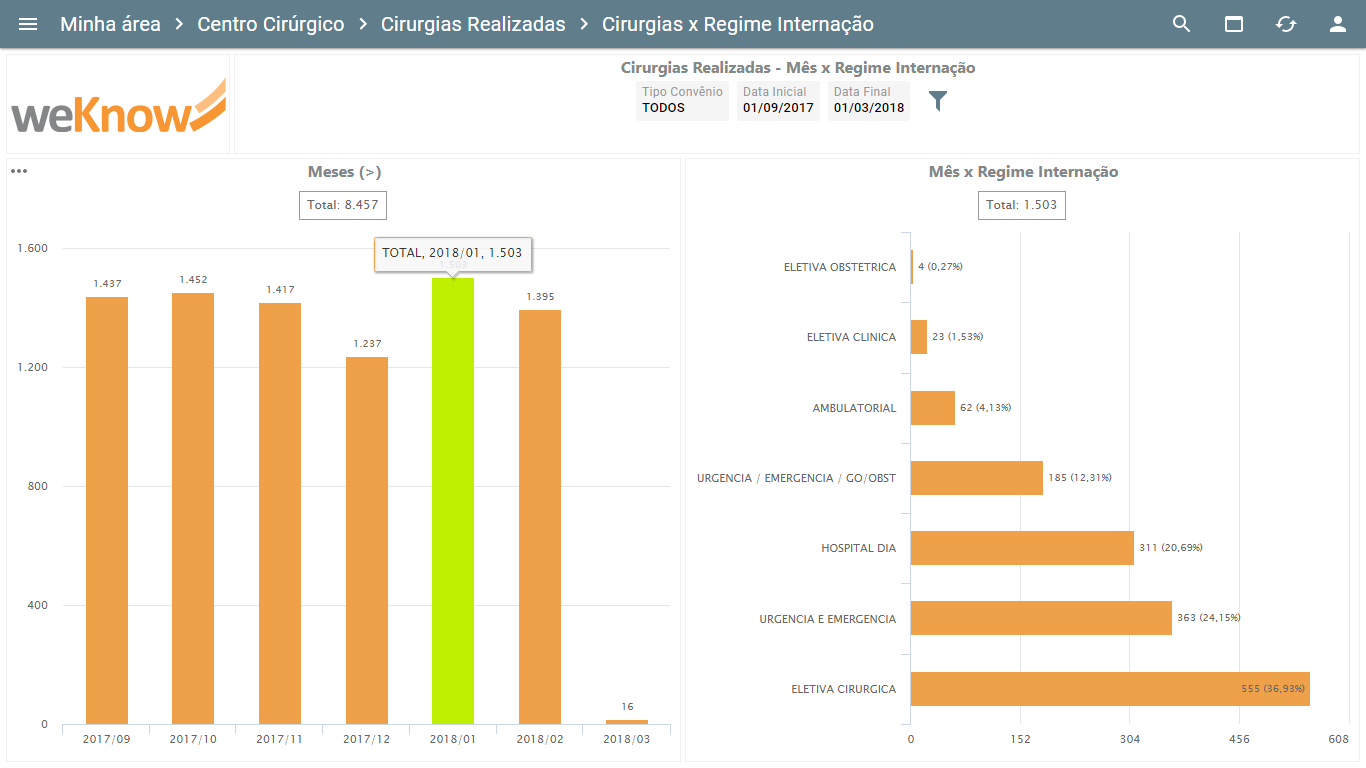 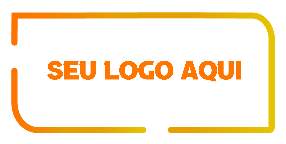 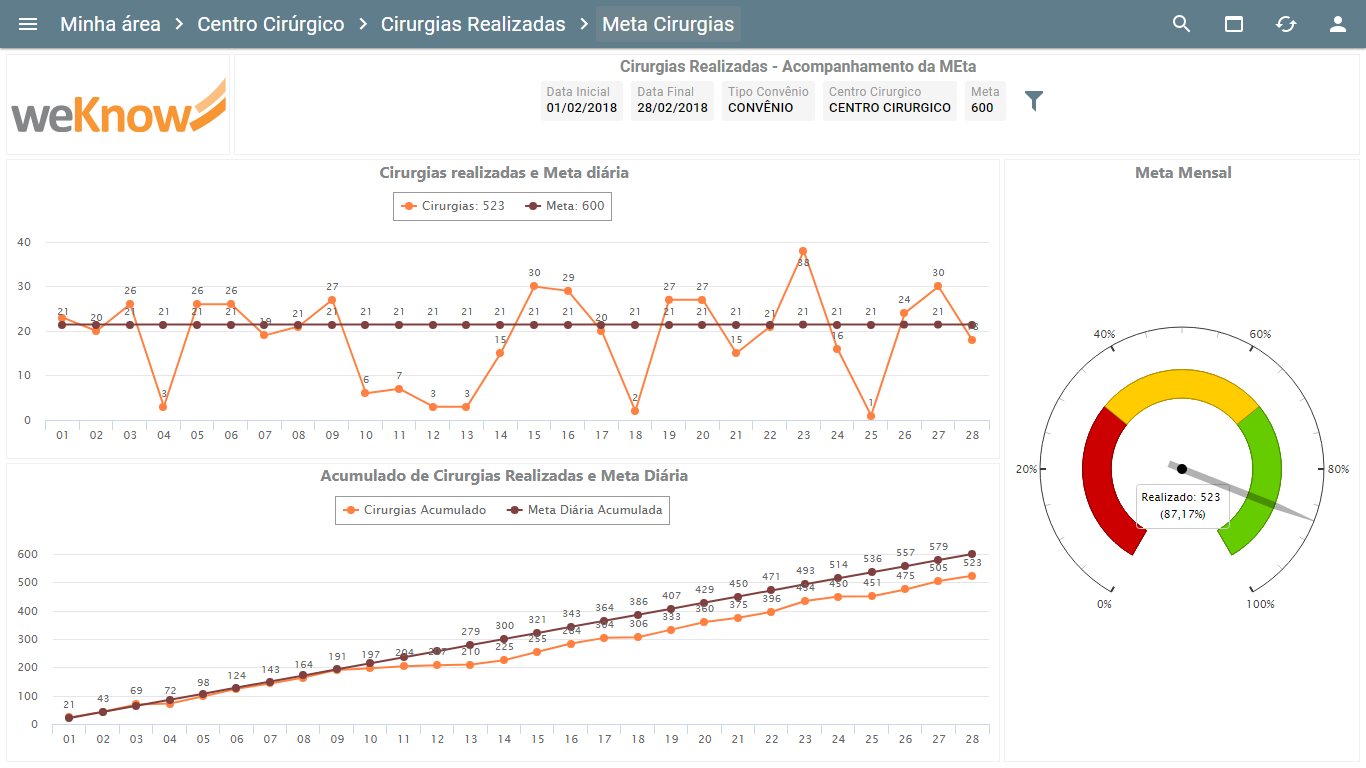 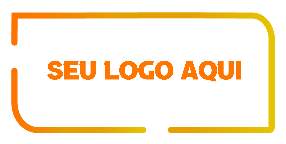 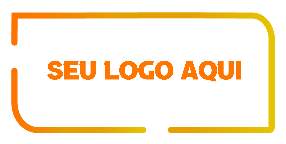 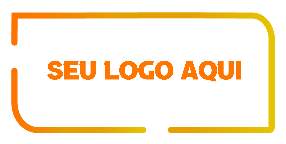 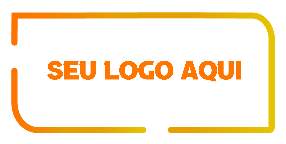 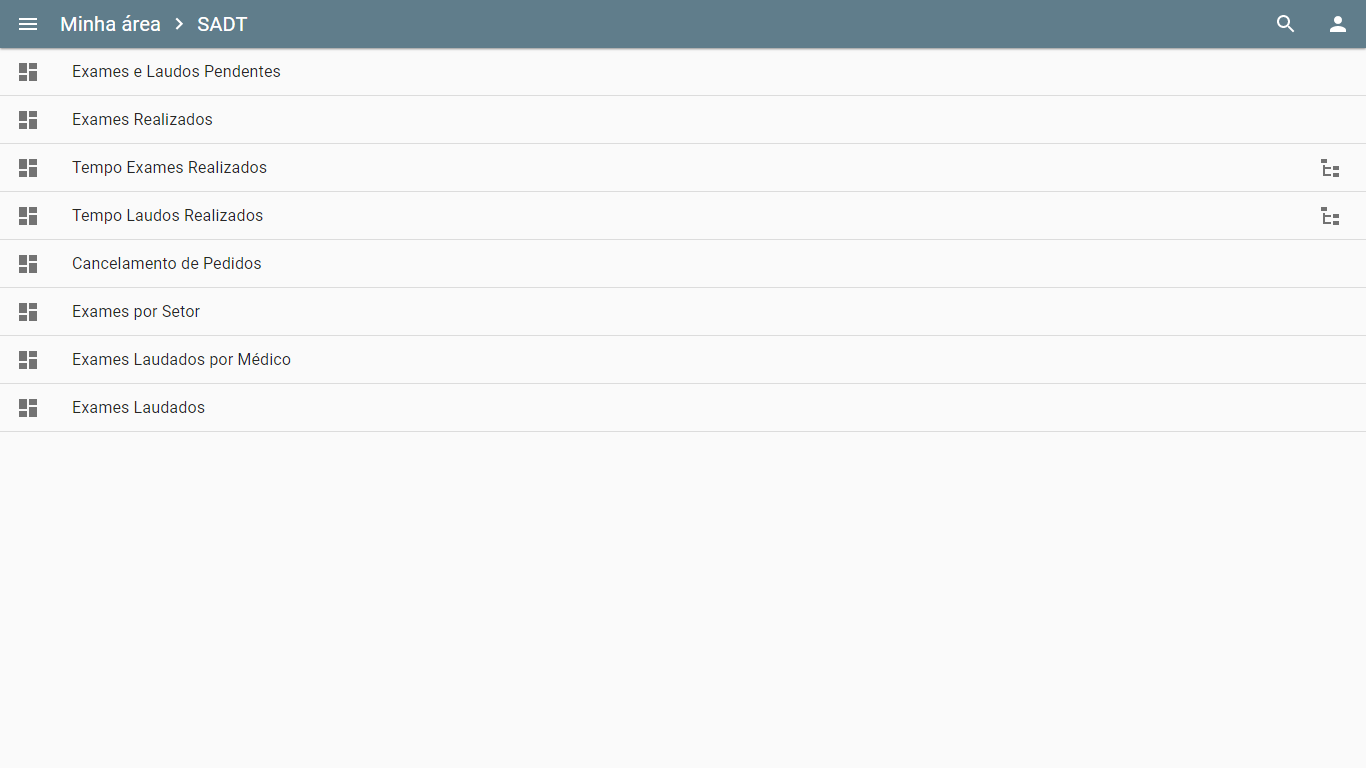 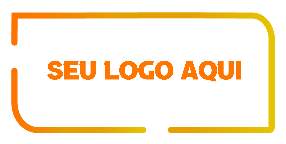 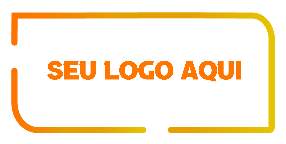 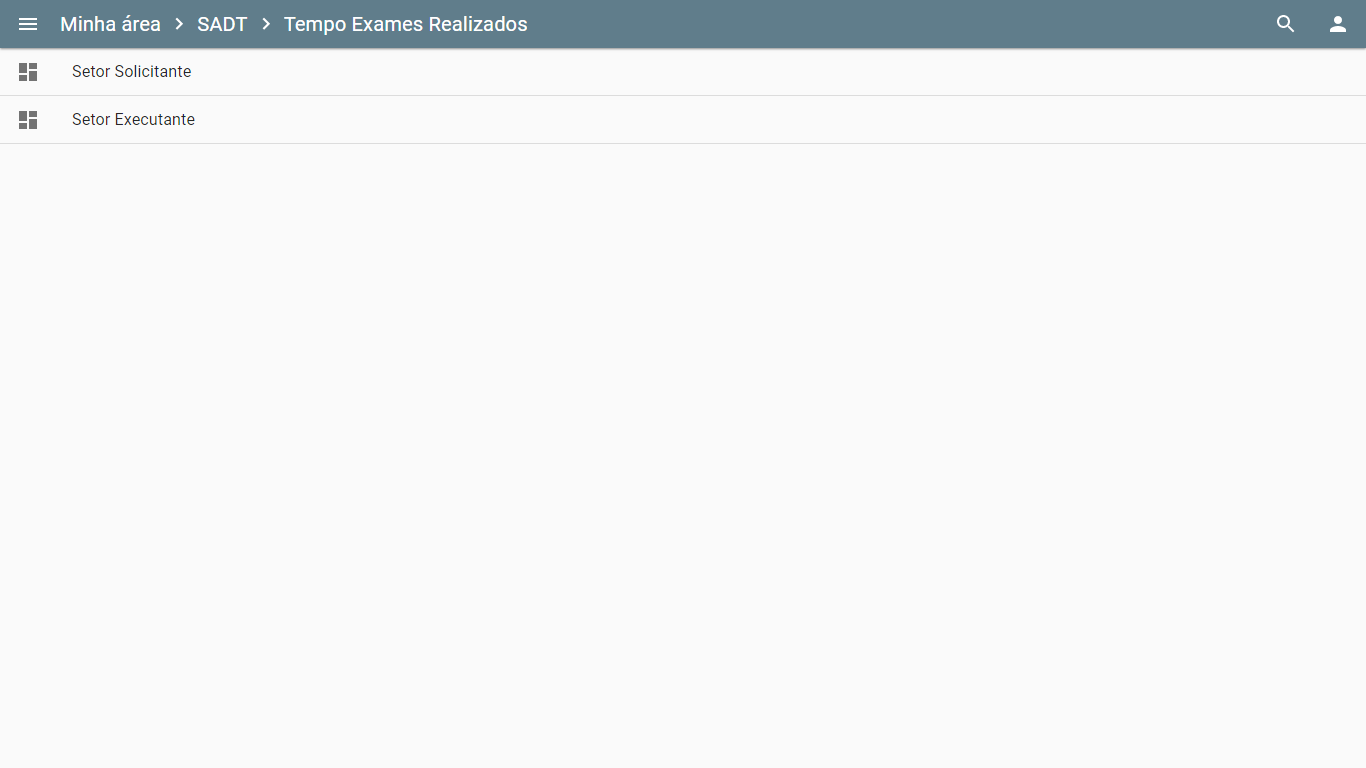 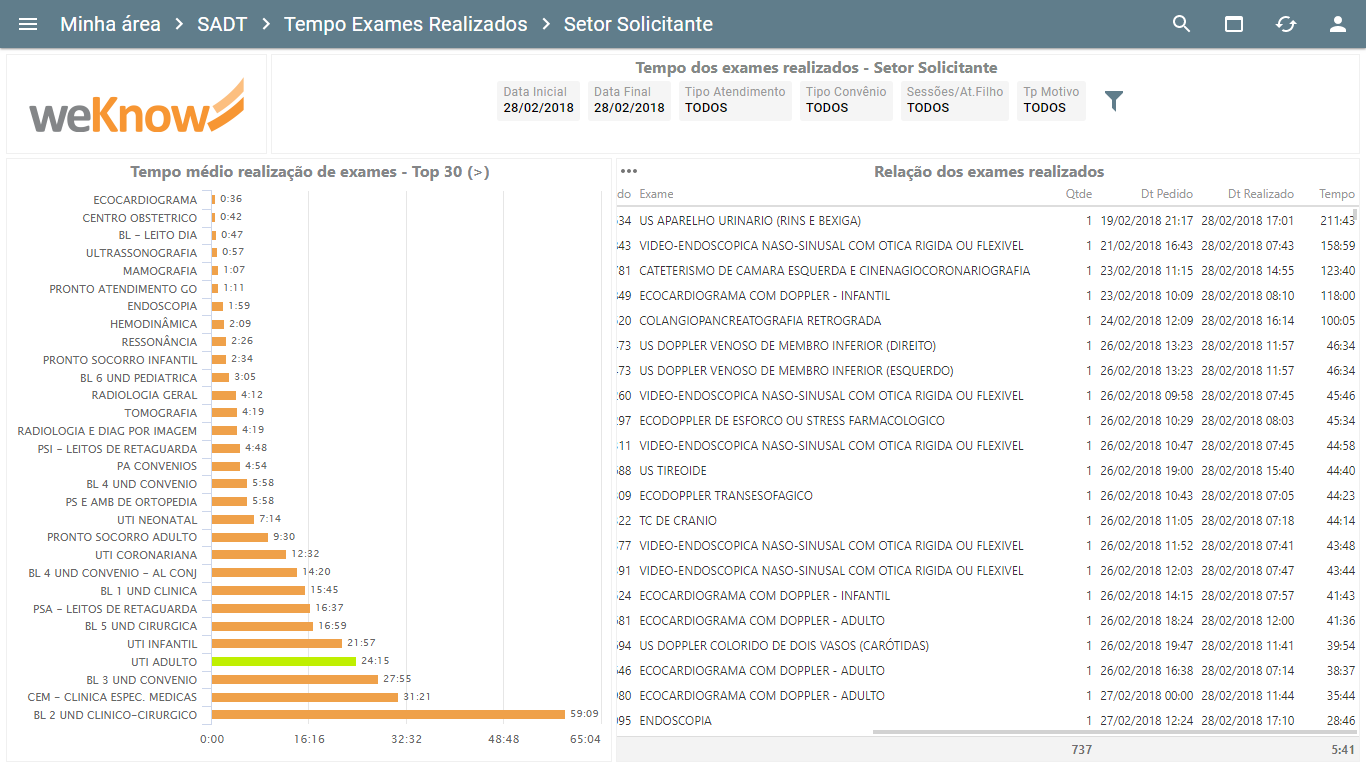 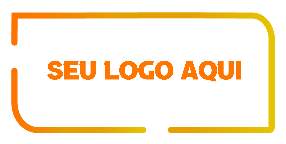 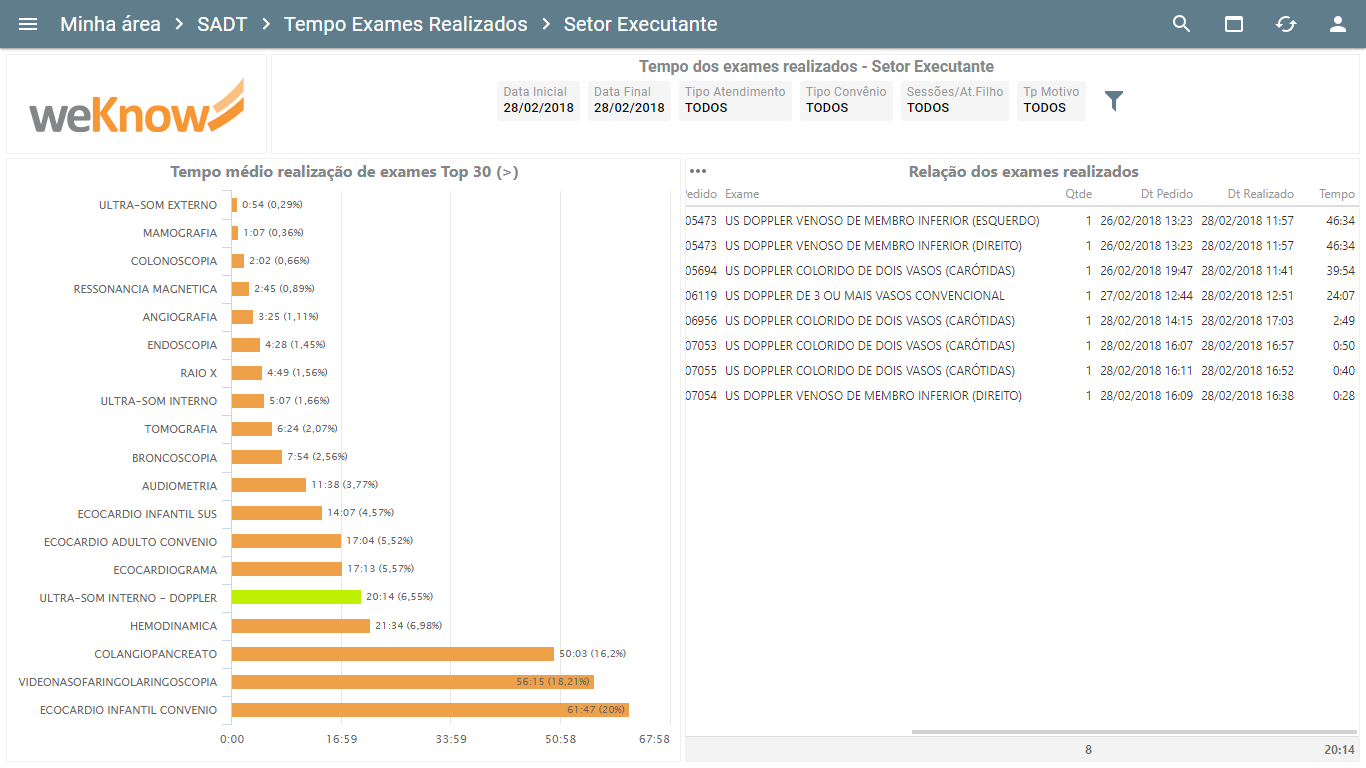 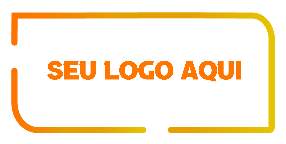 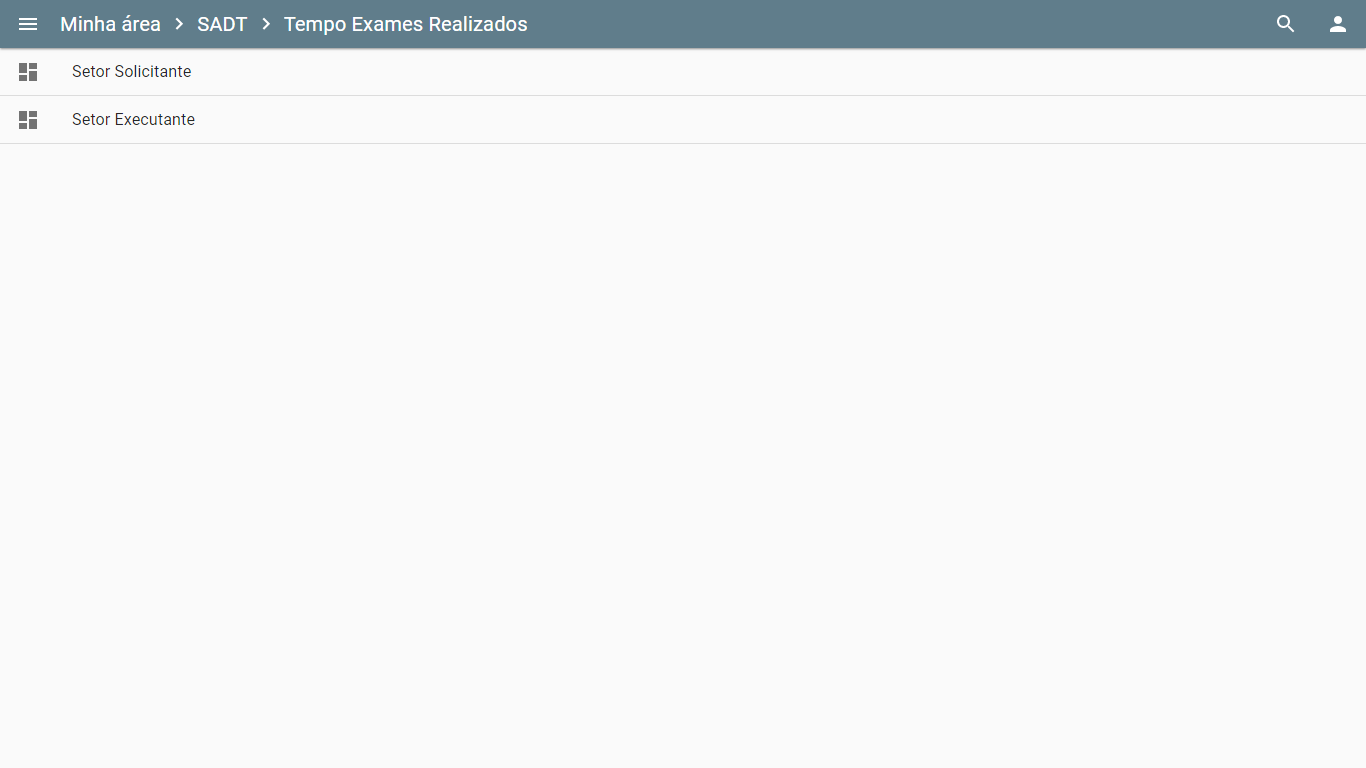 Tempo Laudos Realizados
Médico Laudista
Exame
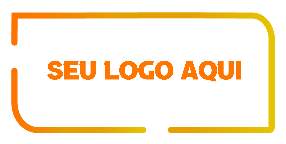 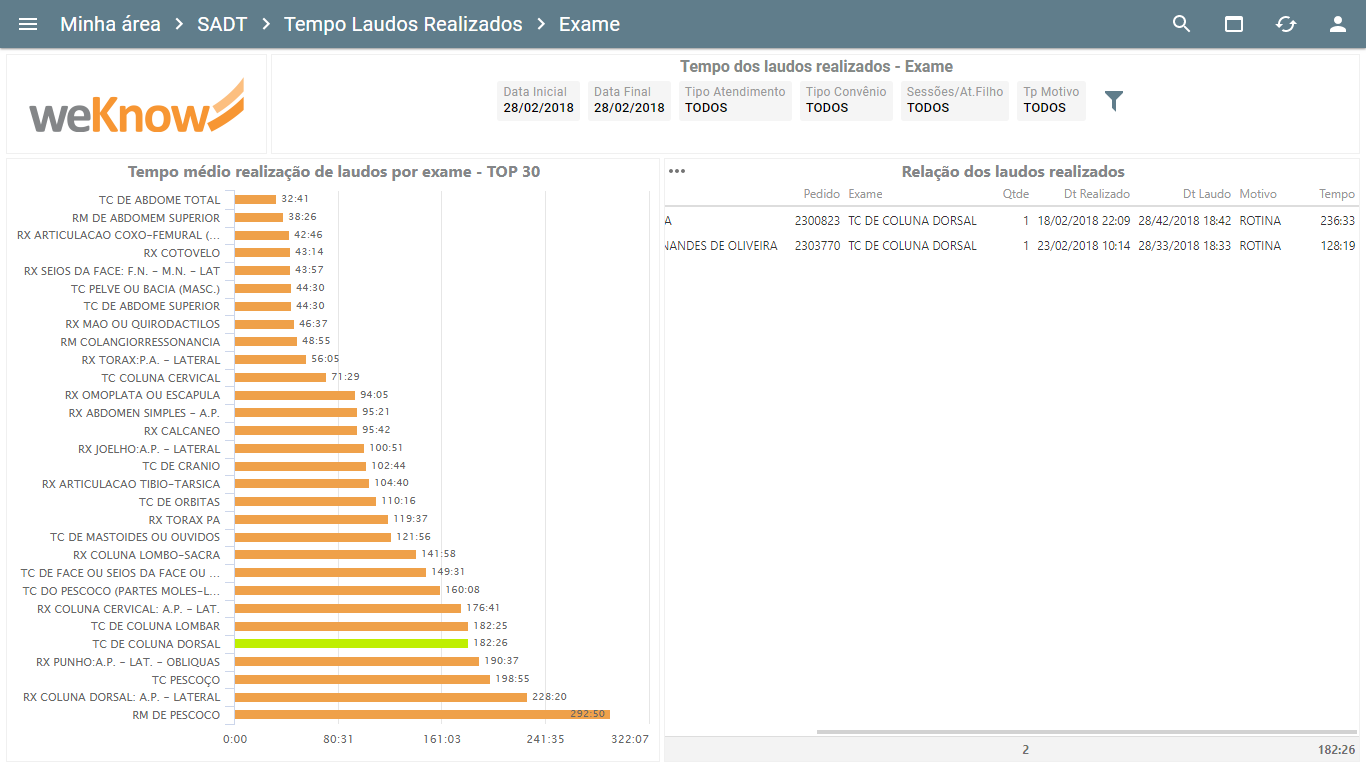 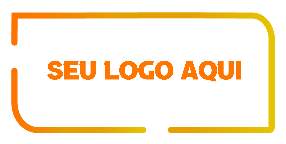 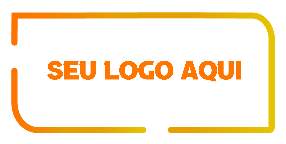 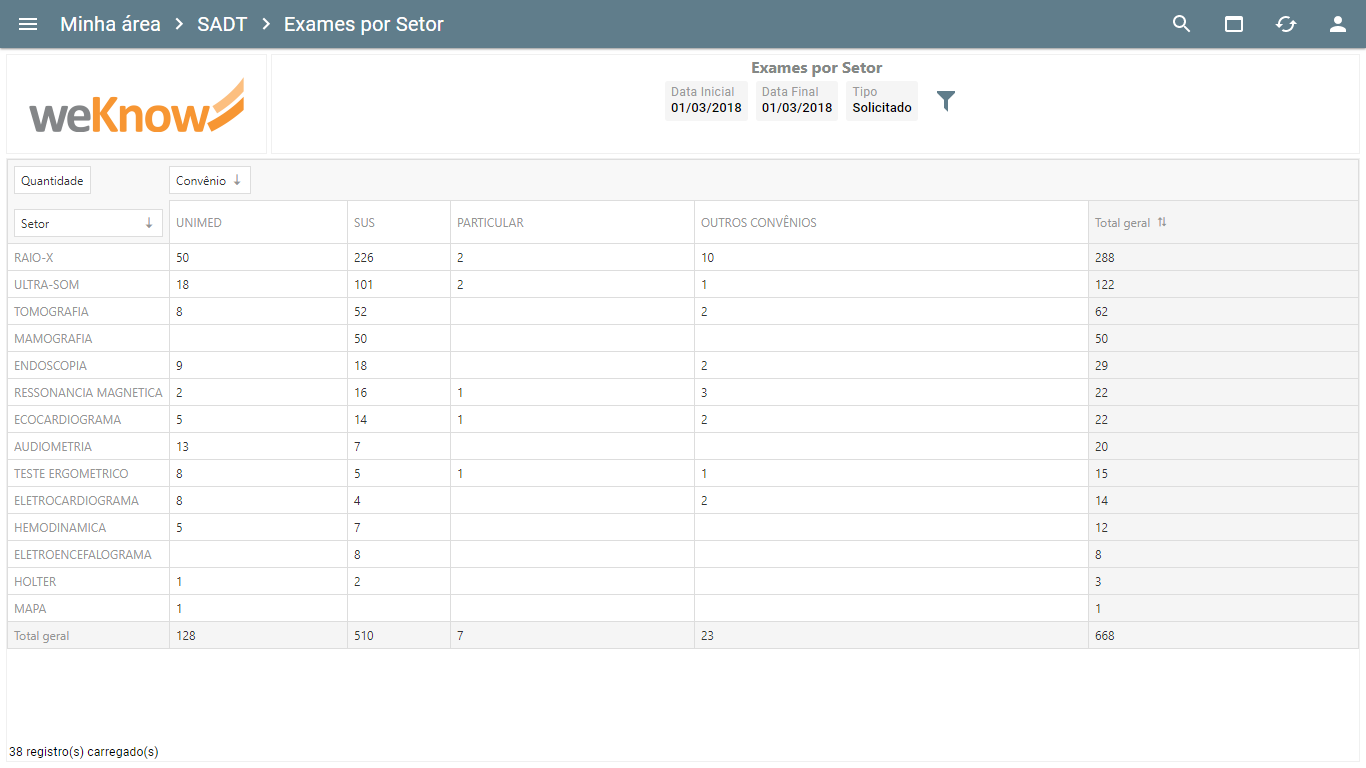 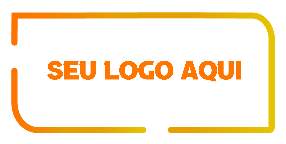 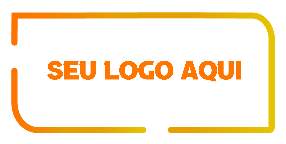 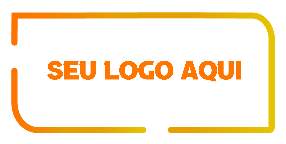 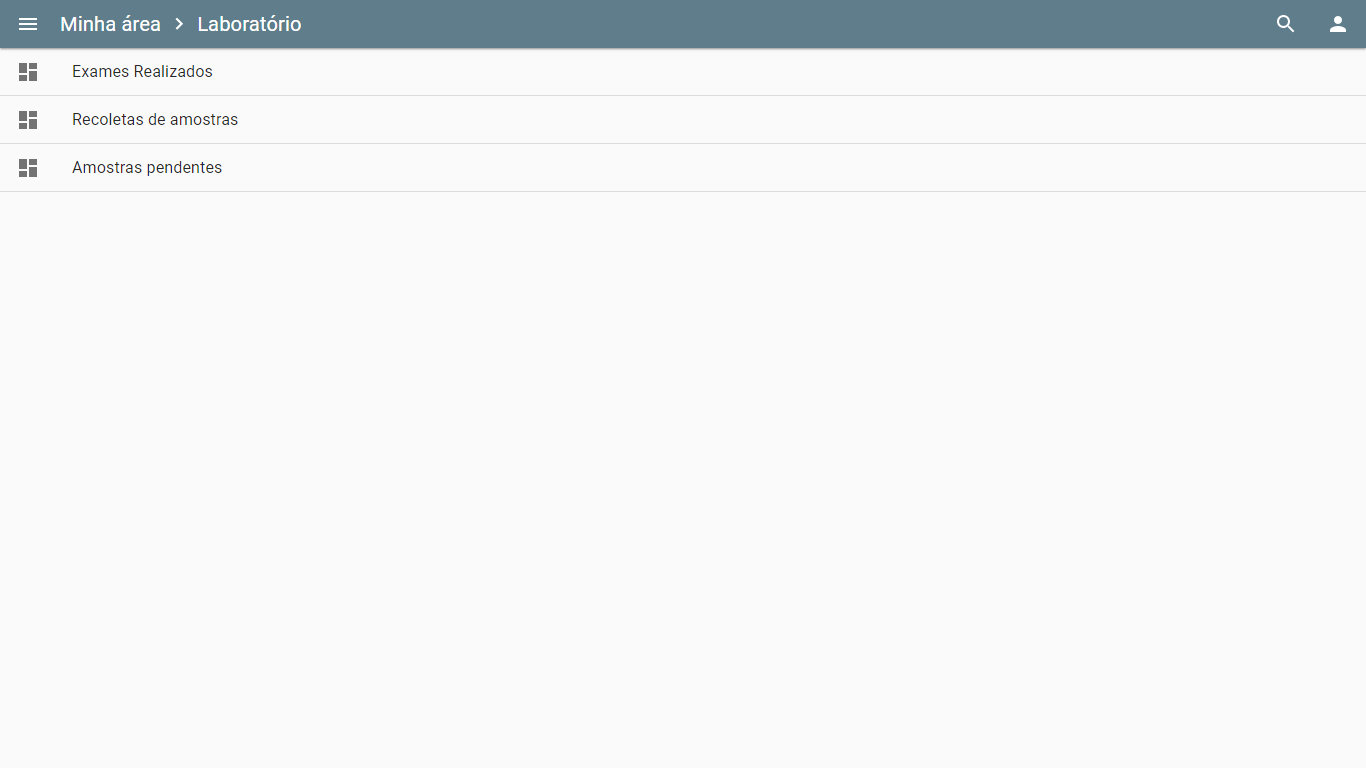 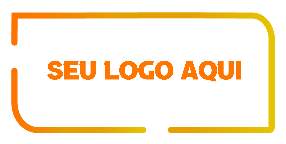 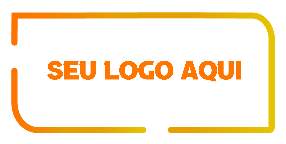 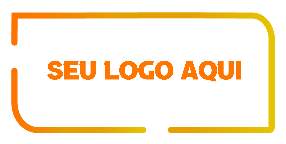 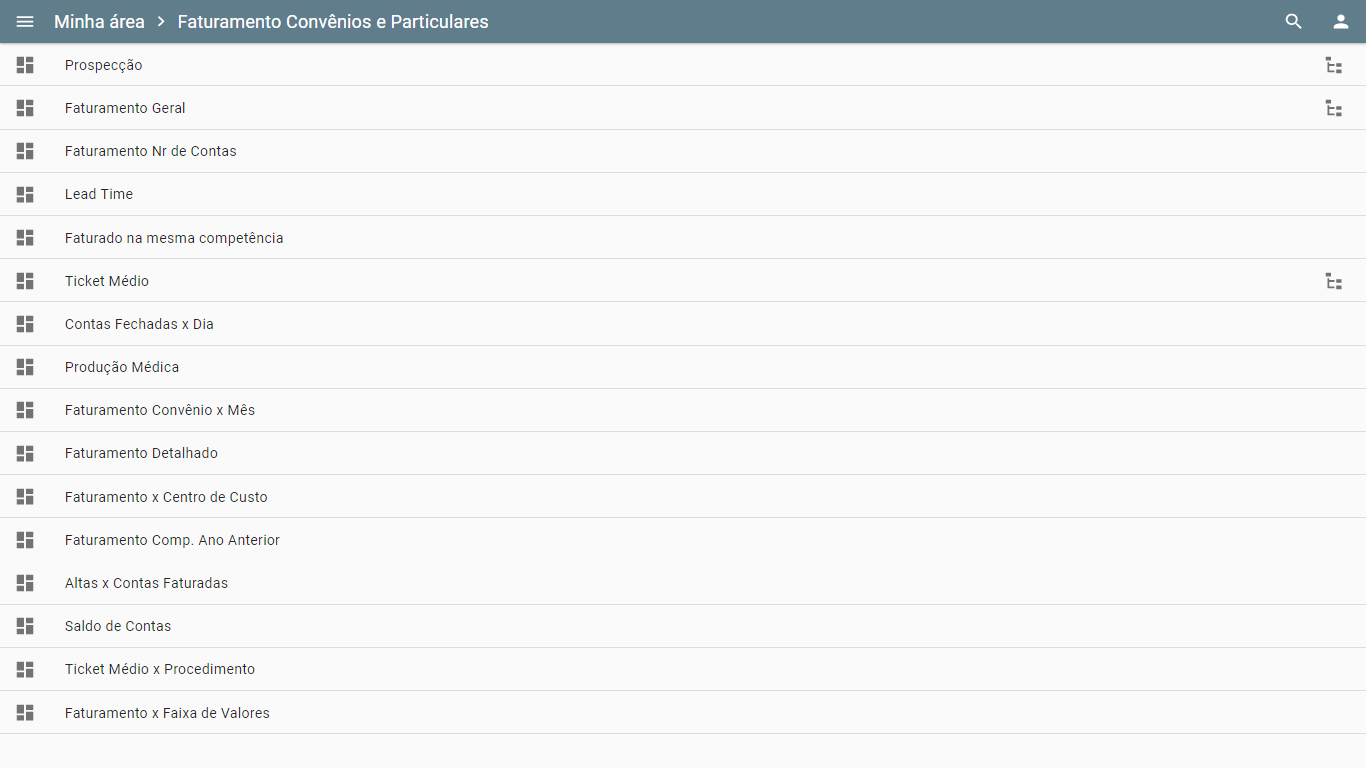 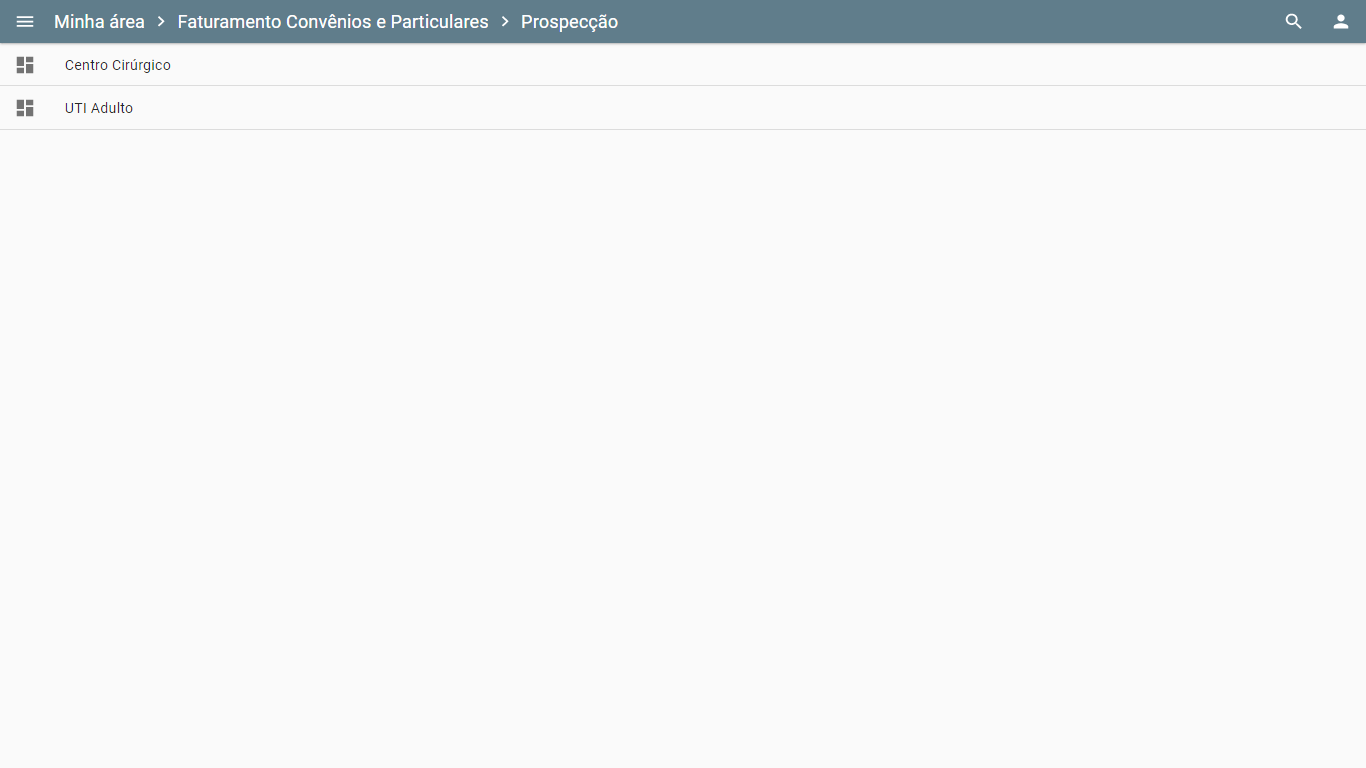 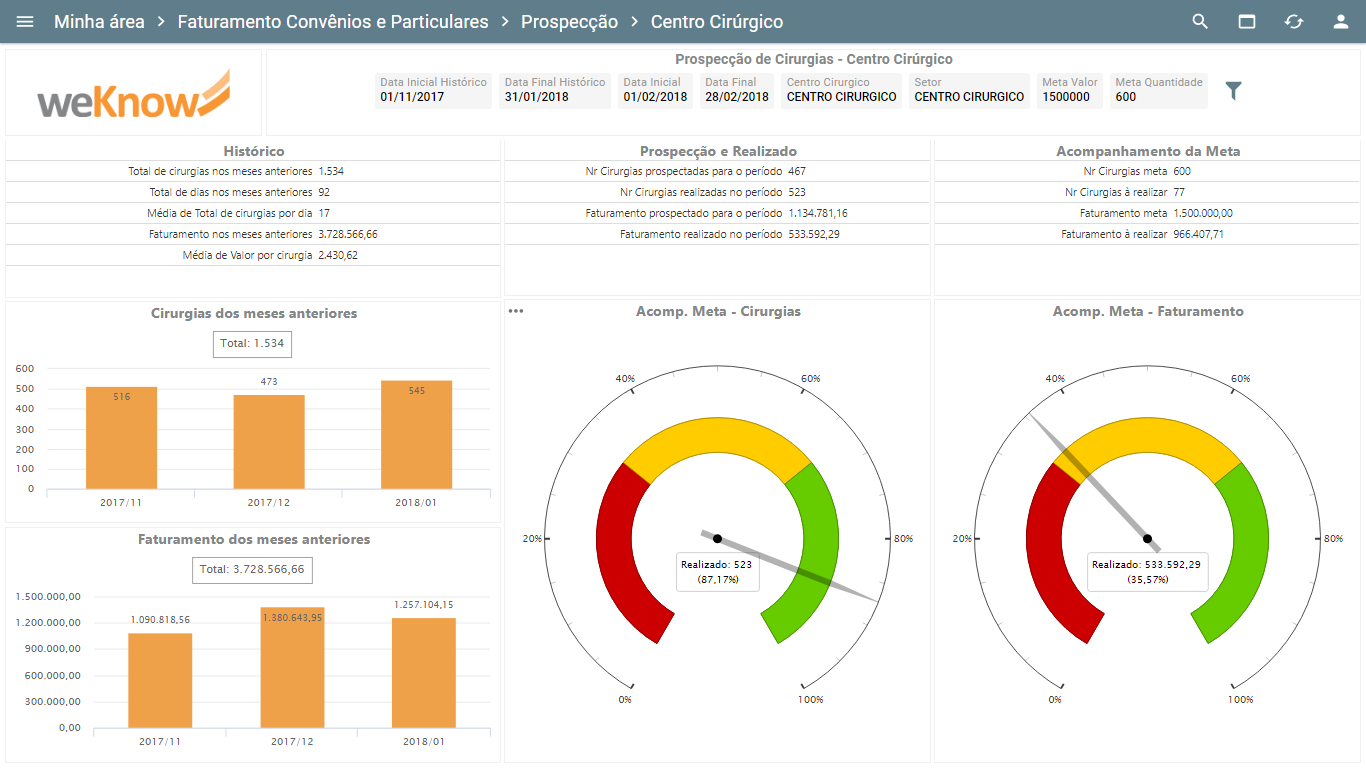 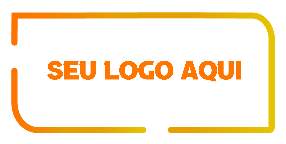 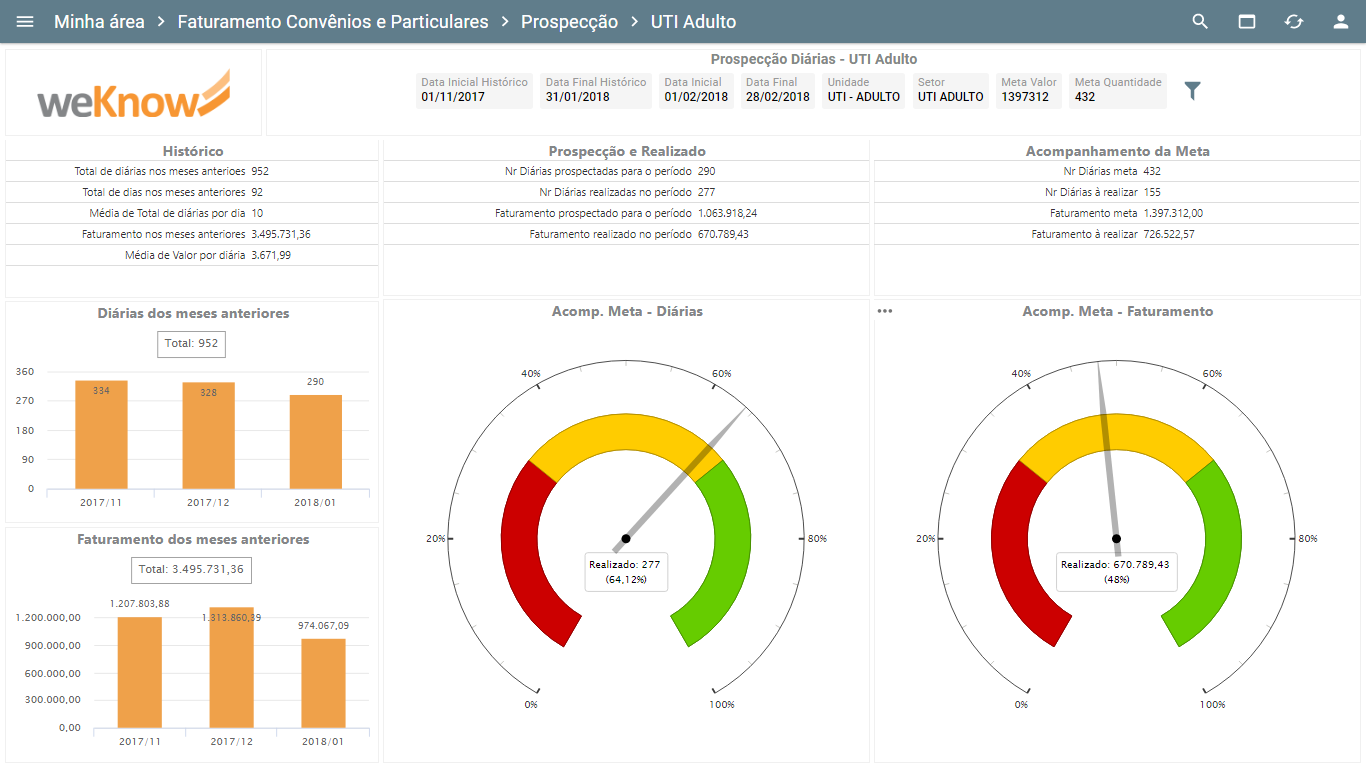 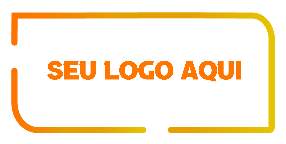 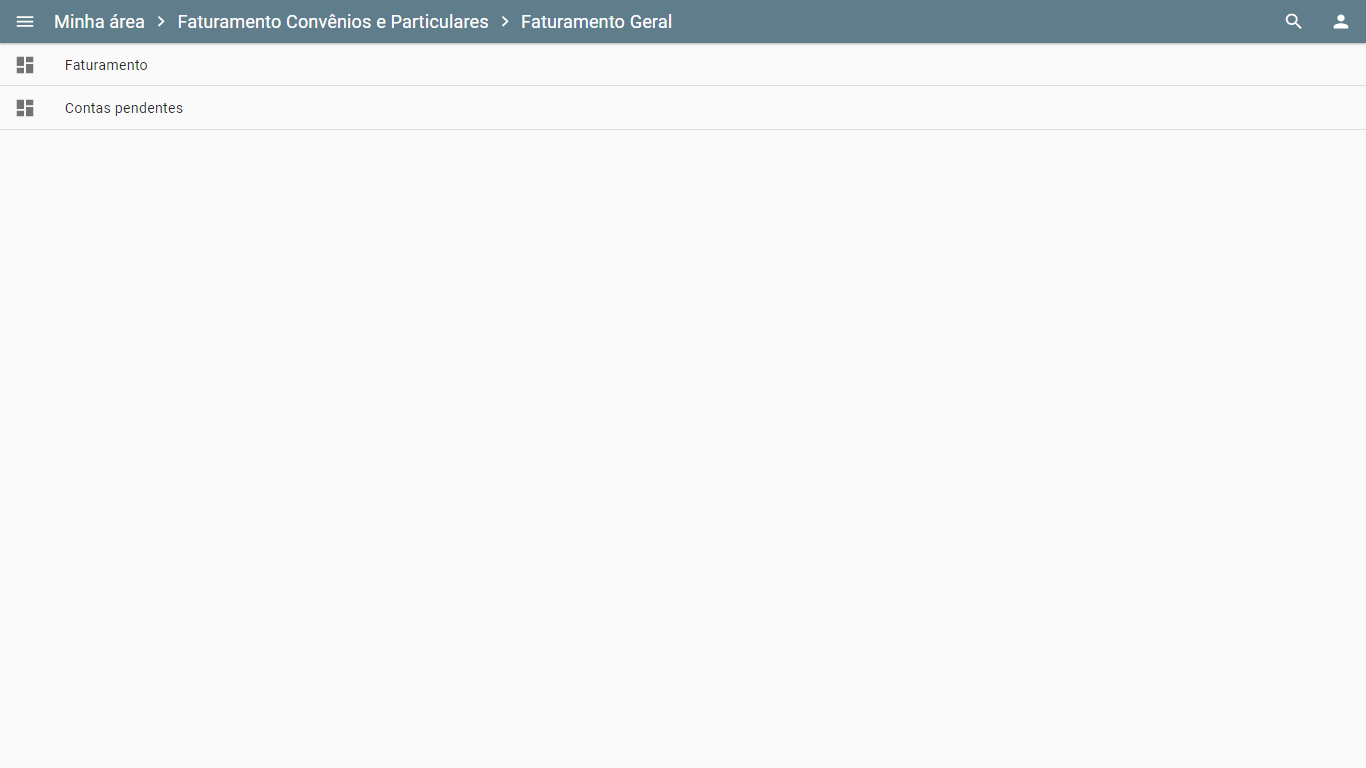 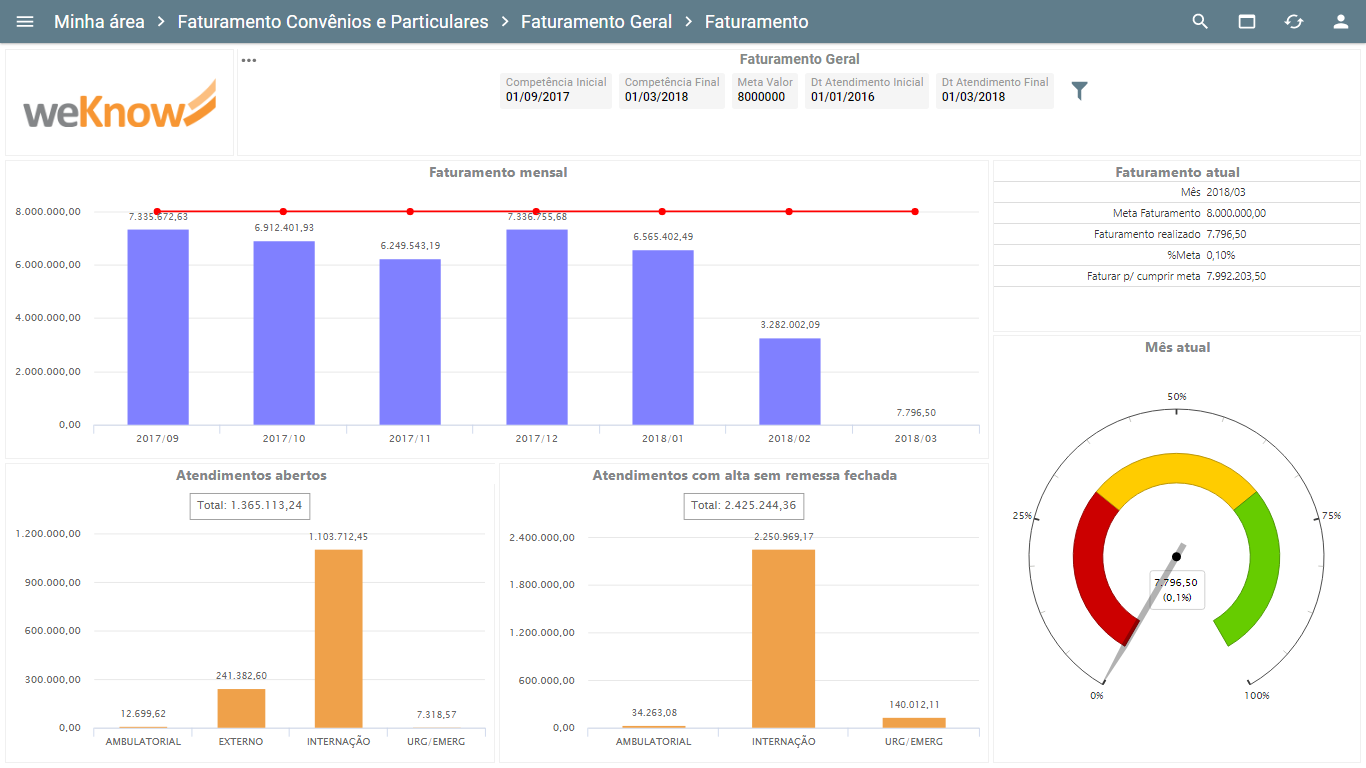 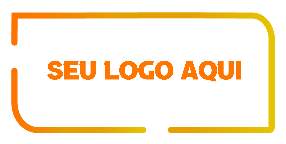 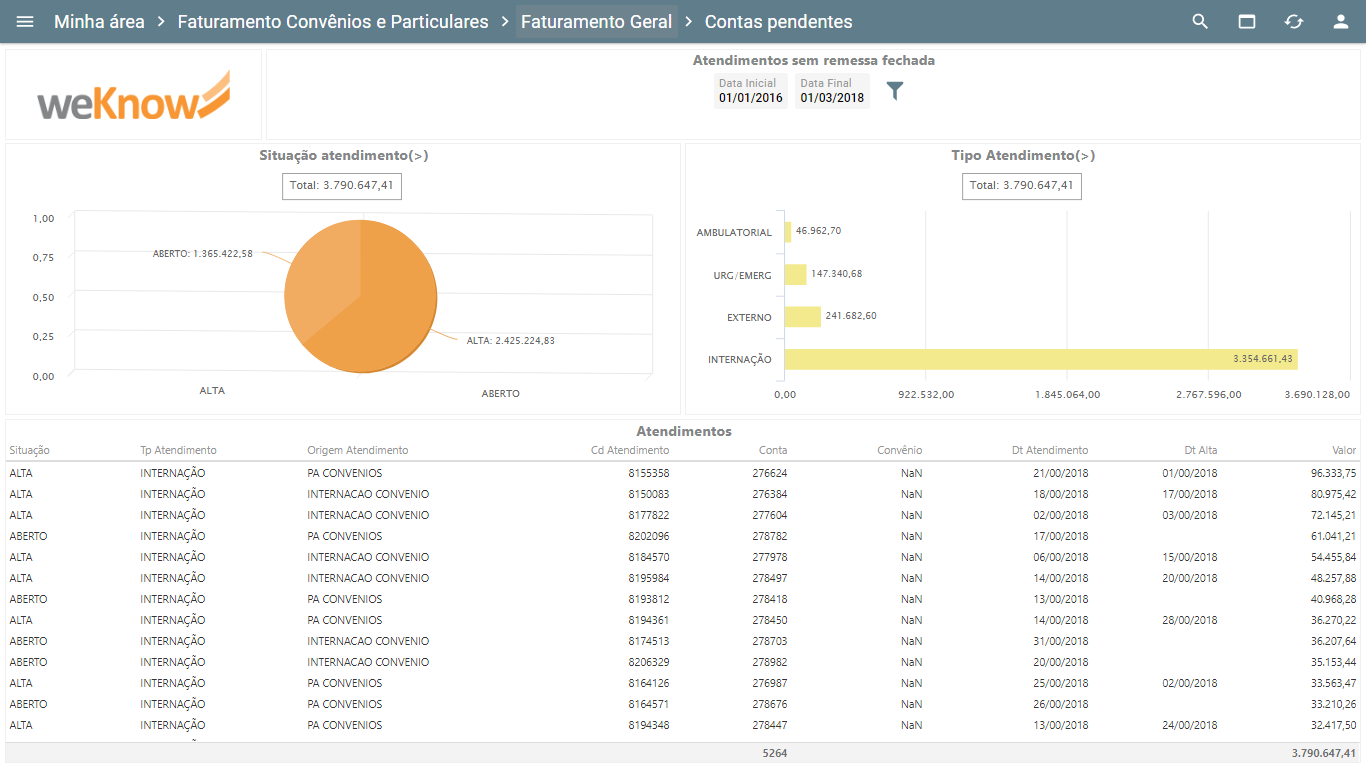 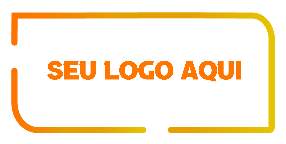 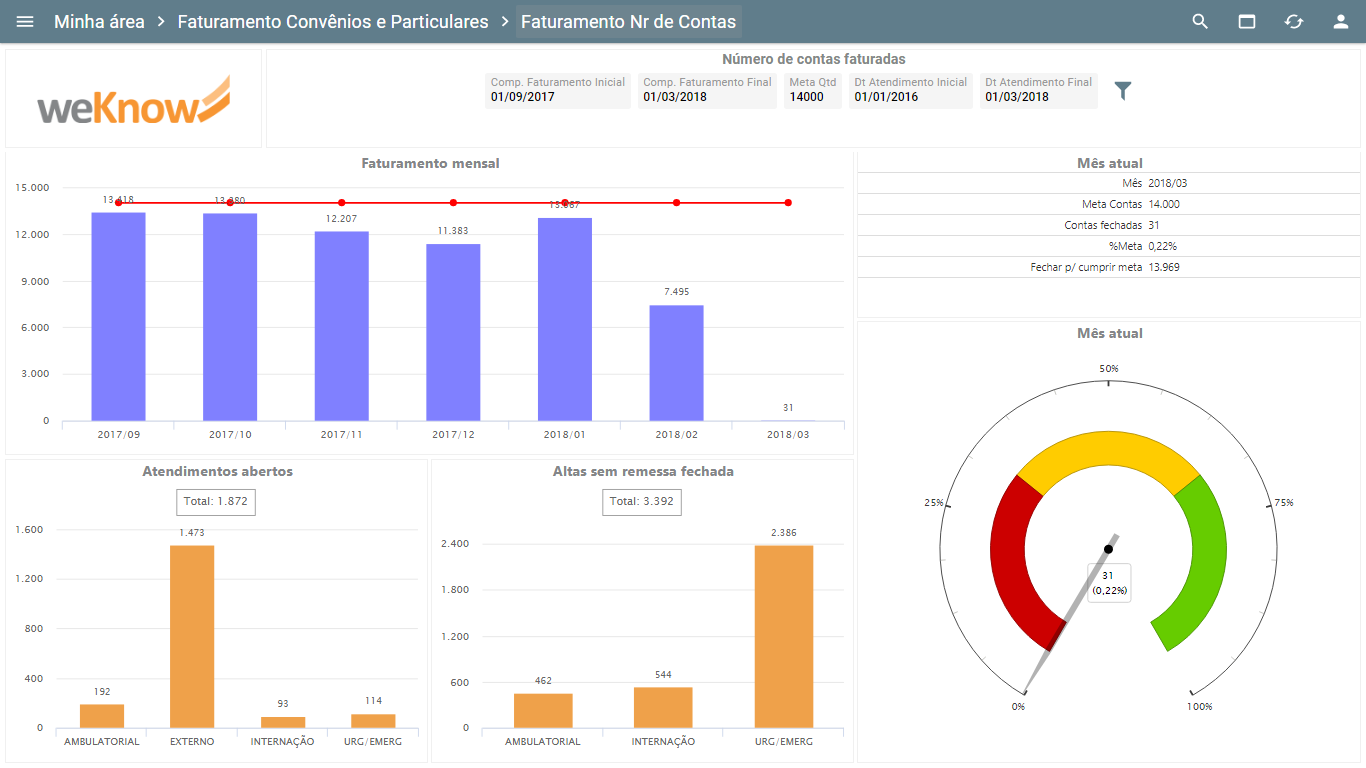 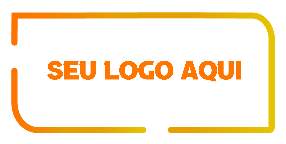 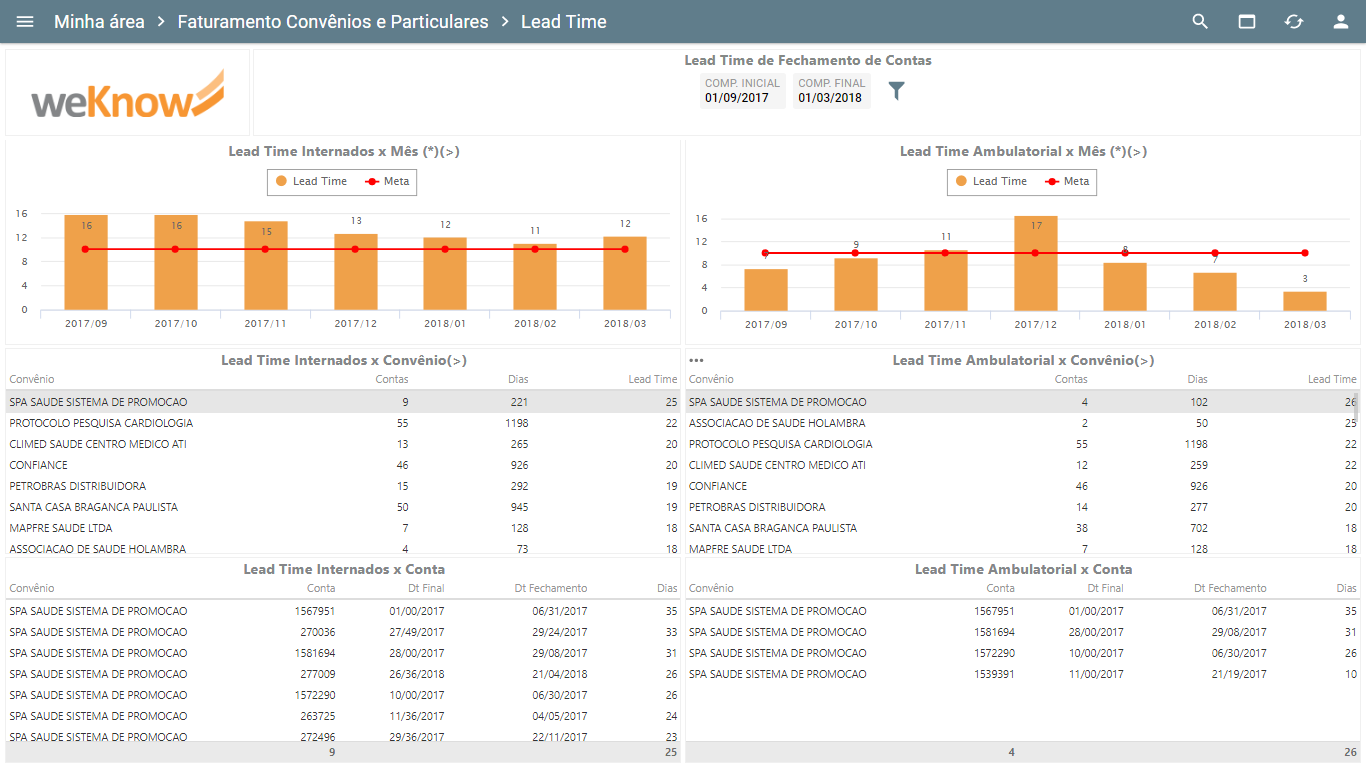 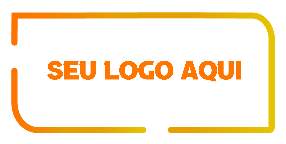 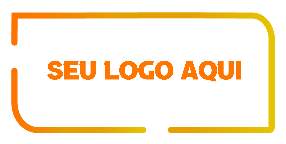 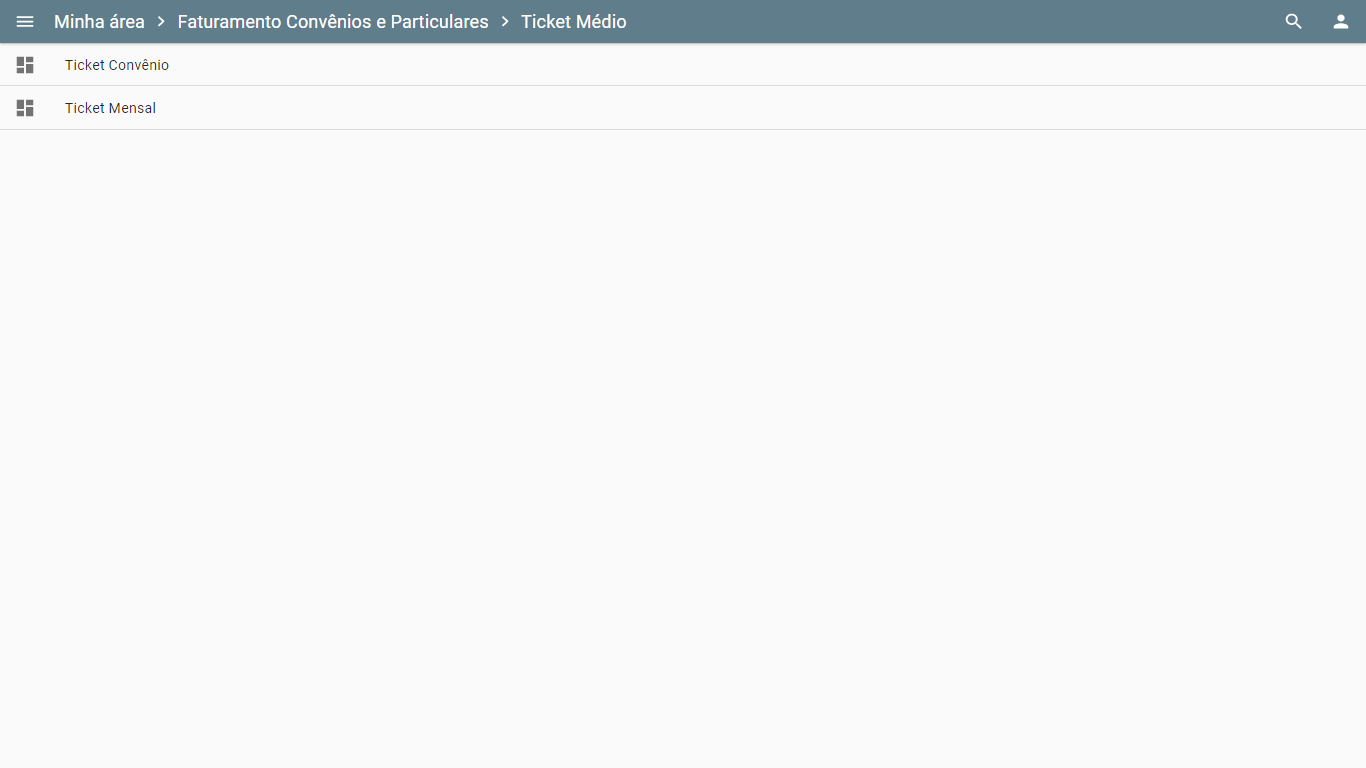 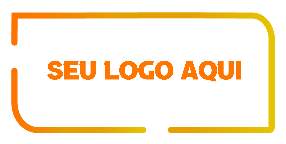 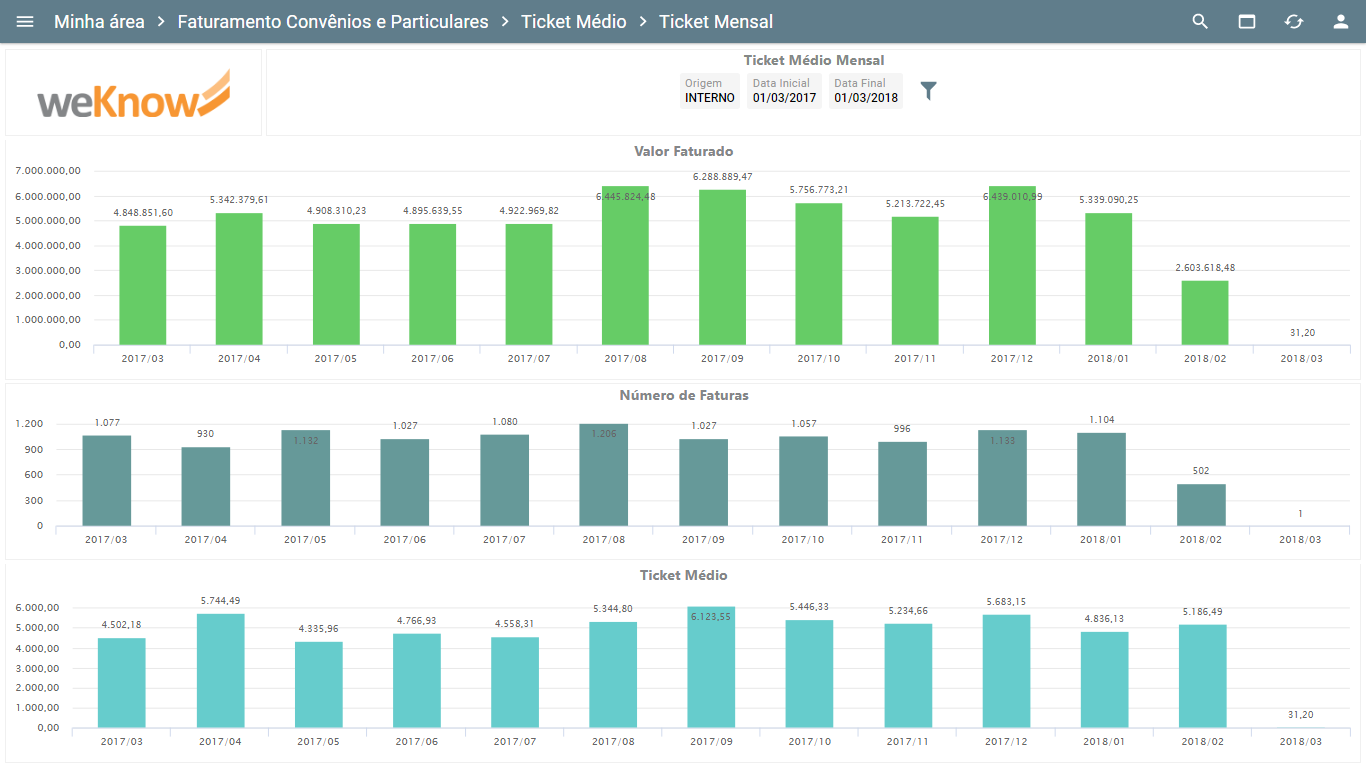 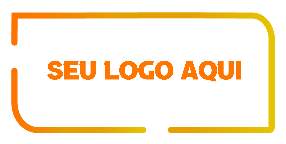 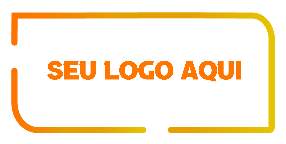 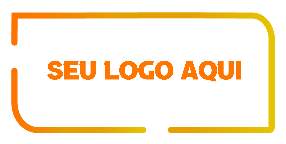 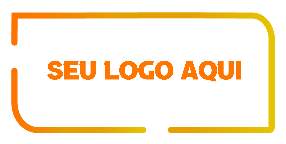 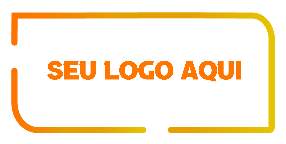 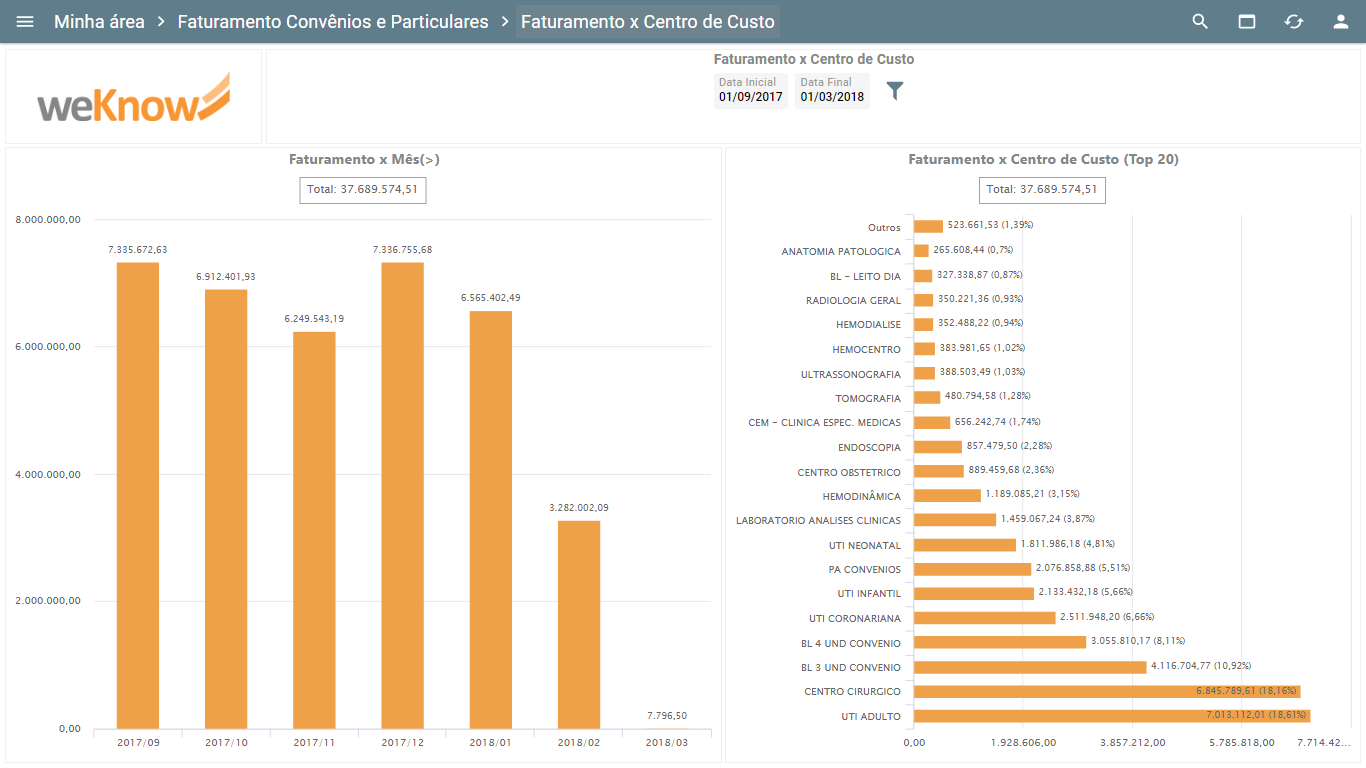 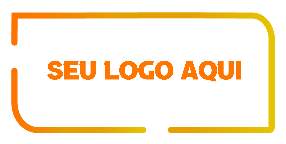 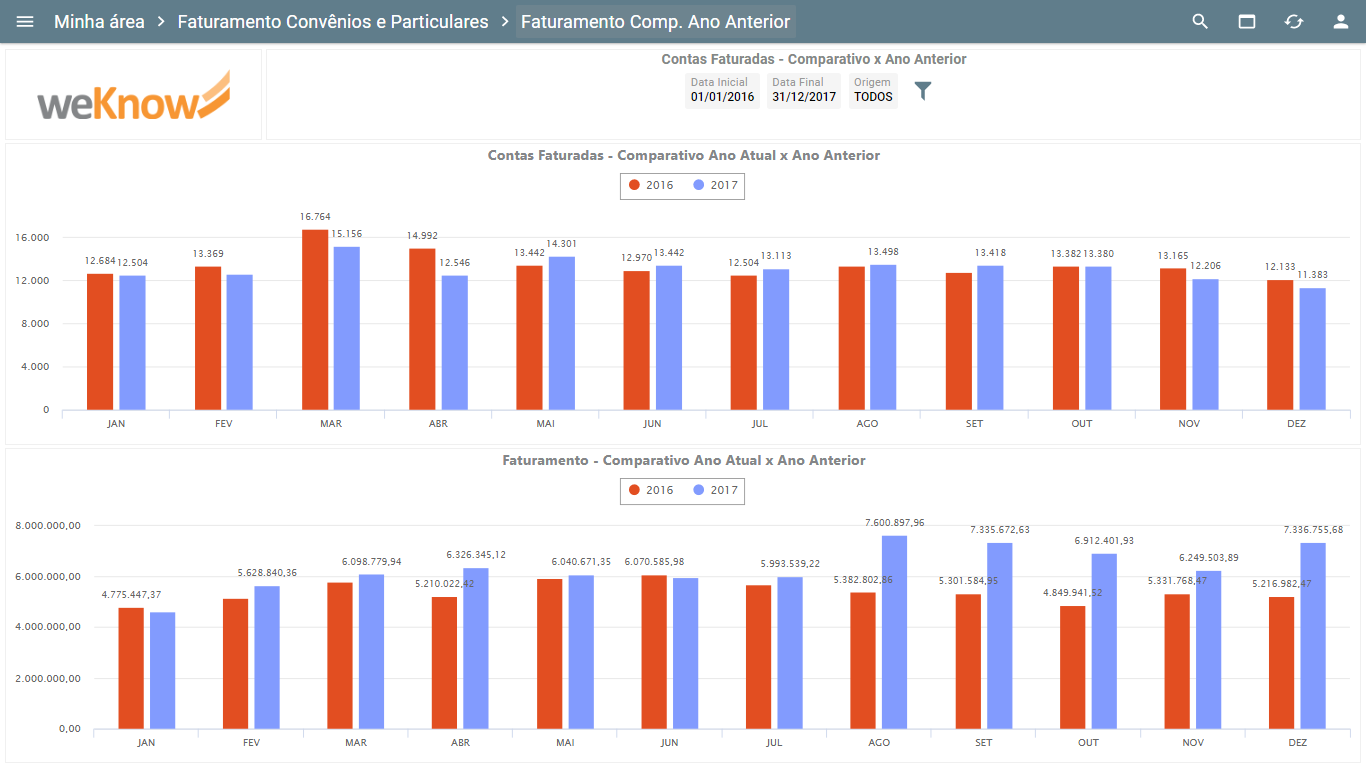 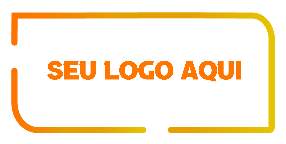 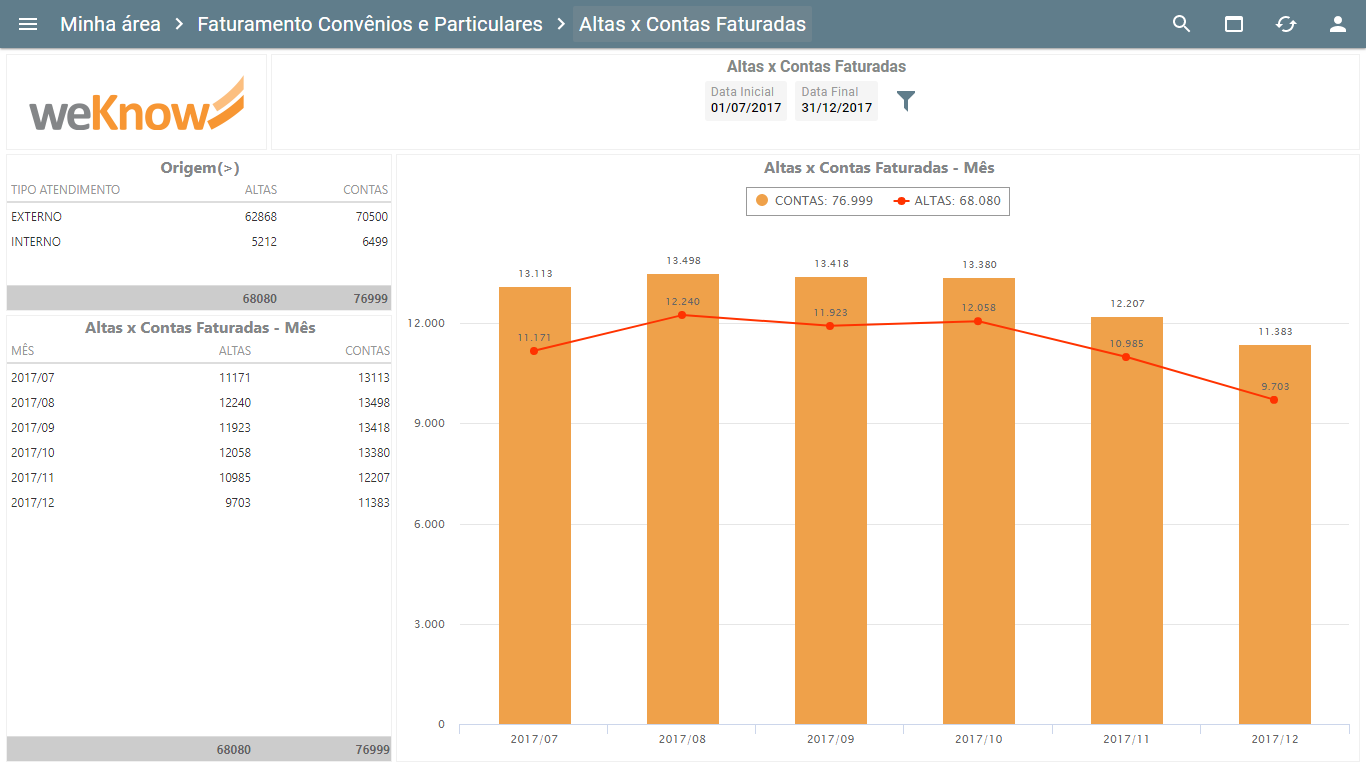 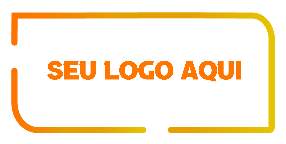 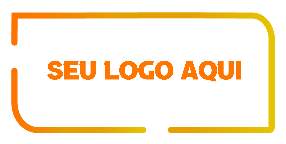 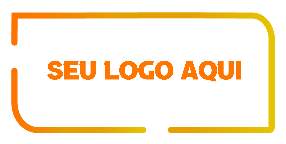 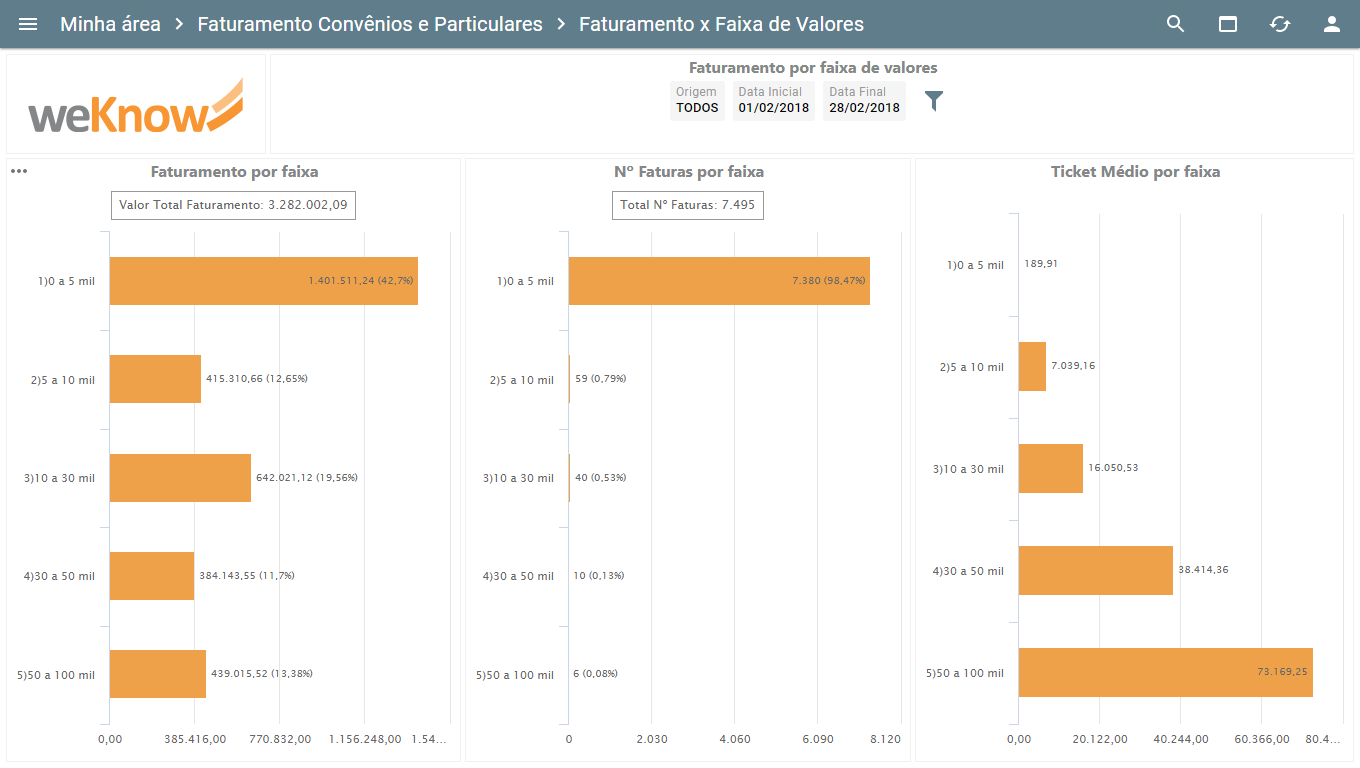 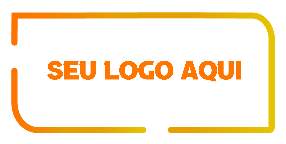 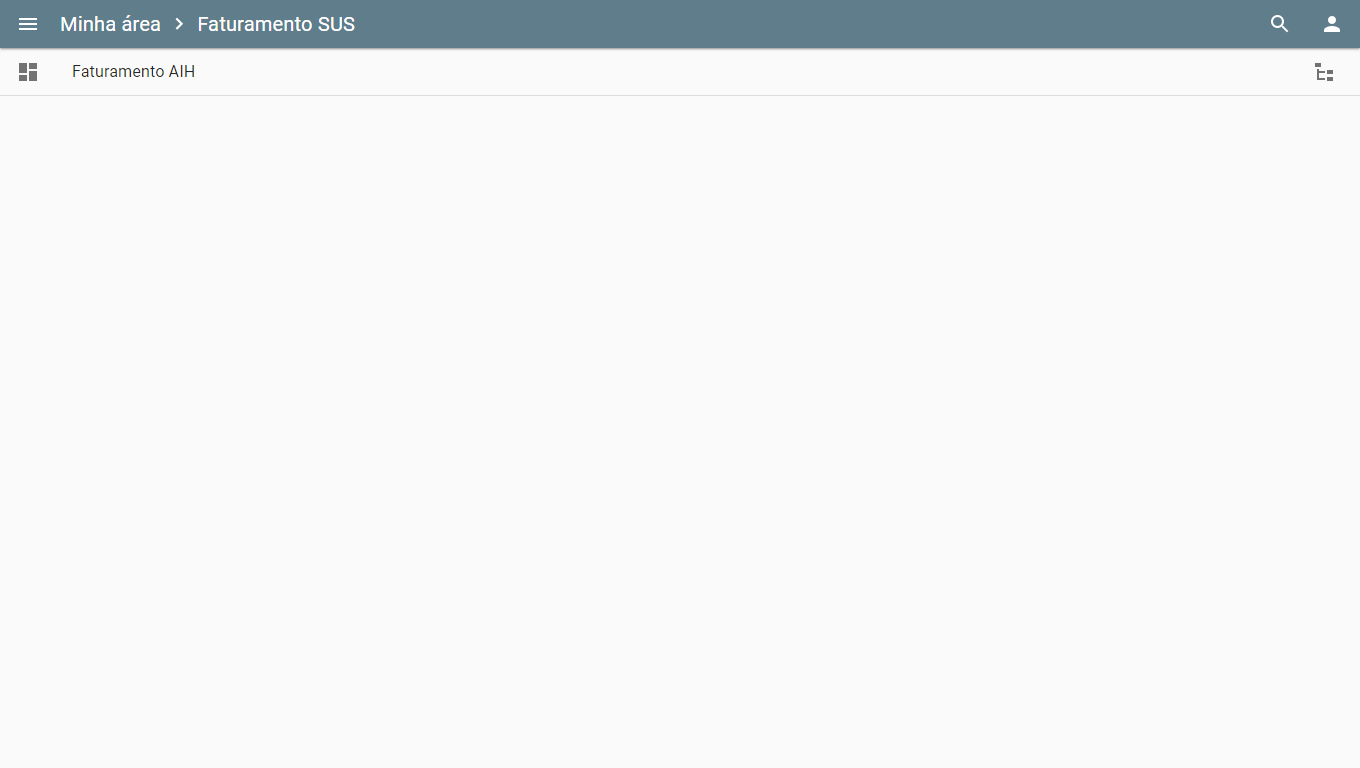 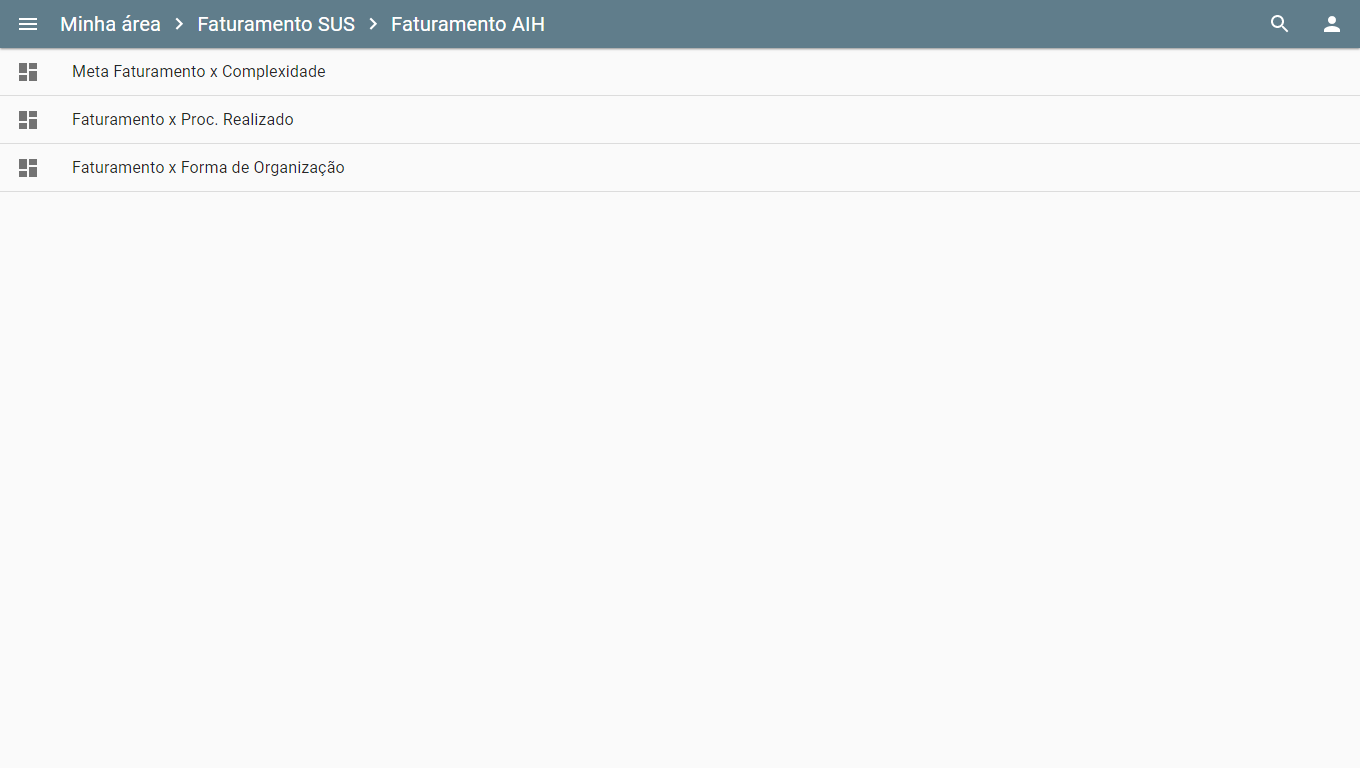 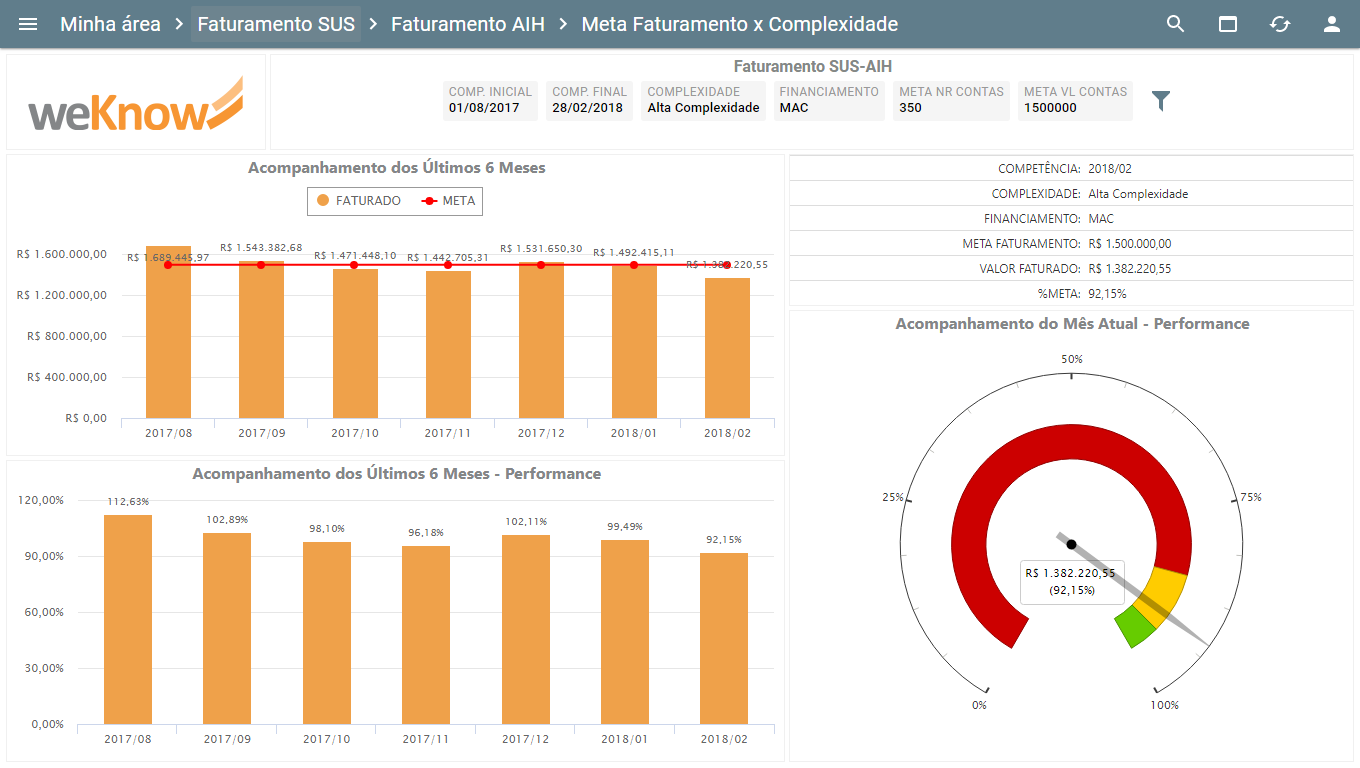 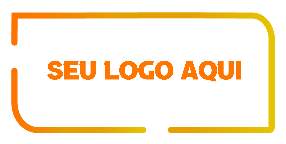 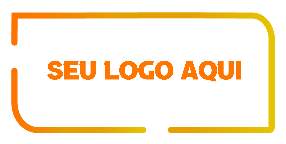 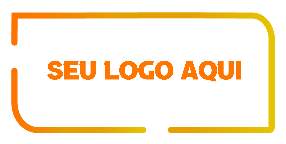 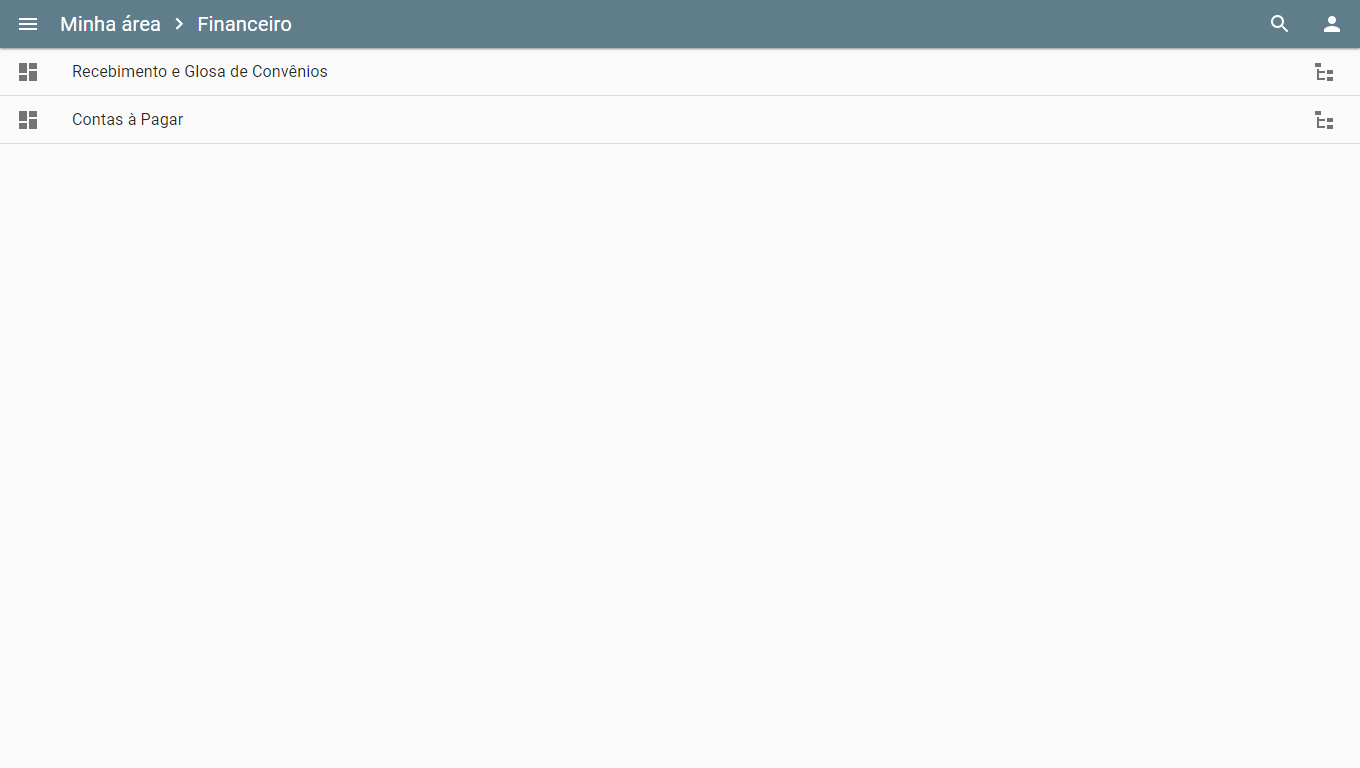 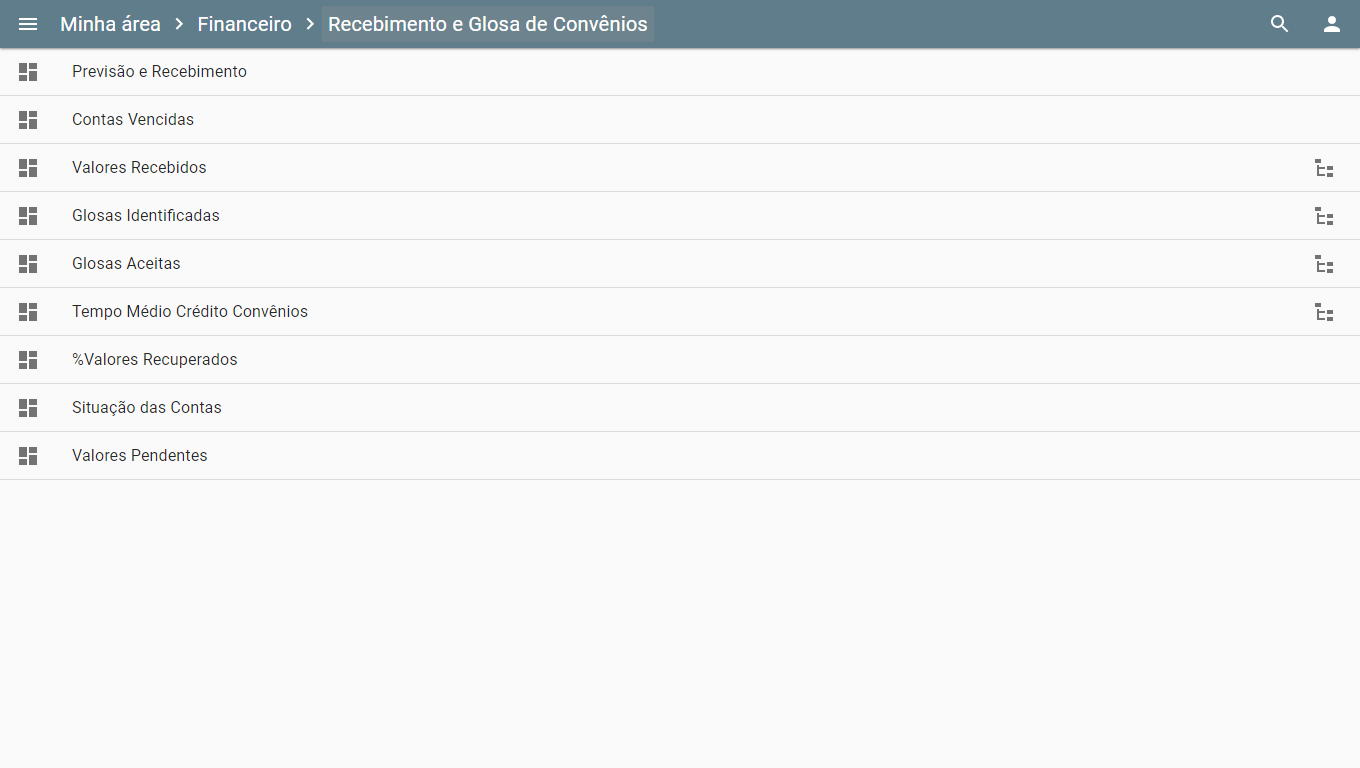 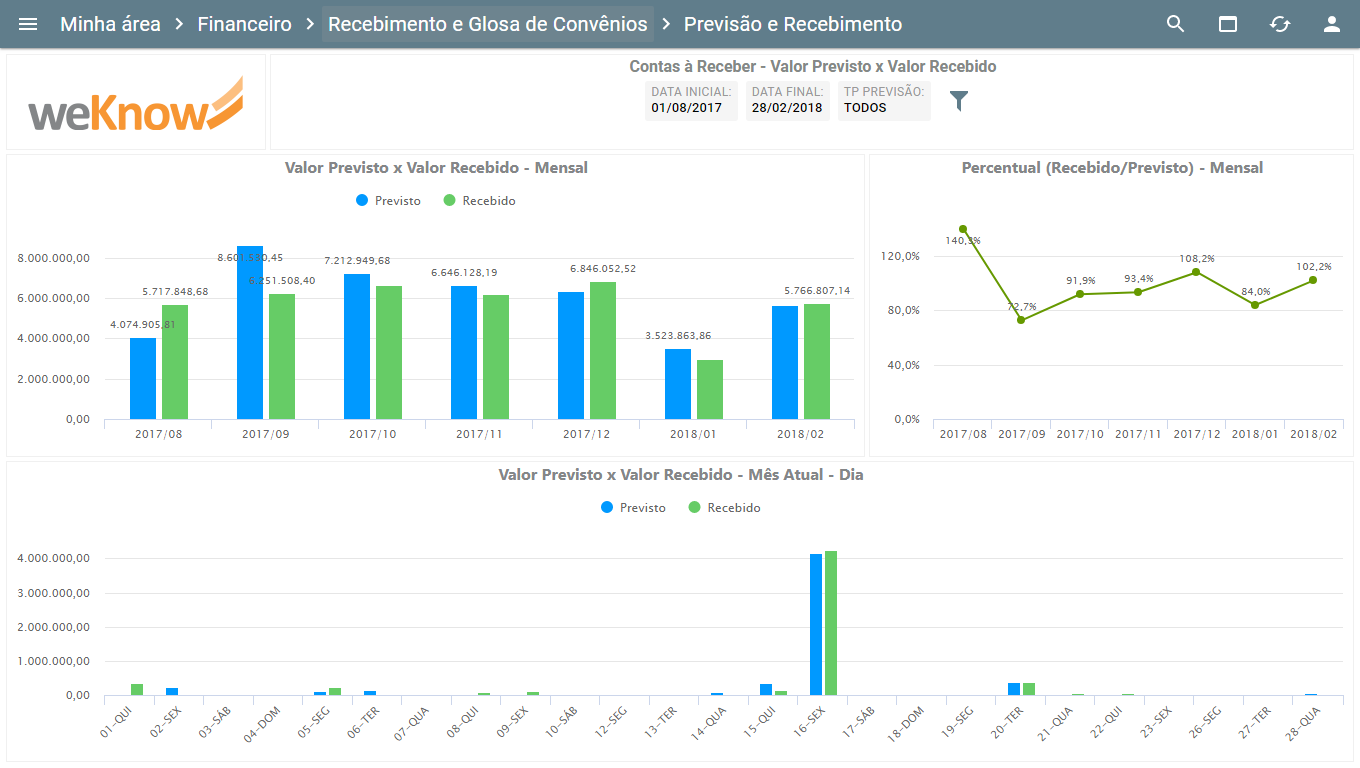 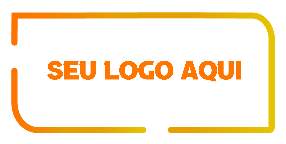 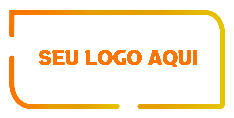 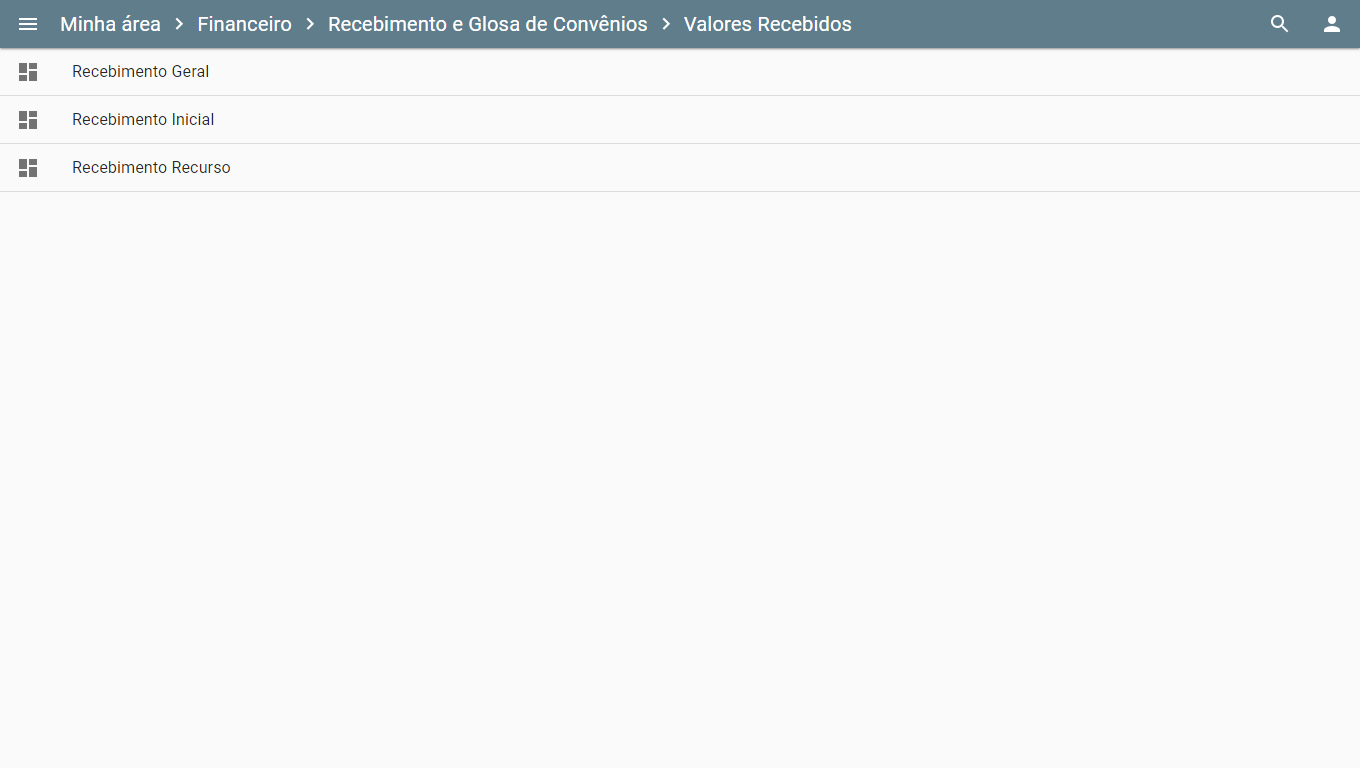 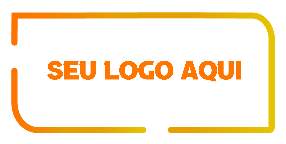 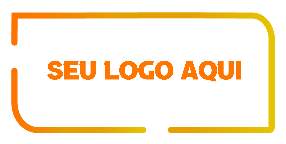 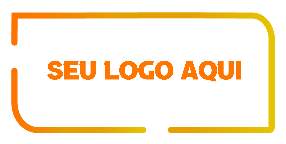 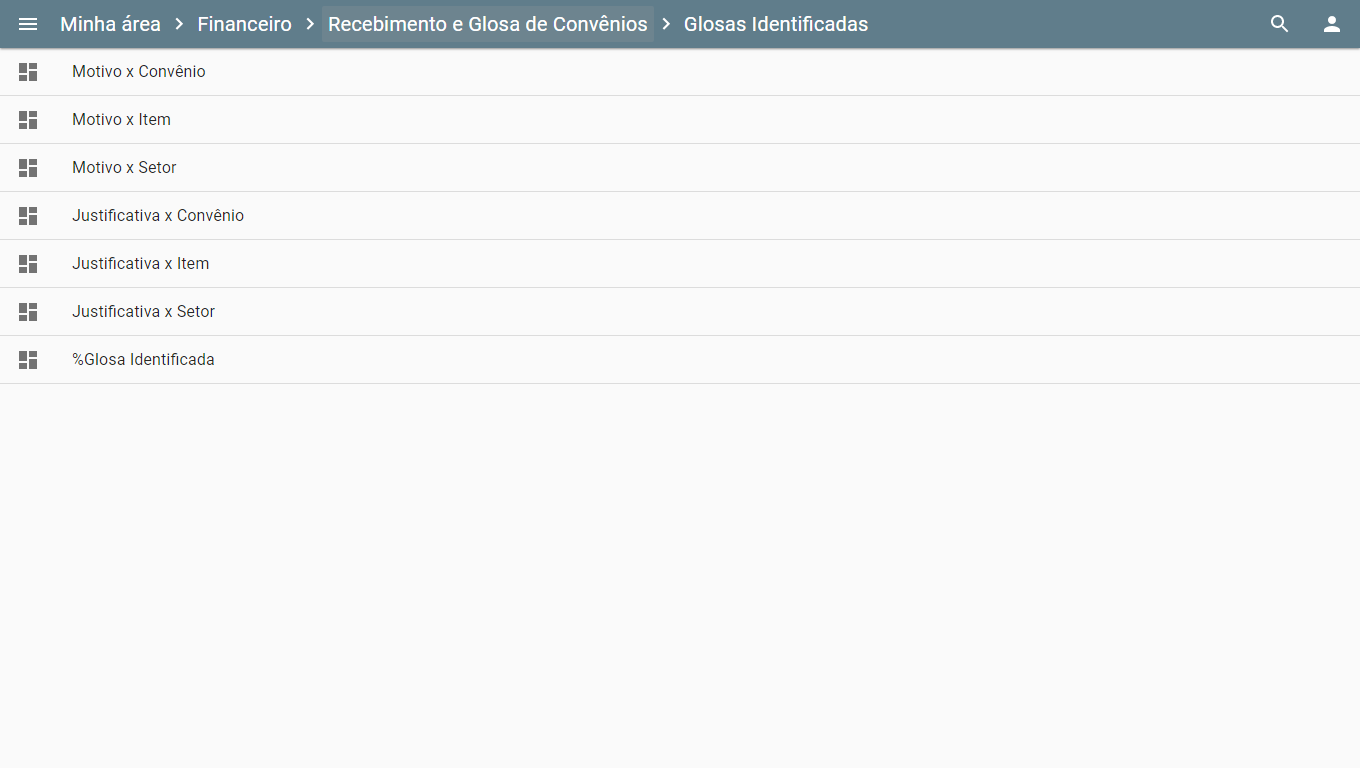 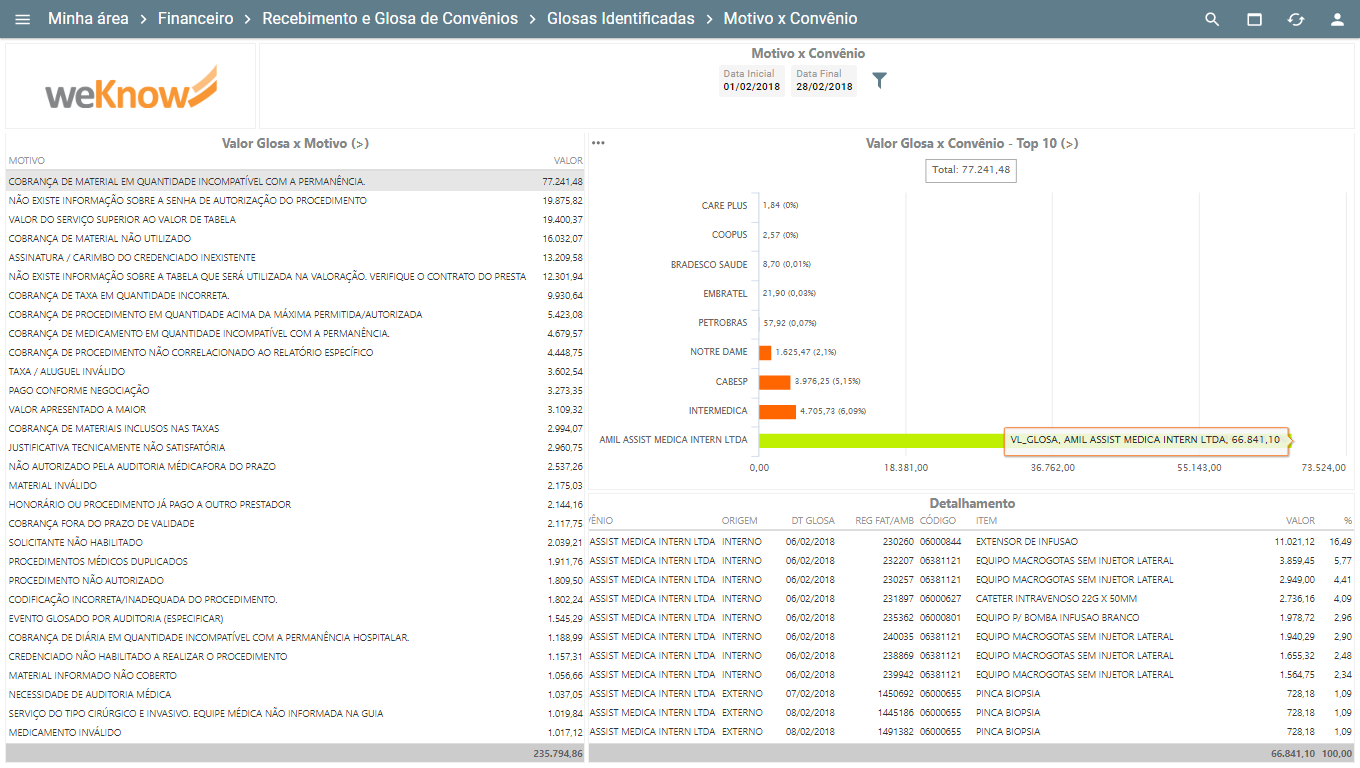 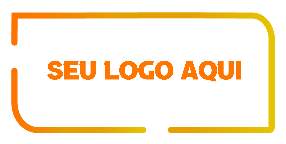 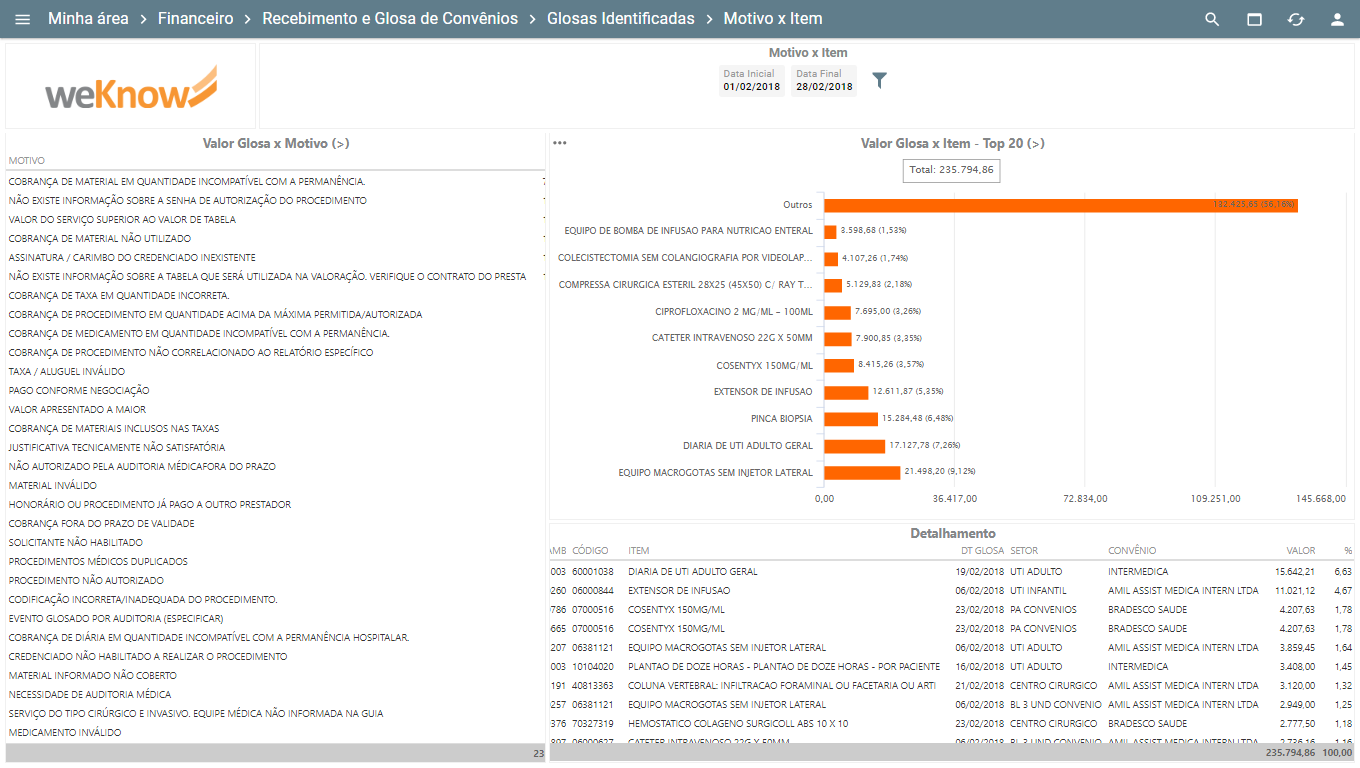 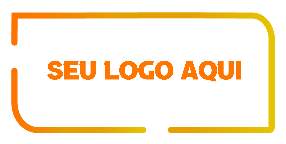 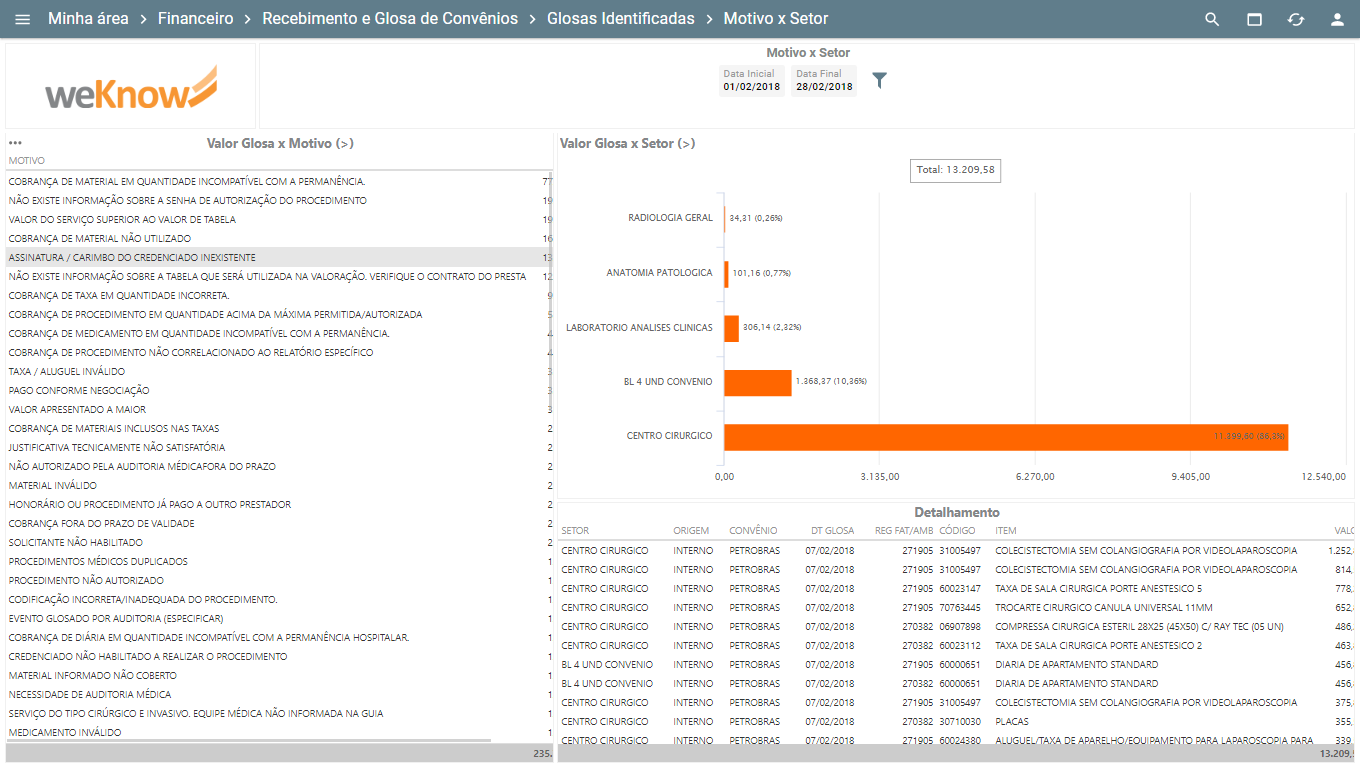 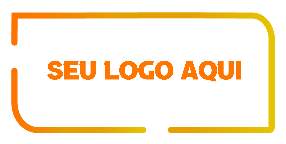 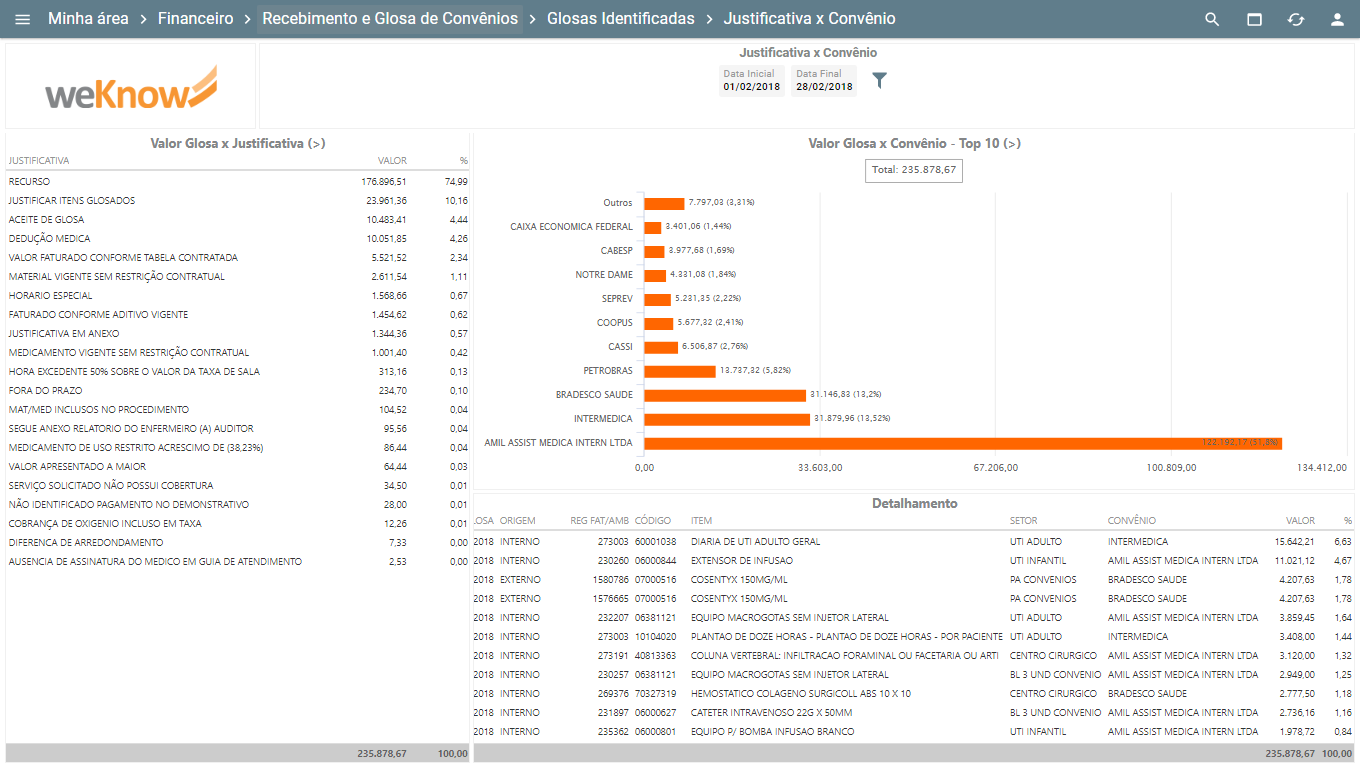 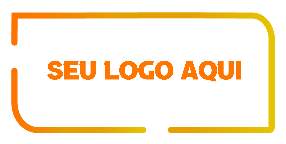 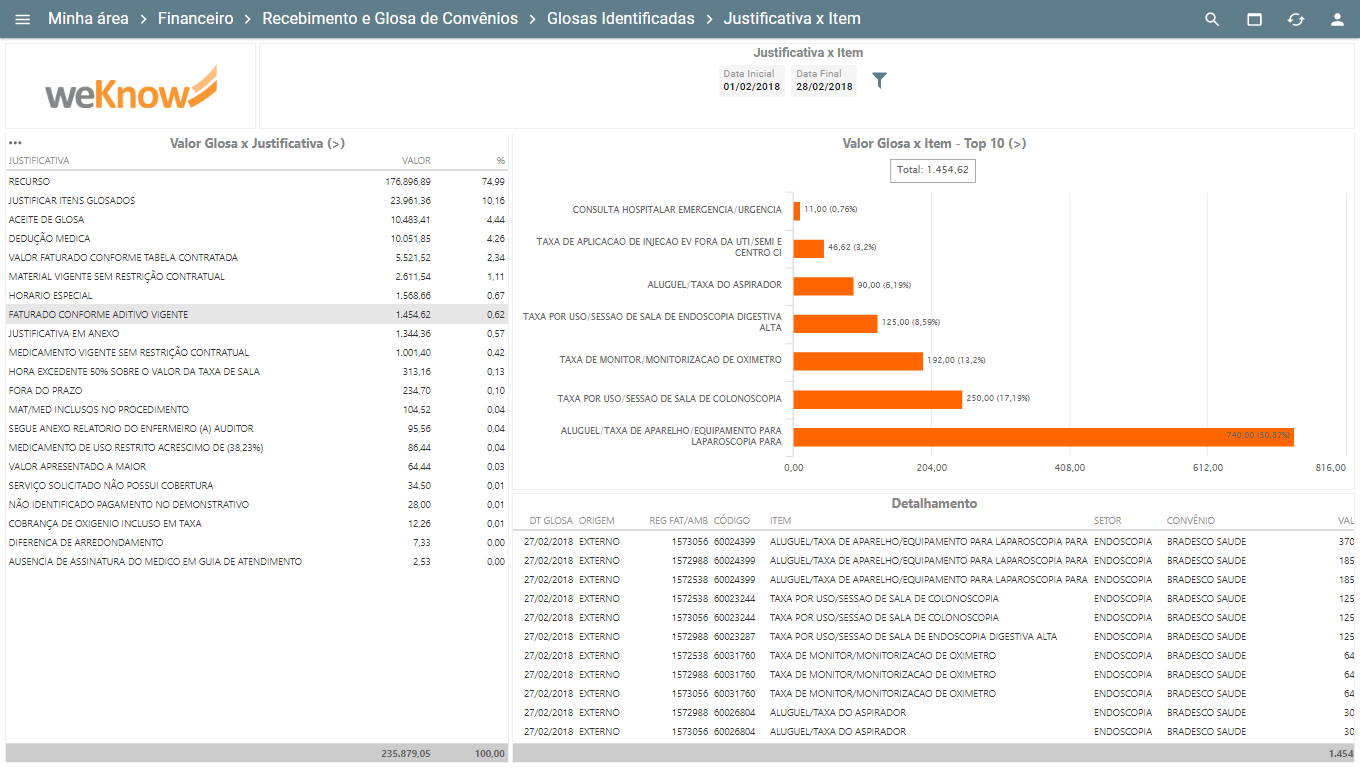 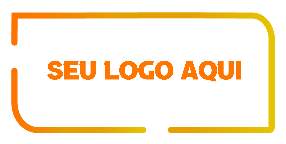 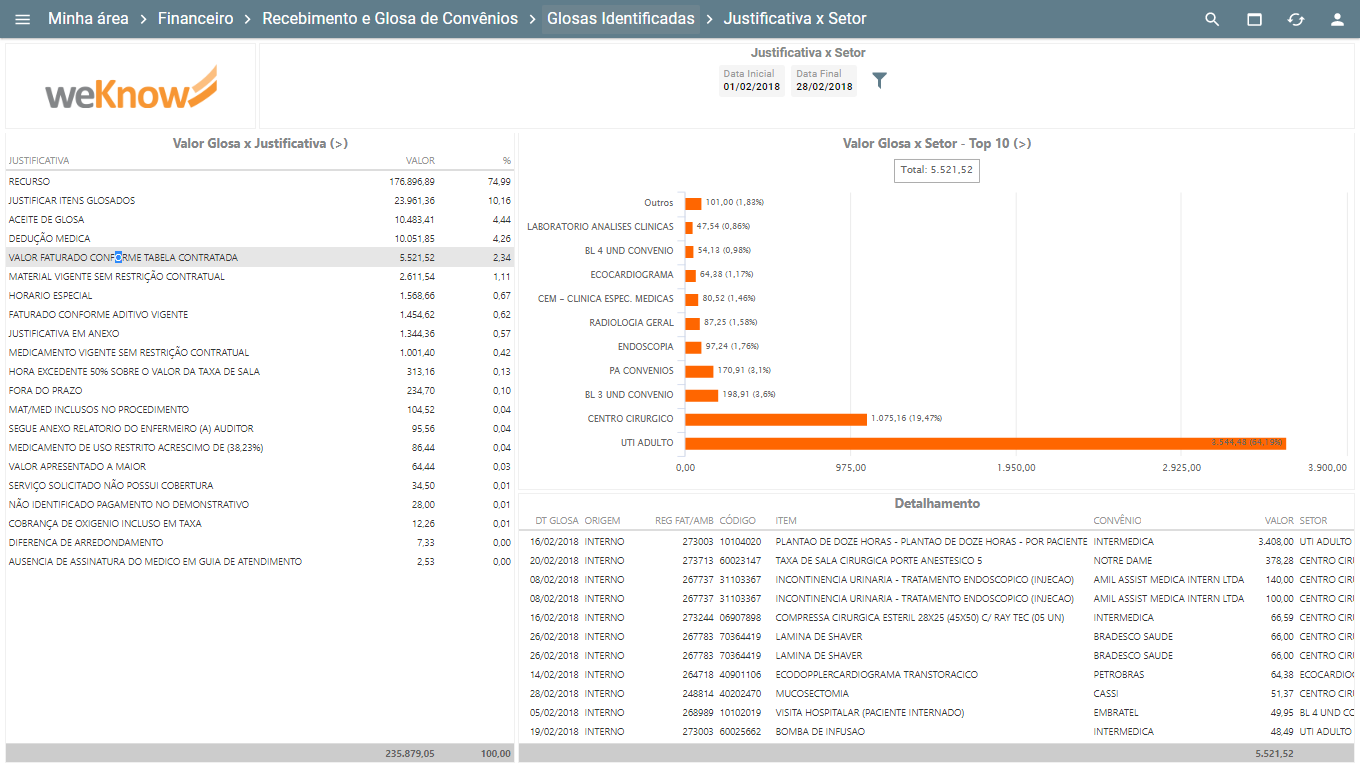 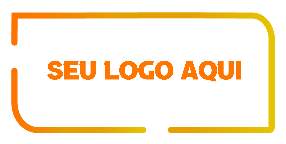 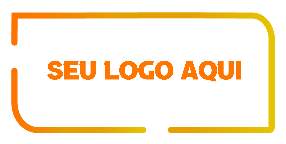 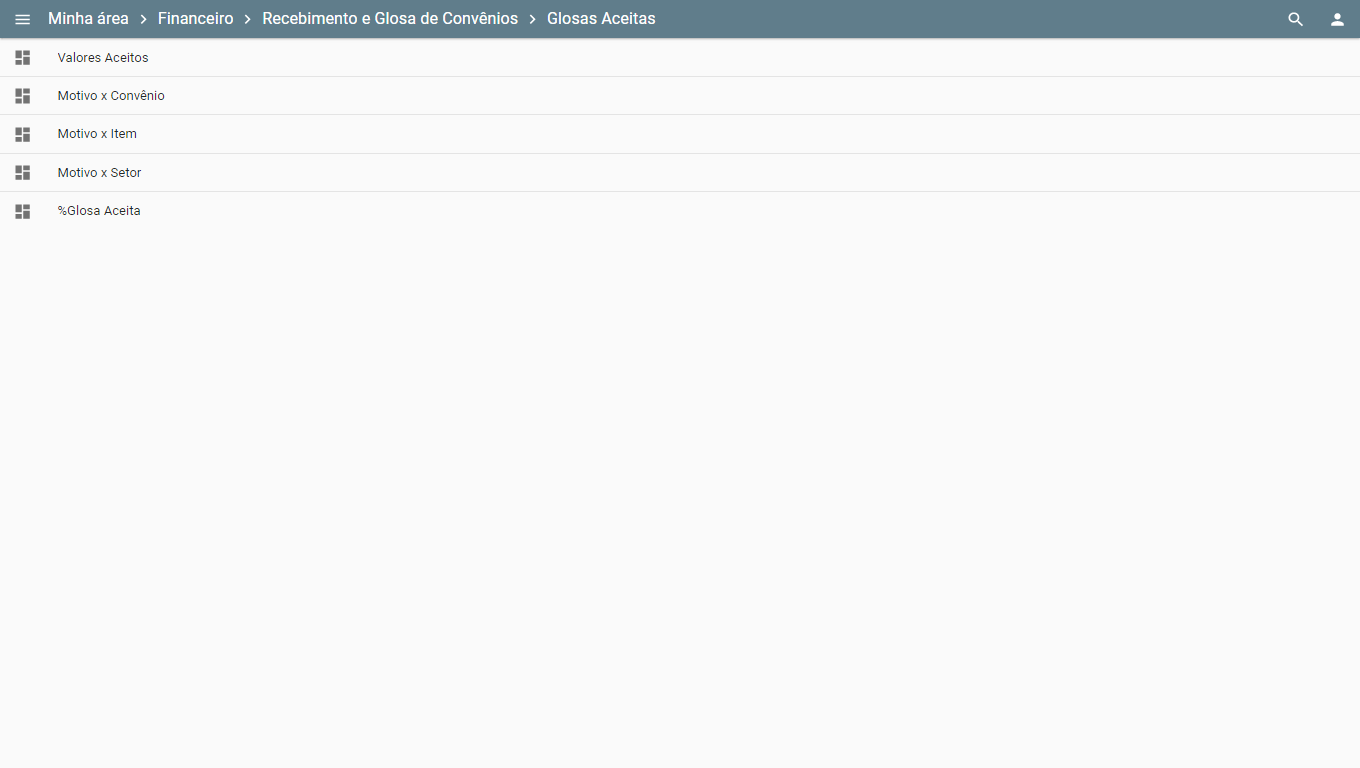 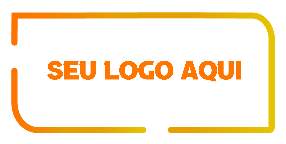 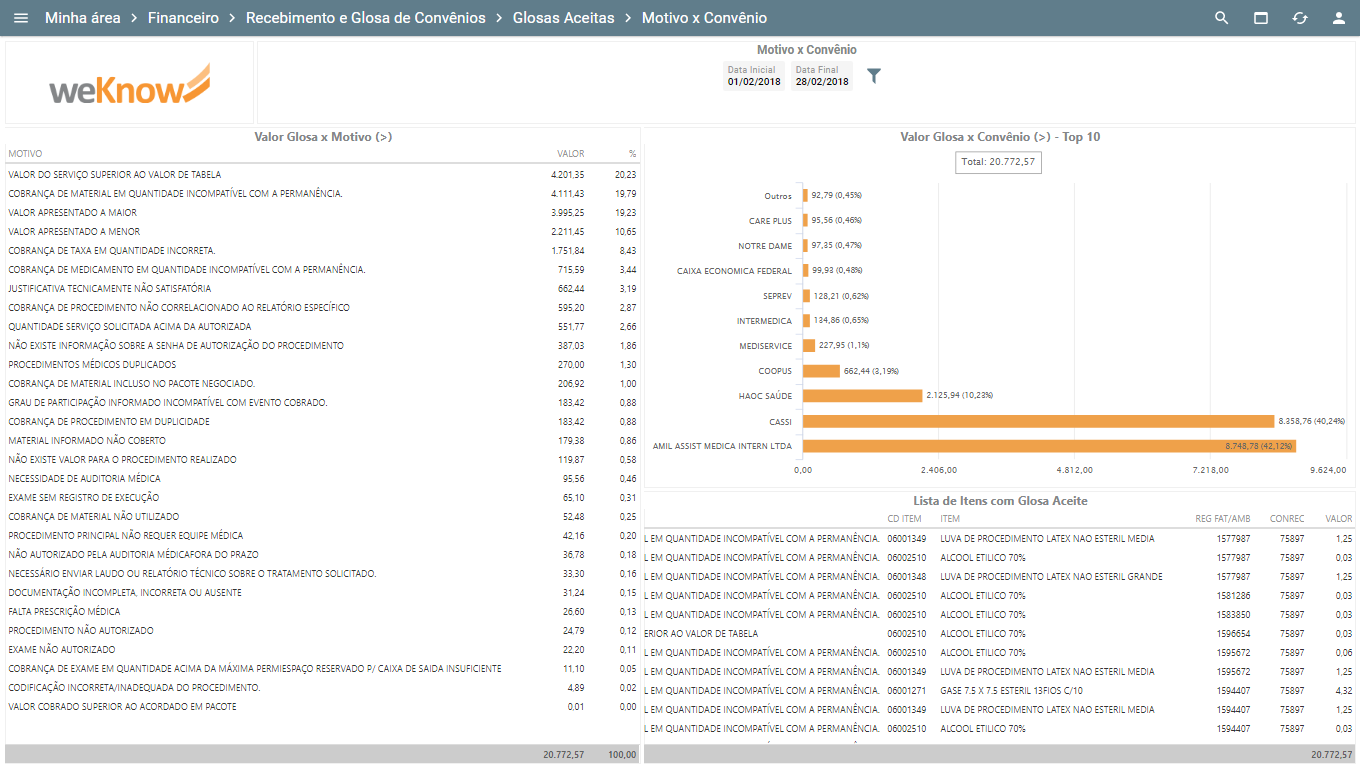 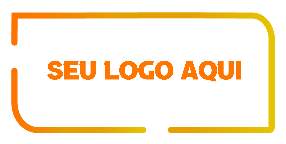 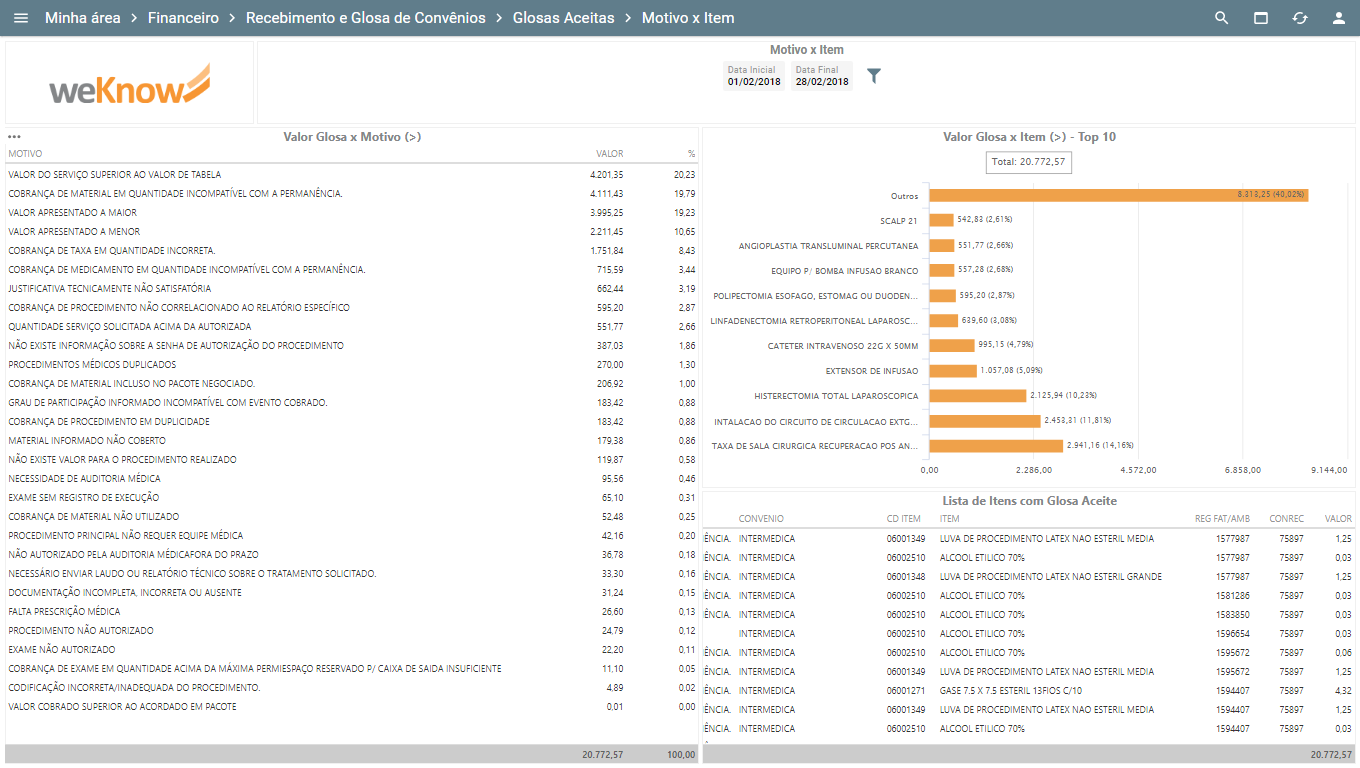 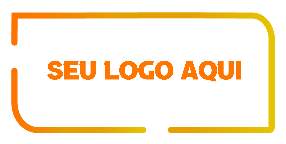 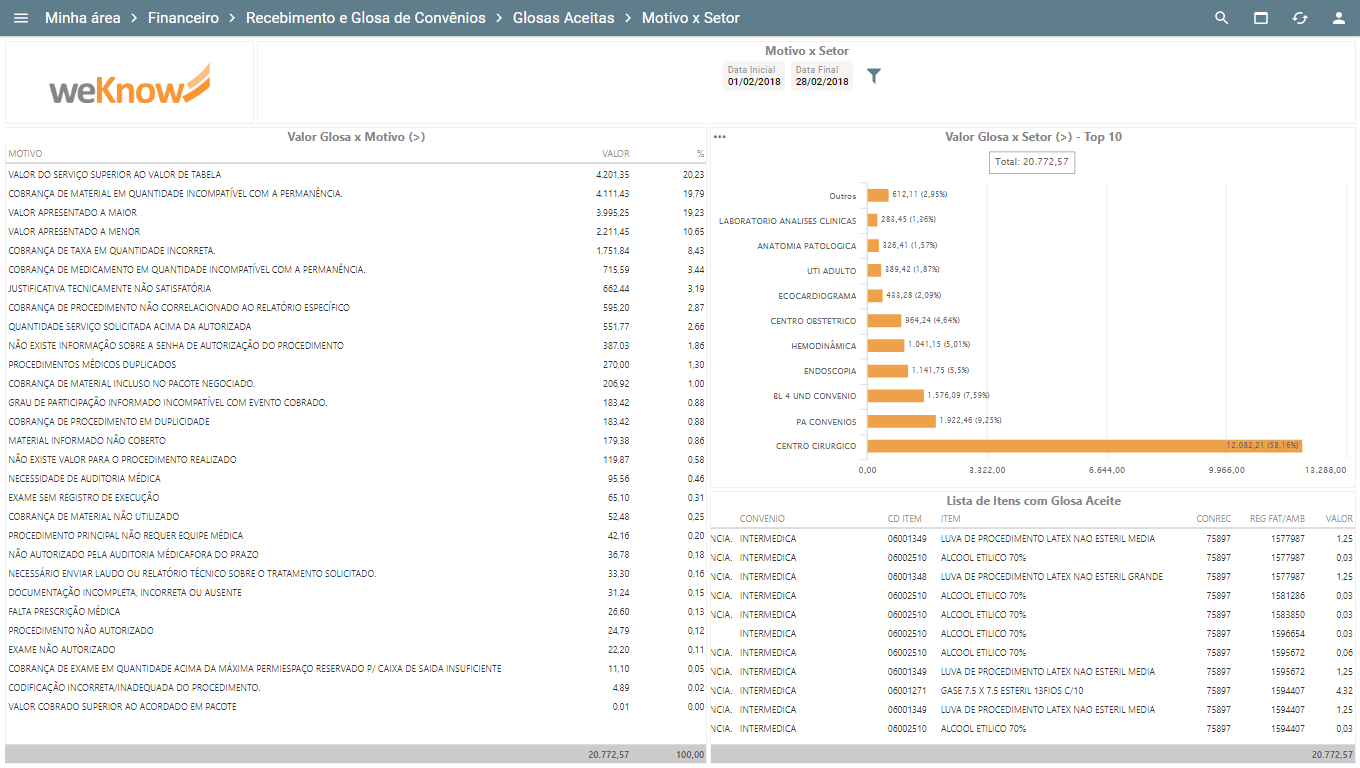 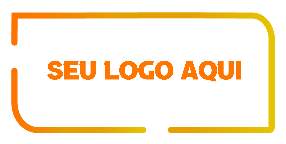 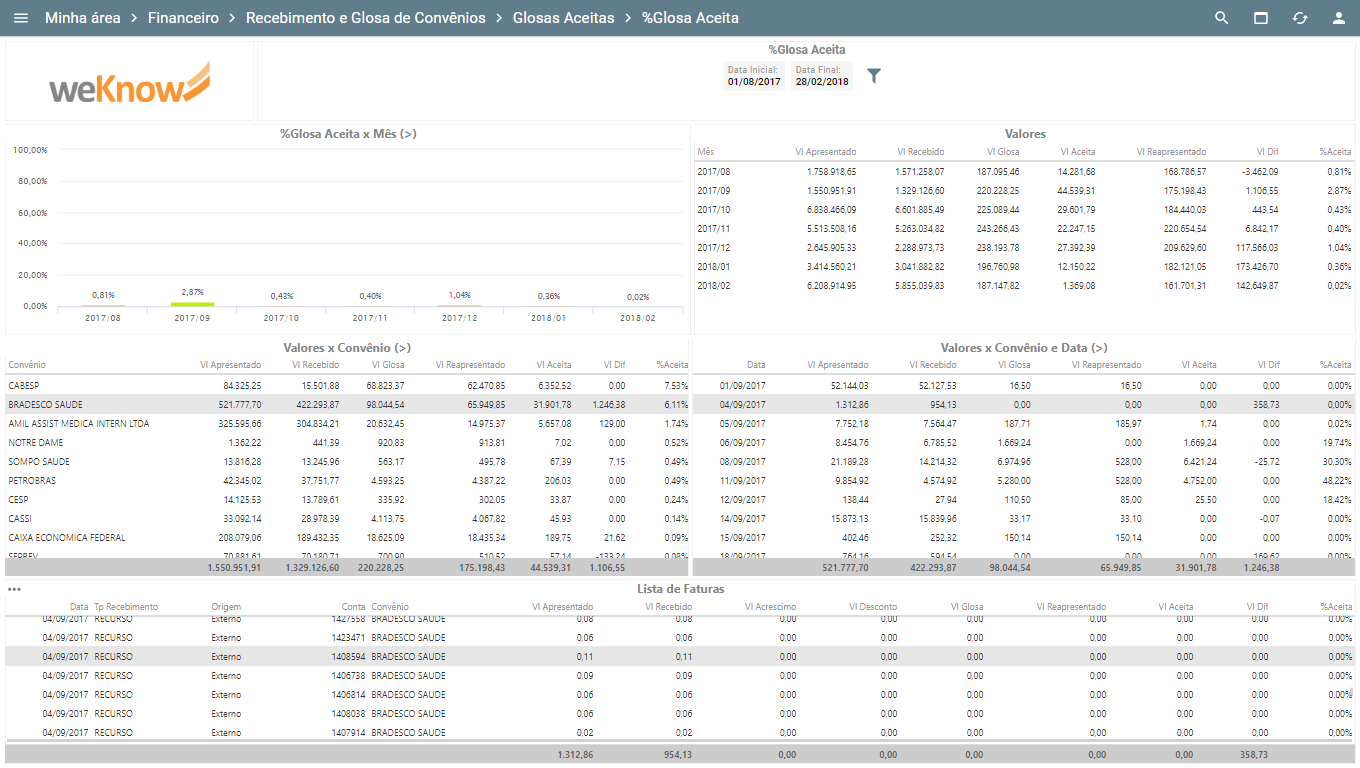 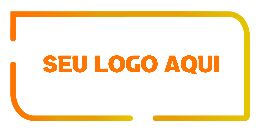 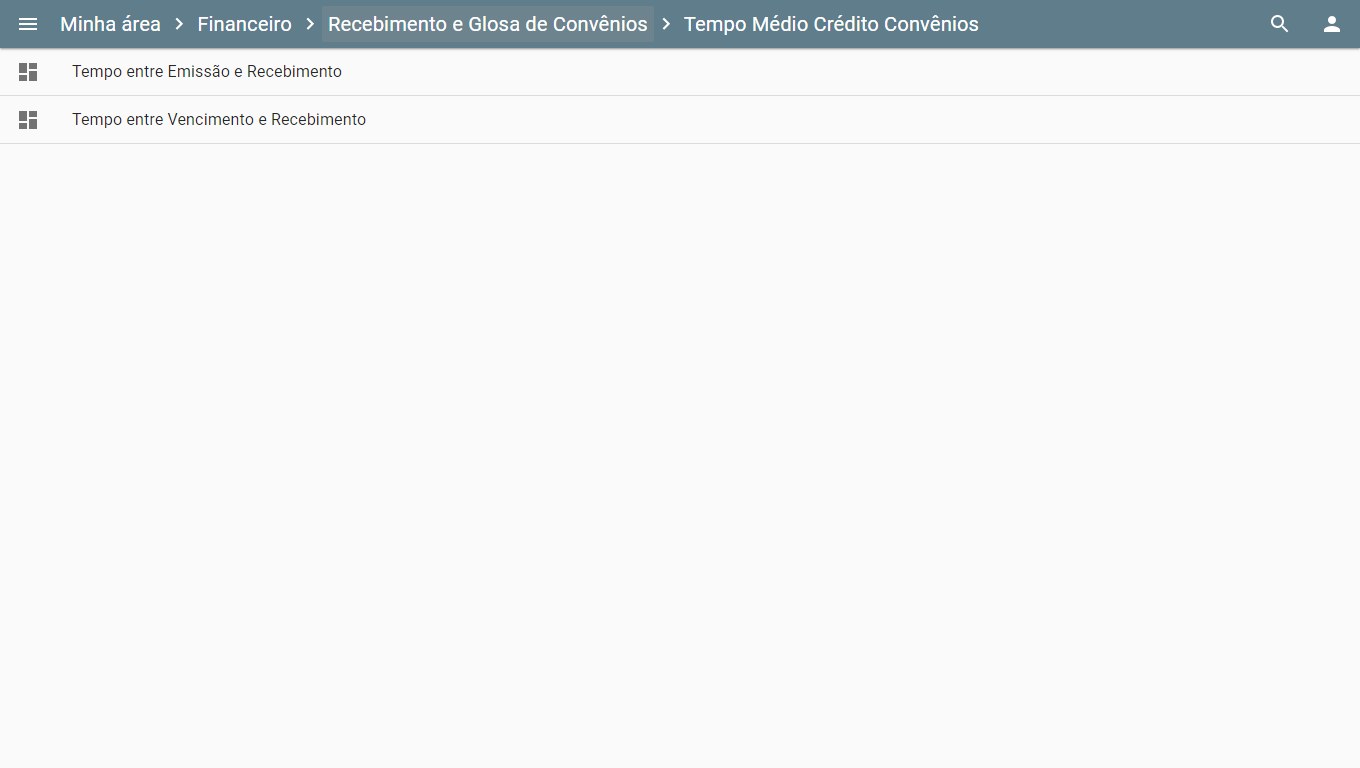 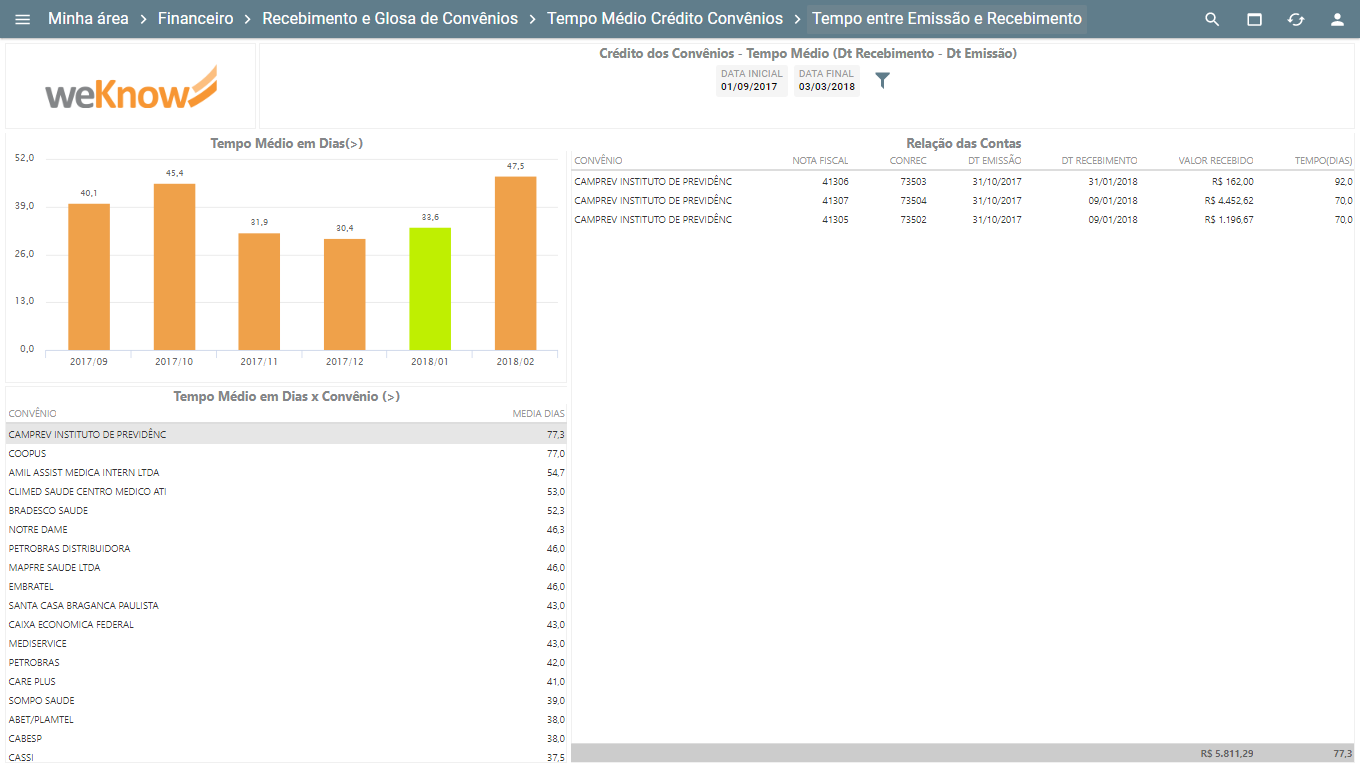 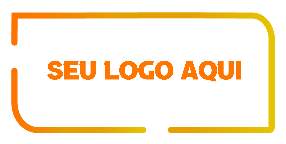 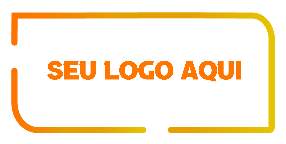 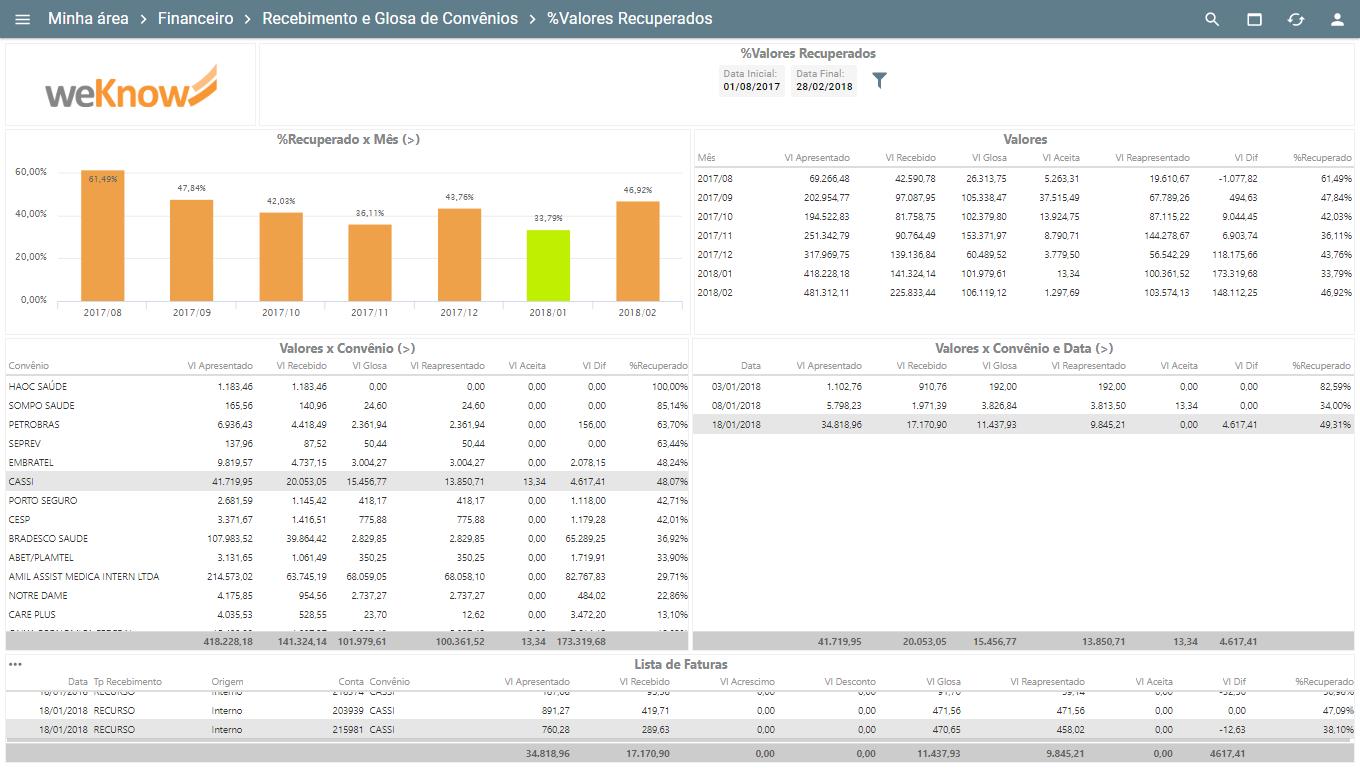 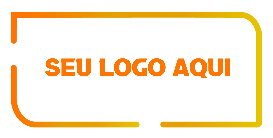 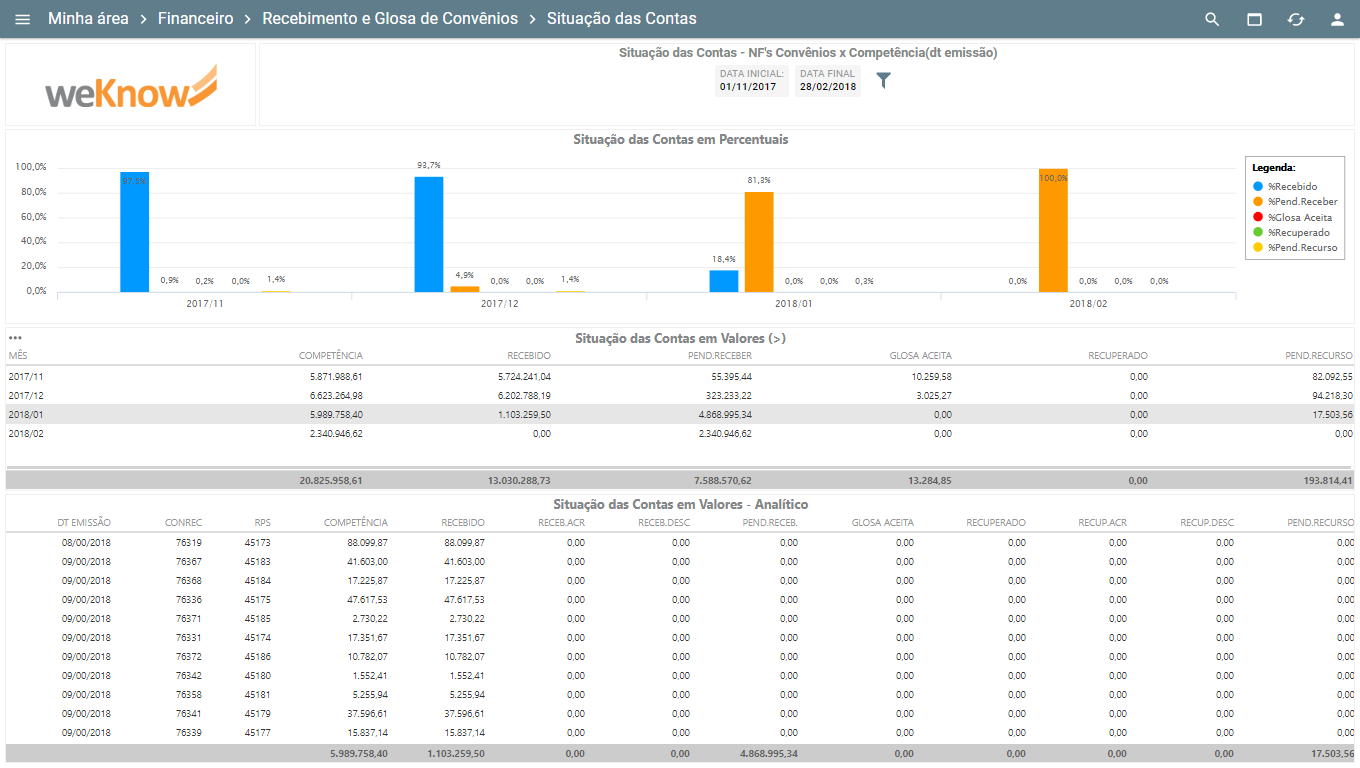 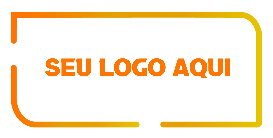 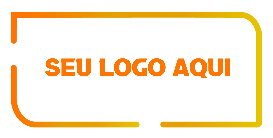 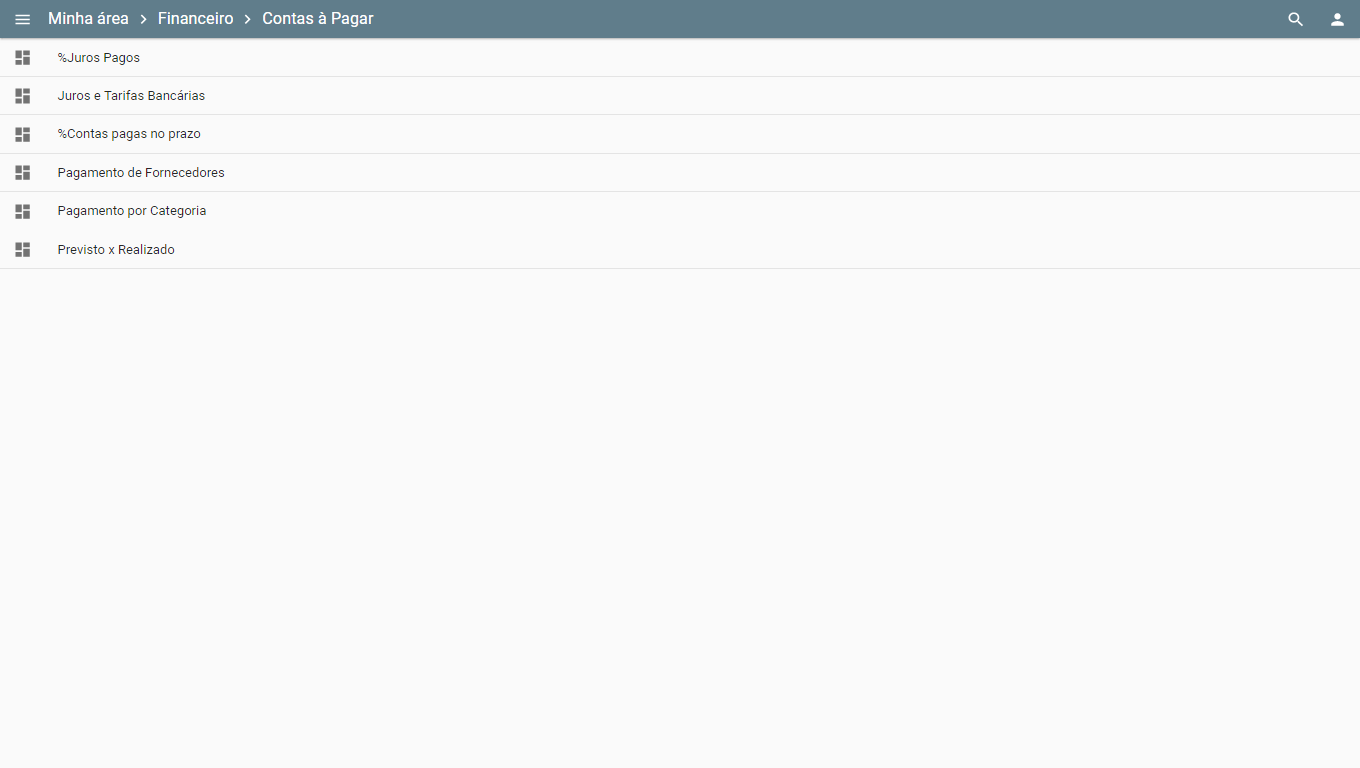 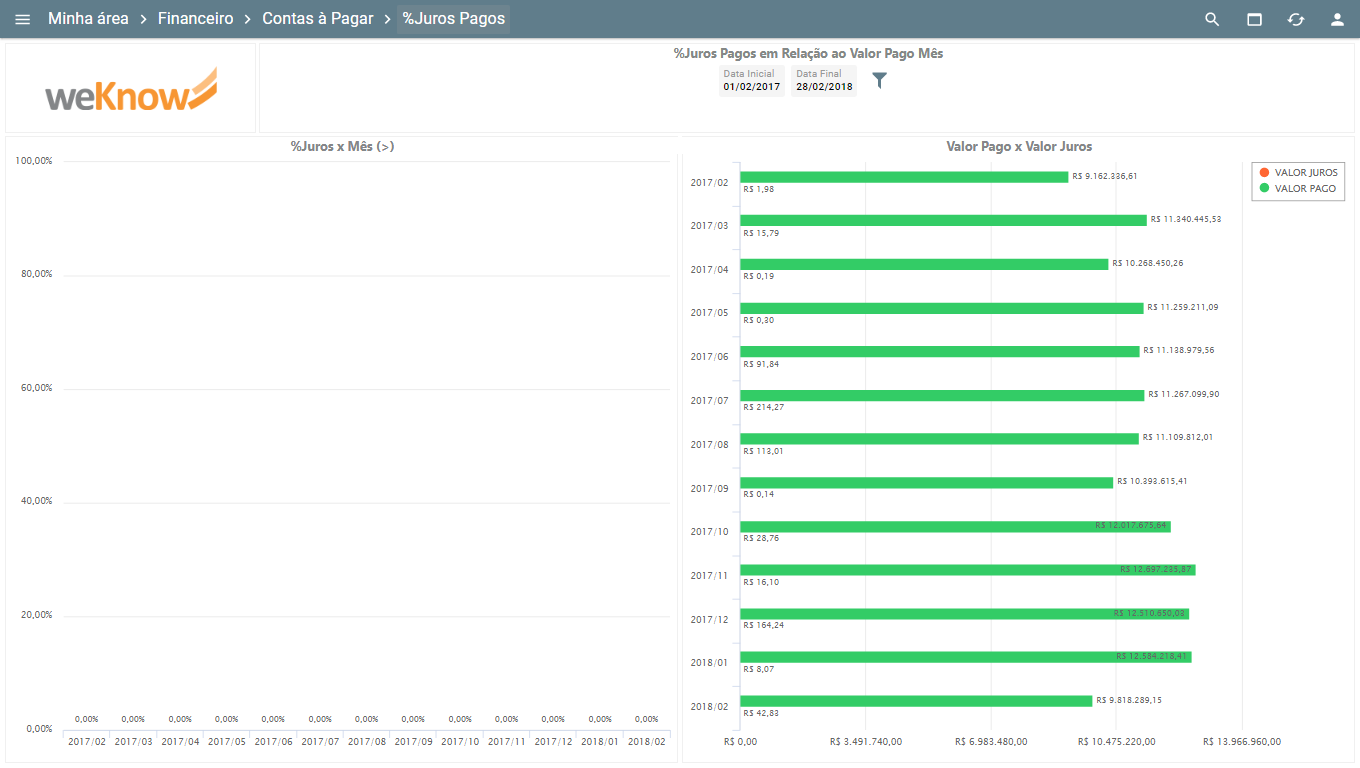 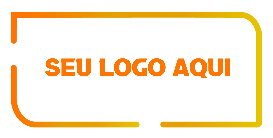 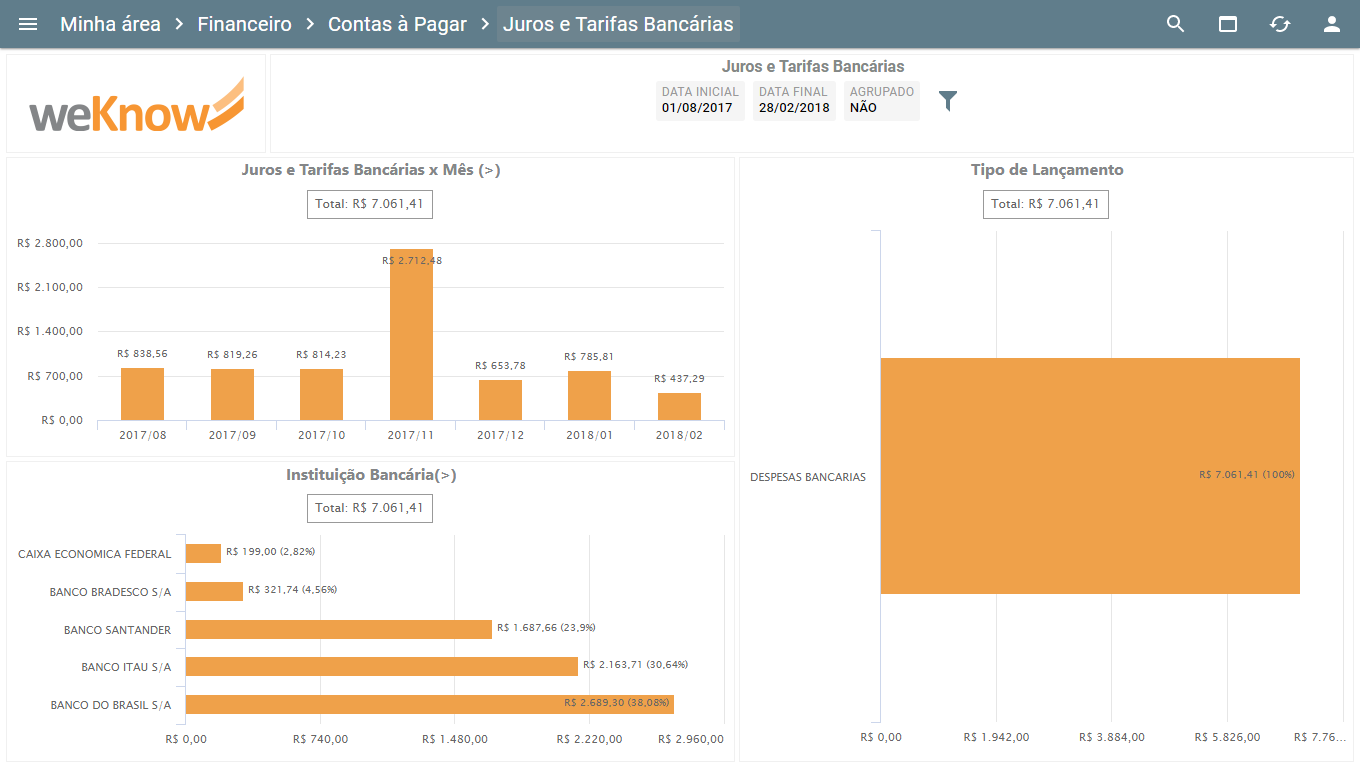 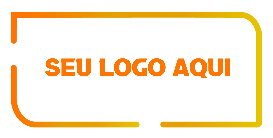 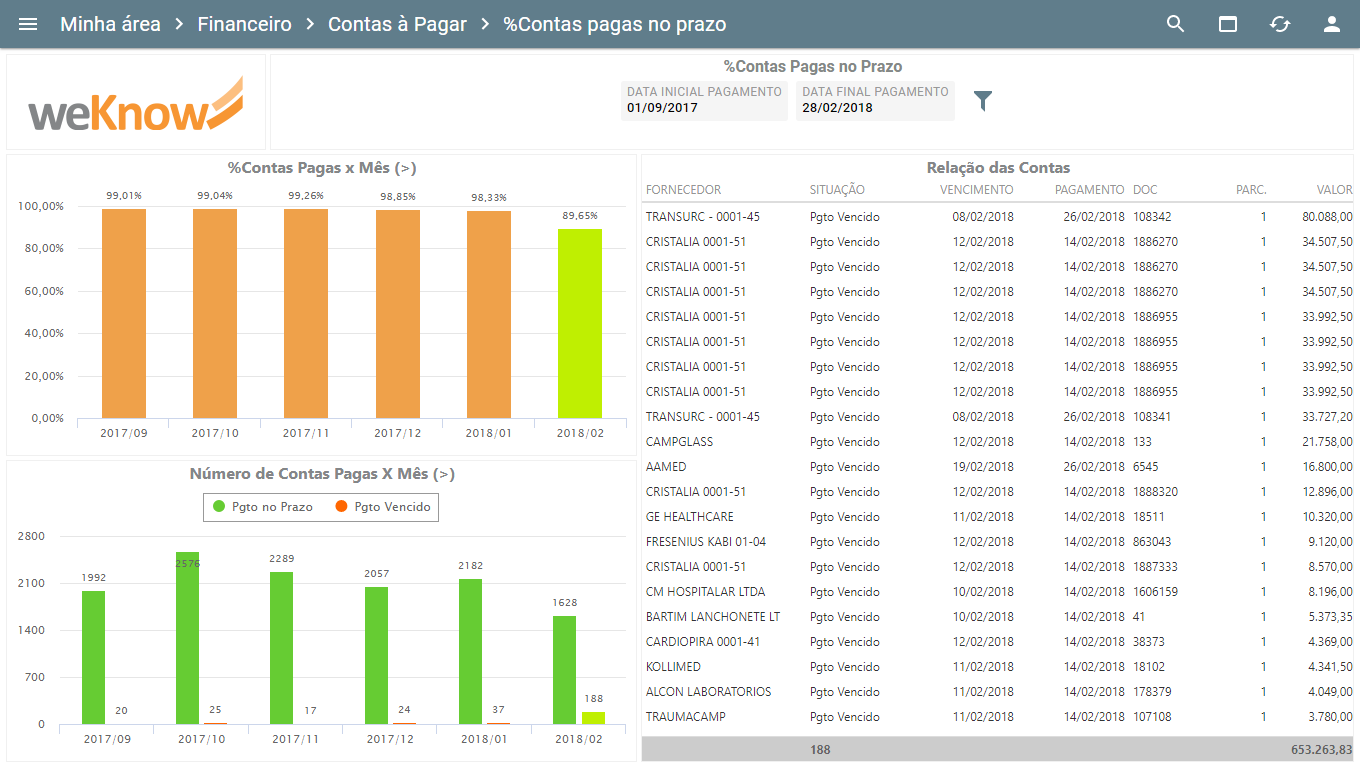 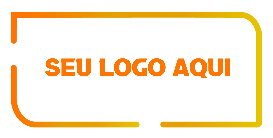 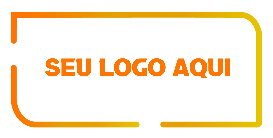 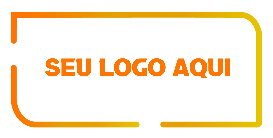 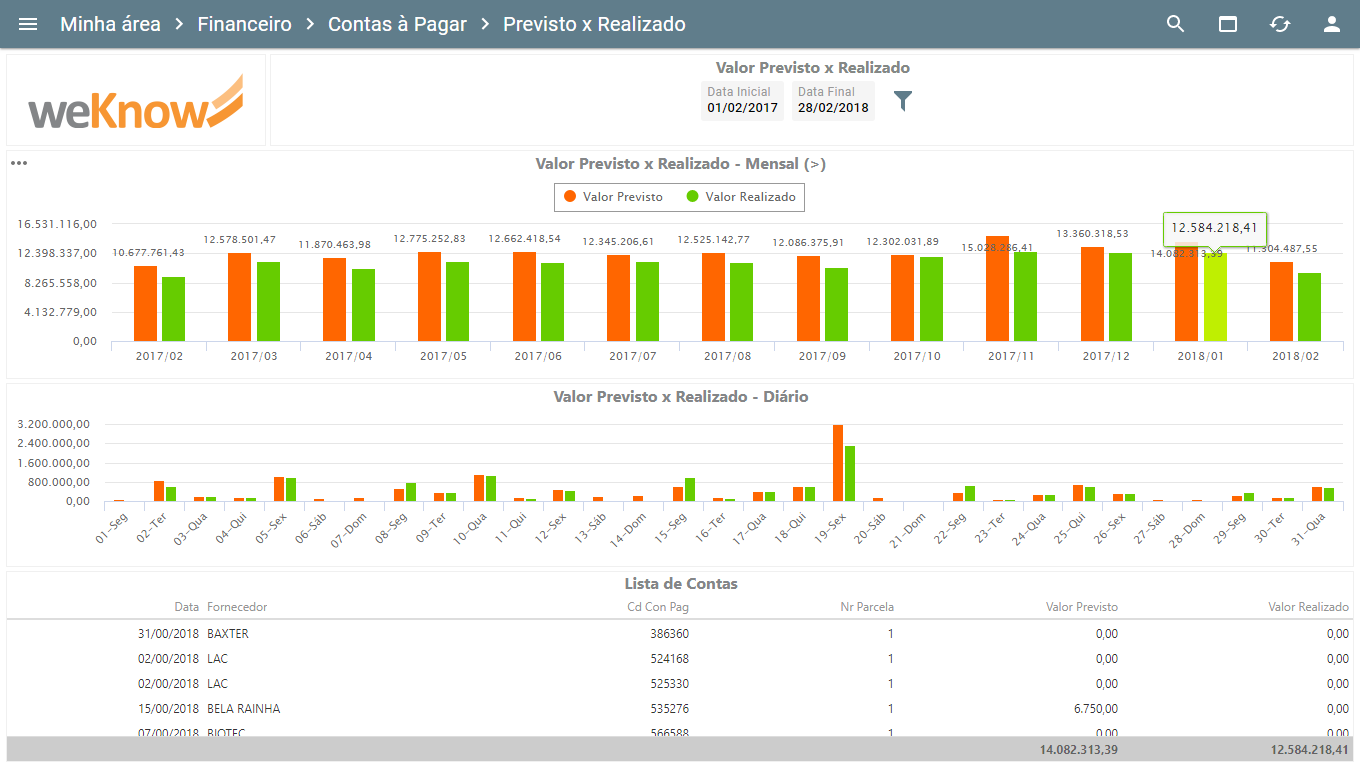 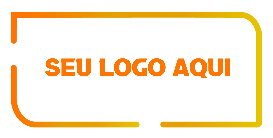 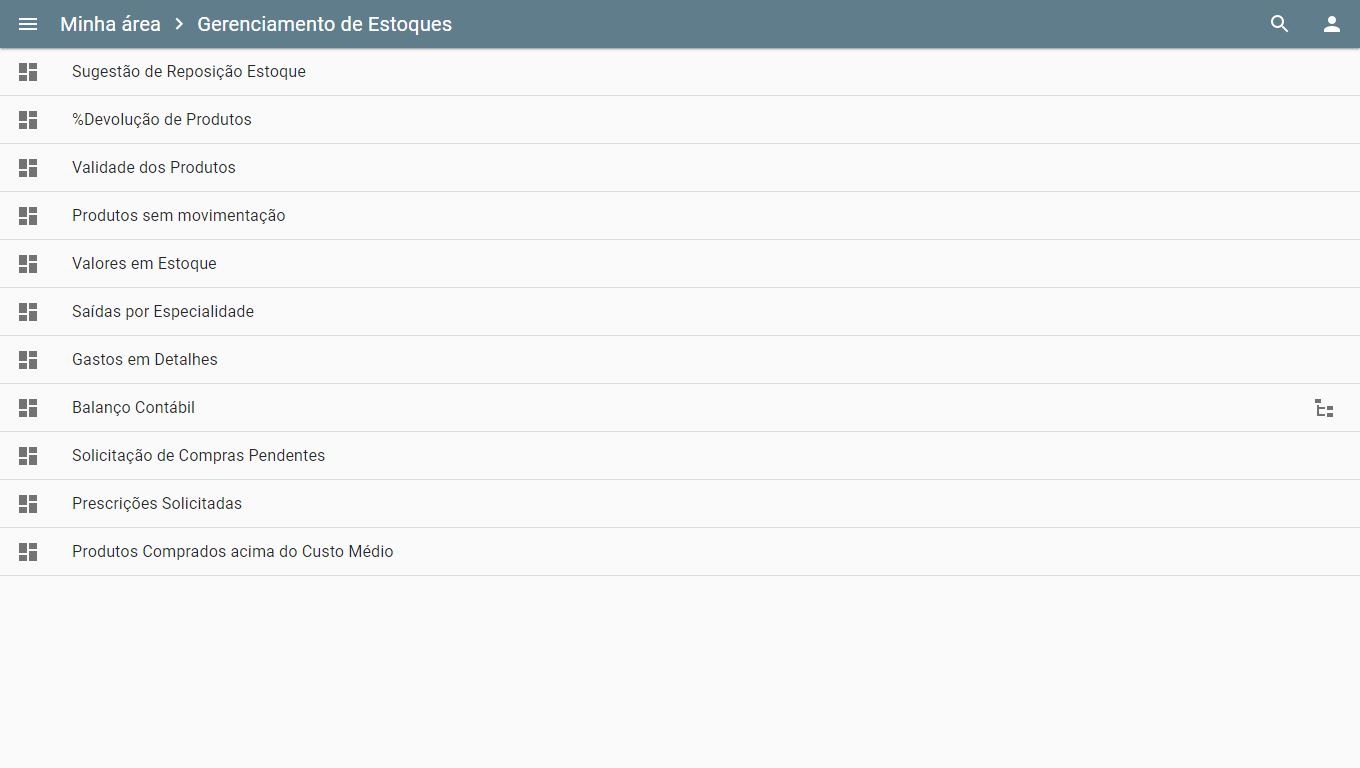 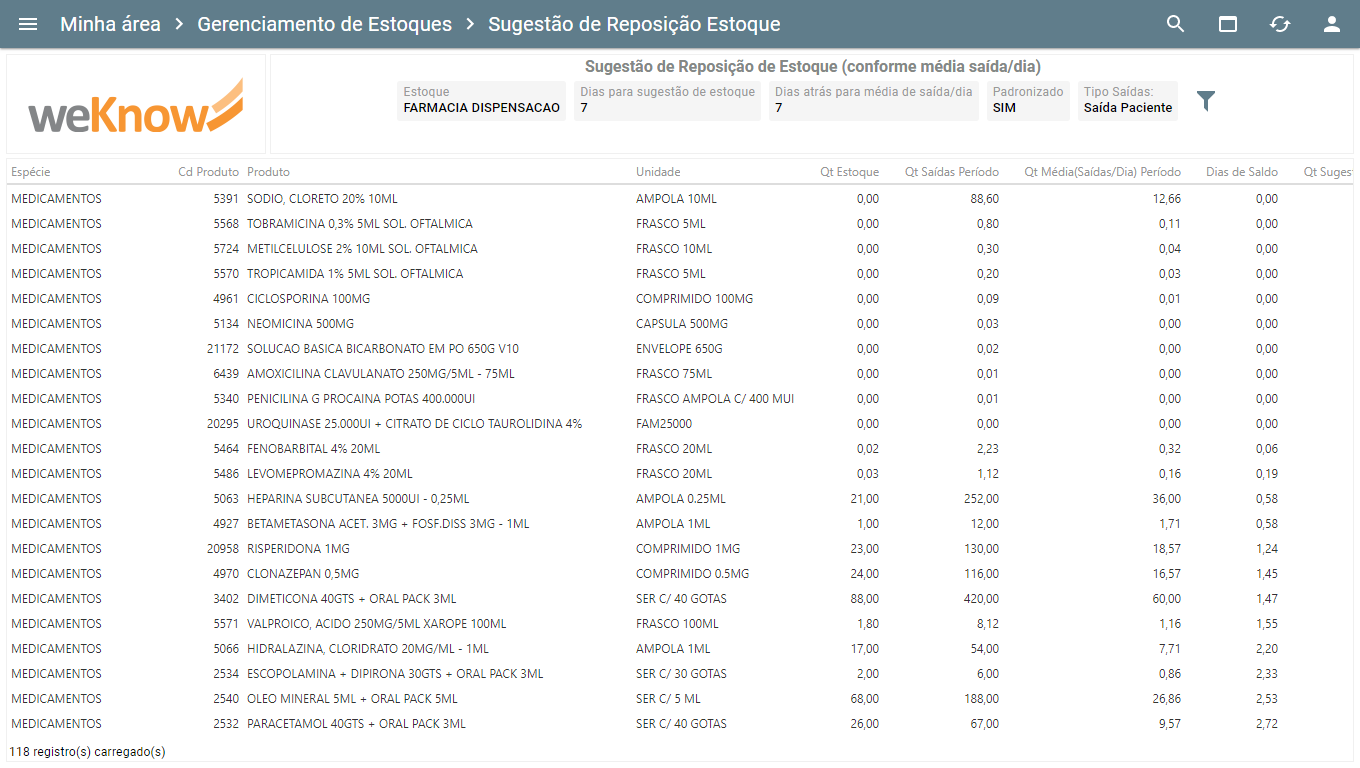 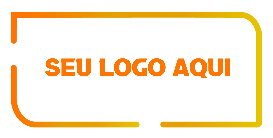 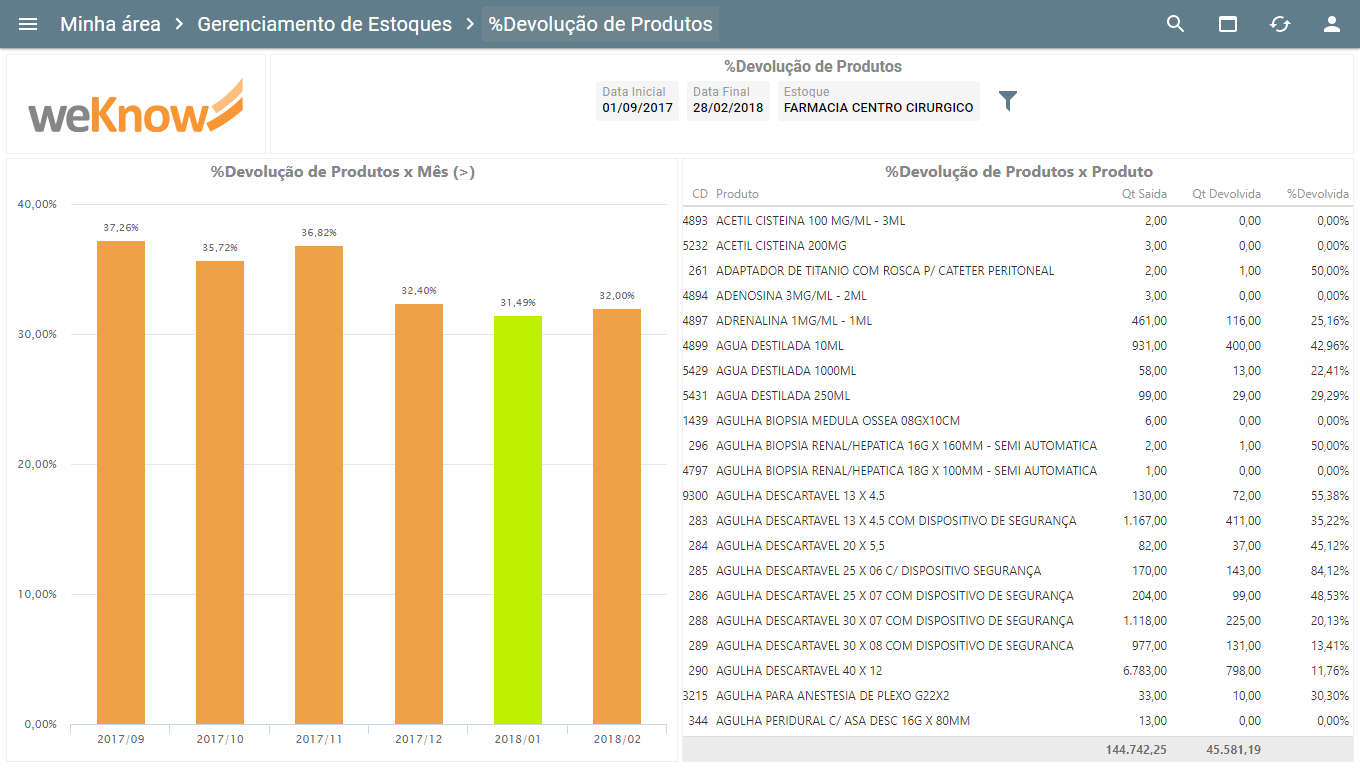 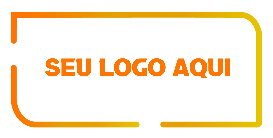 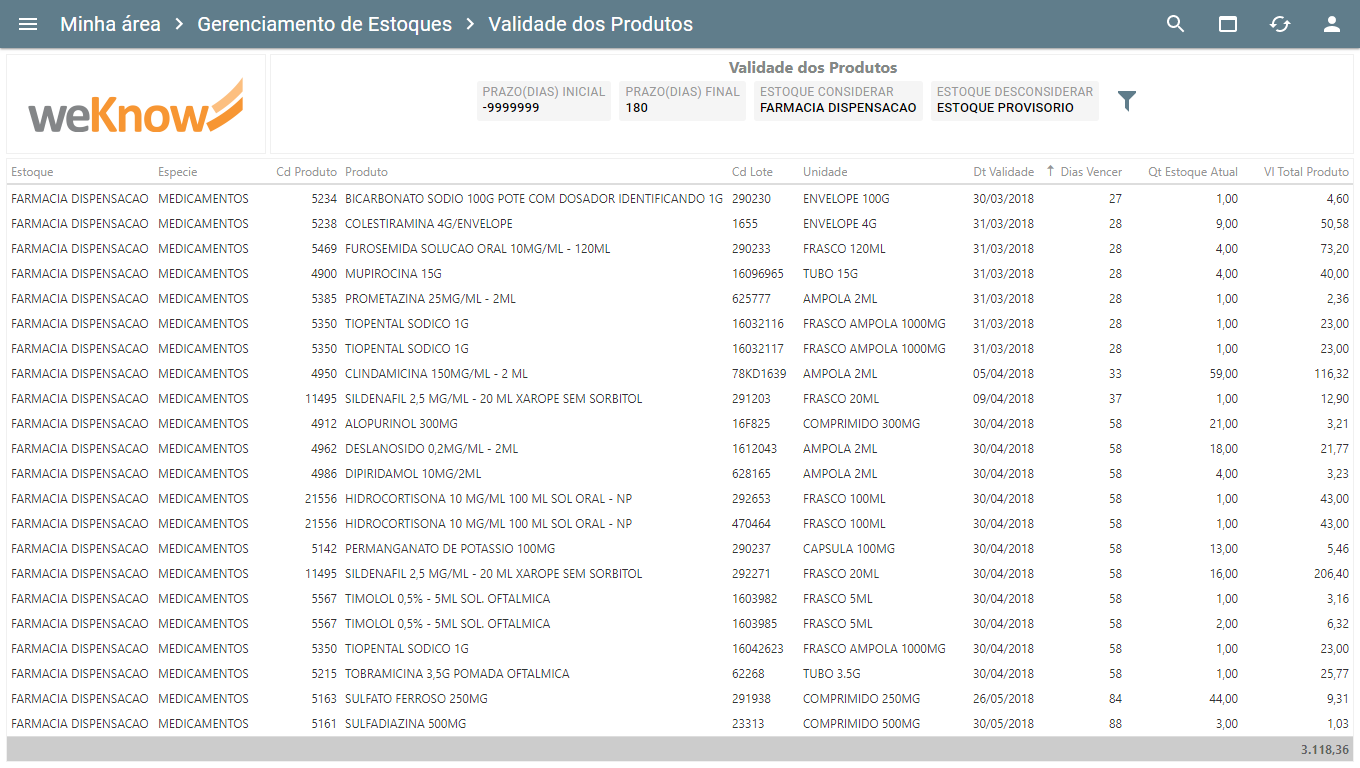 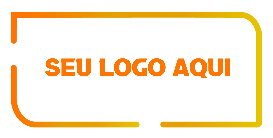 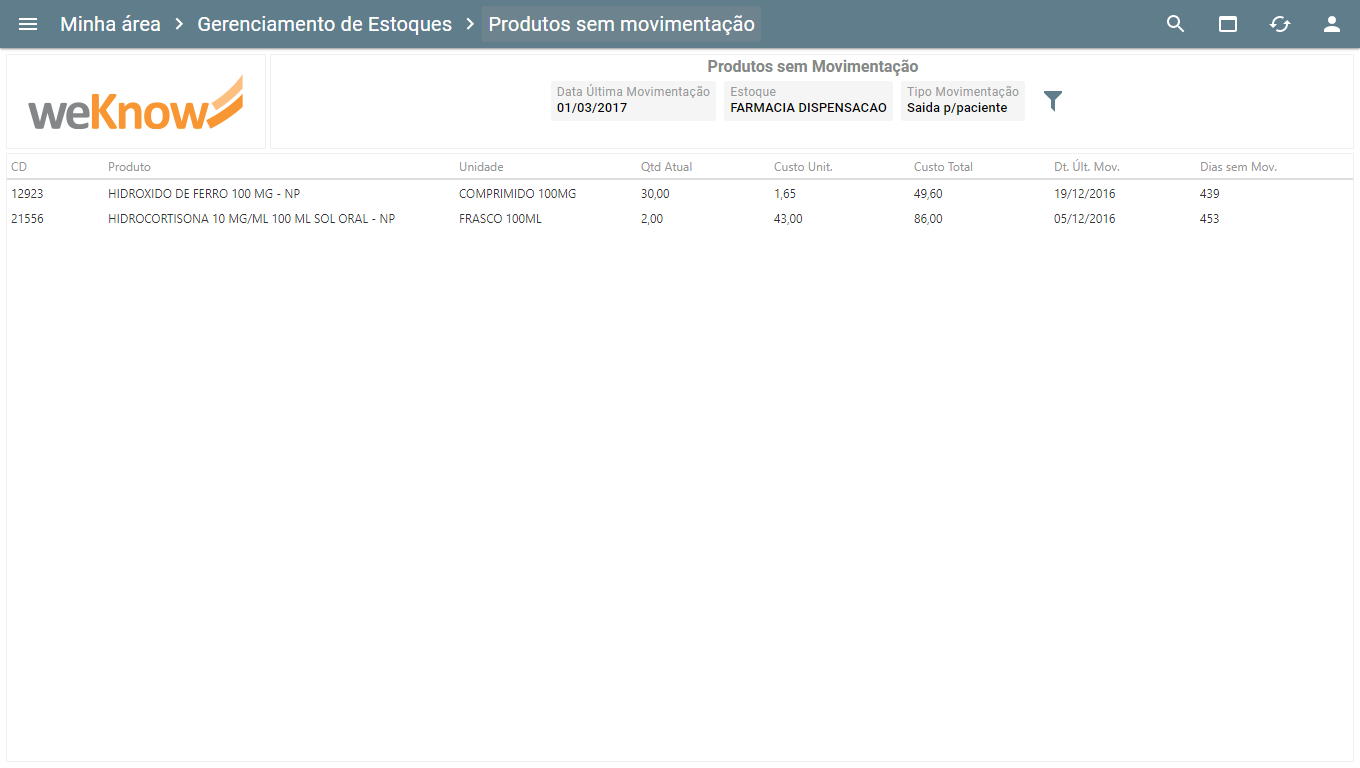 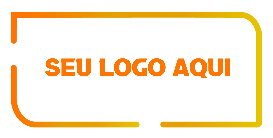 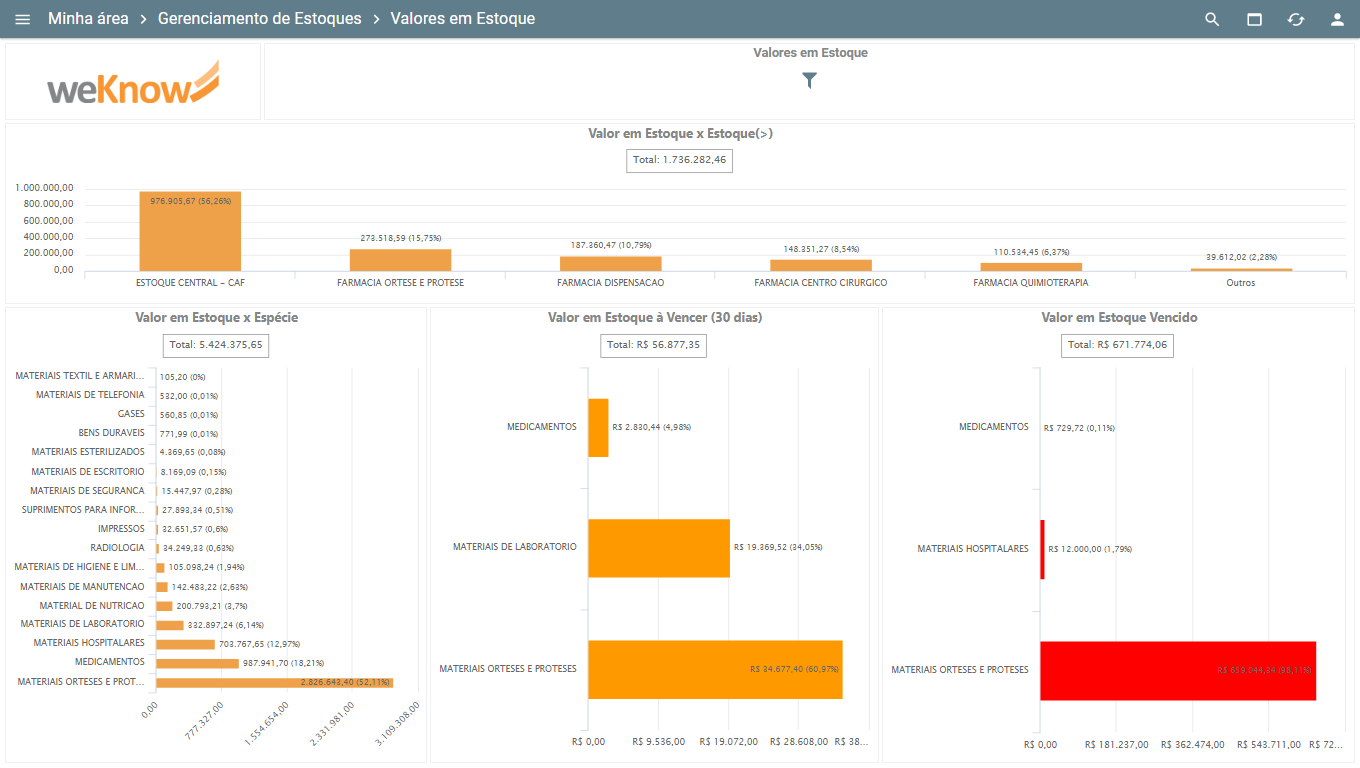 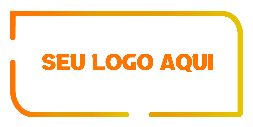 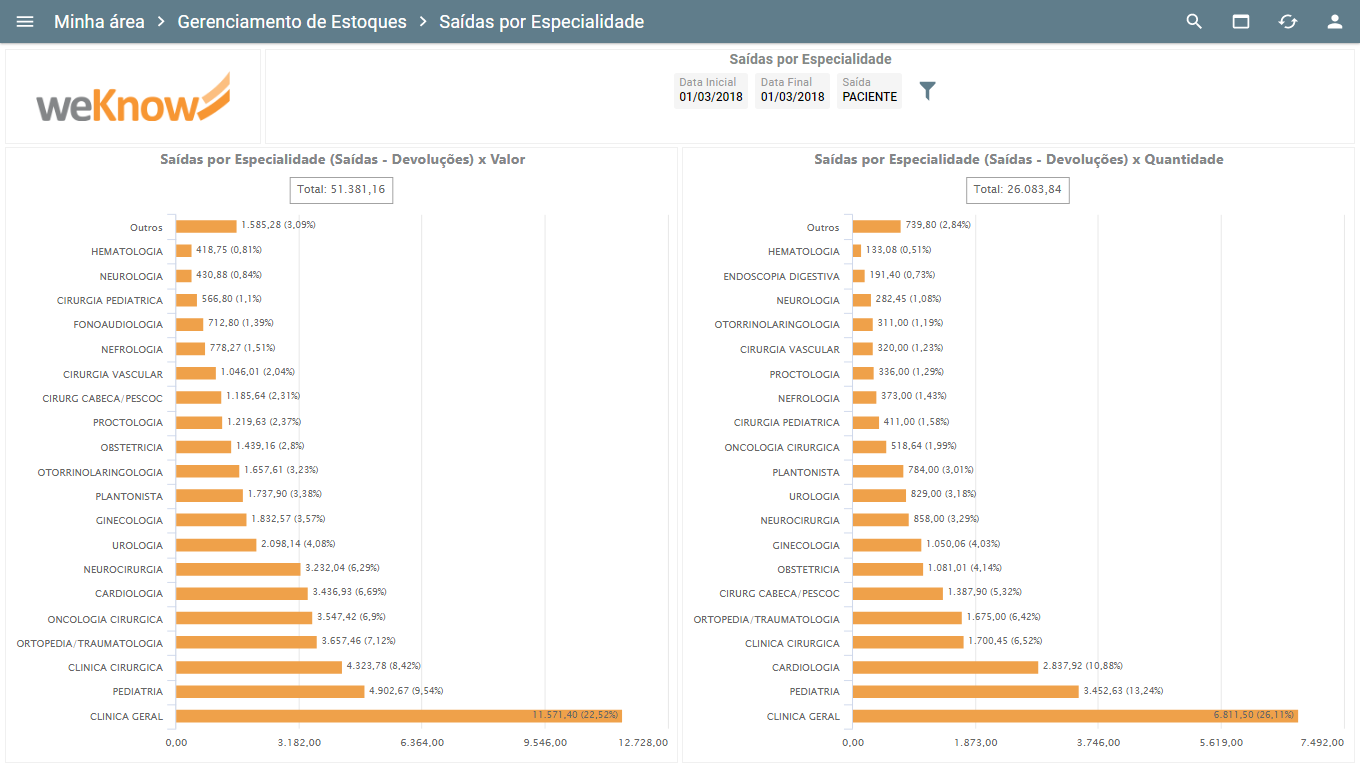 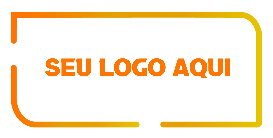 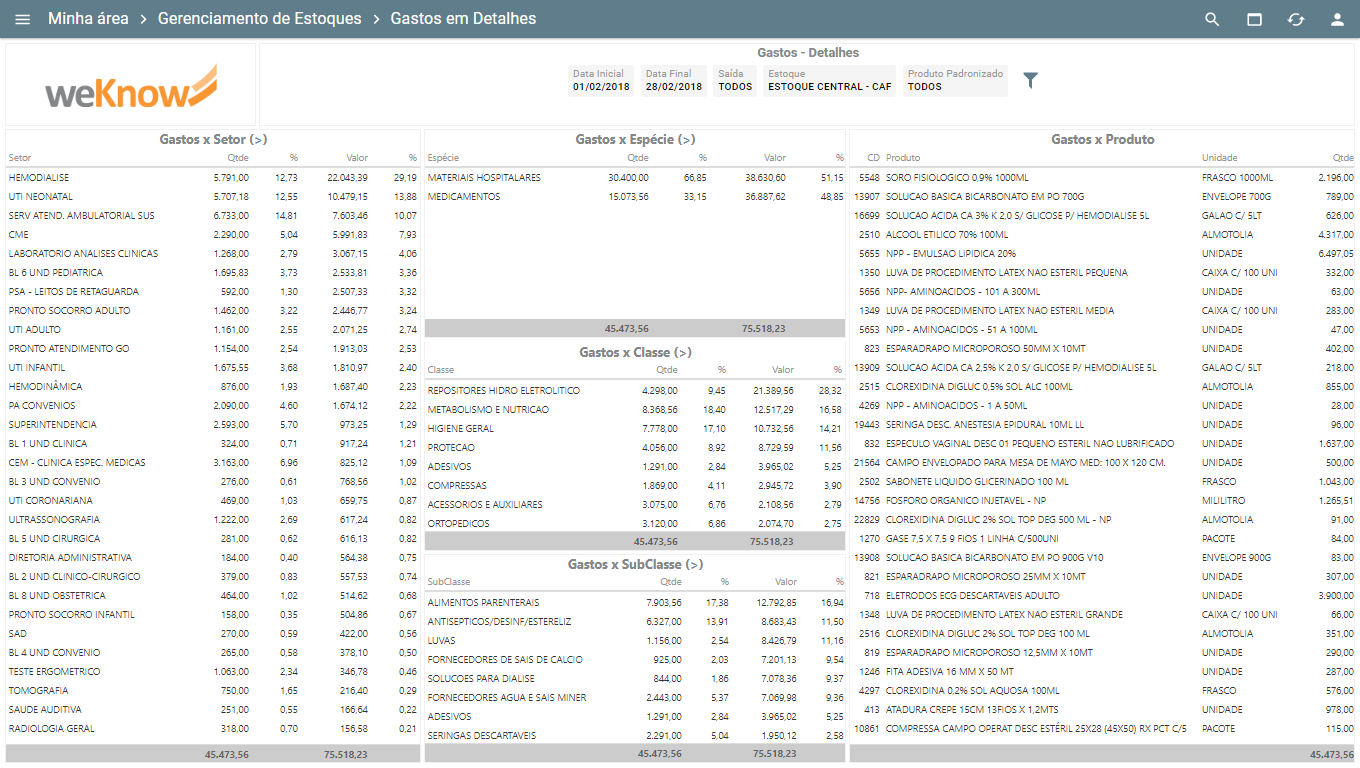 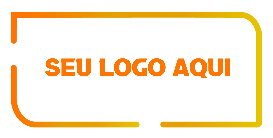 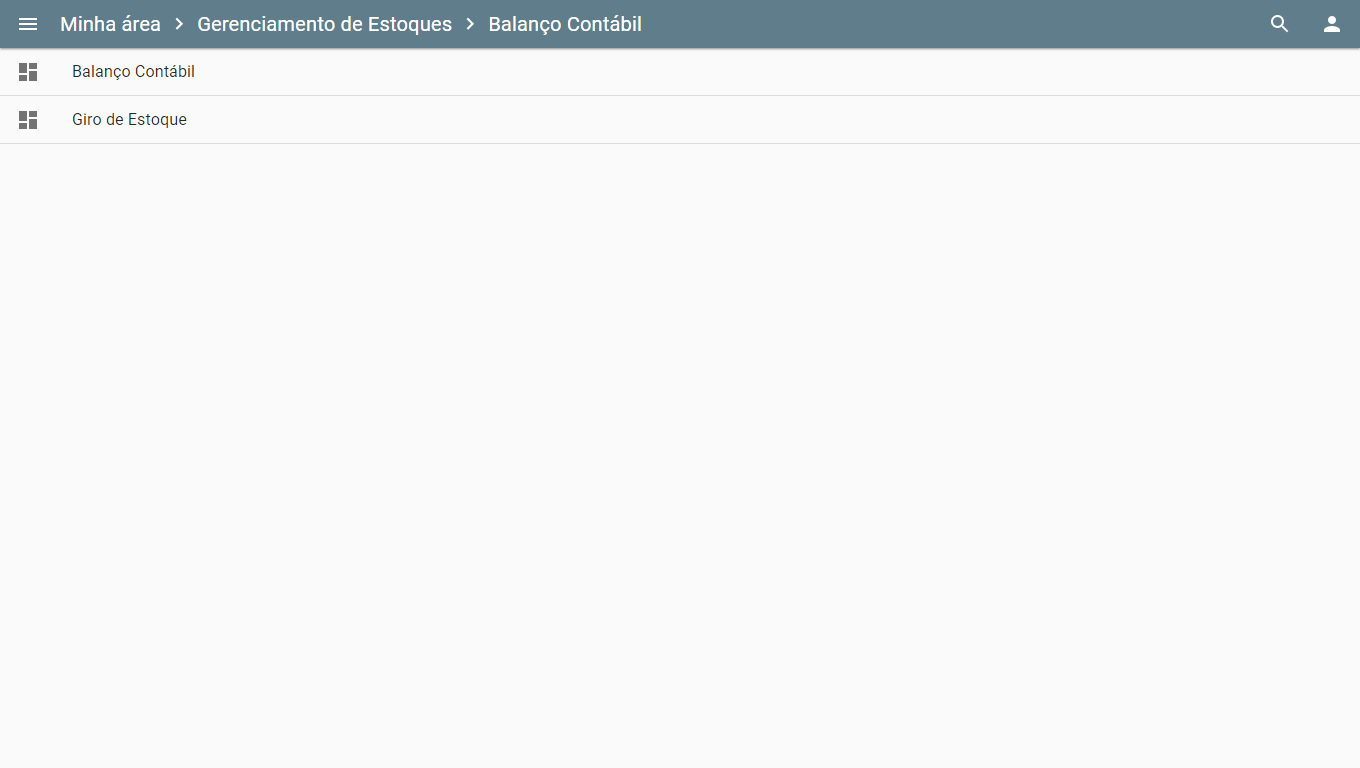 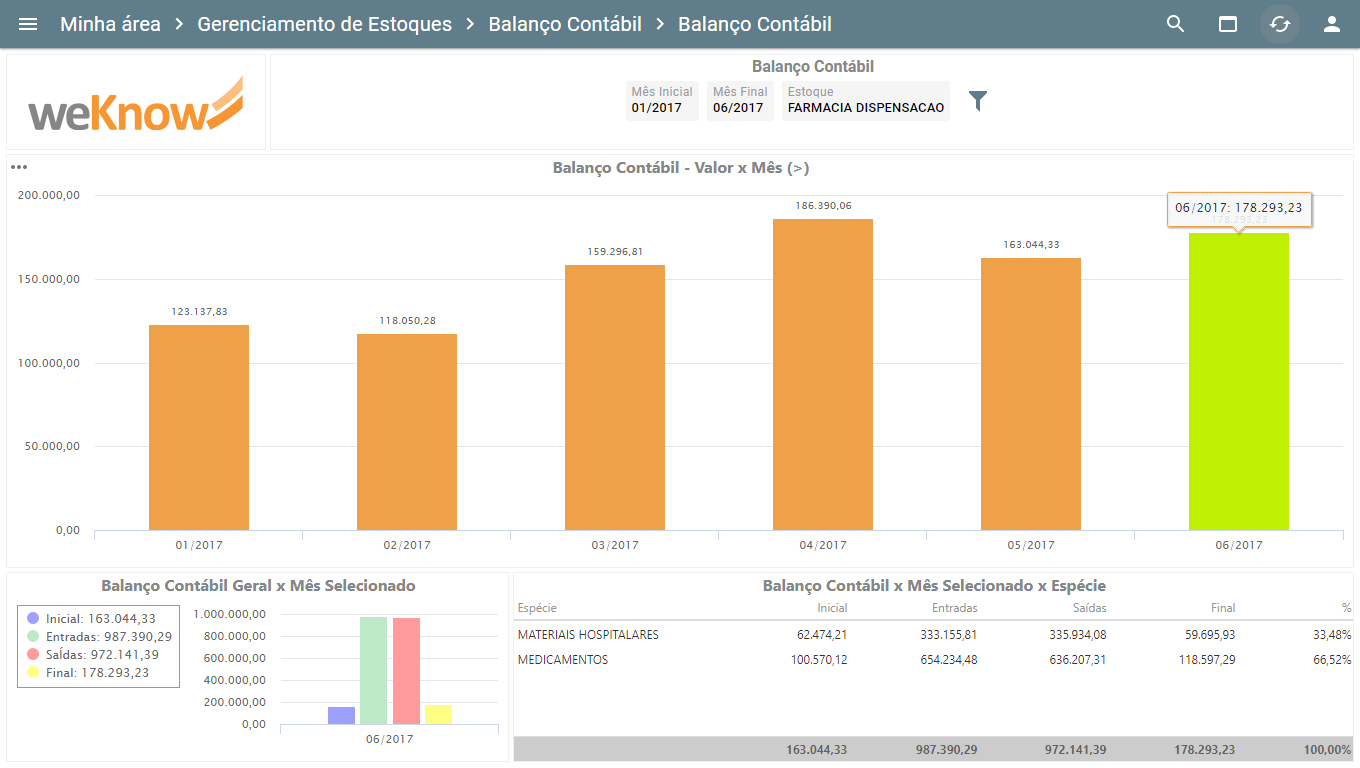 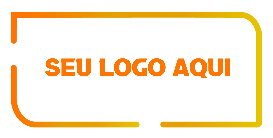 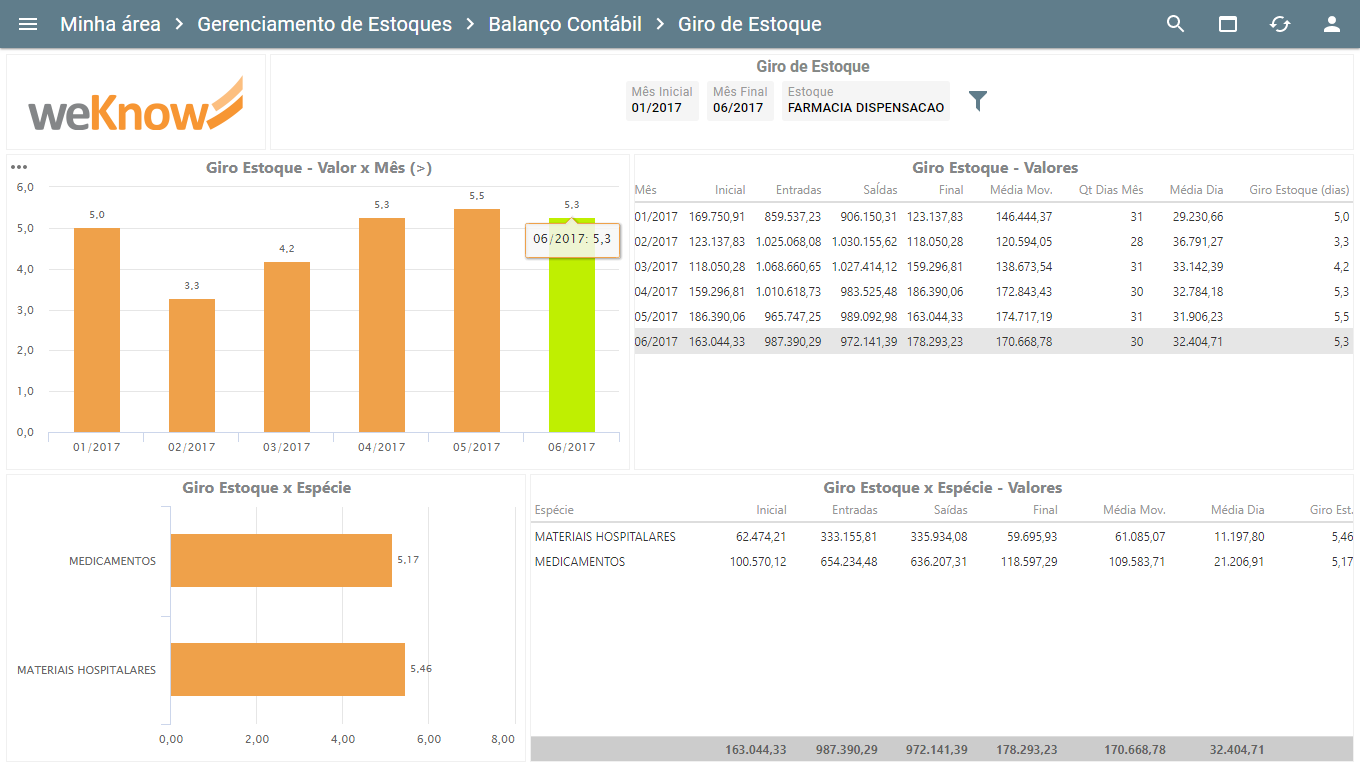 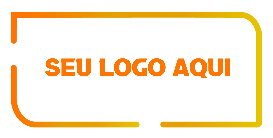 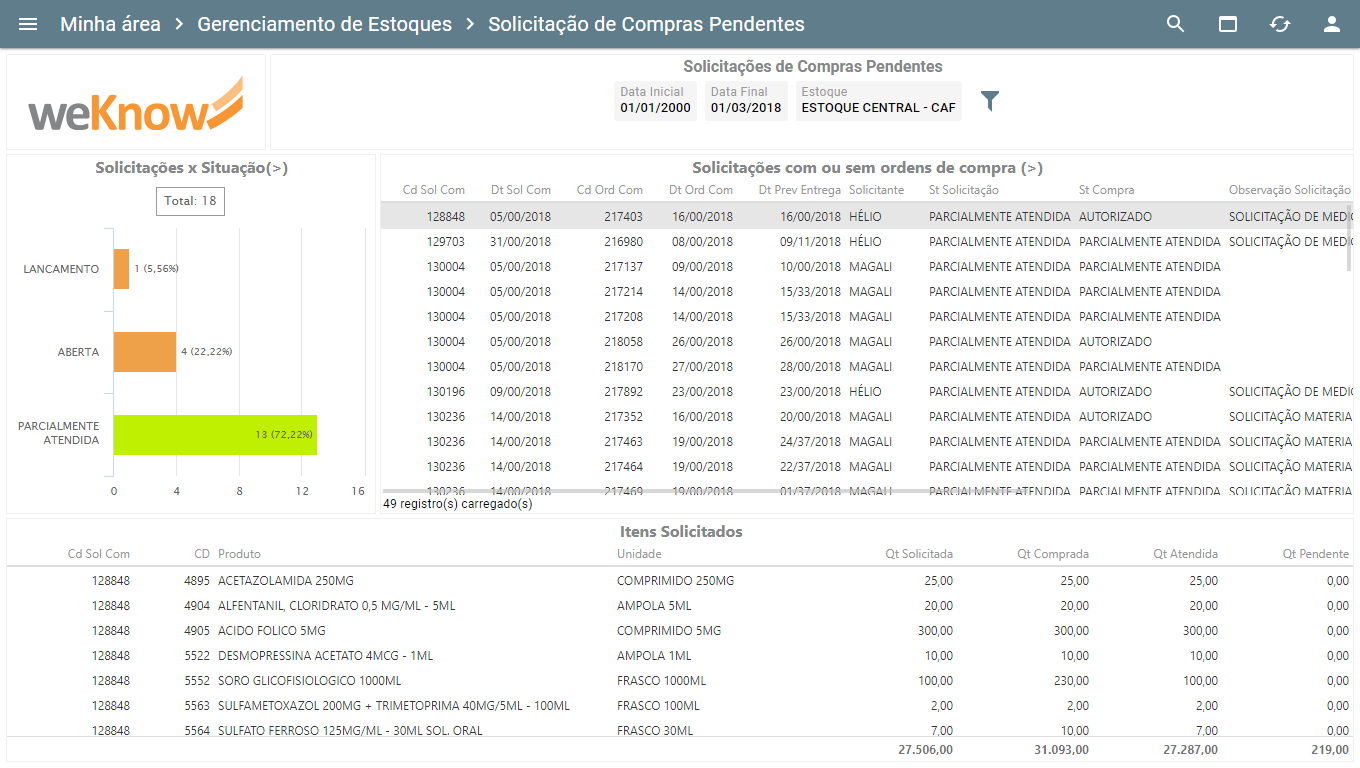 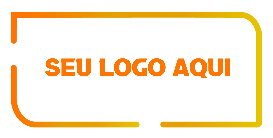 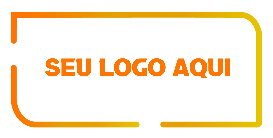 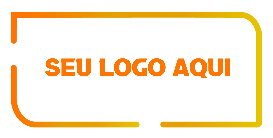 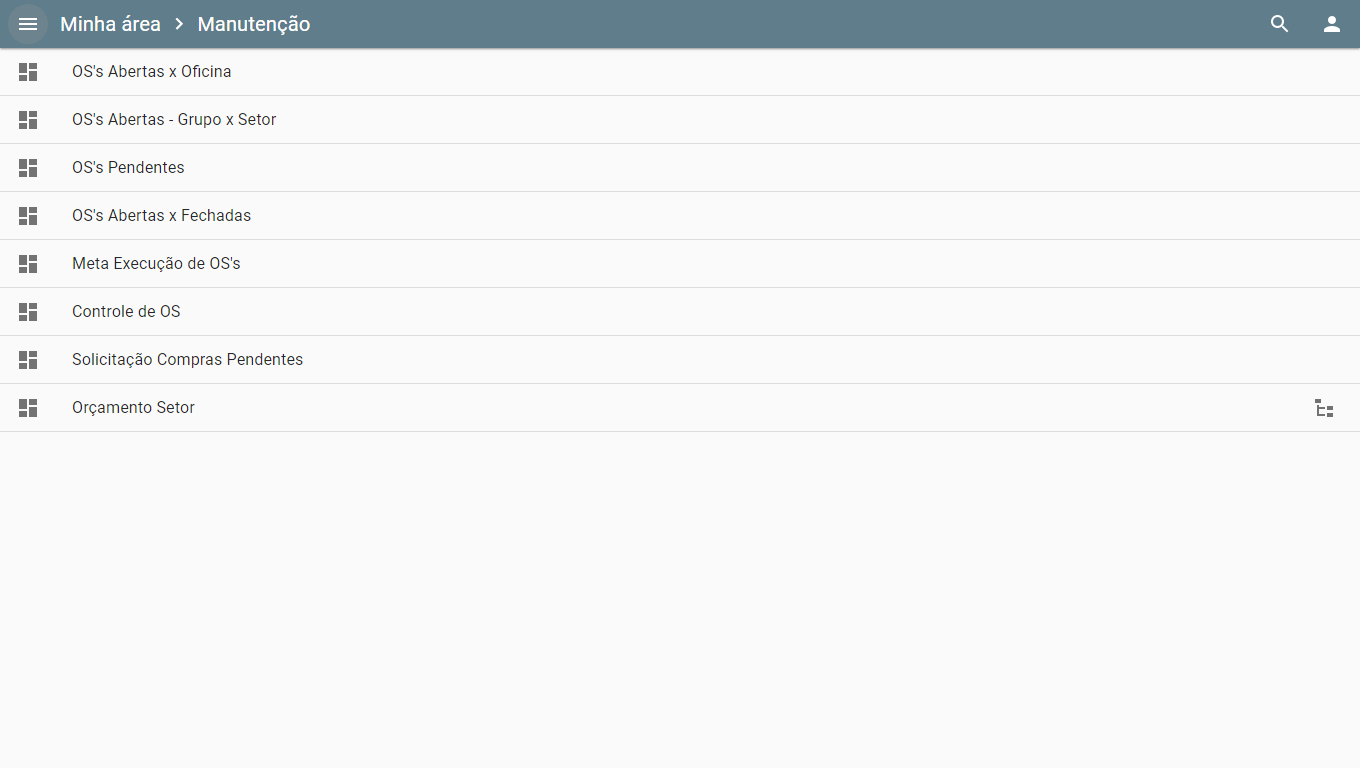 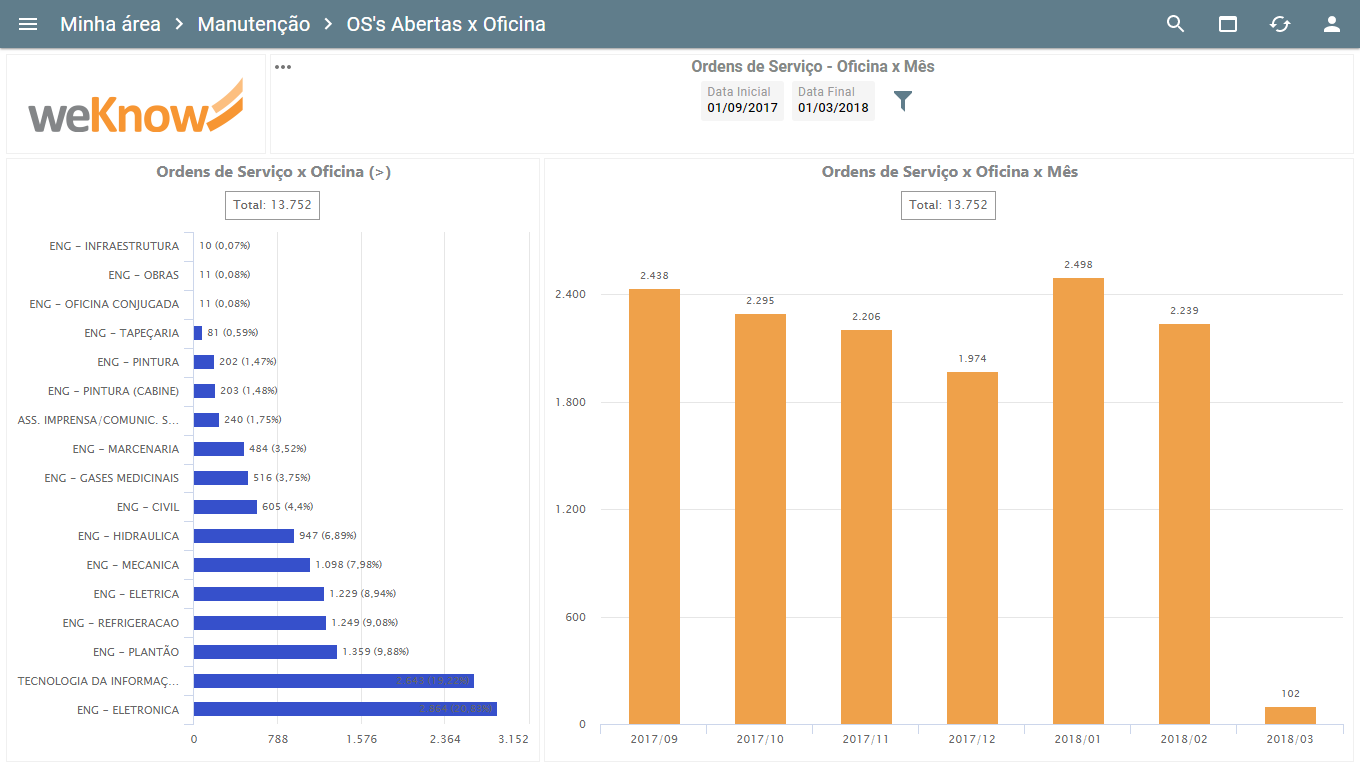 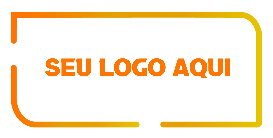 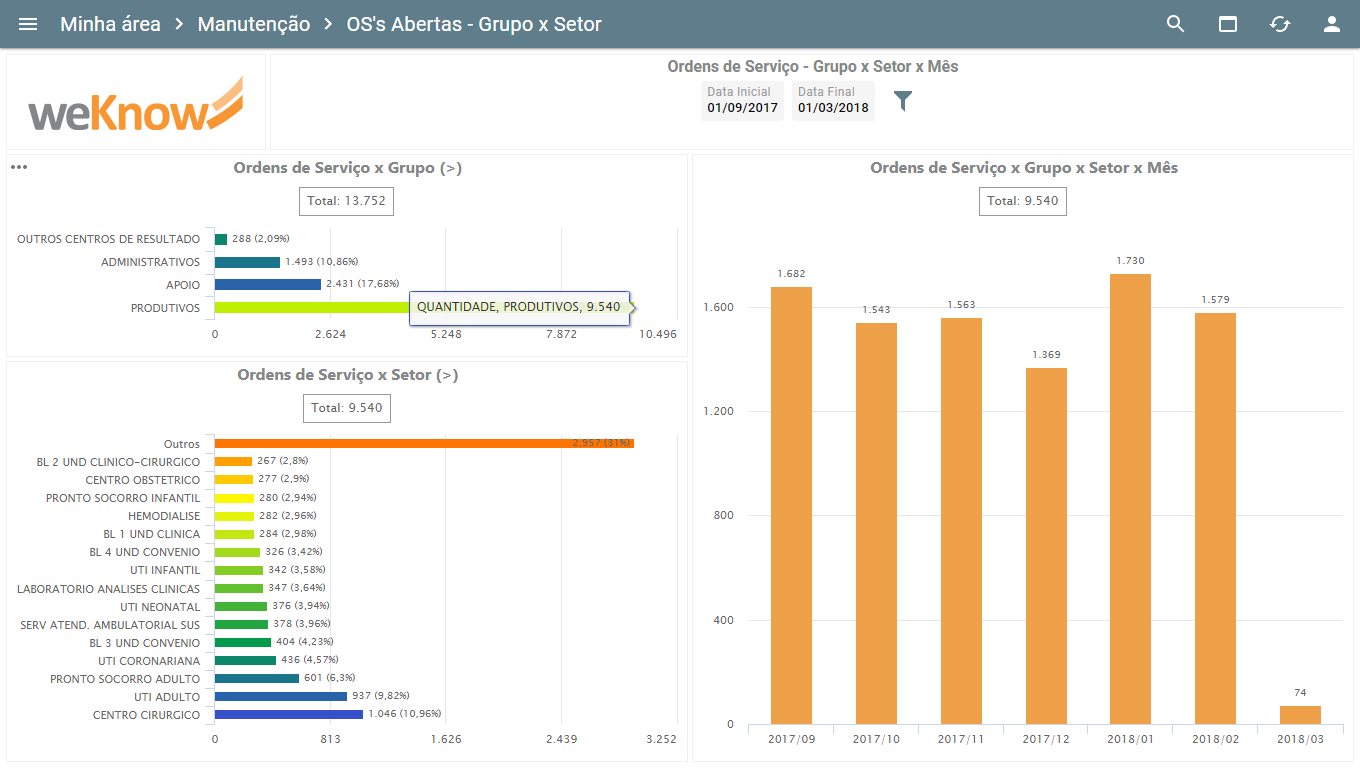 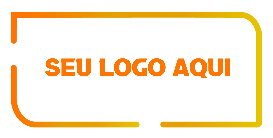 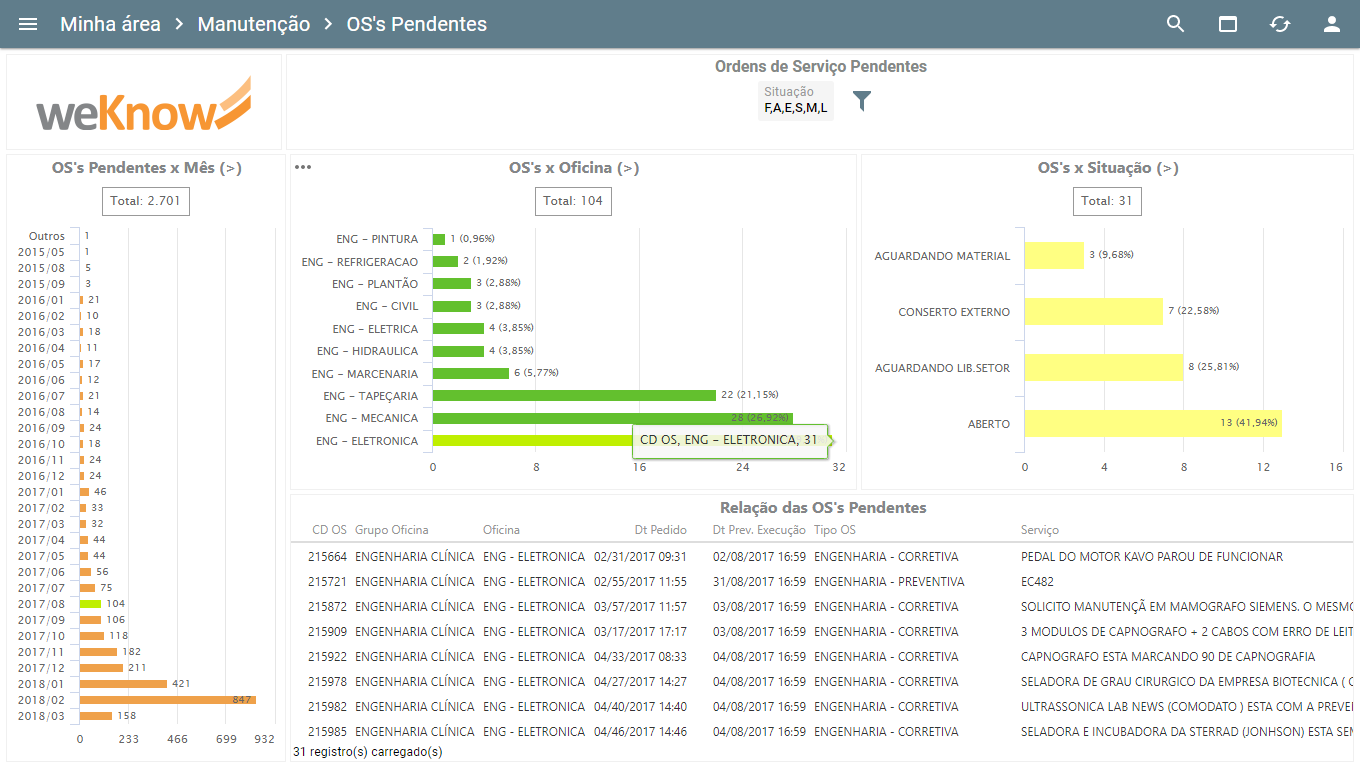 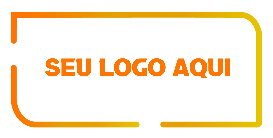 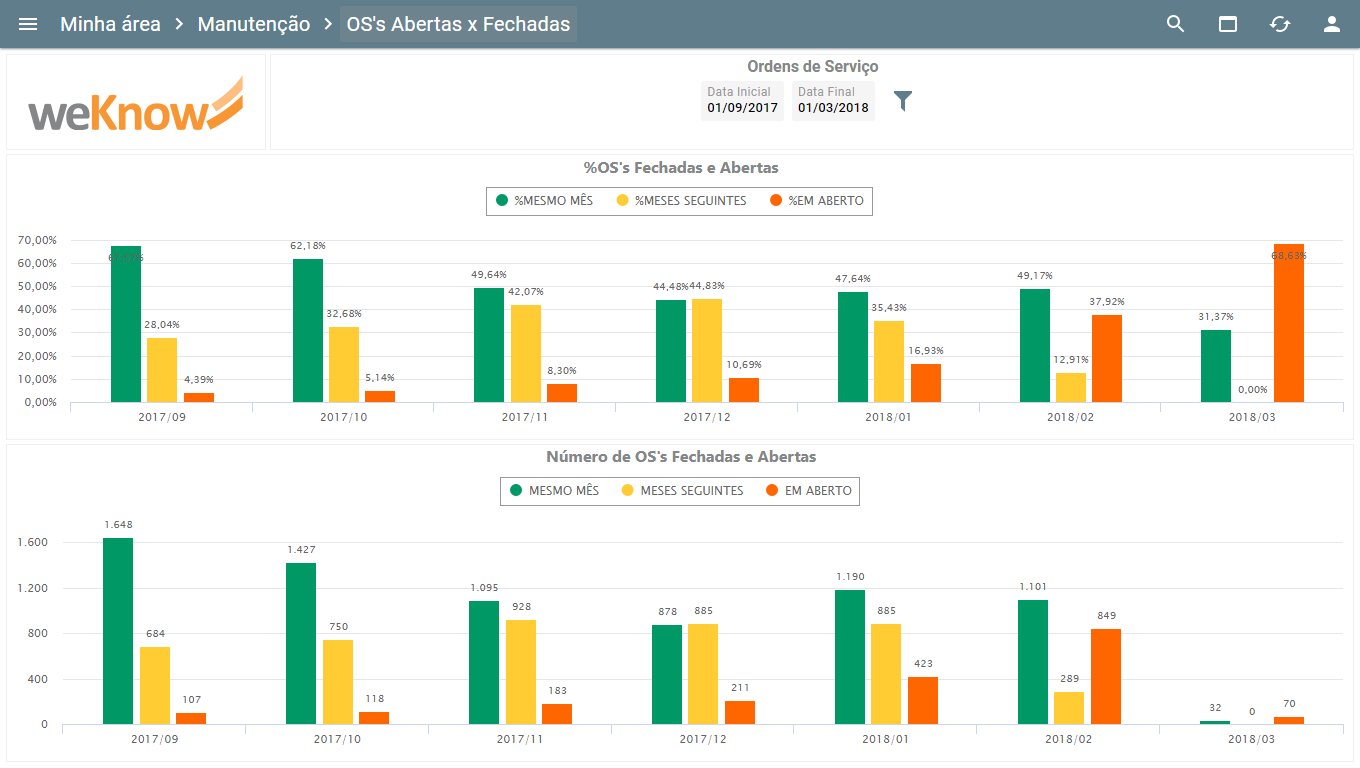 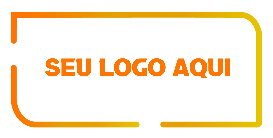 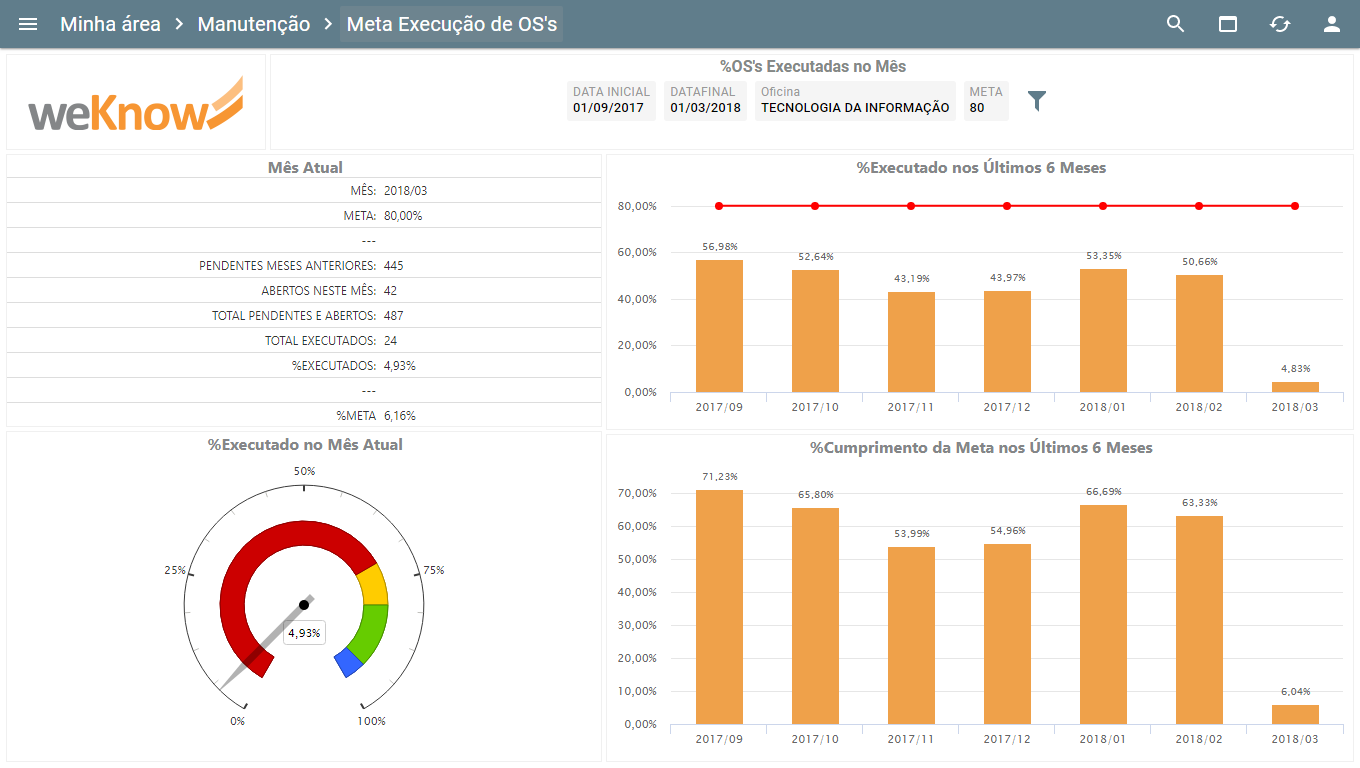 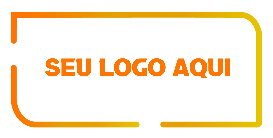 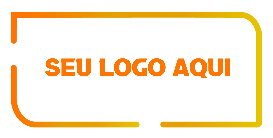 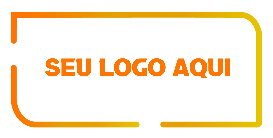 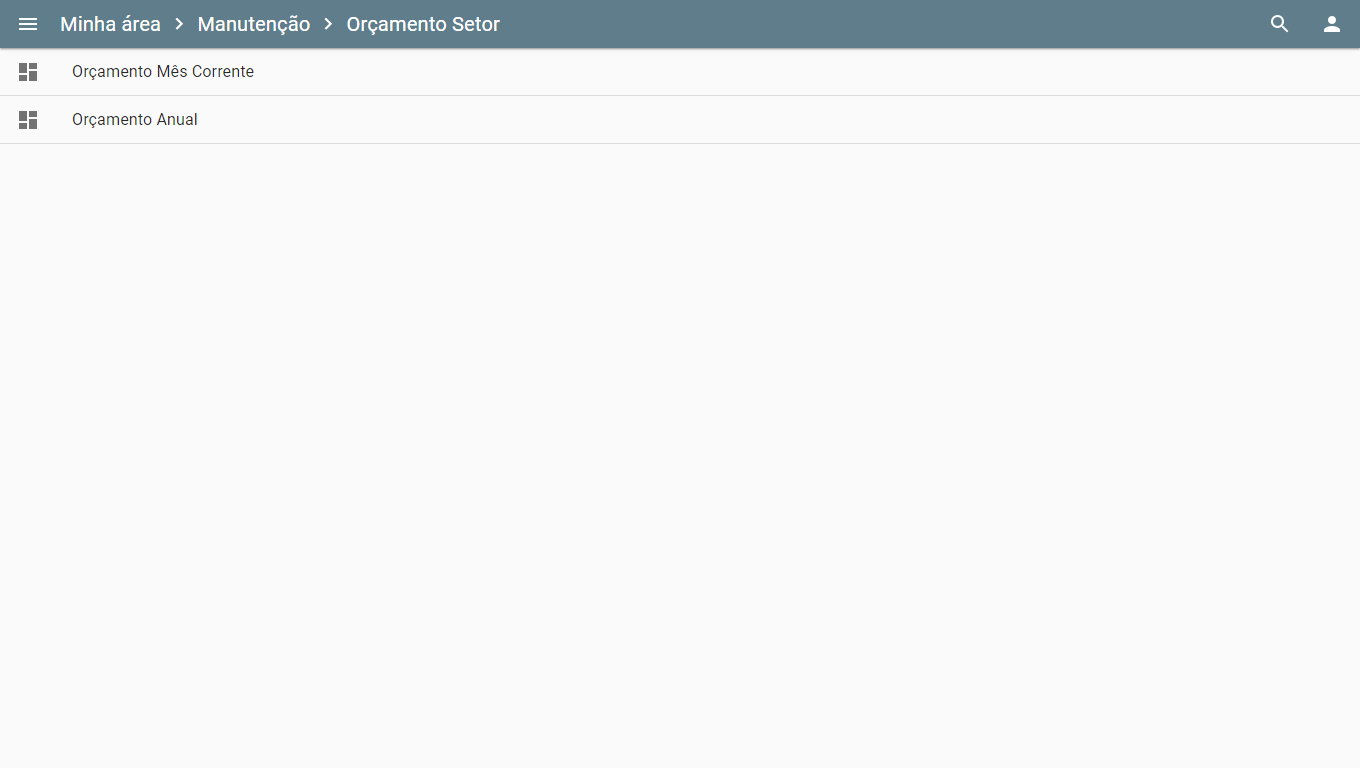 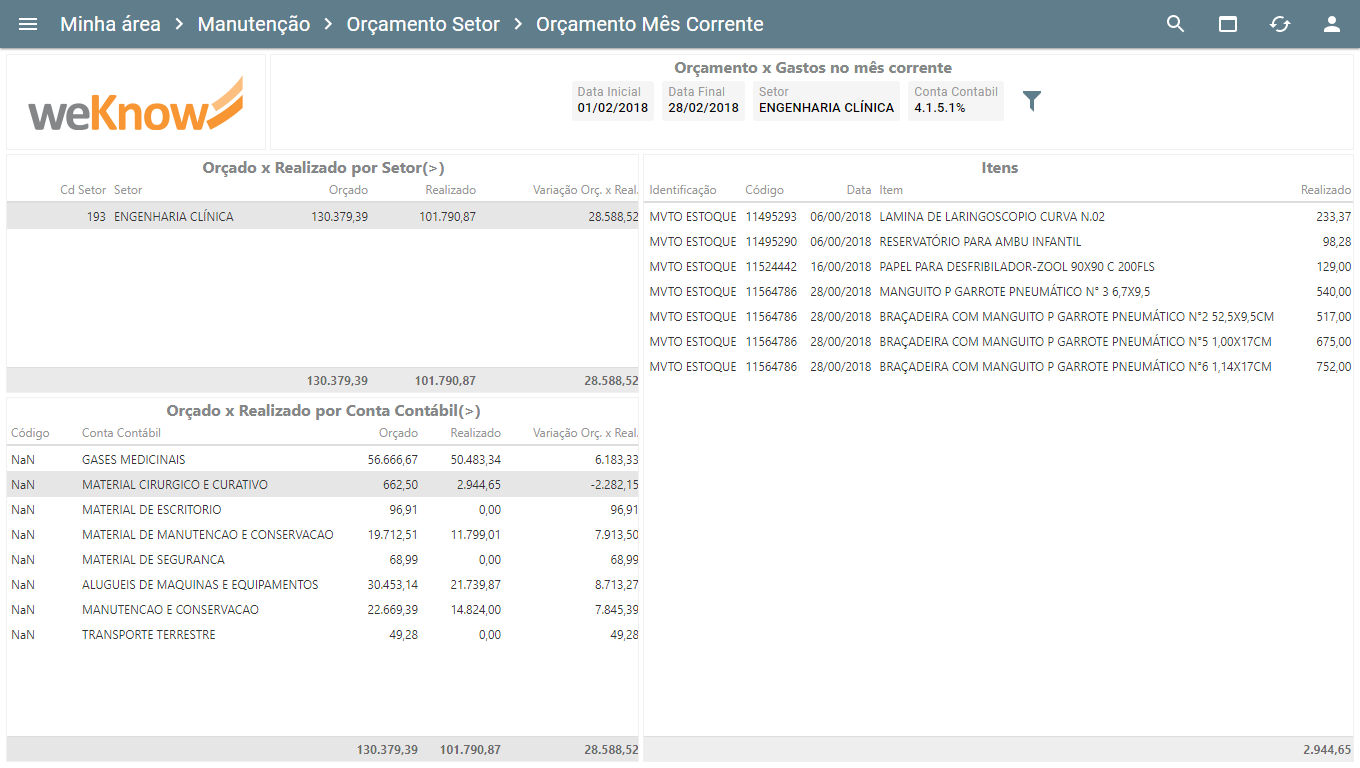 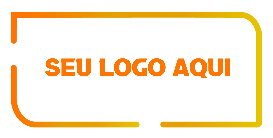 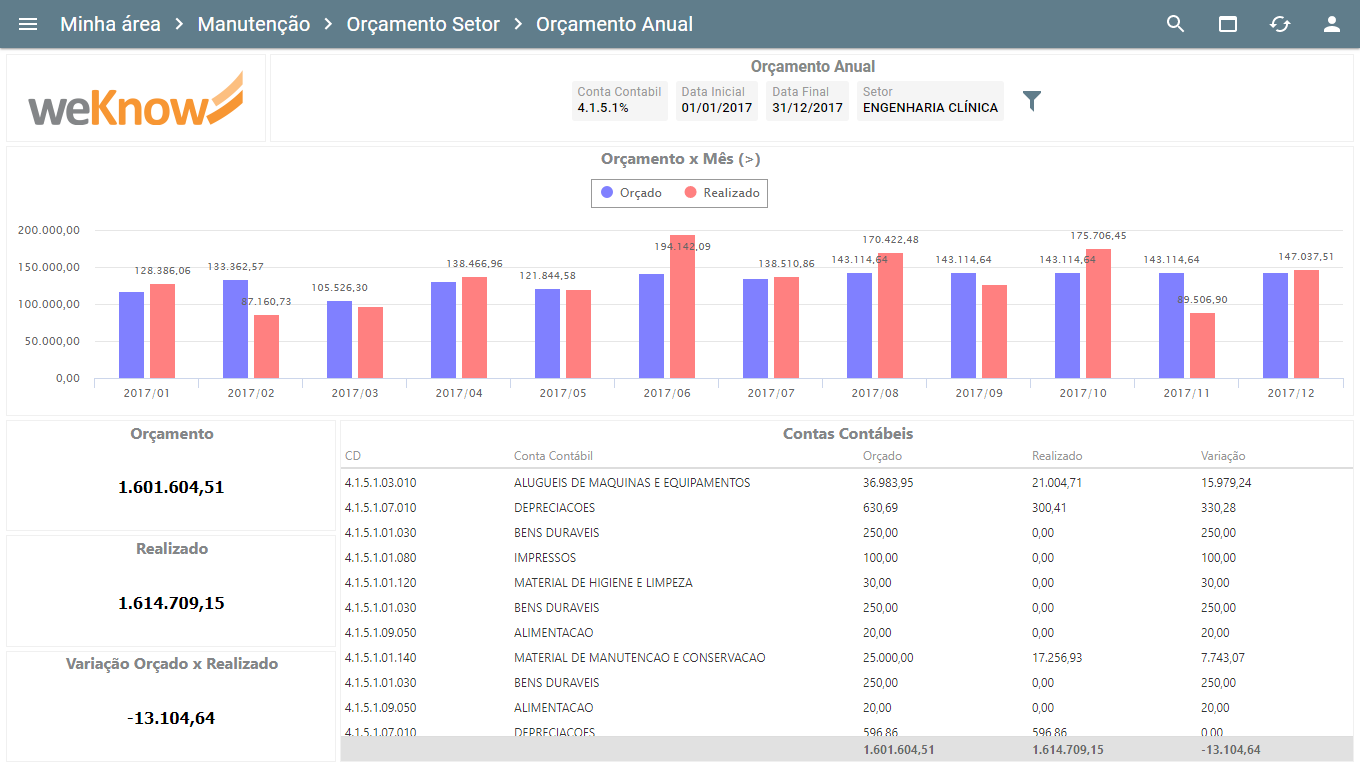 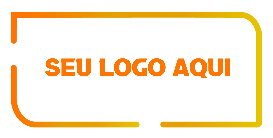 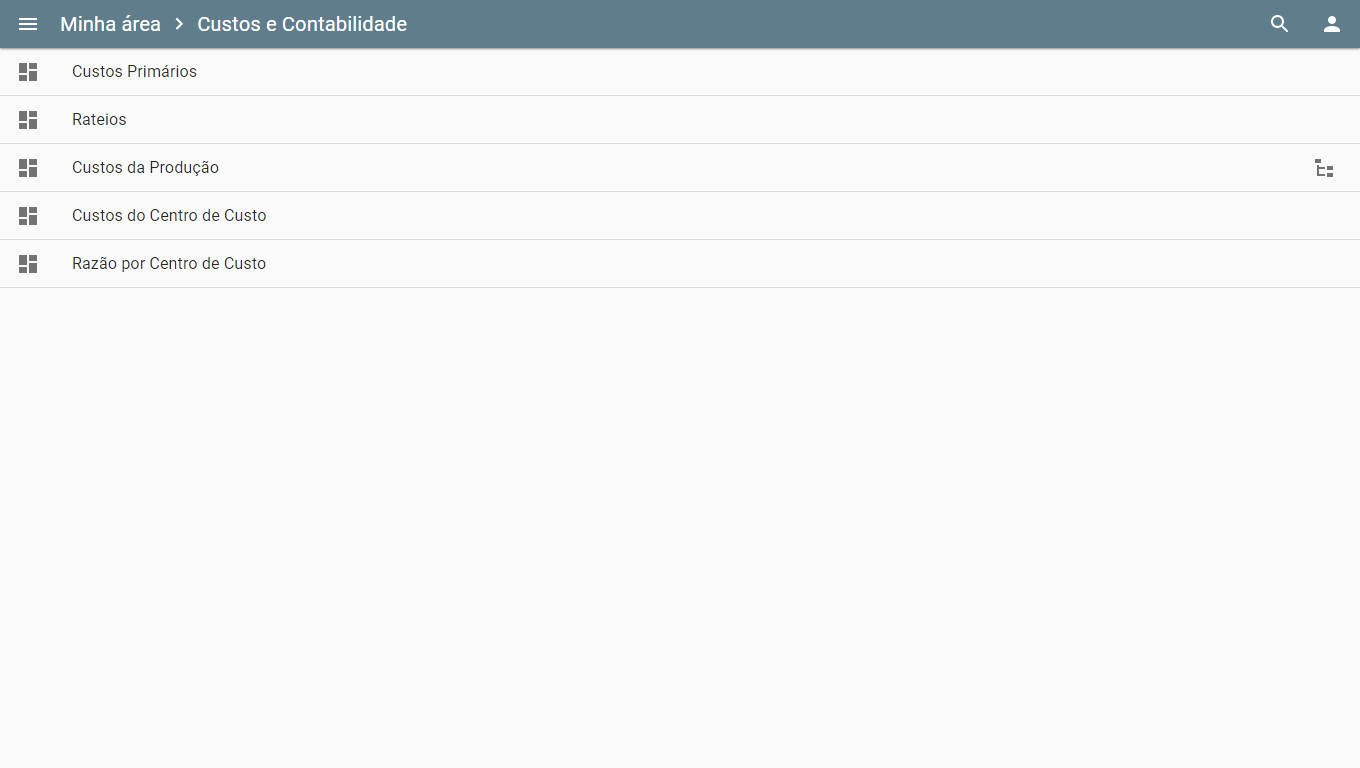 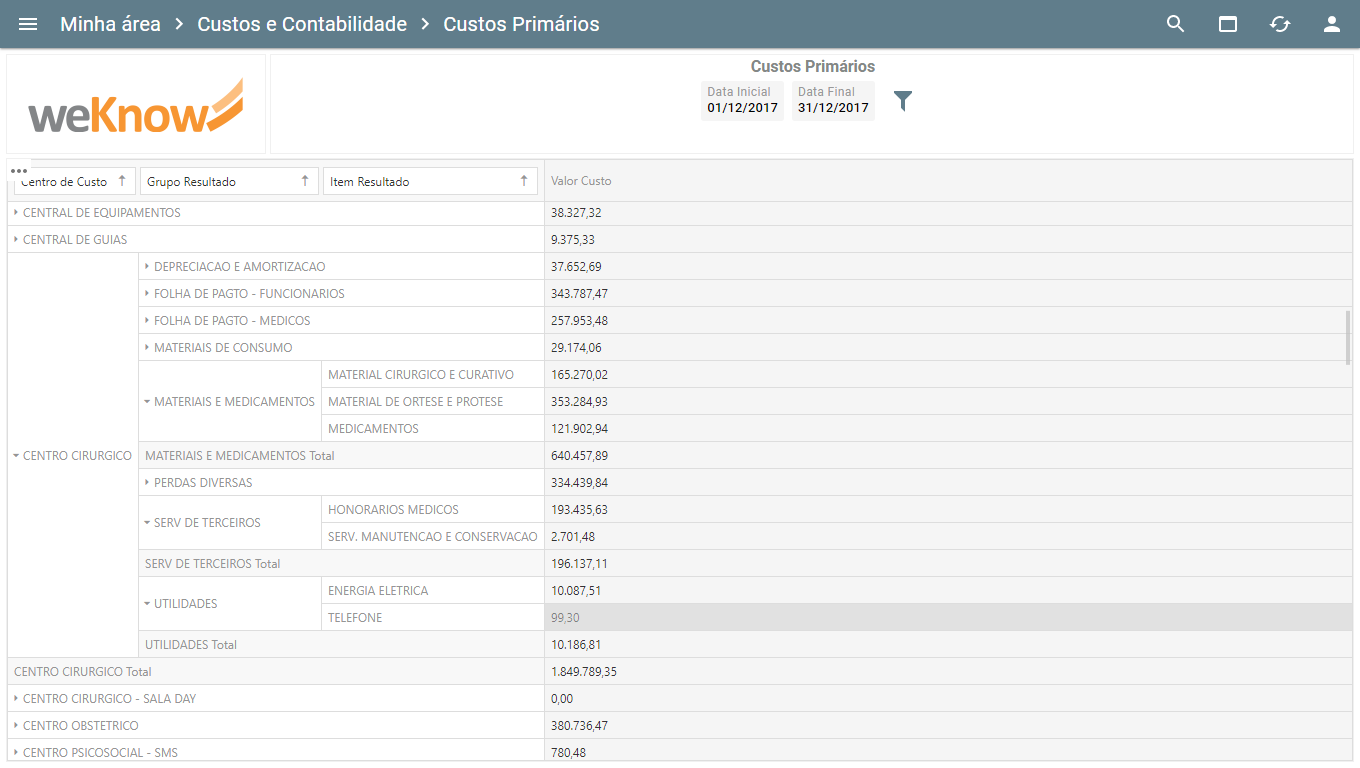 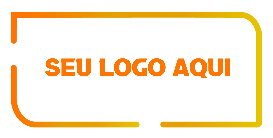 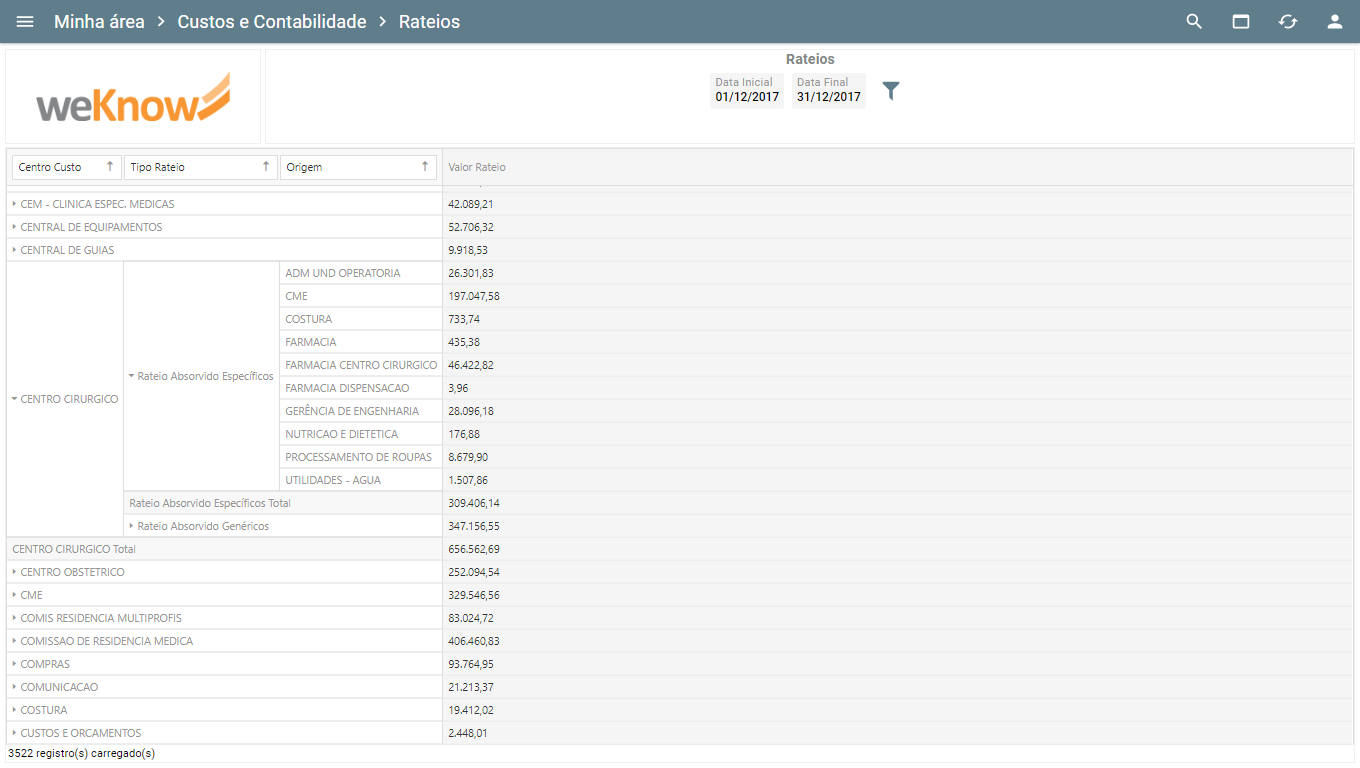 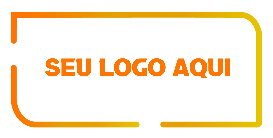 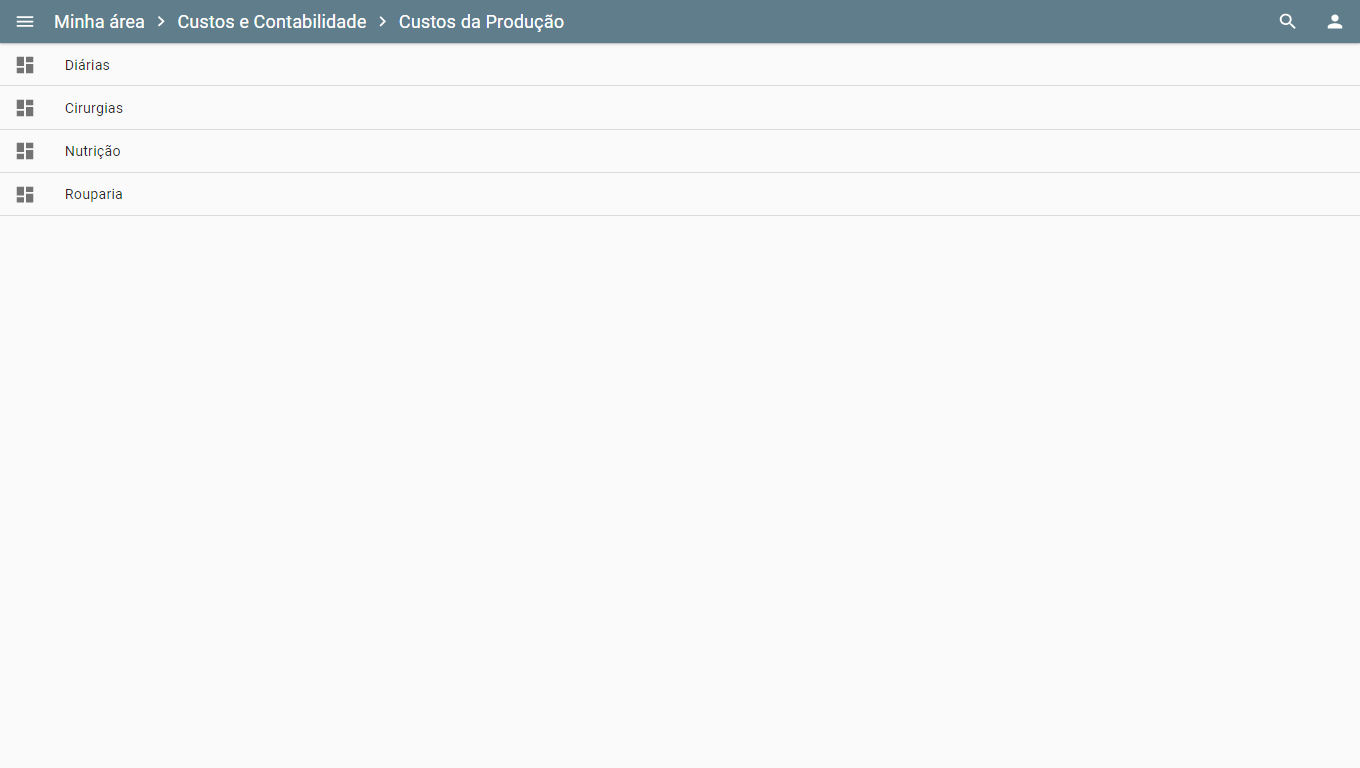 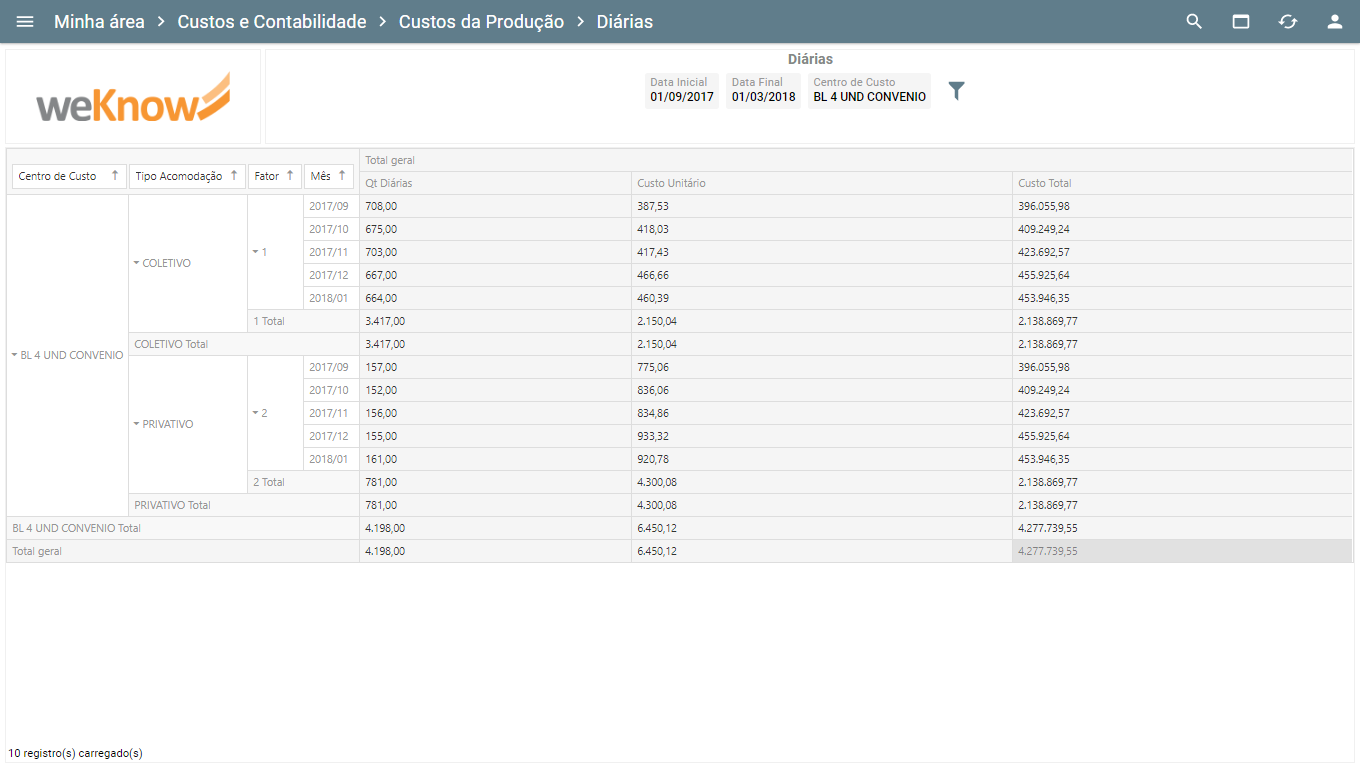 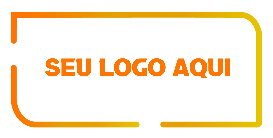 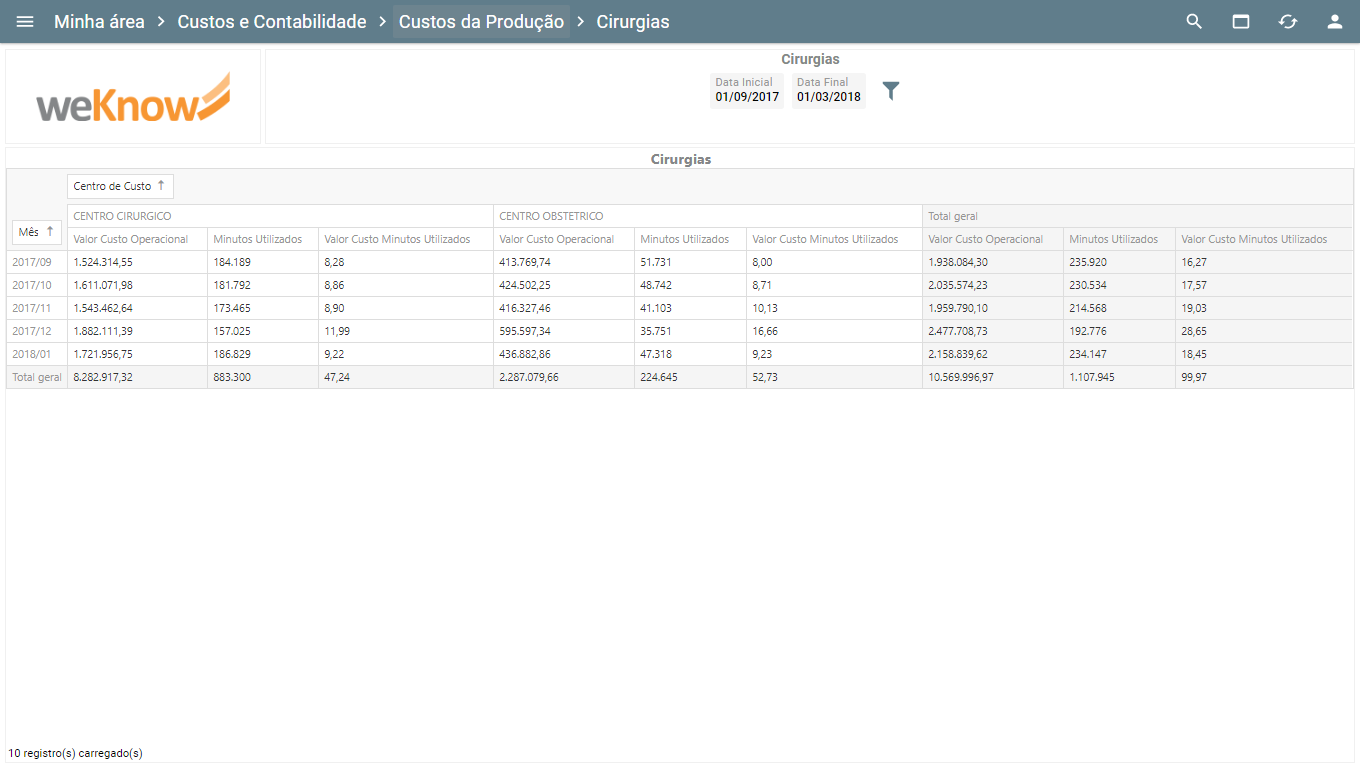 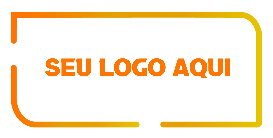 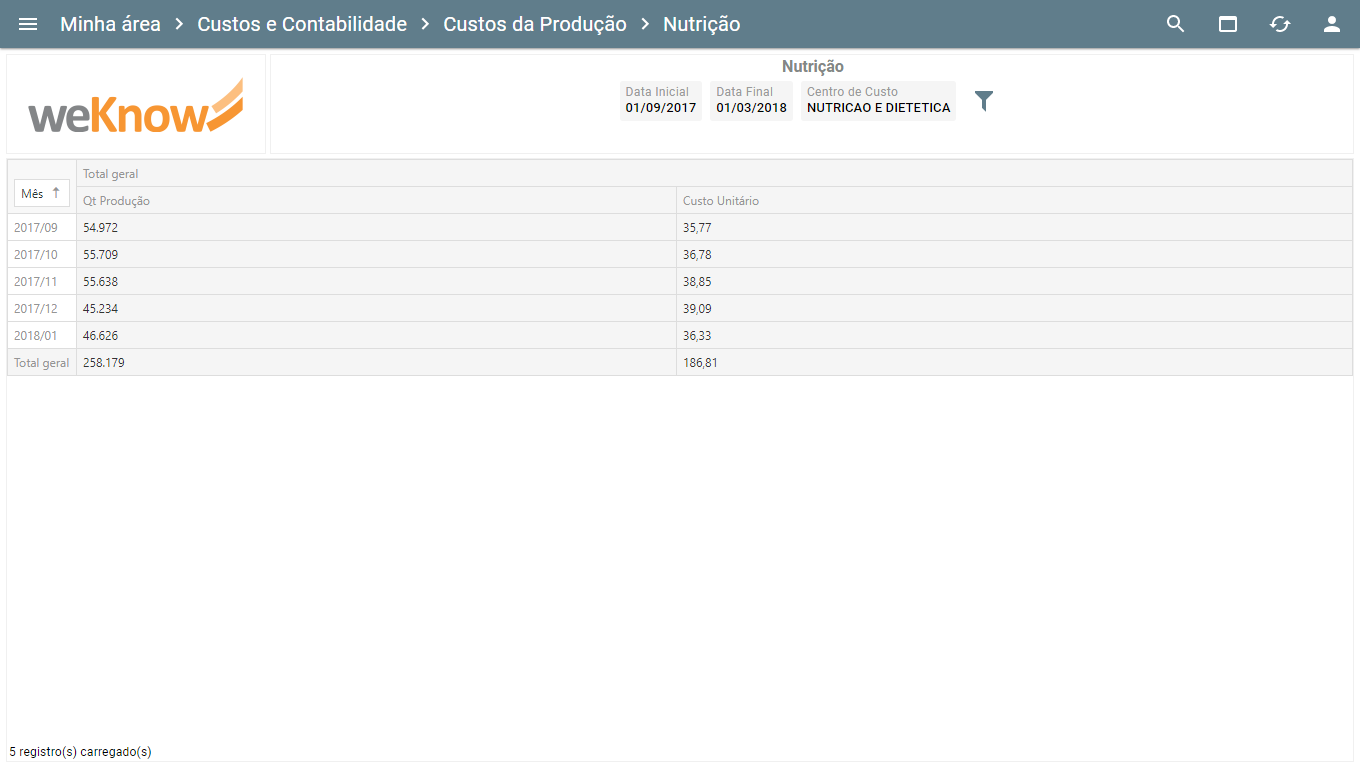 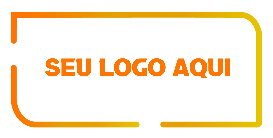 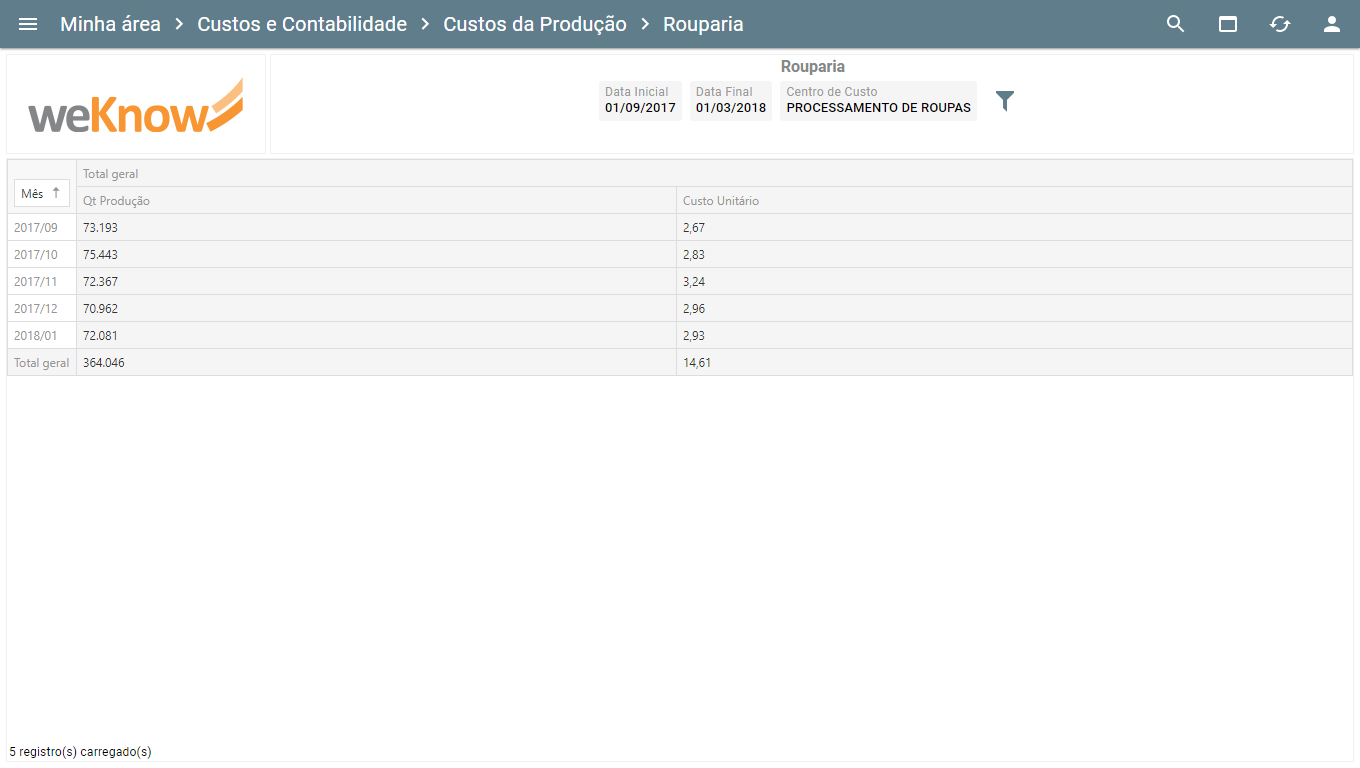 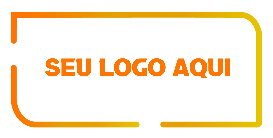 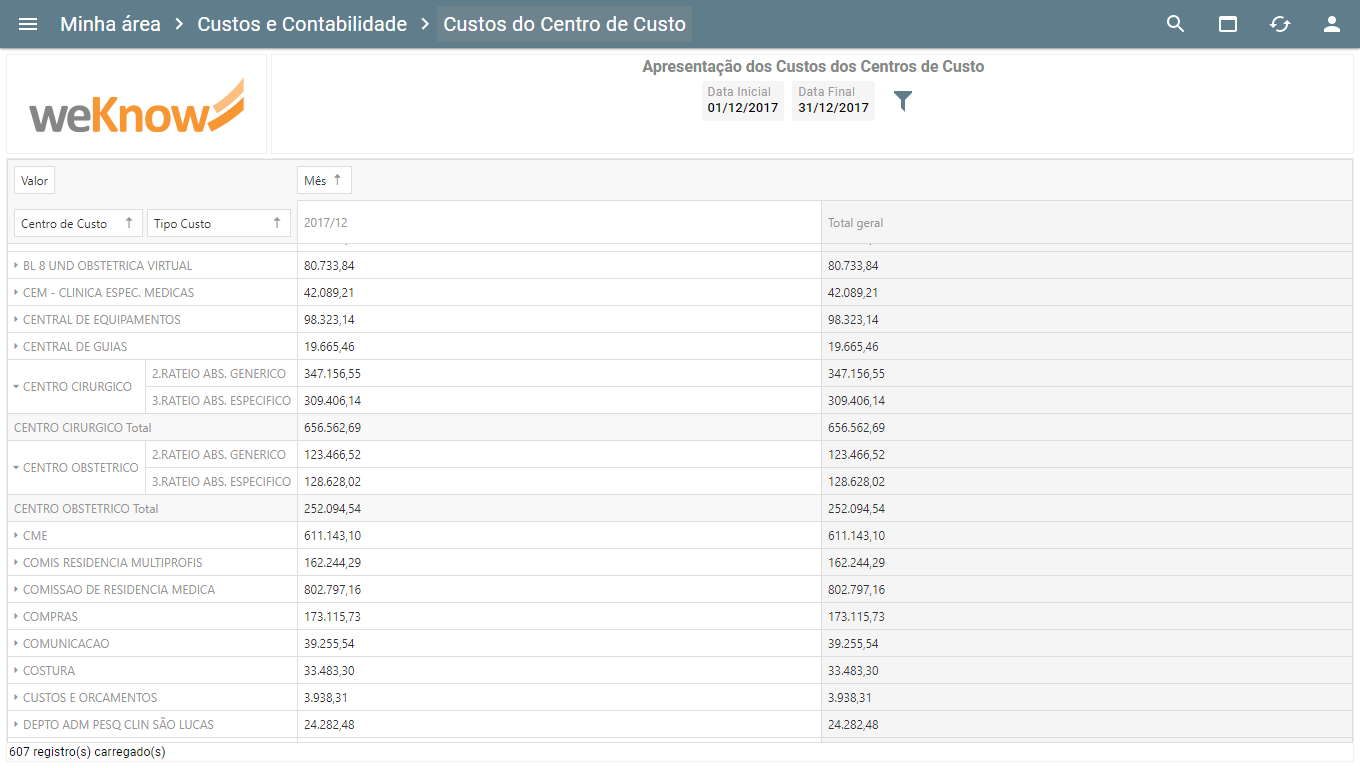 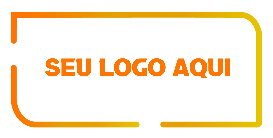 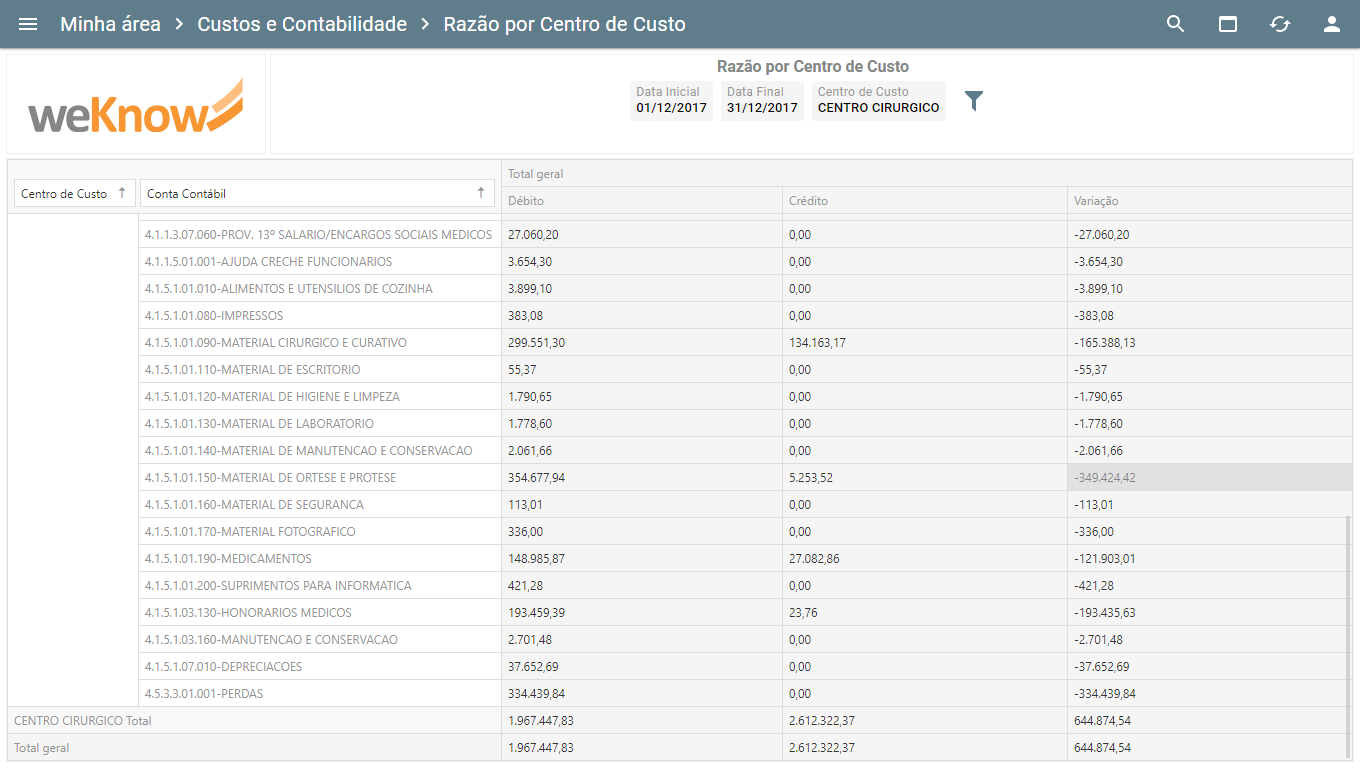 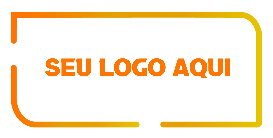 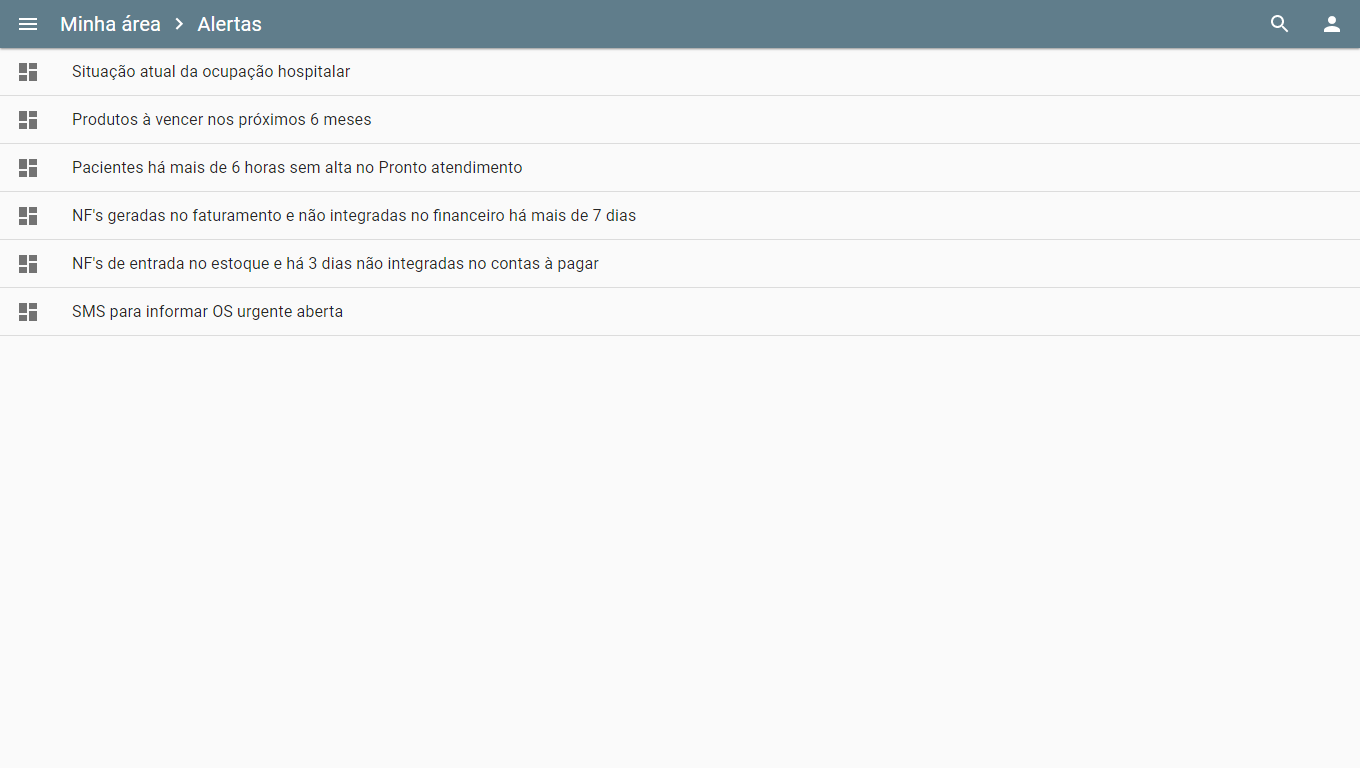 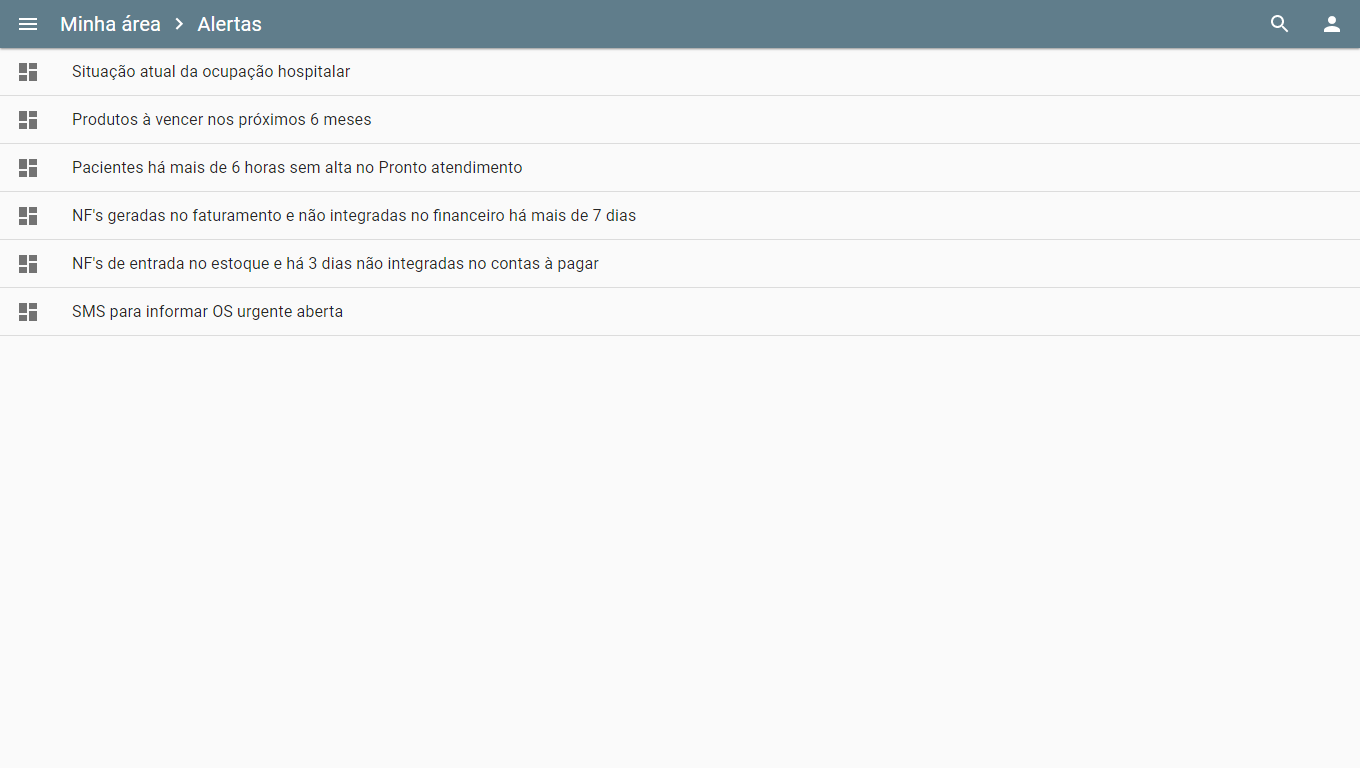 > Situação atual da ocupação hospitalar
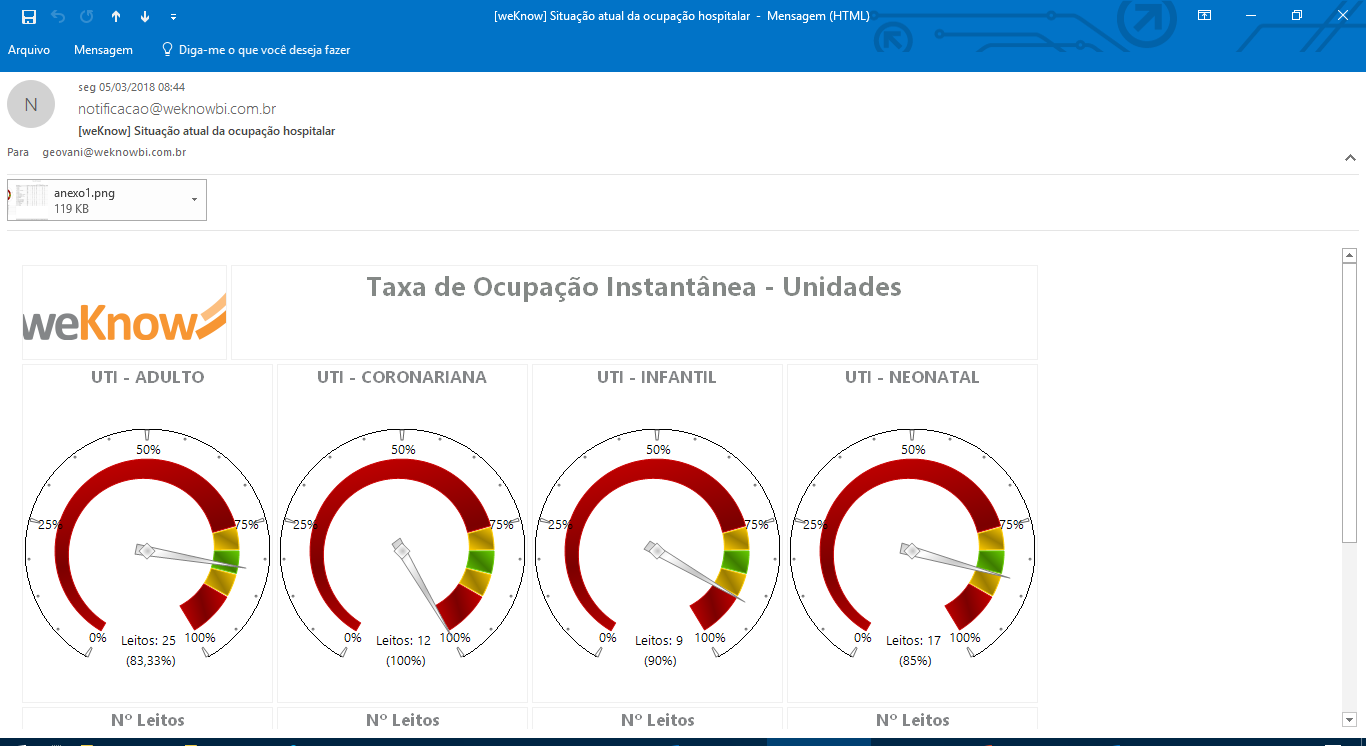 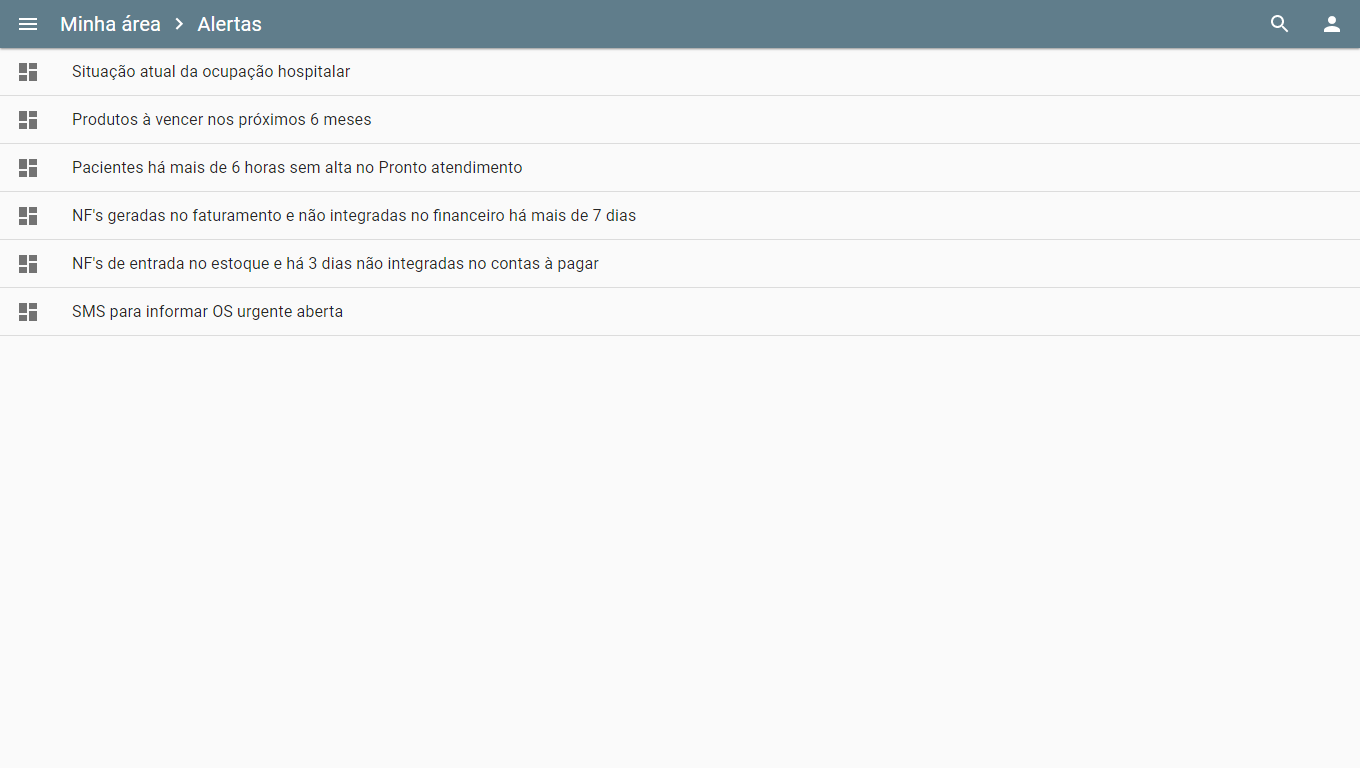 > Produtos à vencer nos próximos 6 meses
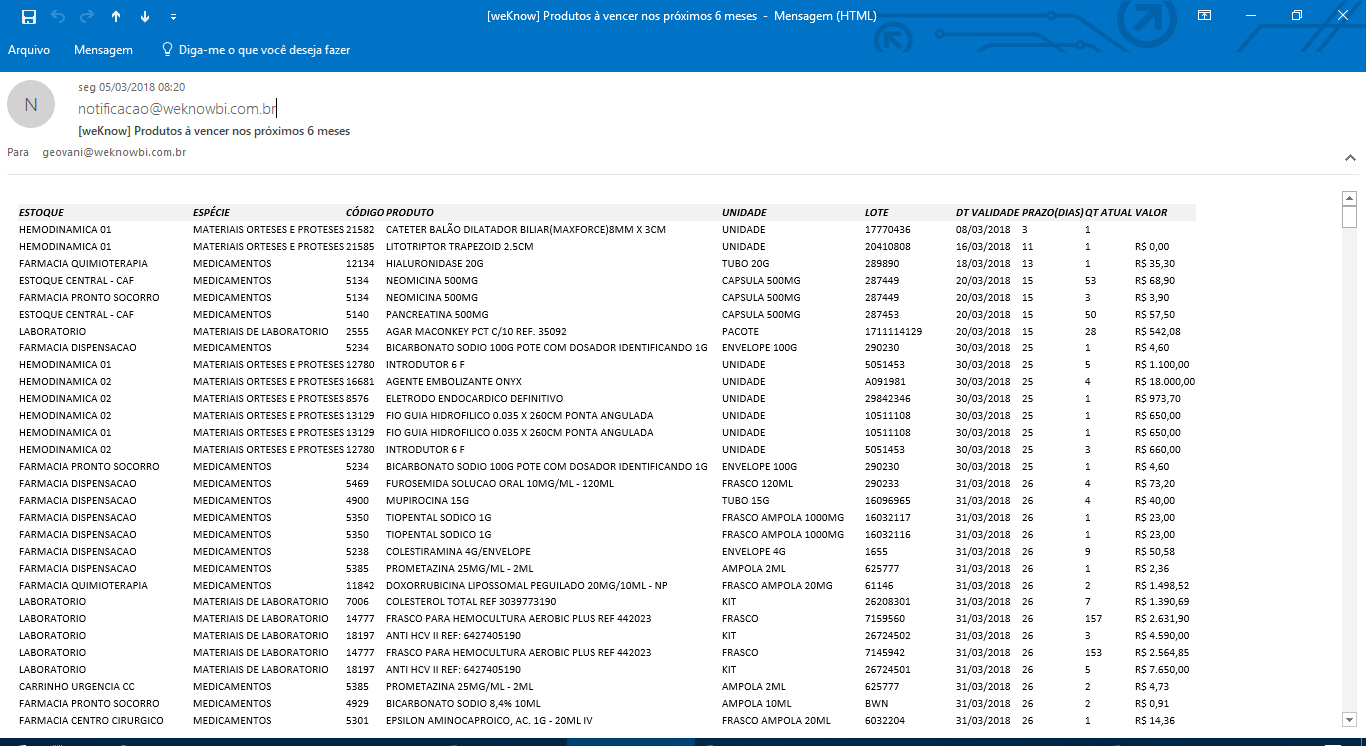 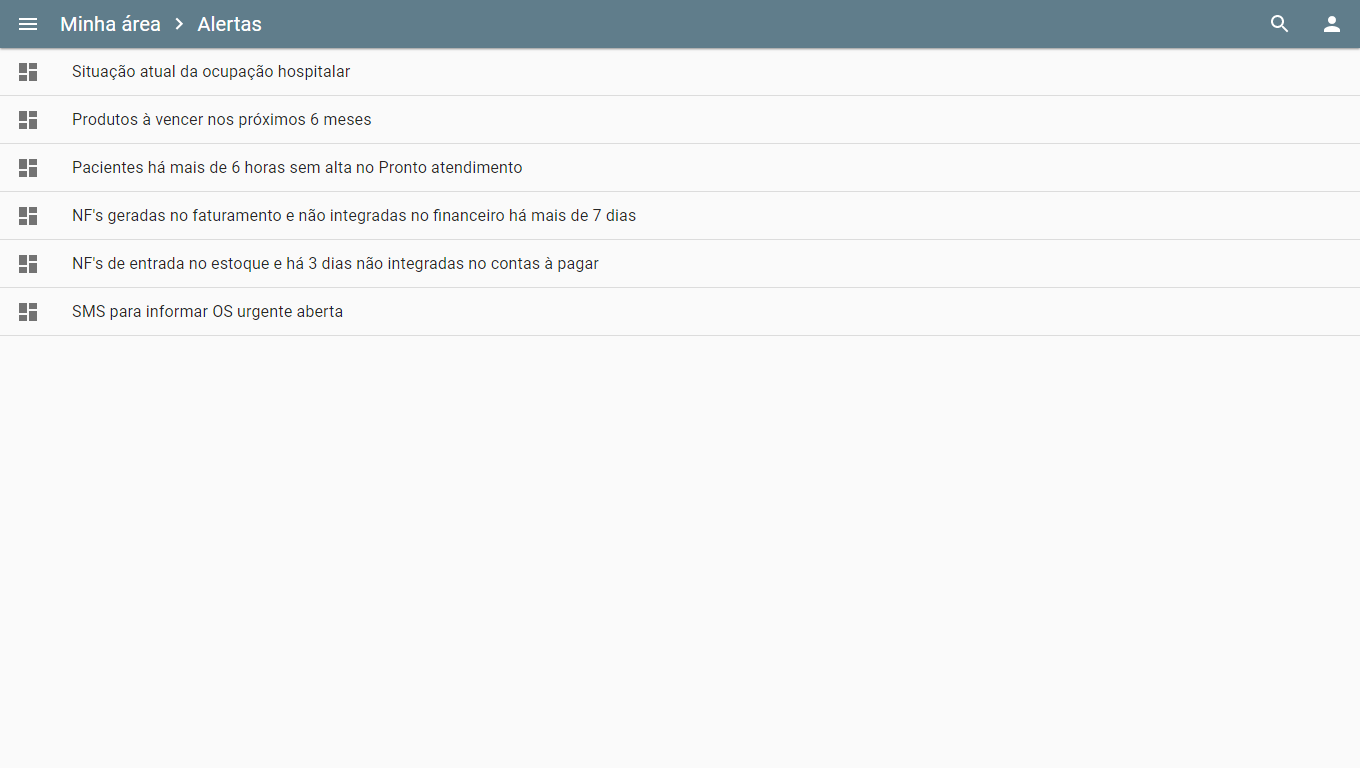 > Pacientes há mais de 6 horas sem alta no Pronto Atendimento
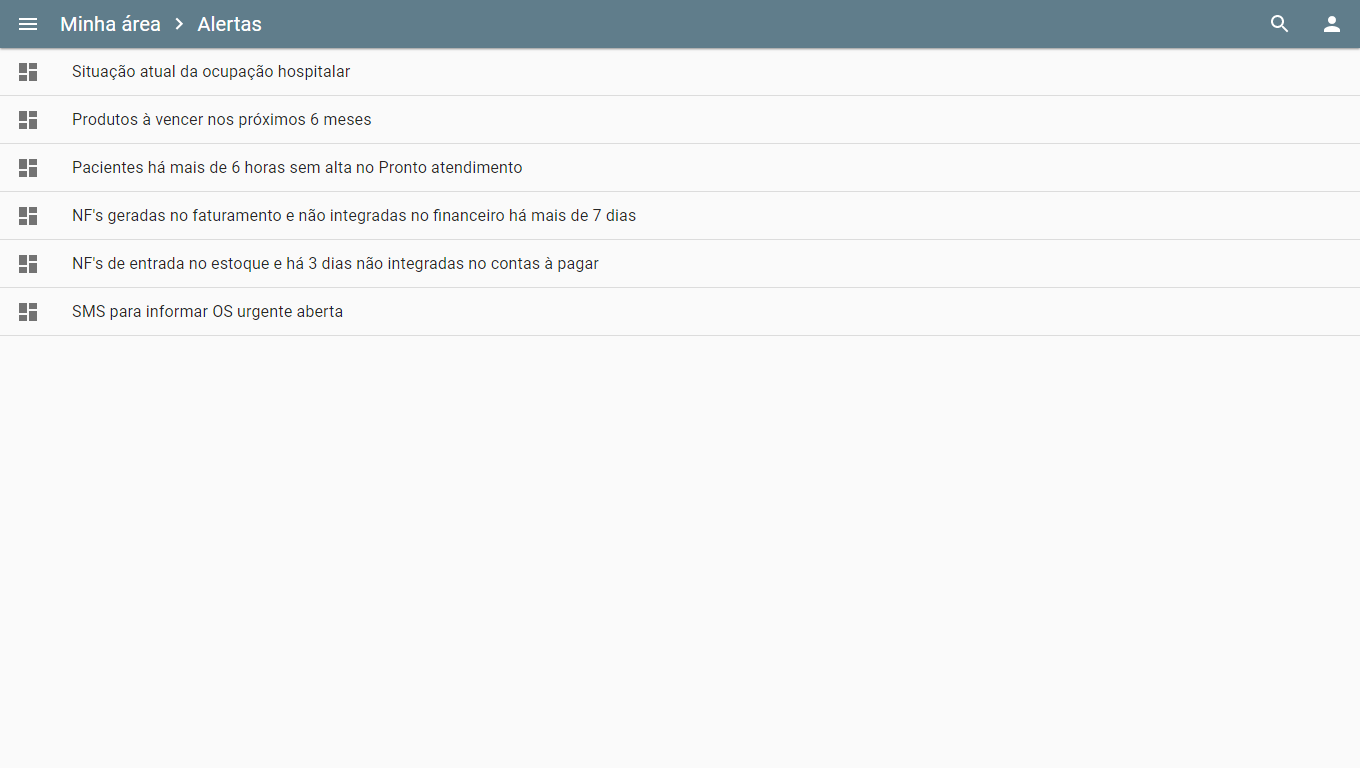 > NF’s geradas no faturamento e não integradas no financeiro há mais de 7 dias
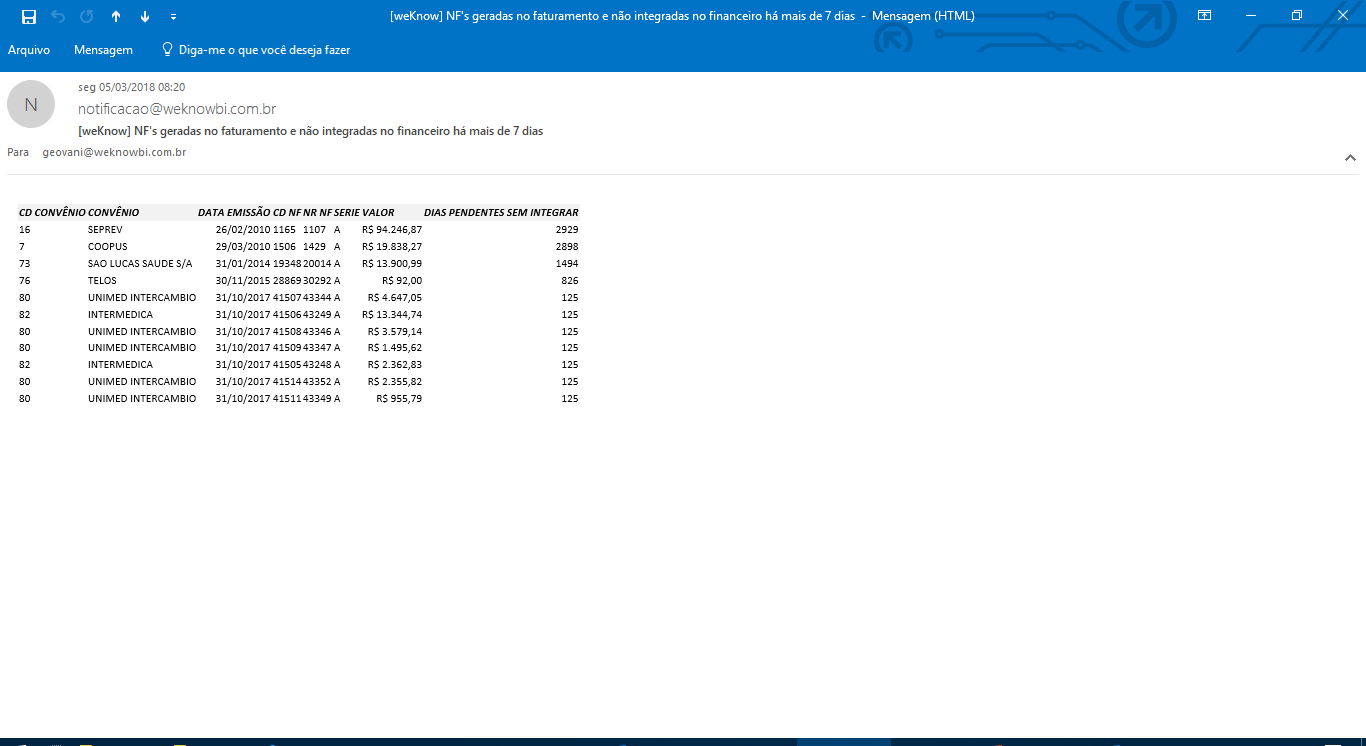 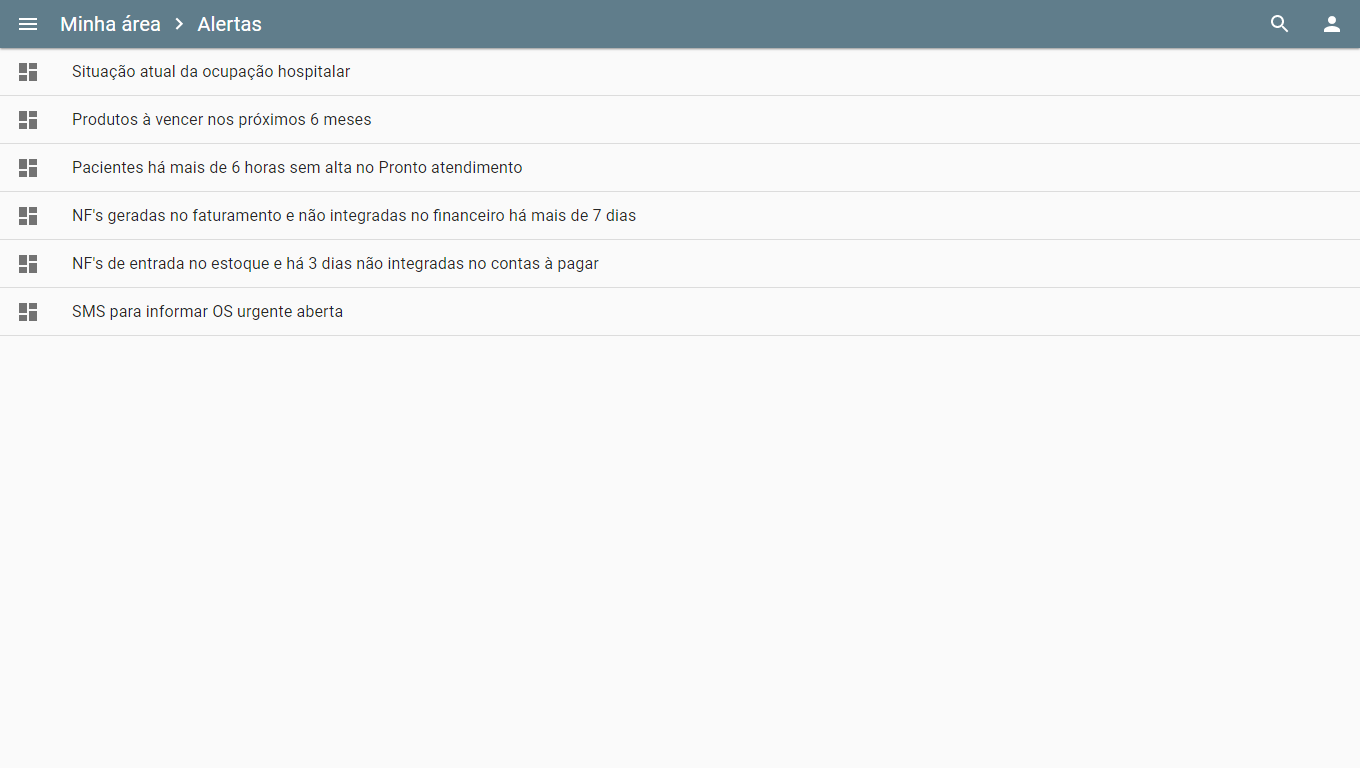 > NF’s de entrada no estoque e há 3 dias não integradas no contas à pagar
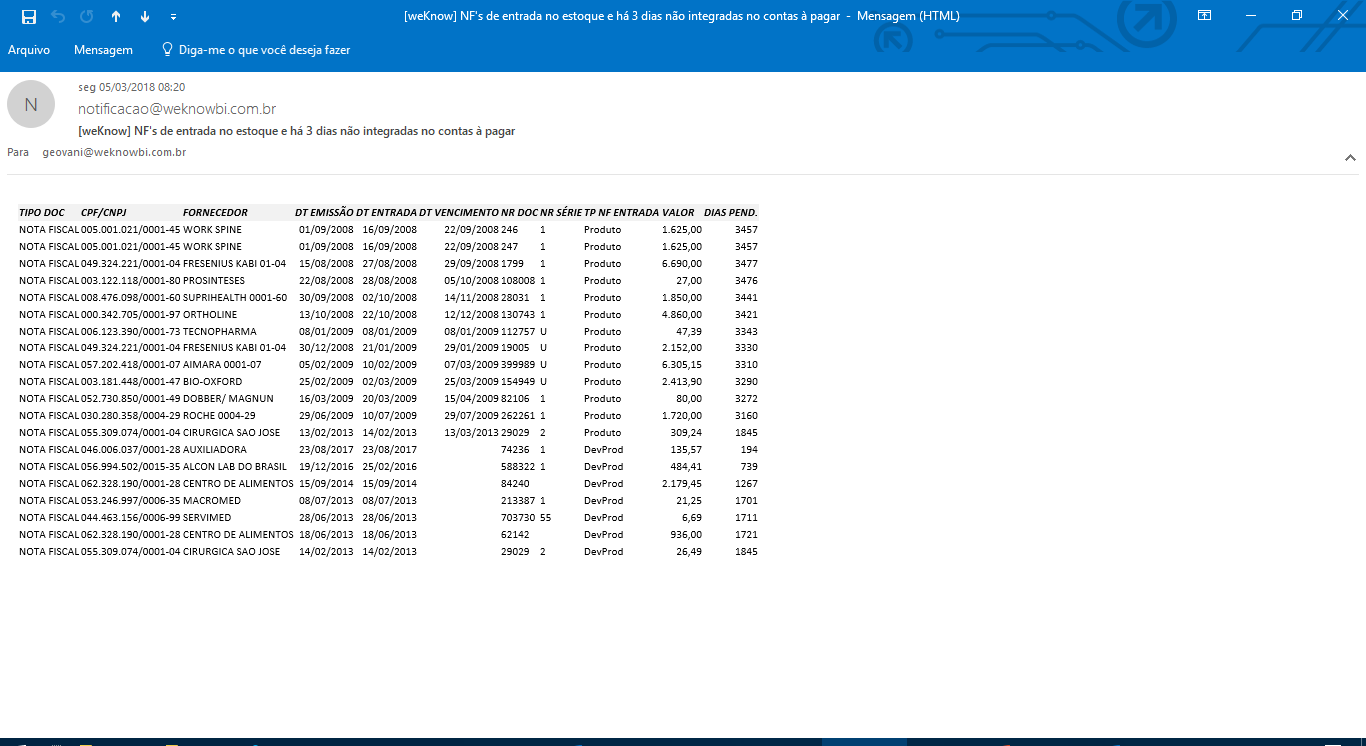 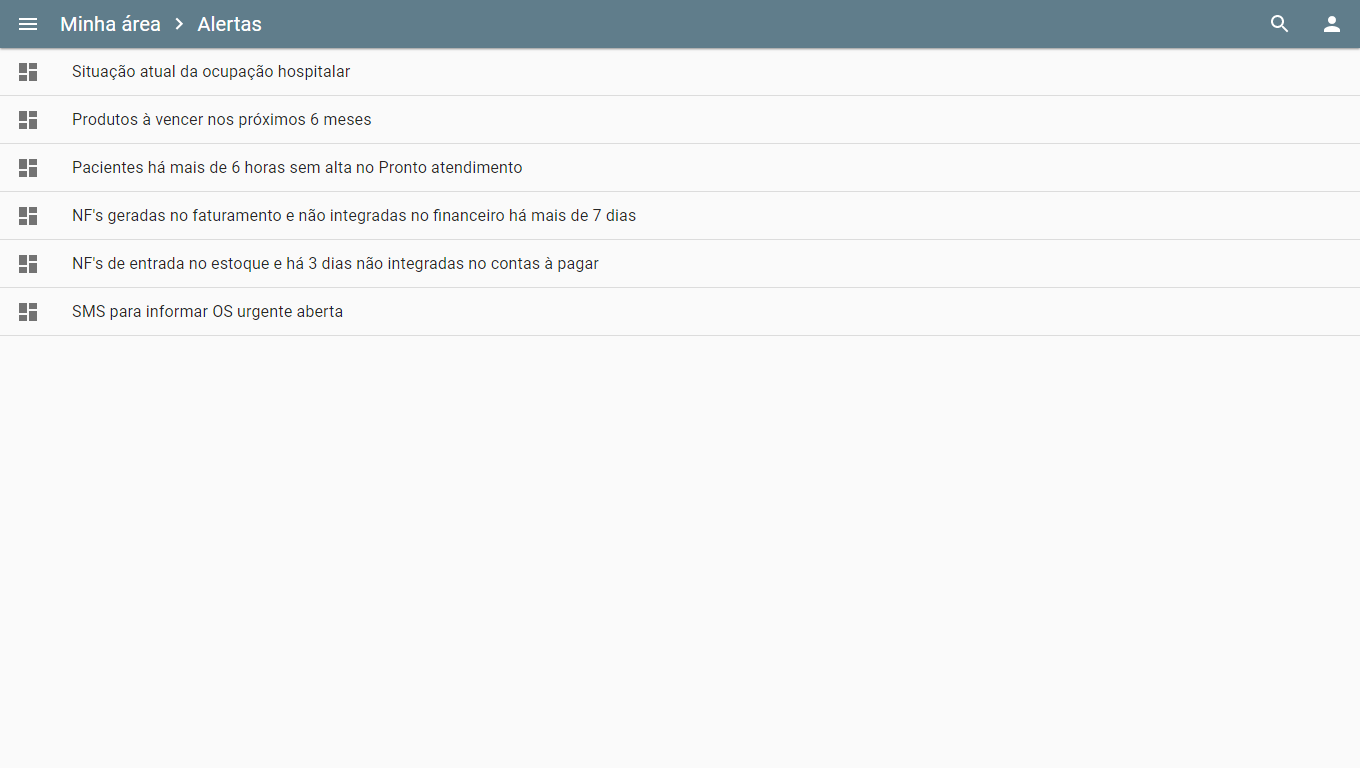 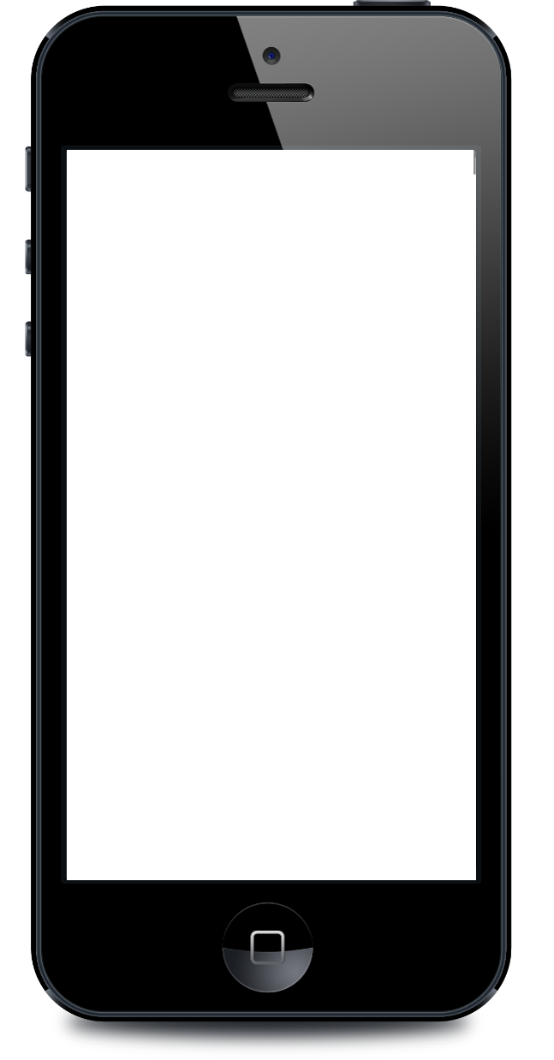 >  SMS para informar OS urgente aberta
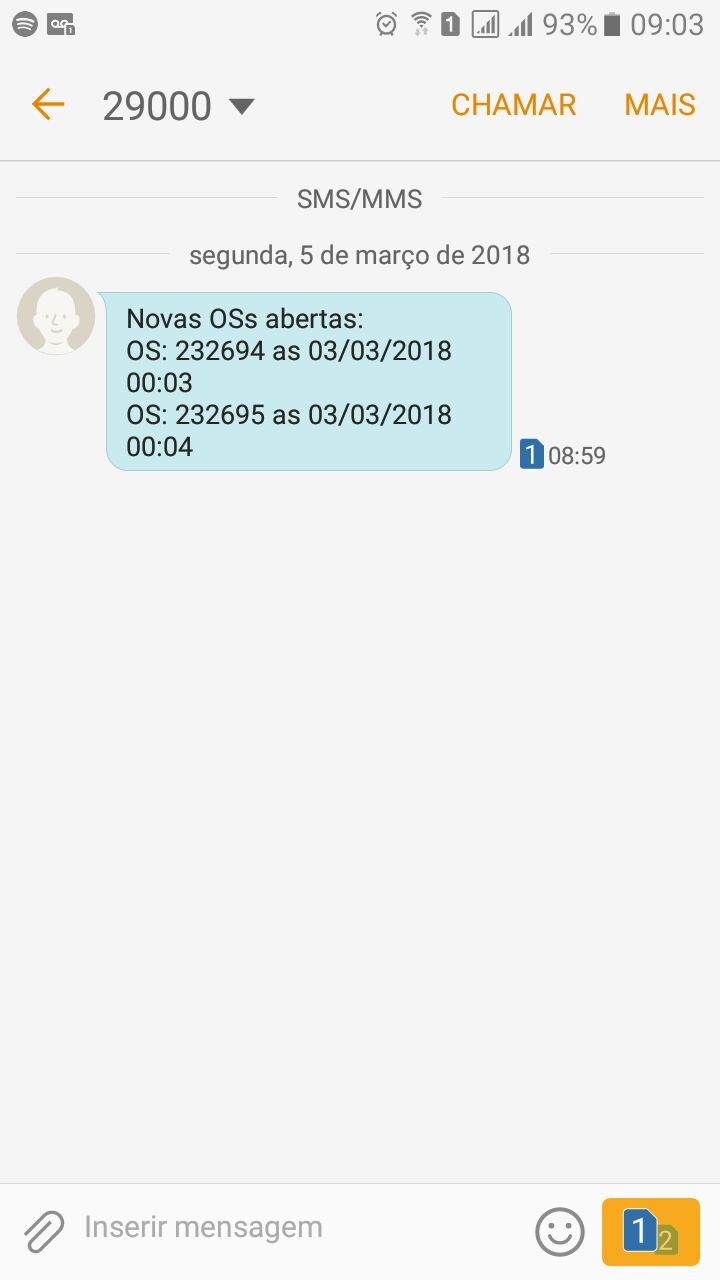